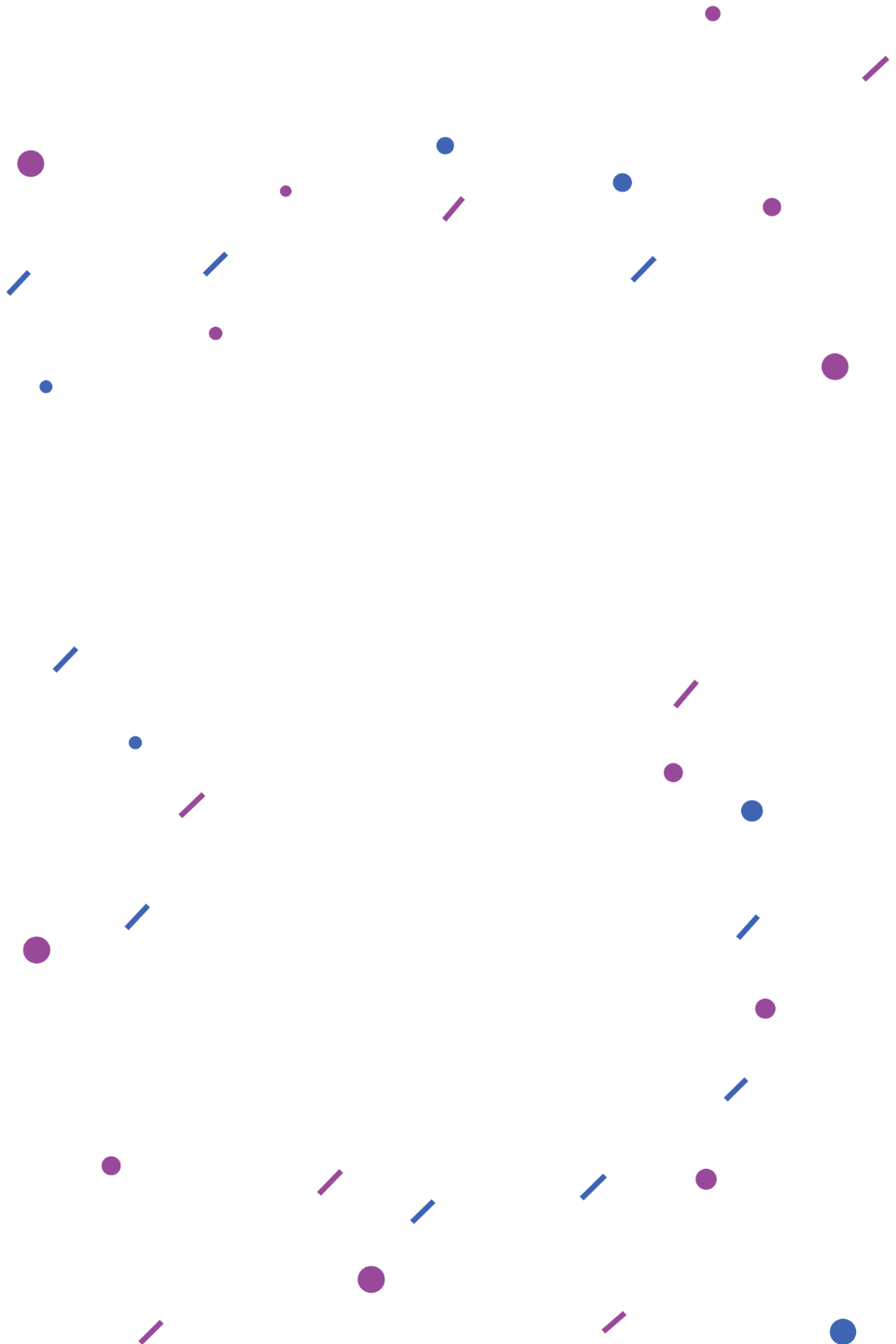 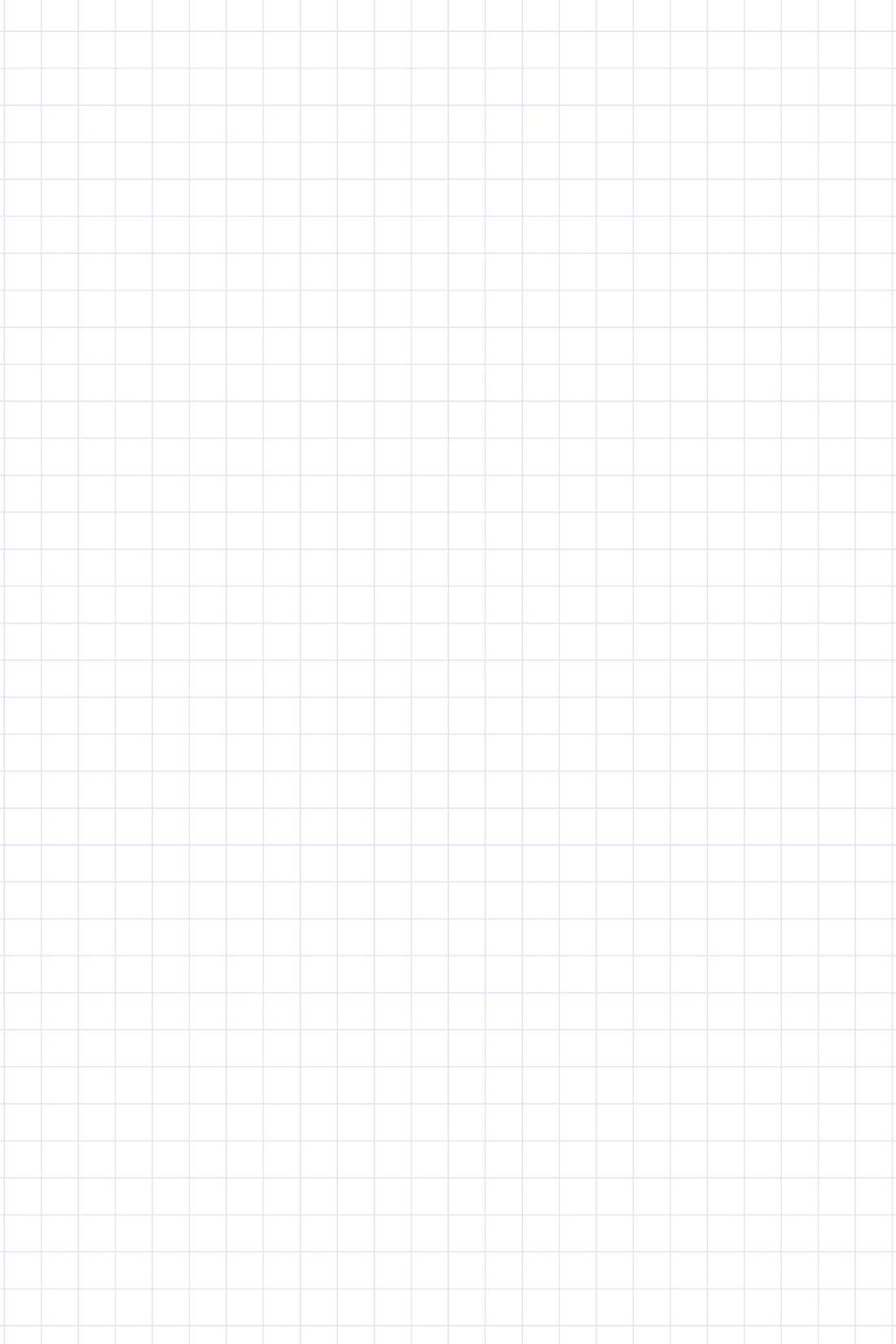 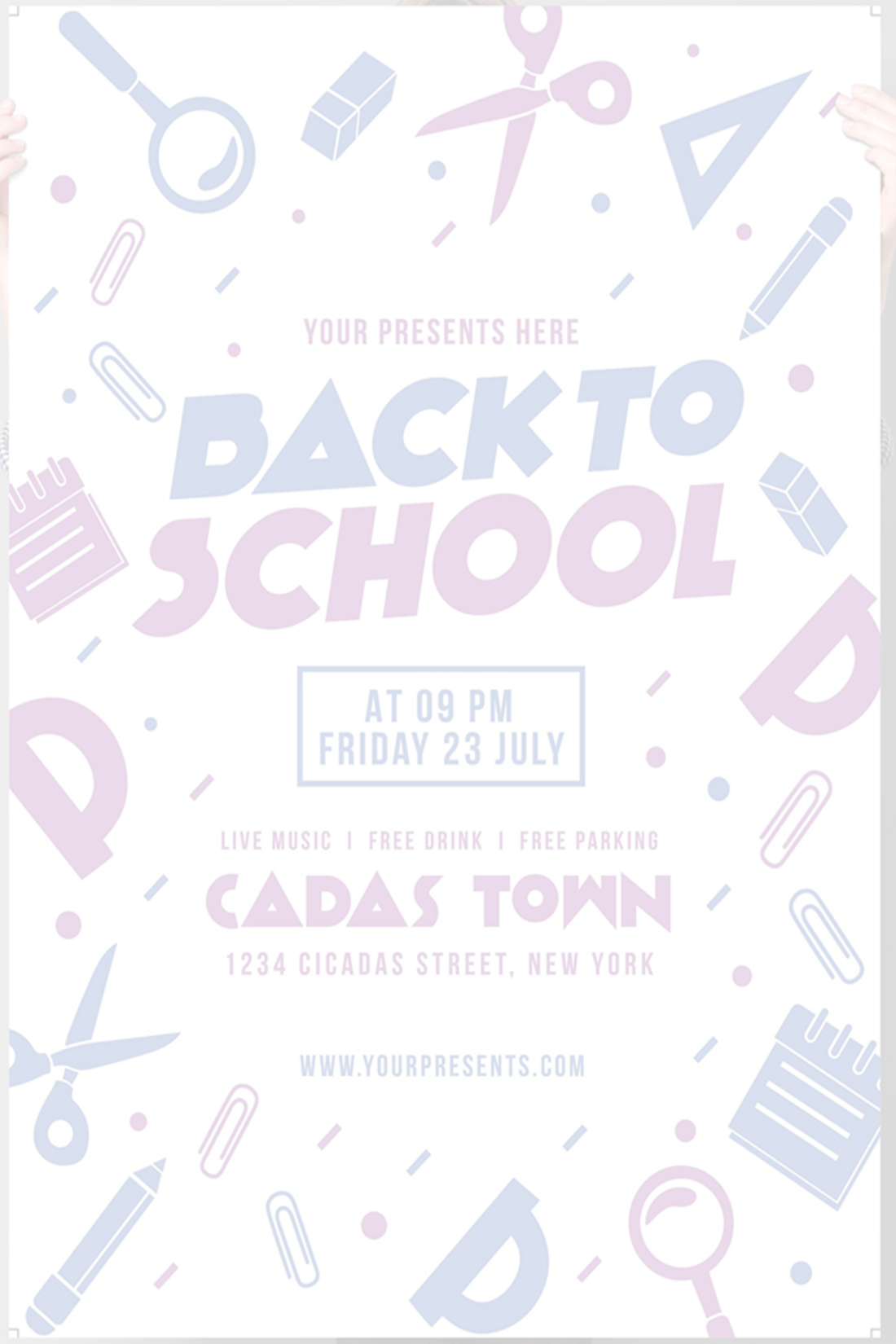 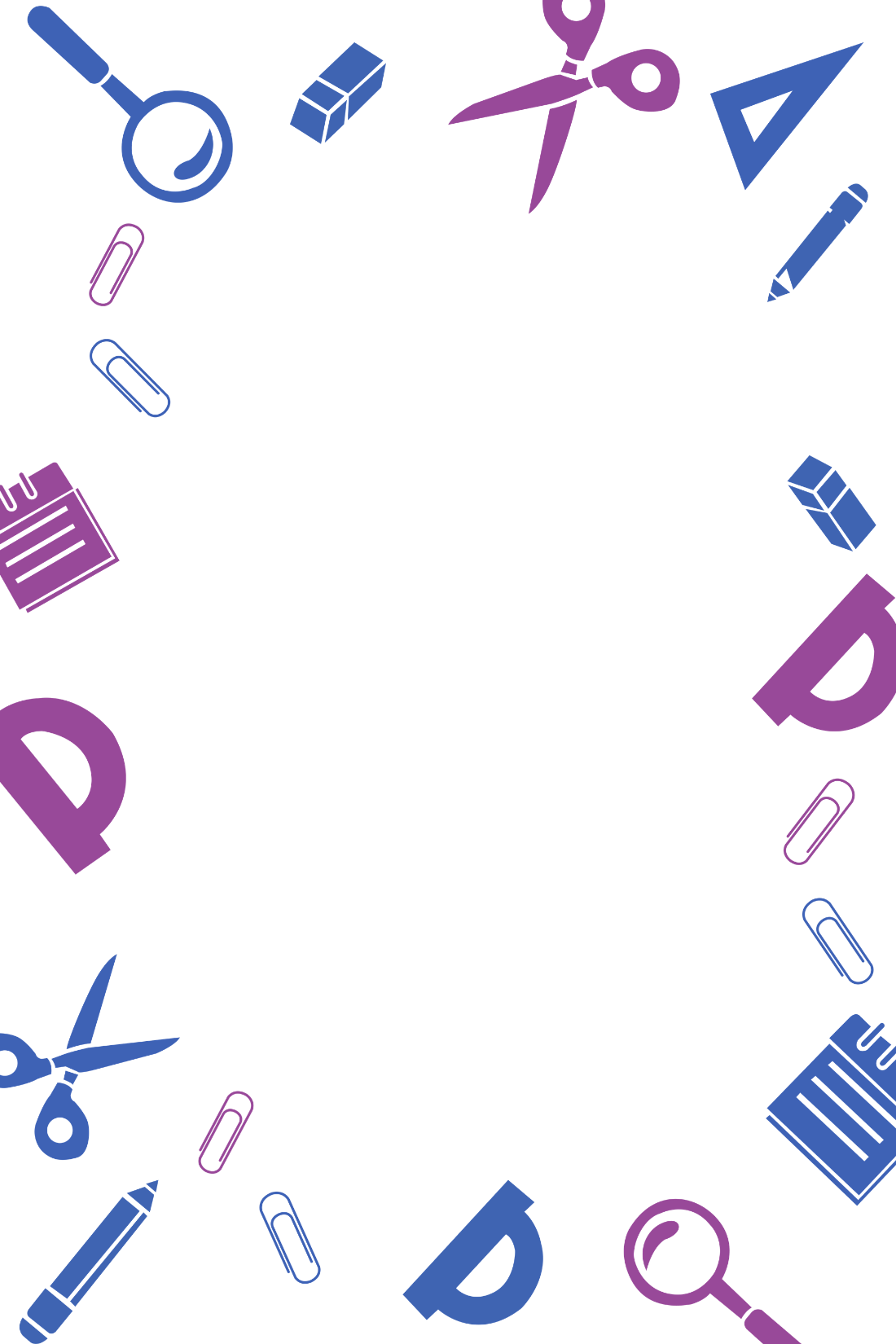 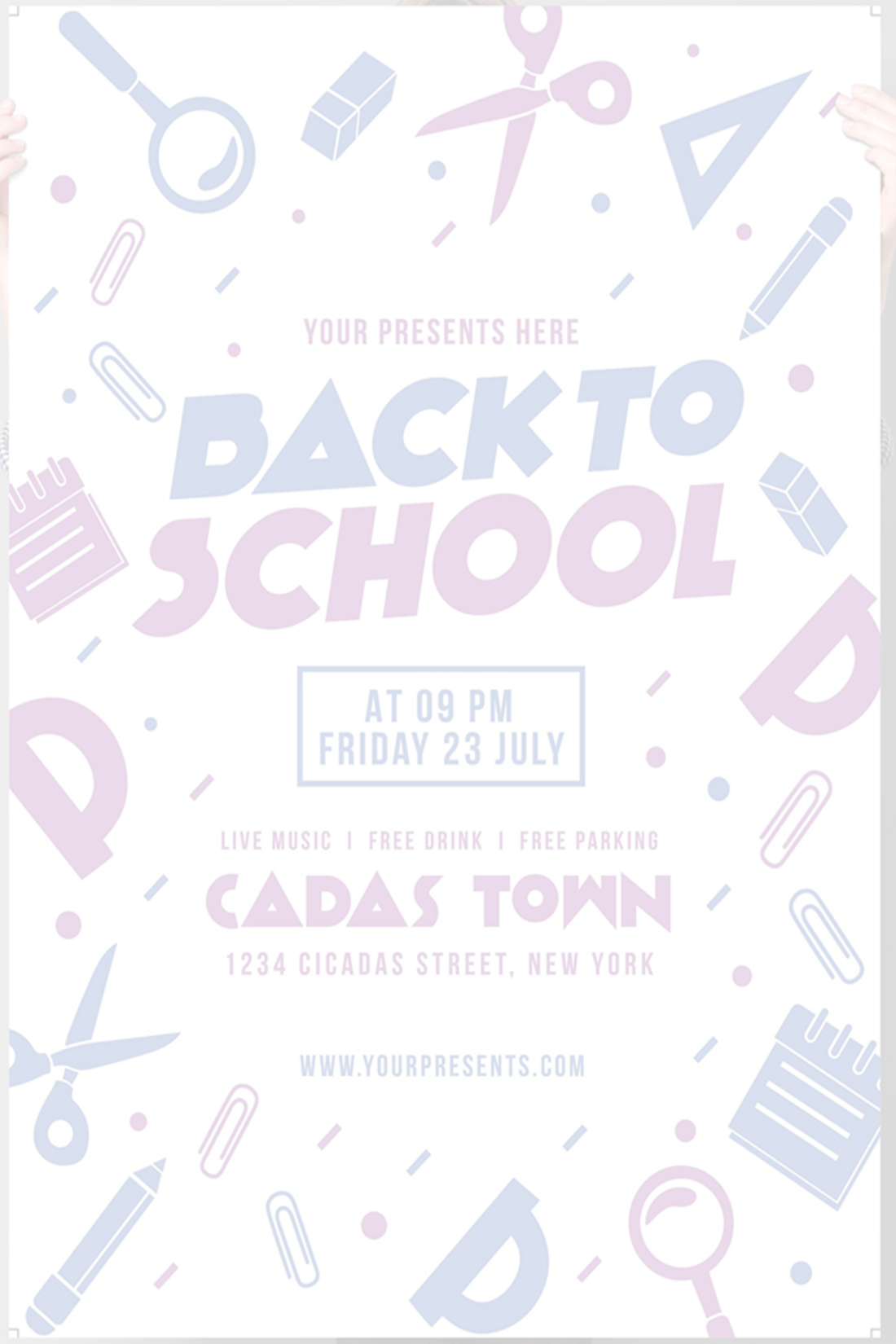 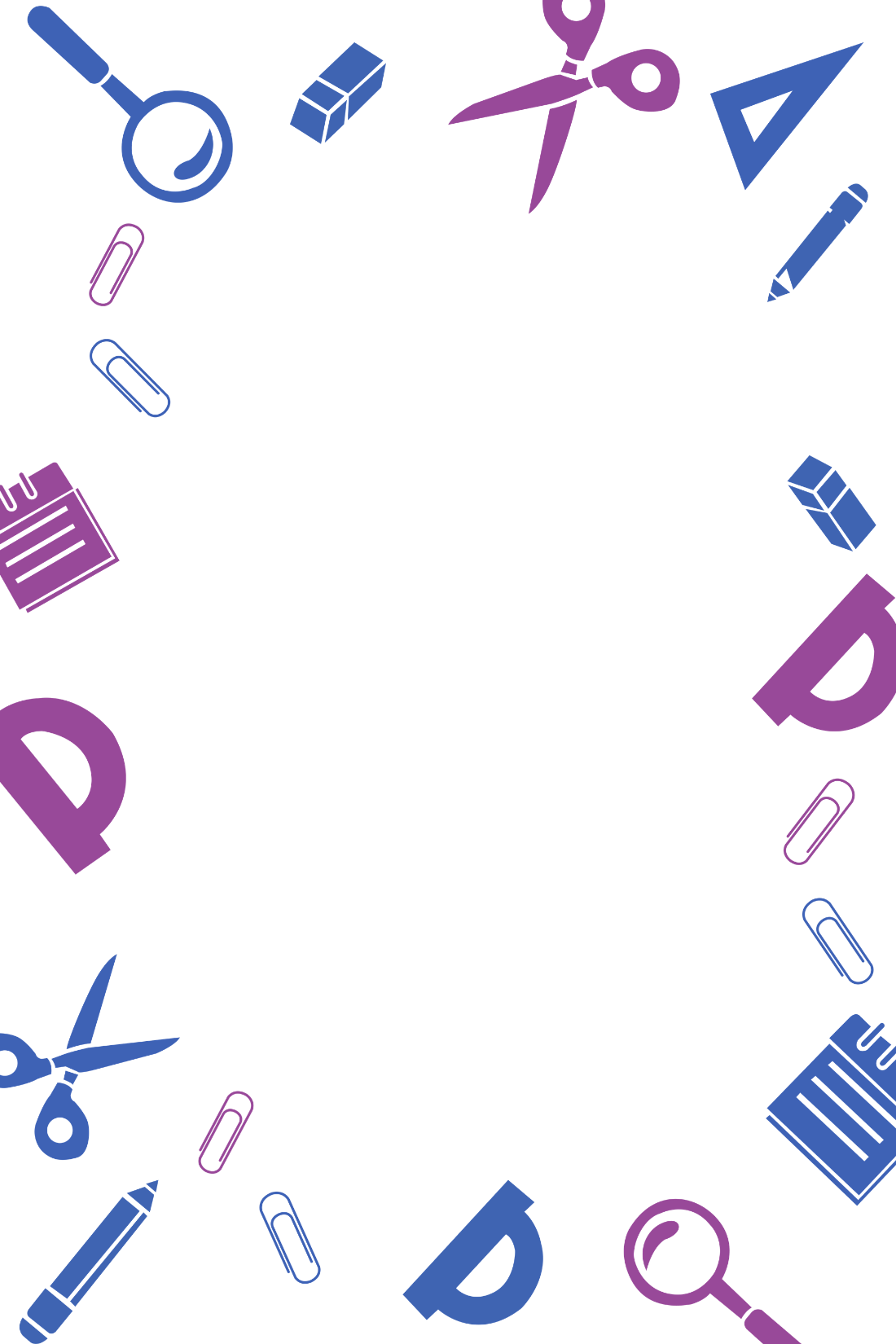 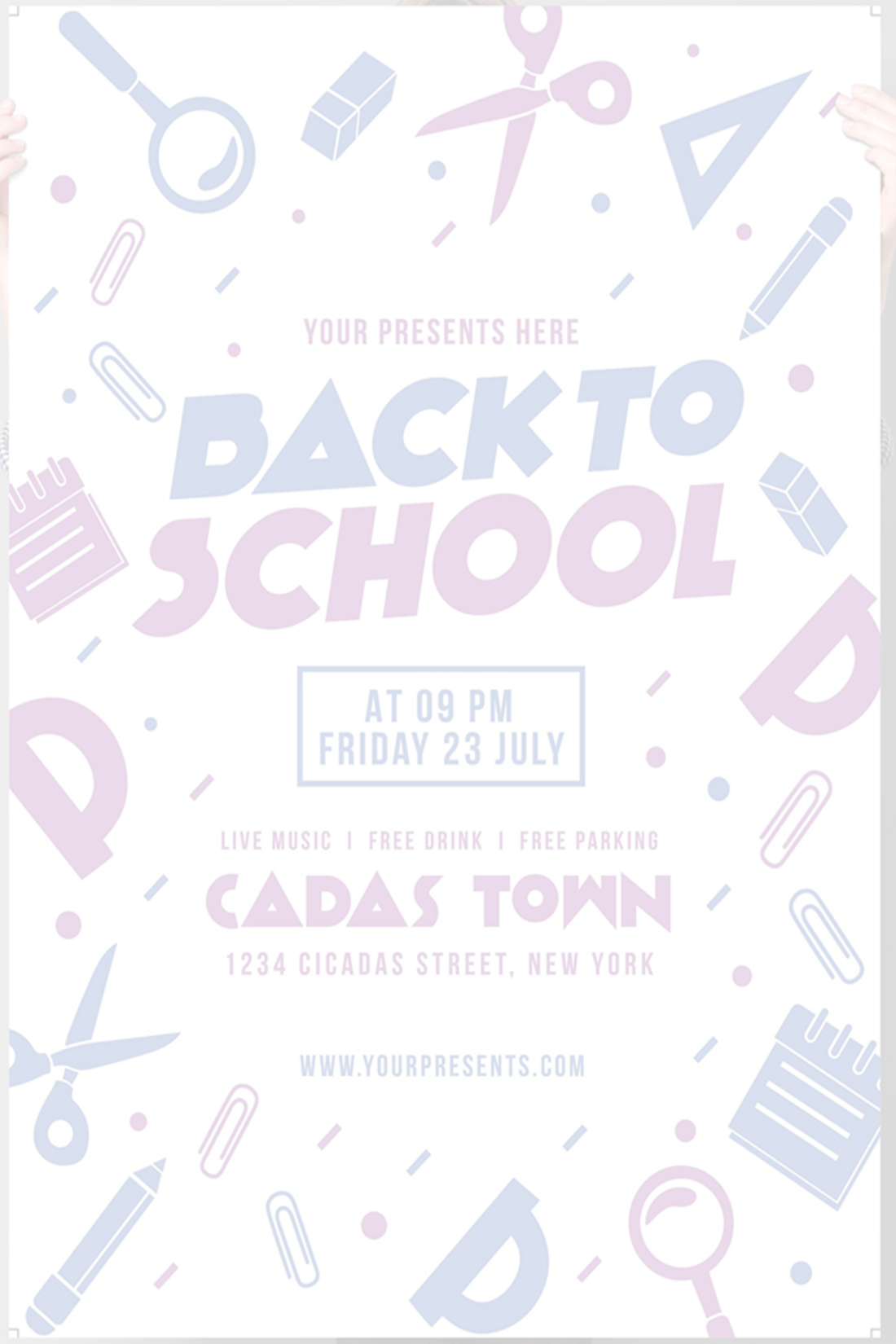 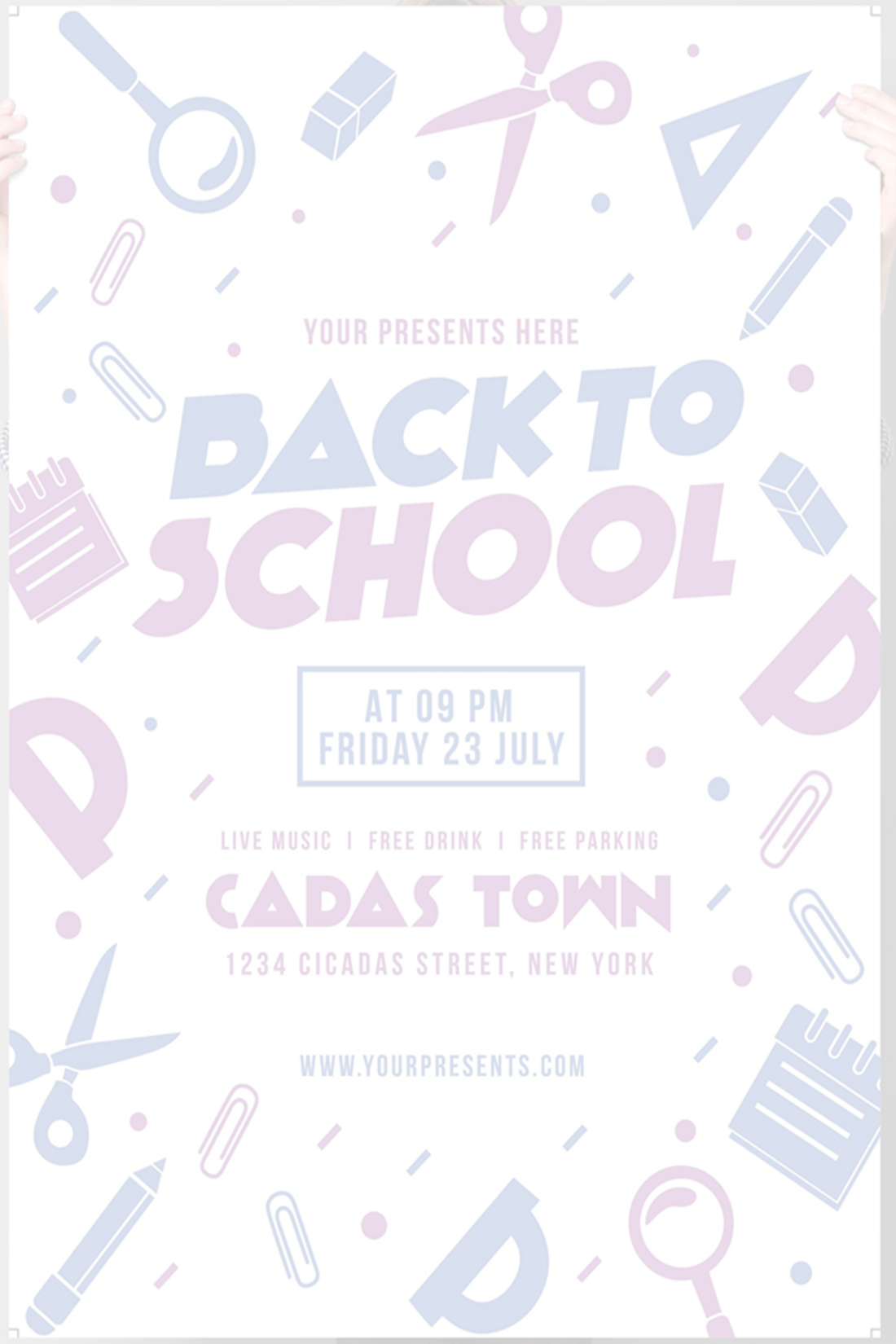 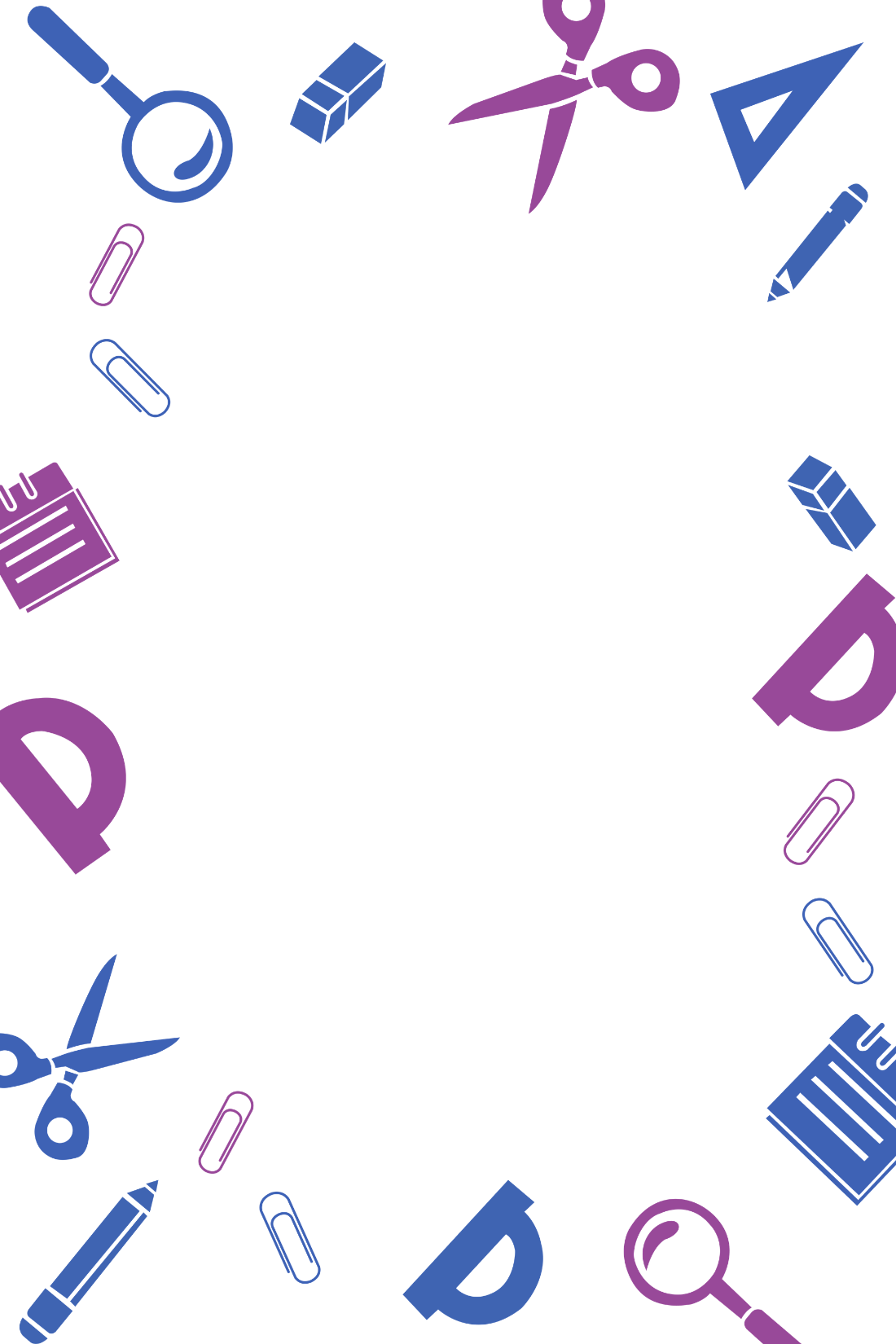 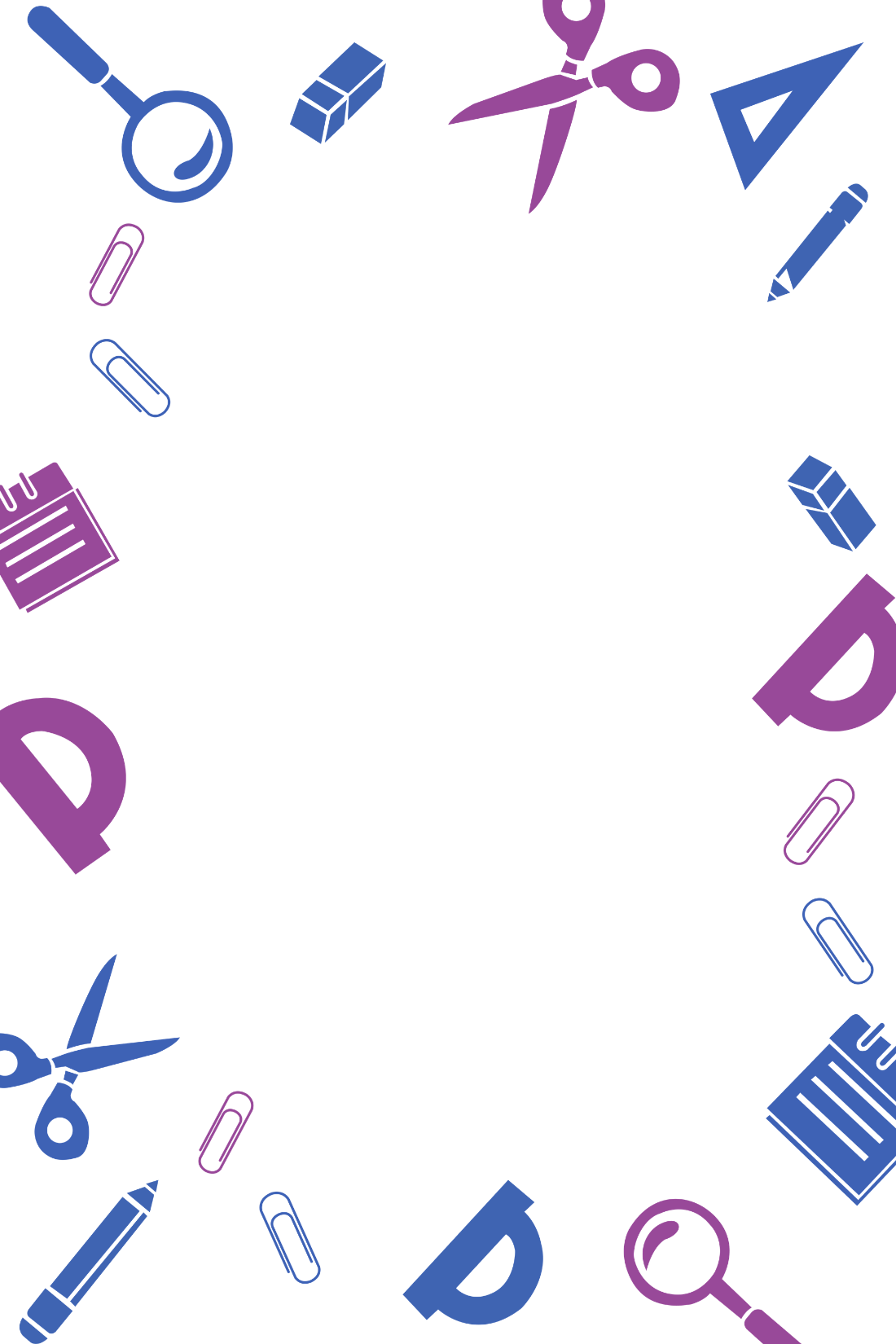 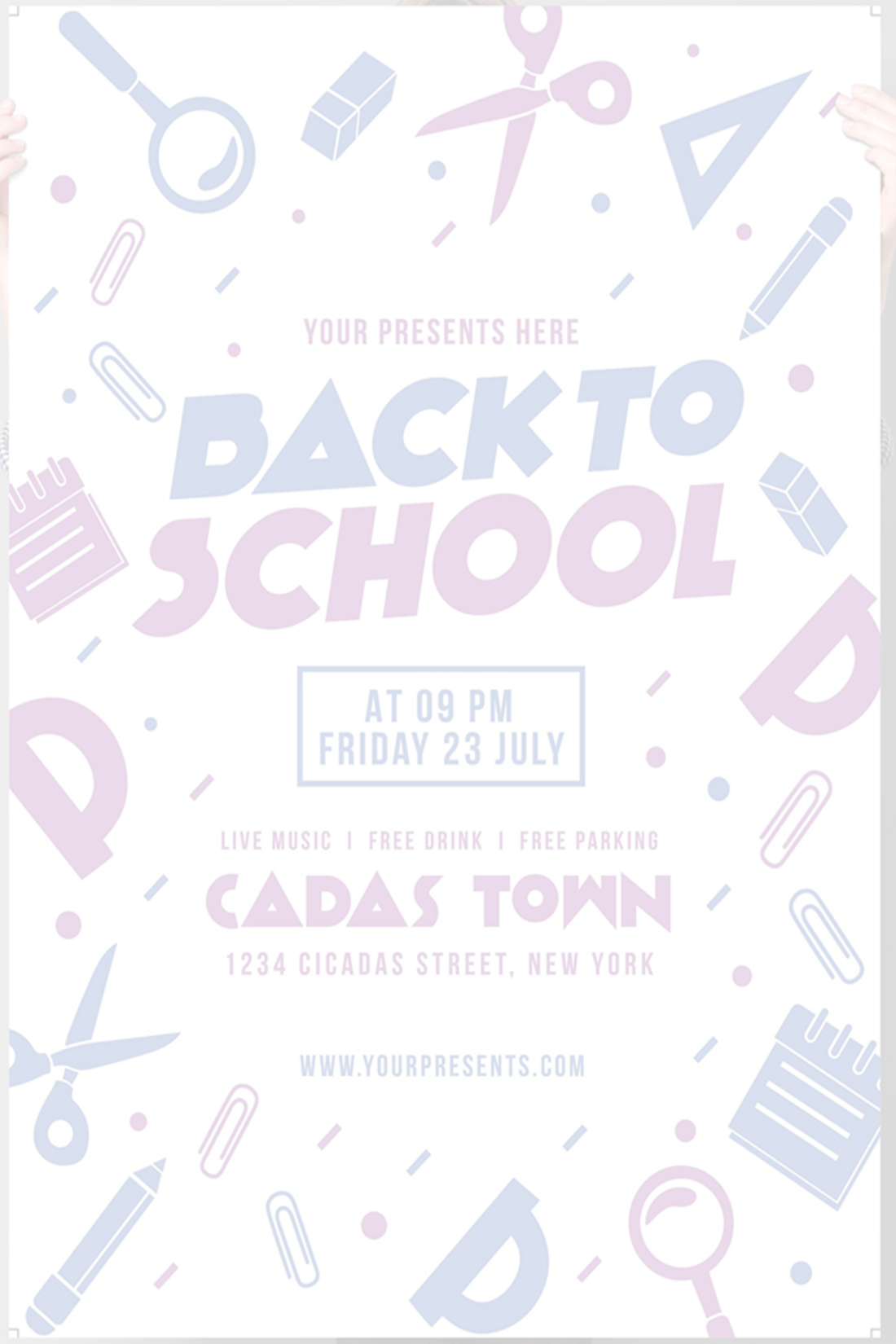 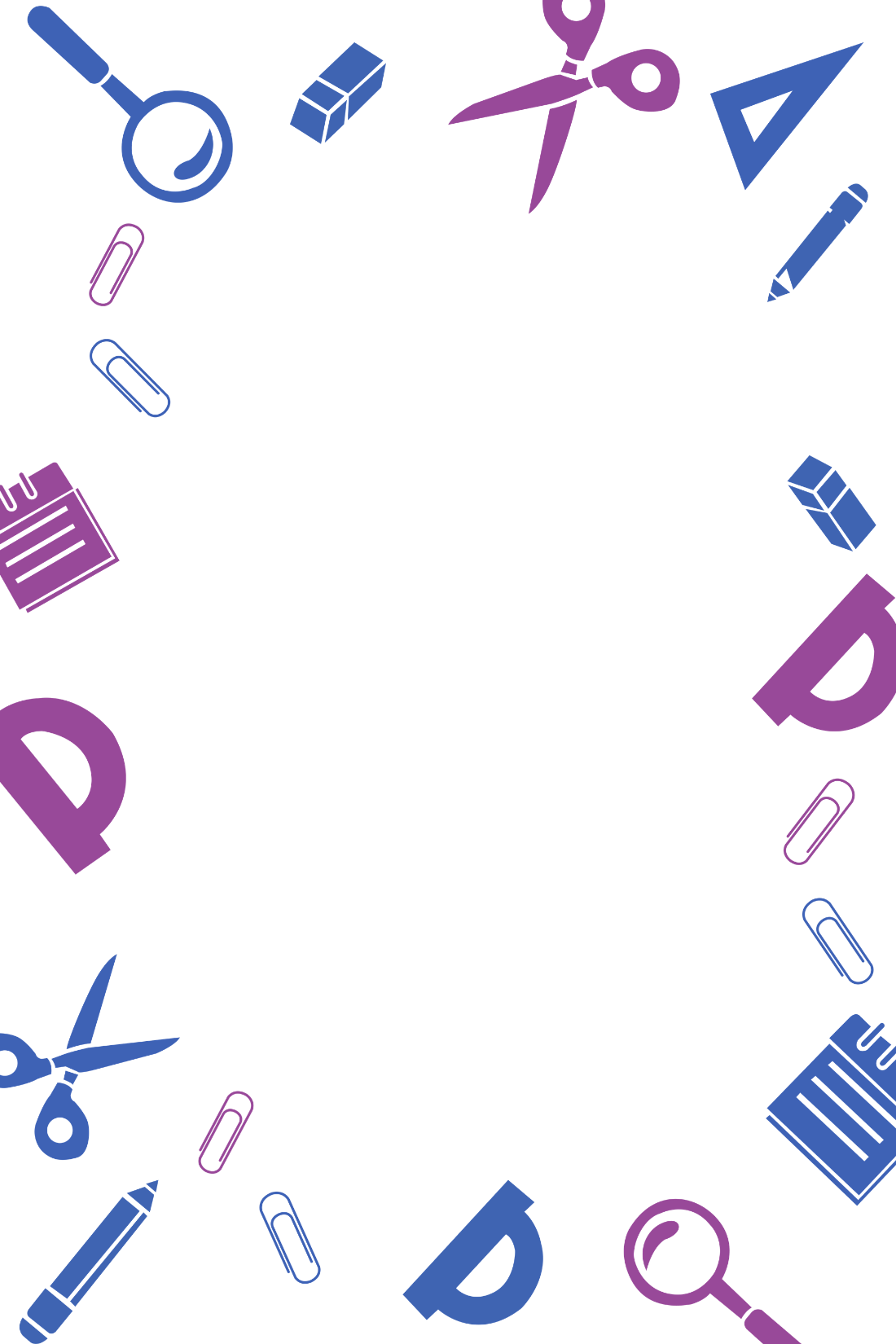 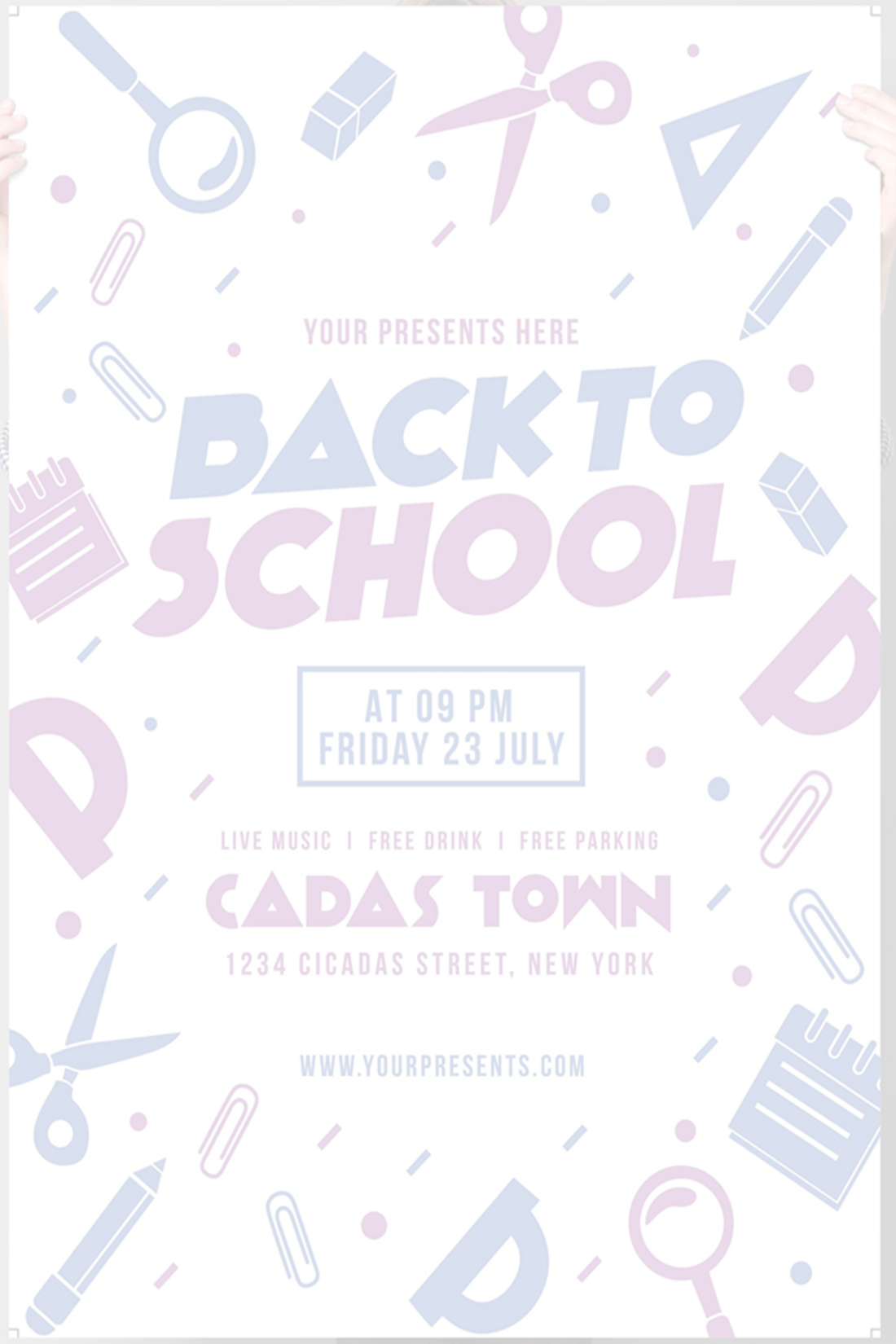 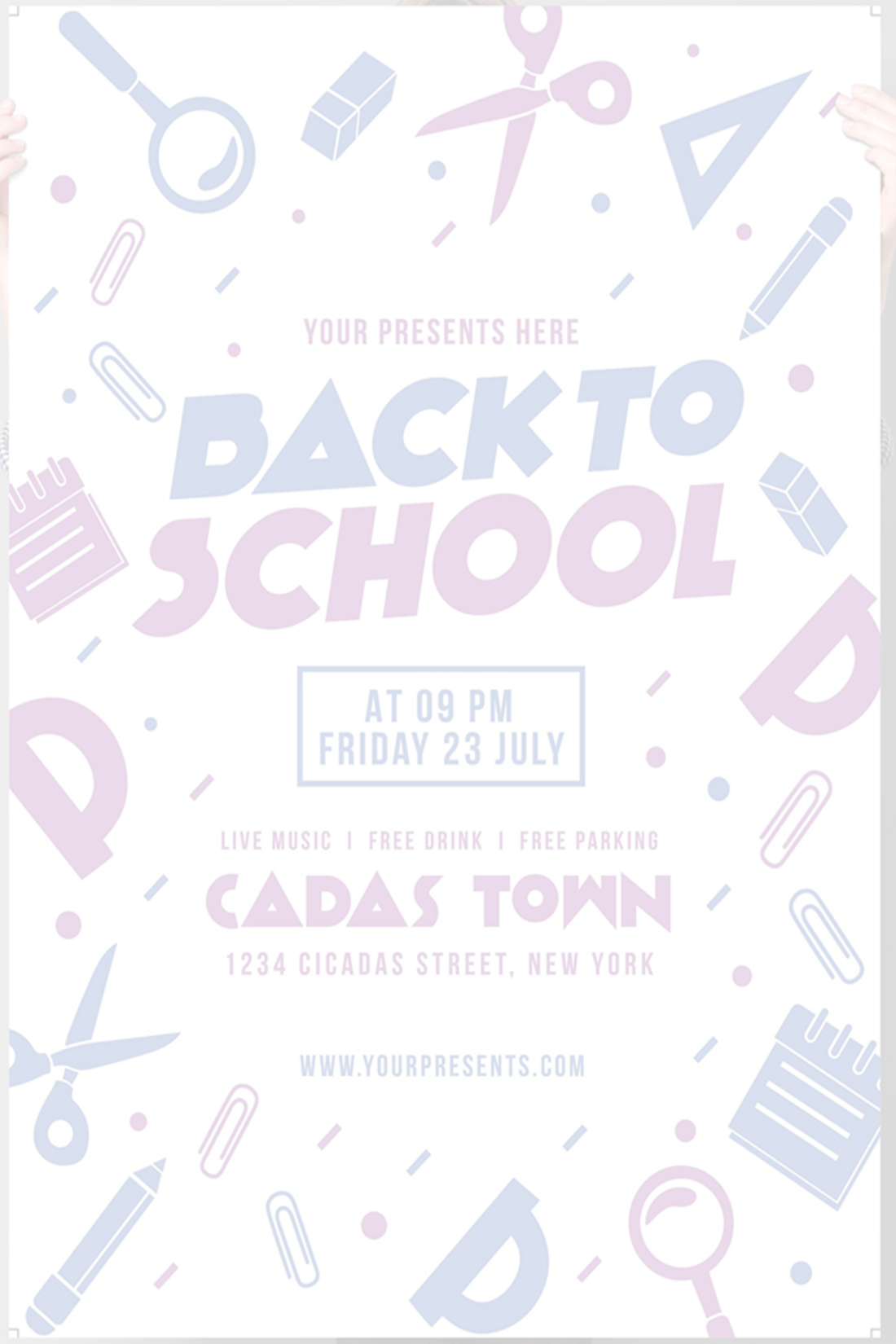 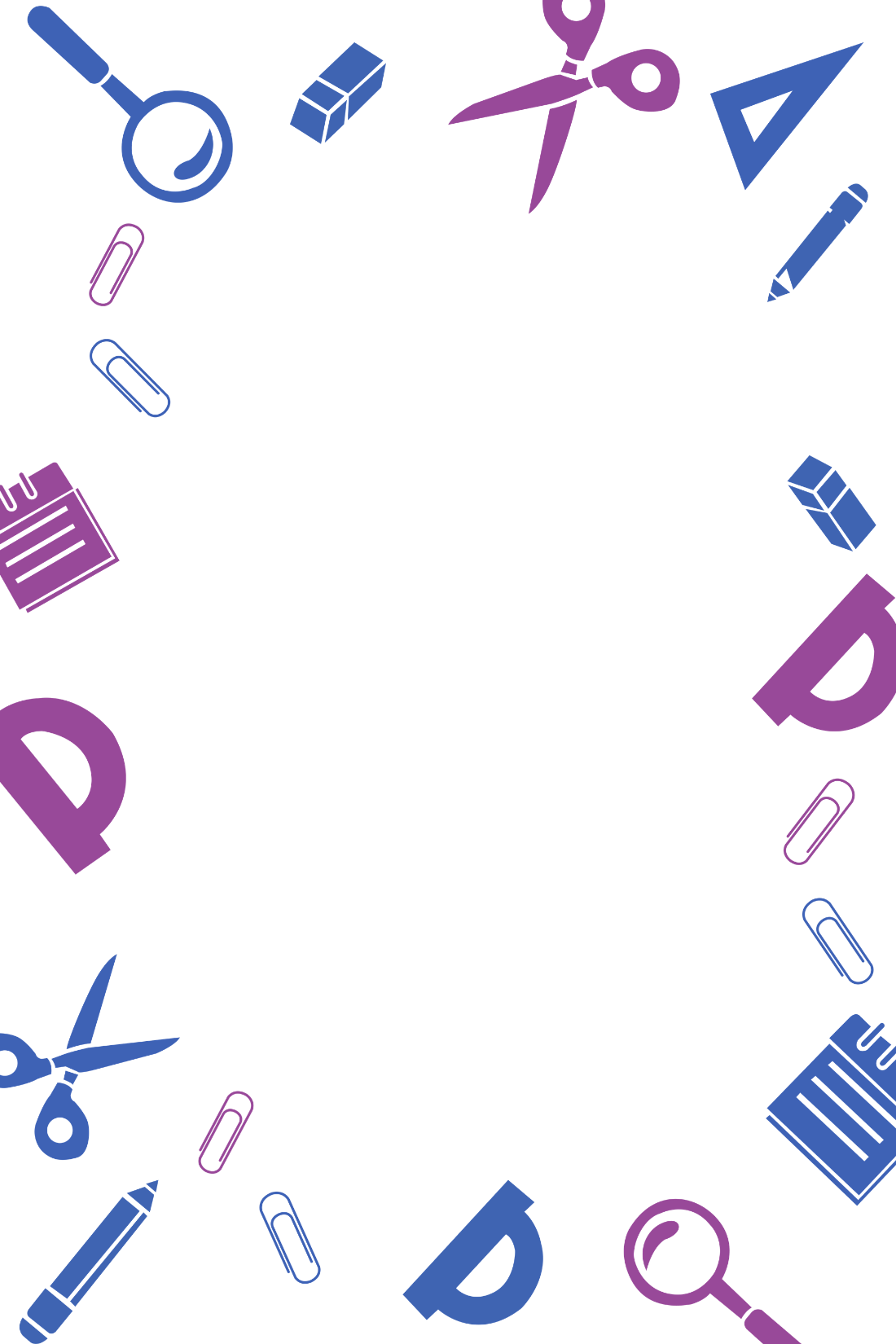 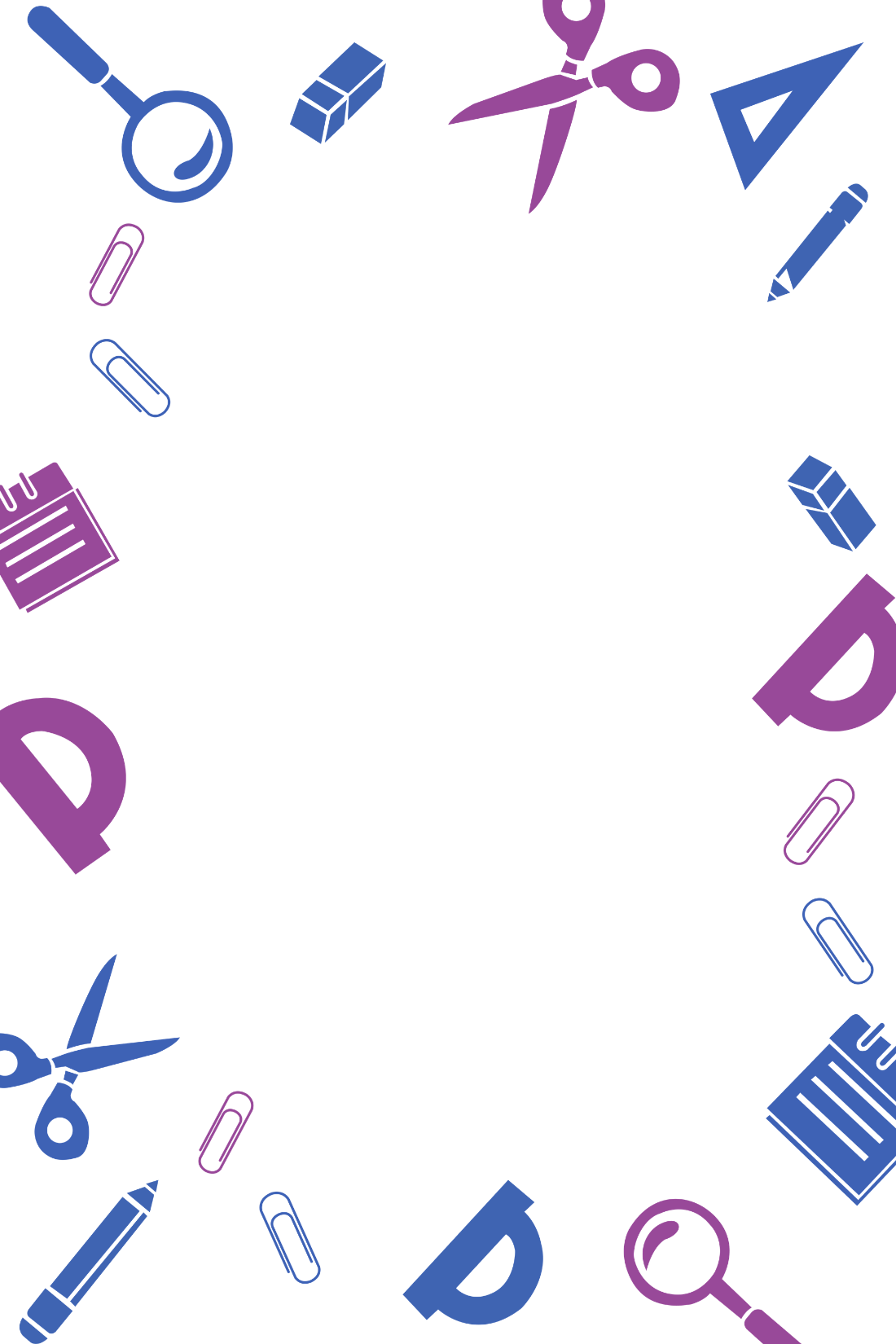 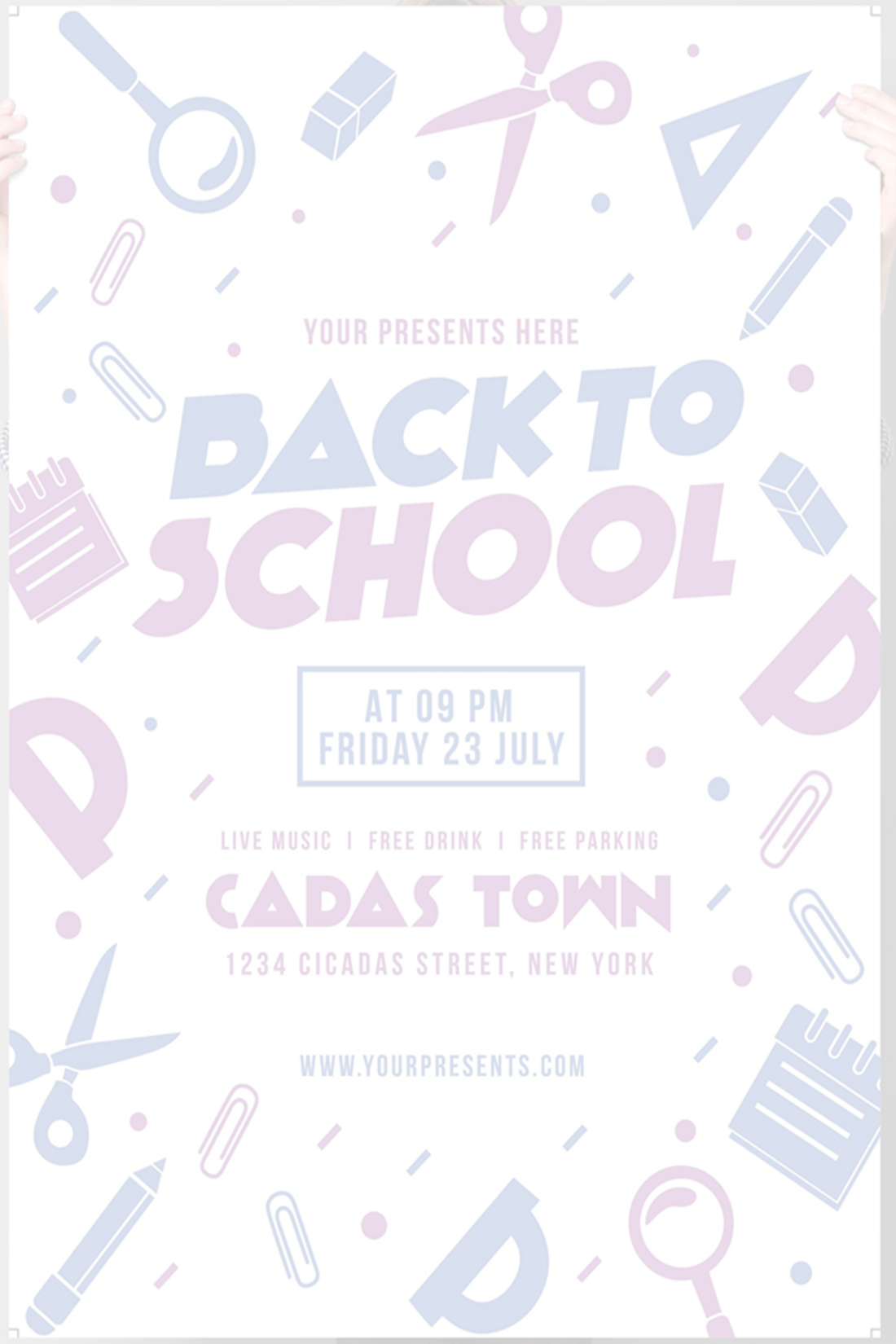 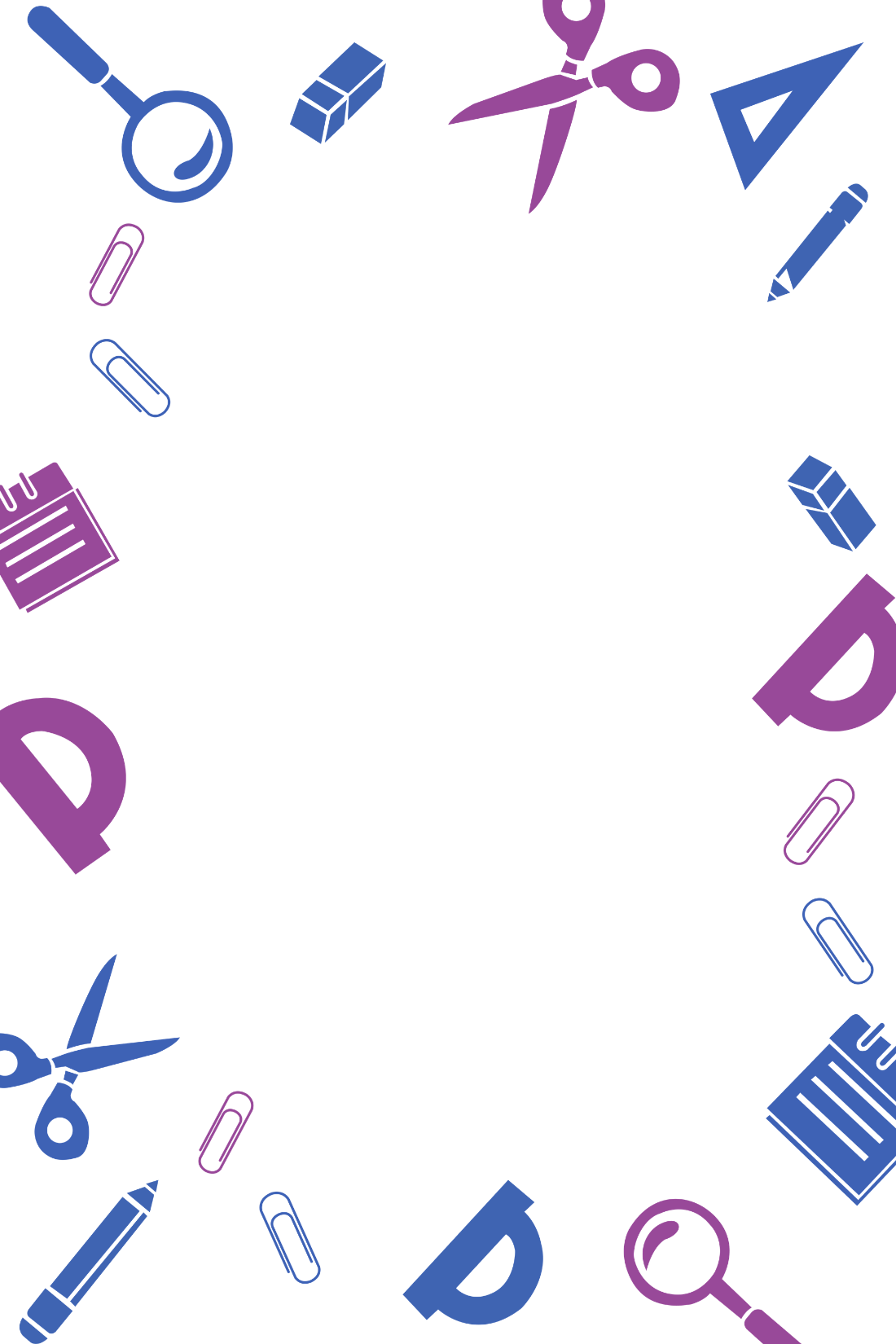 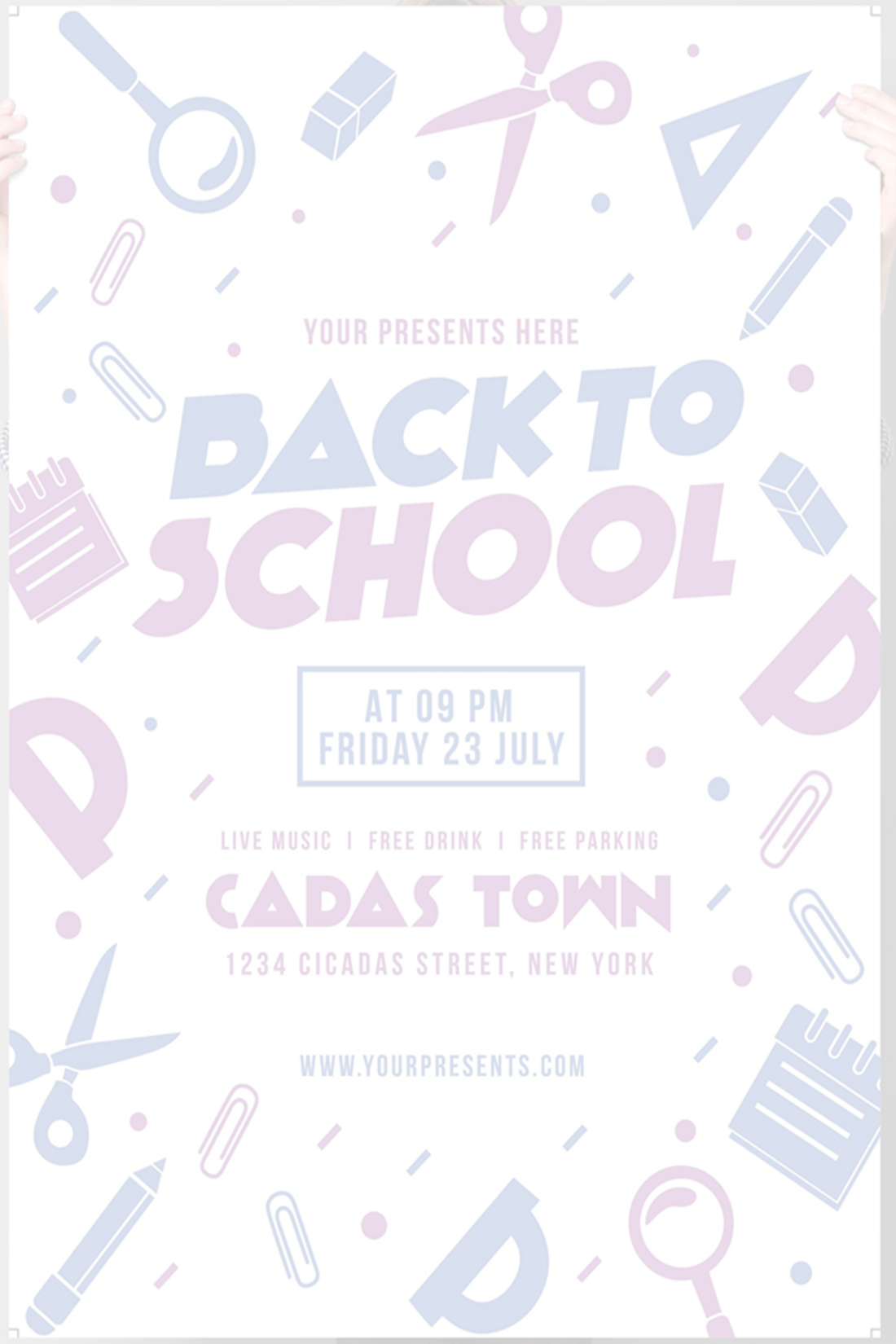 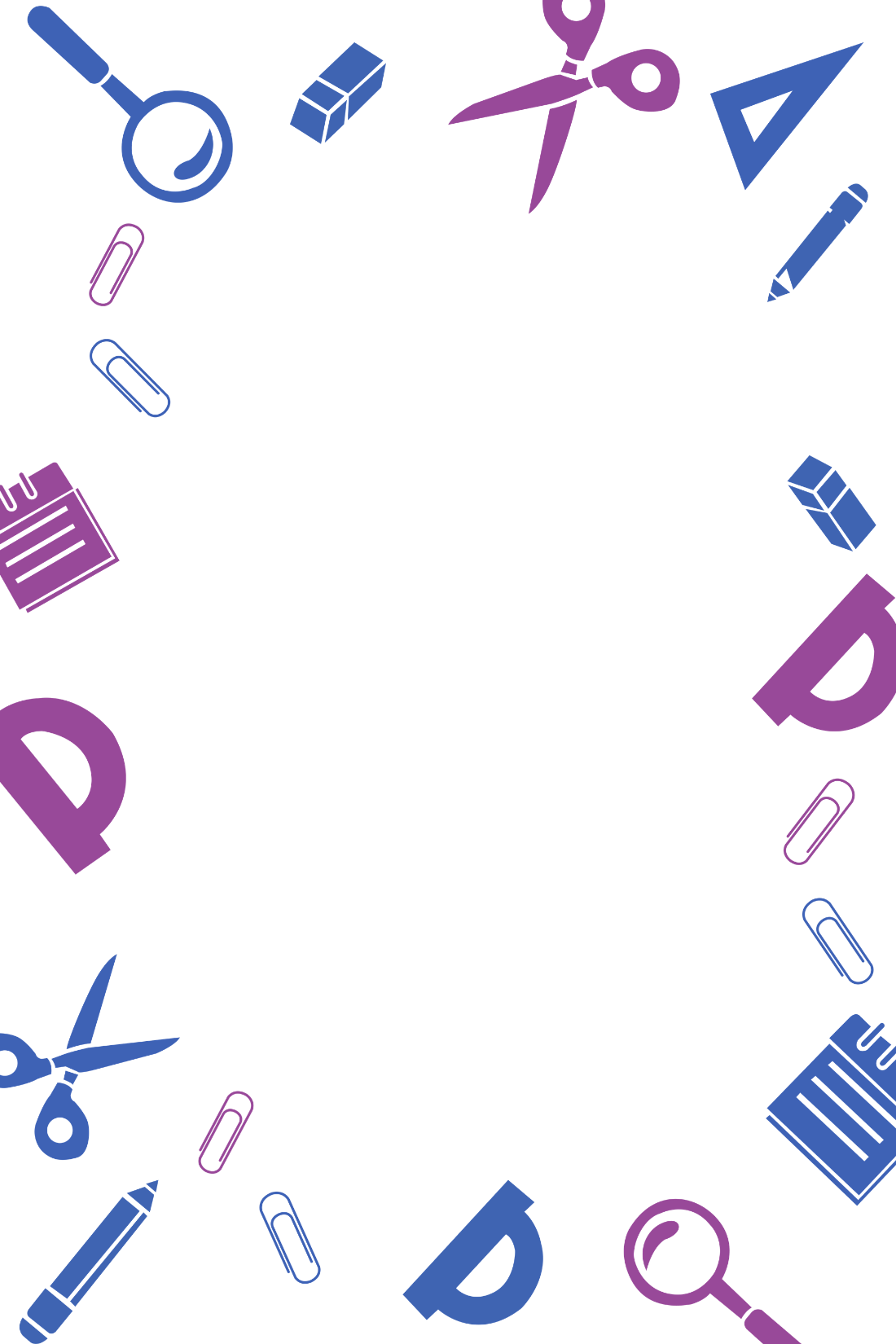 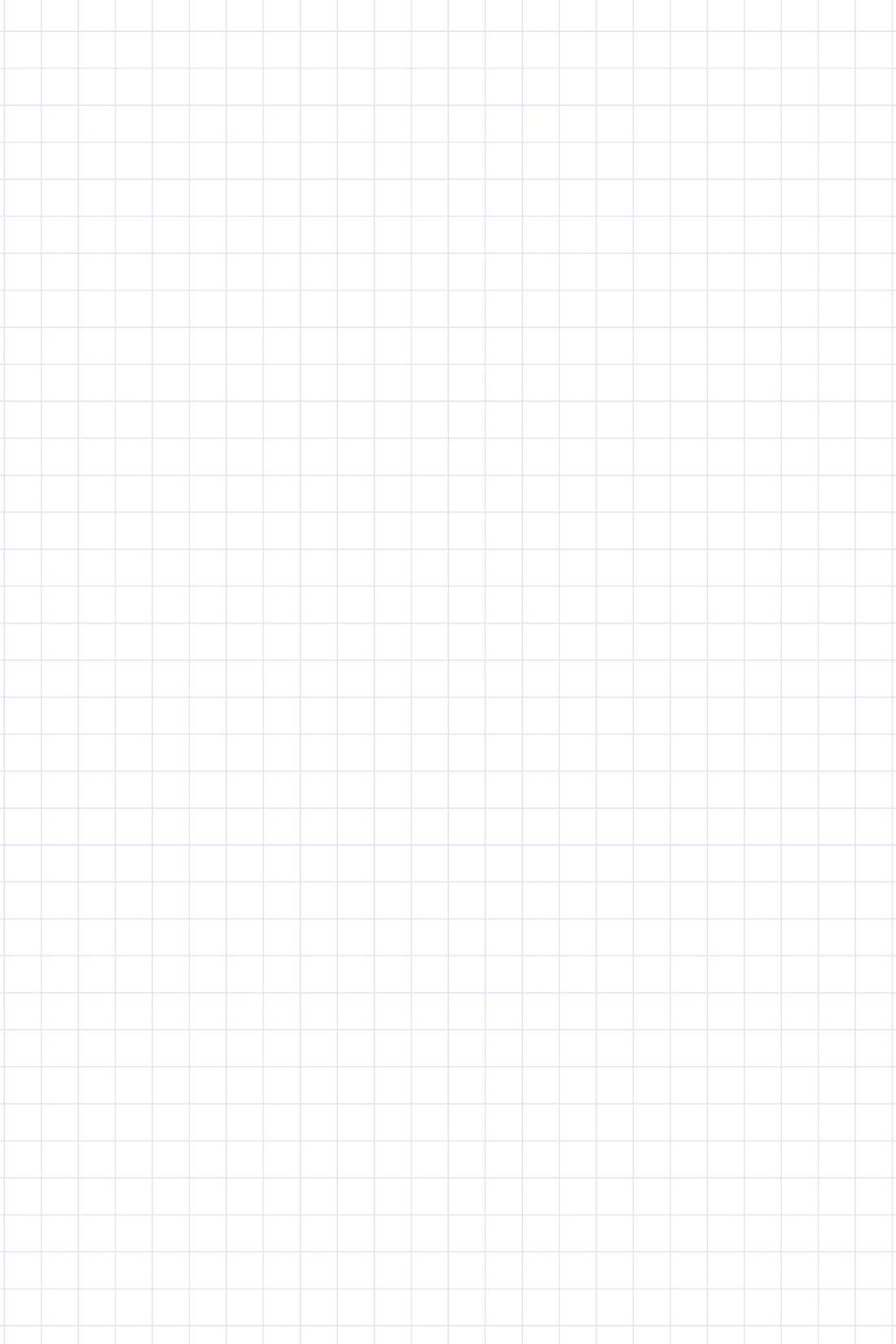 Unicode
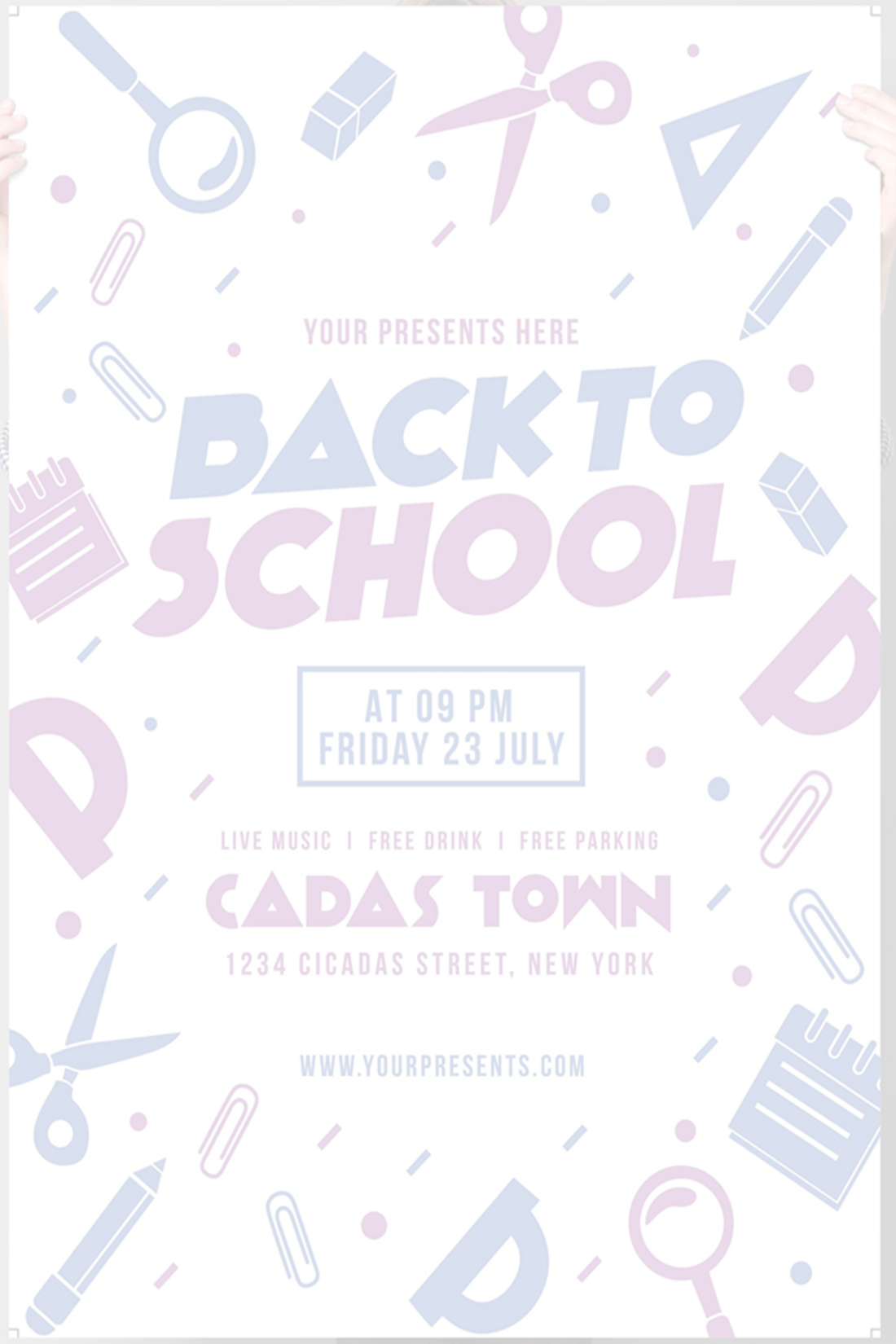 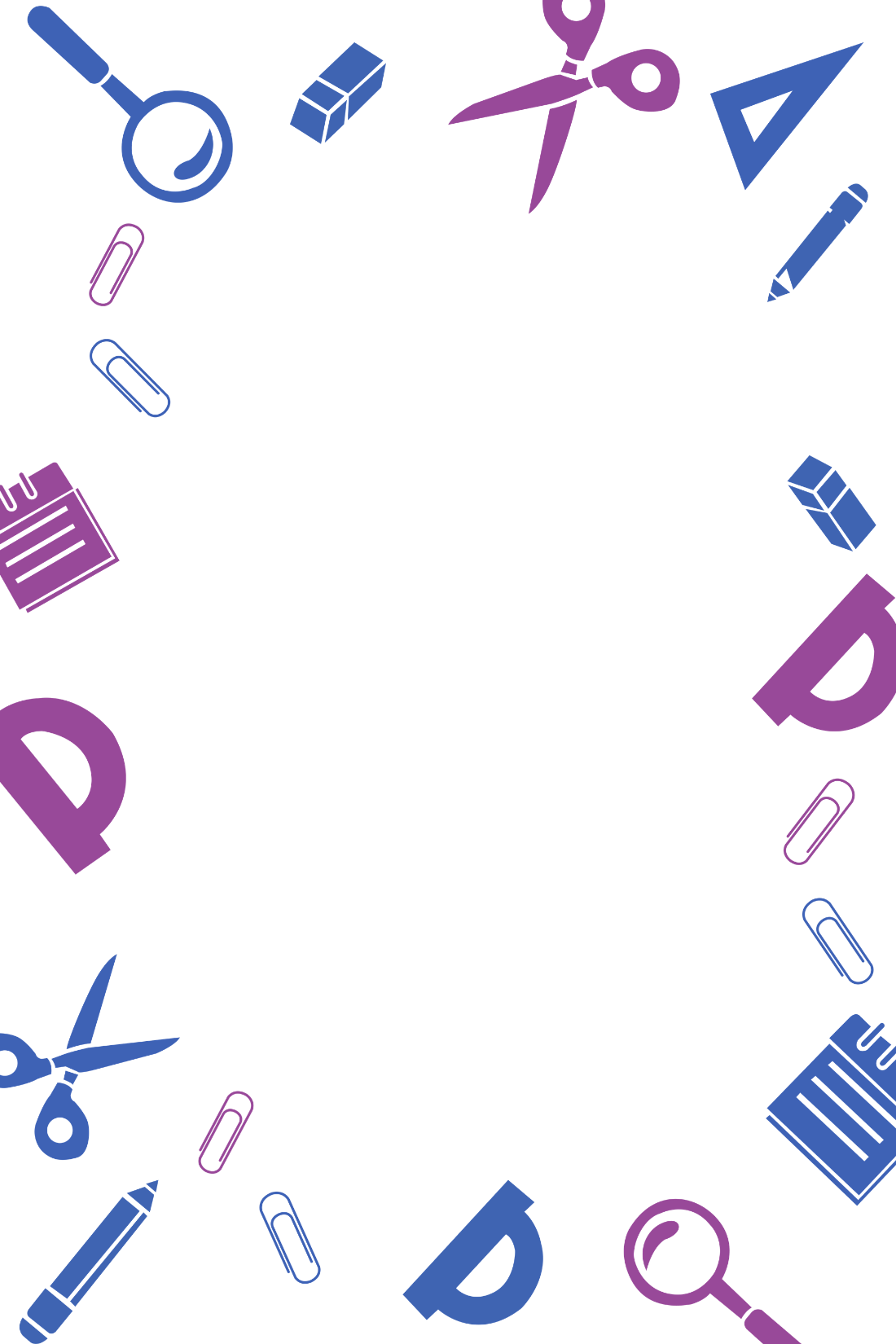 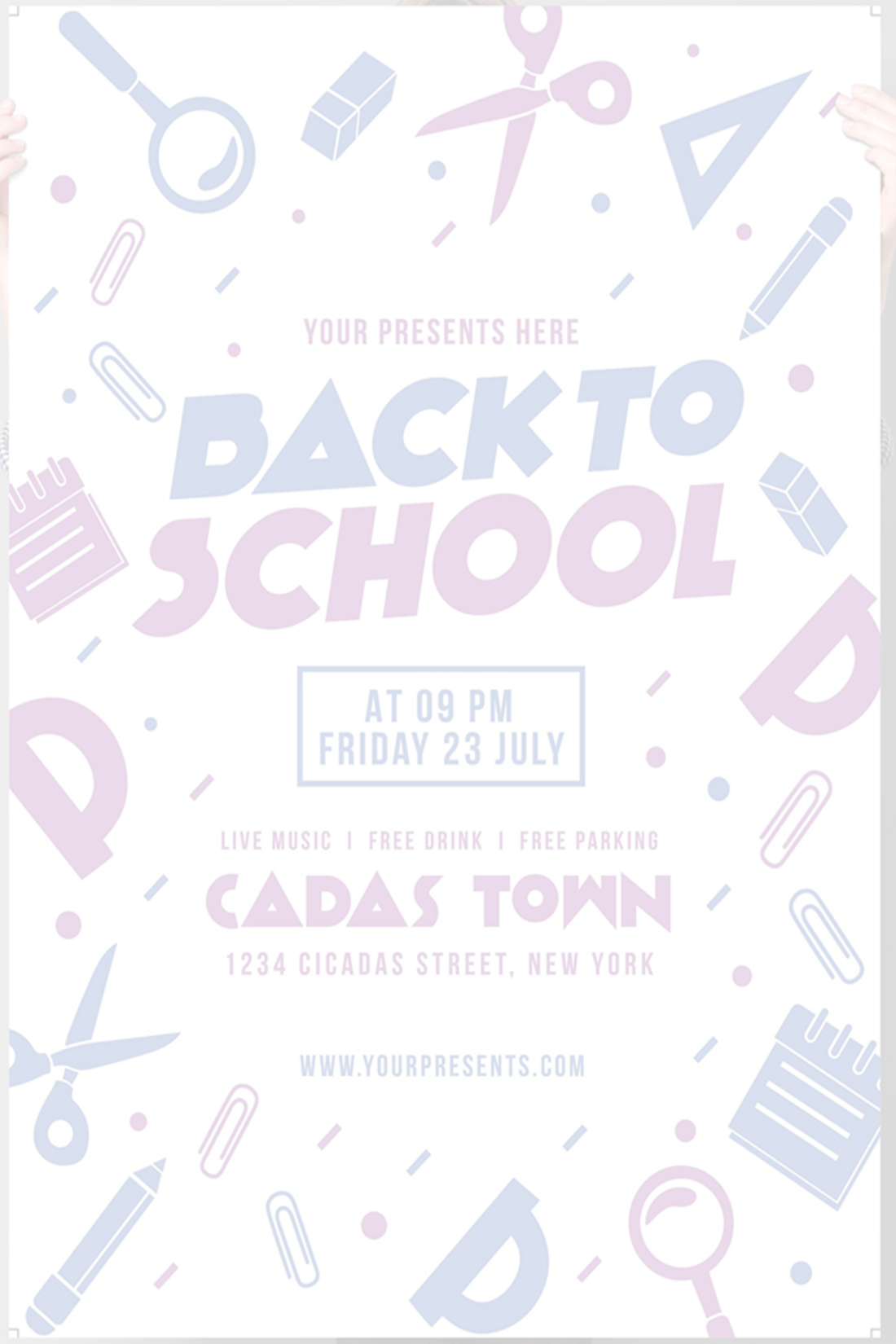 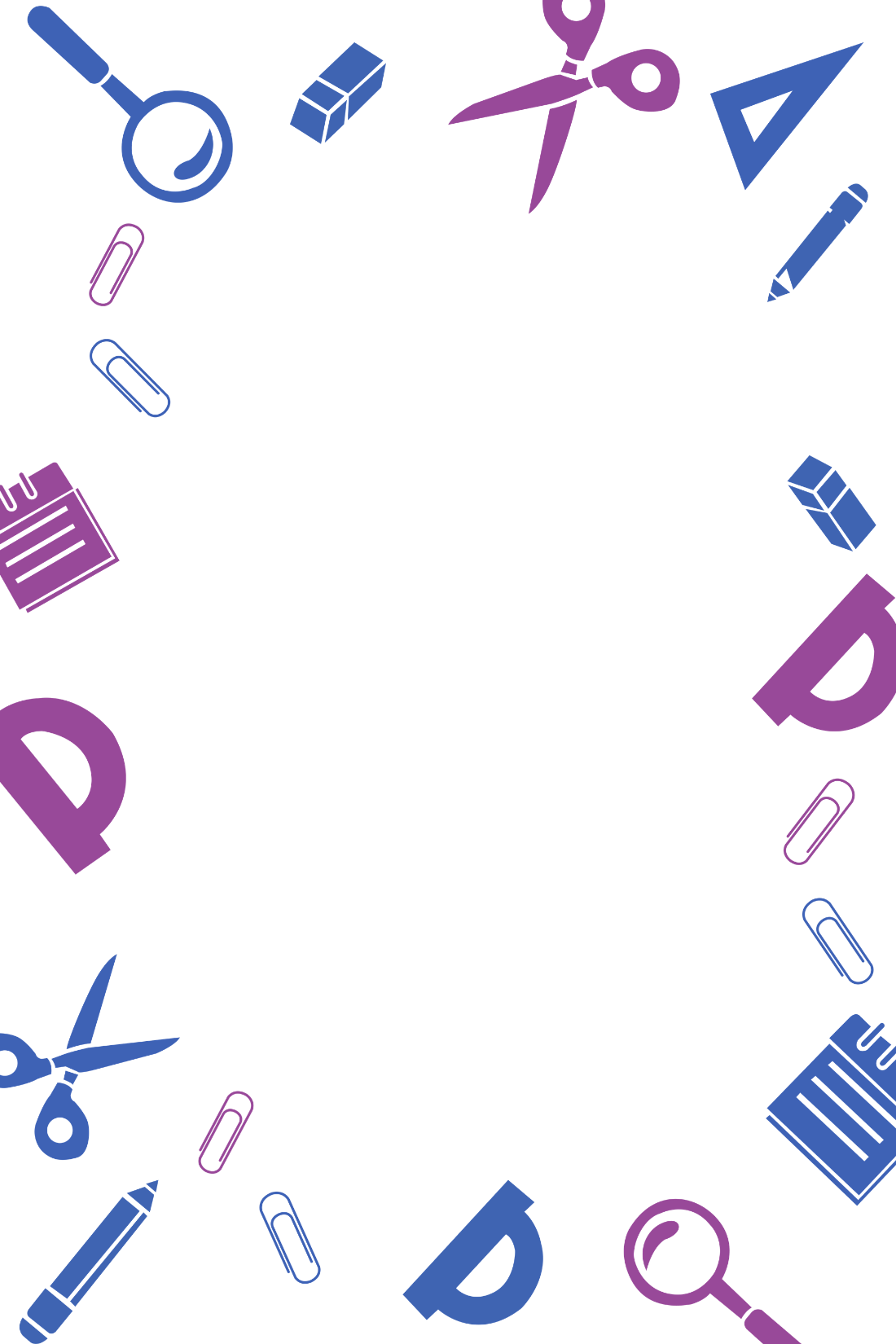 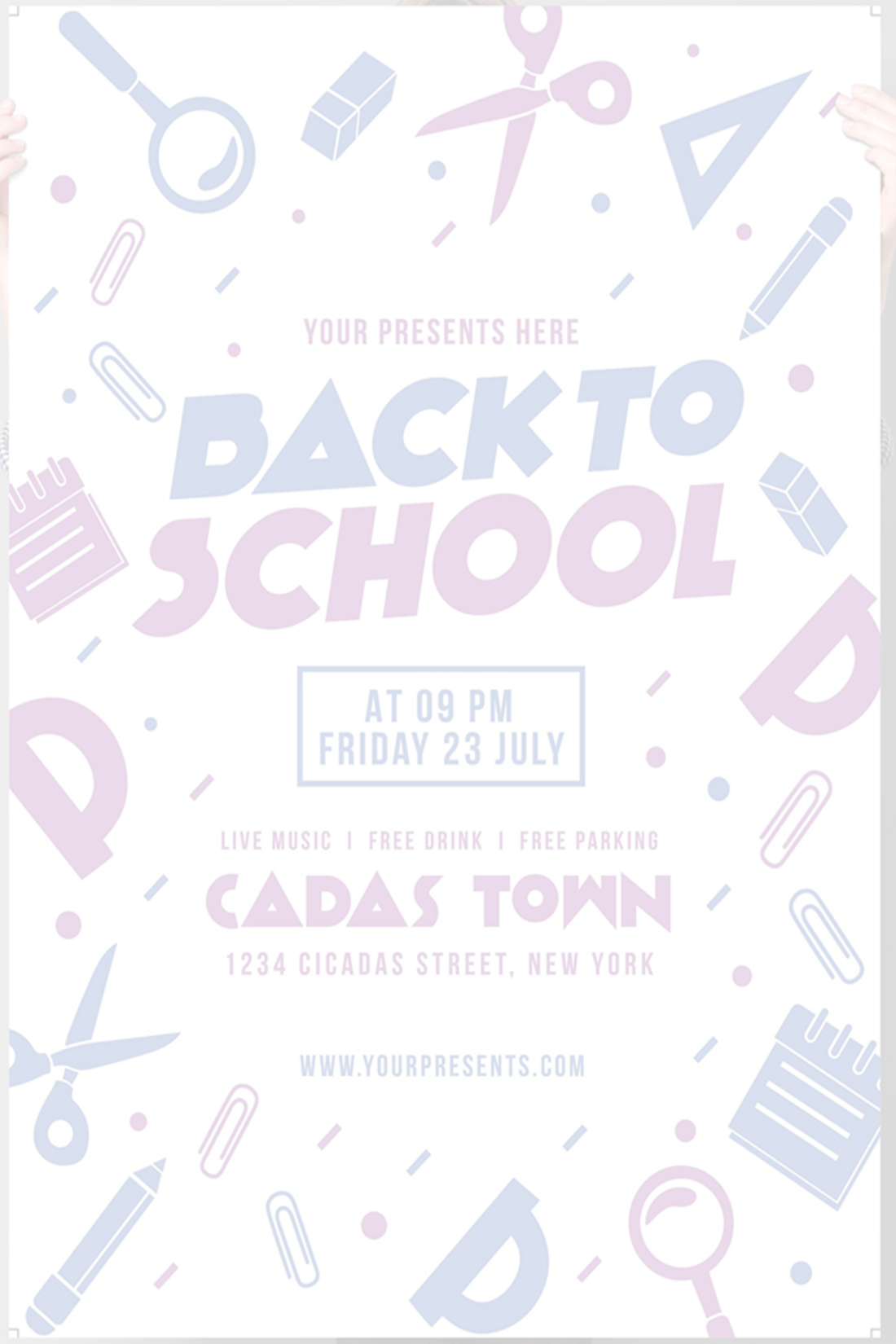 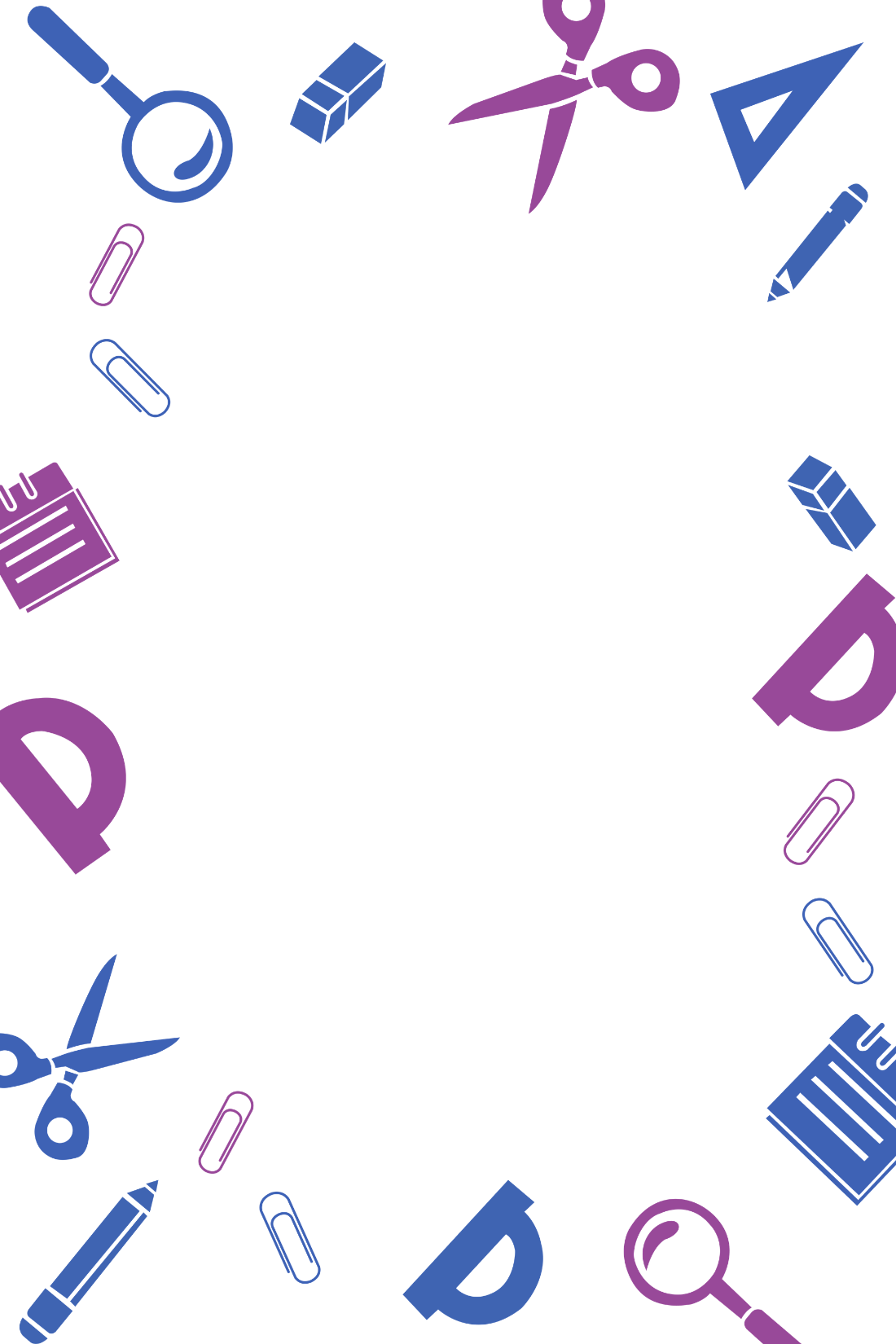 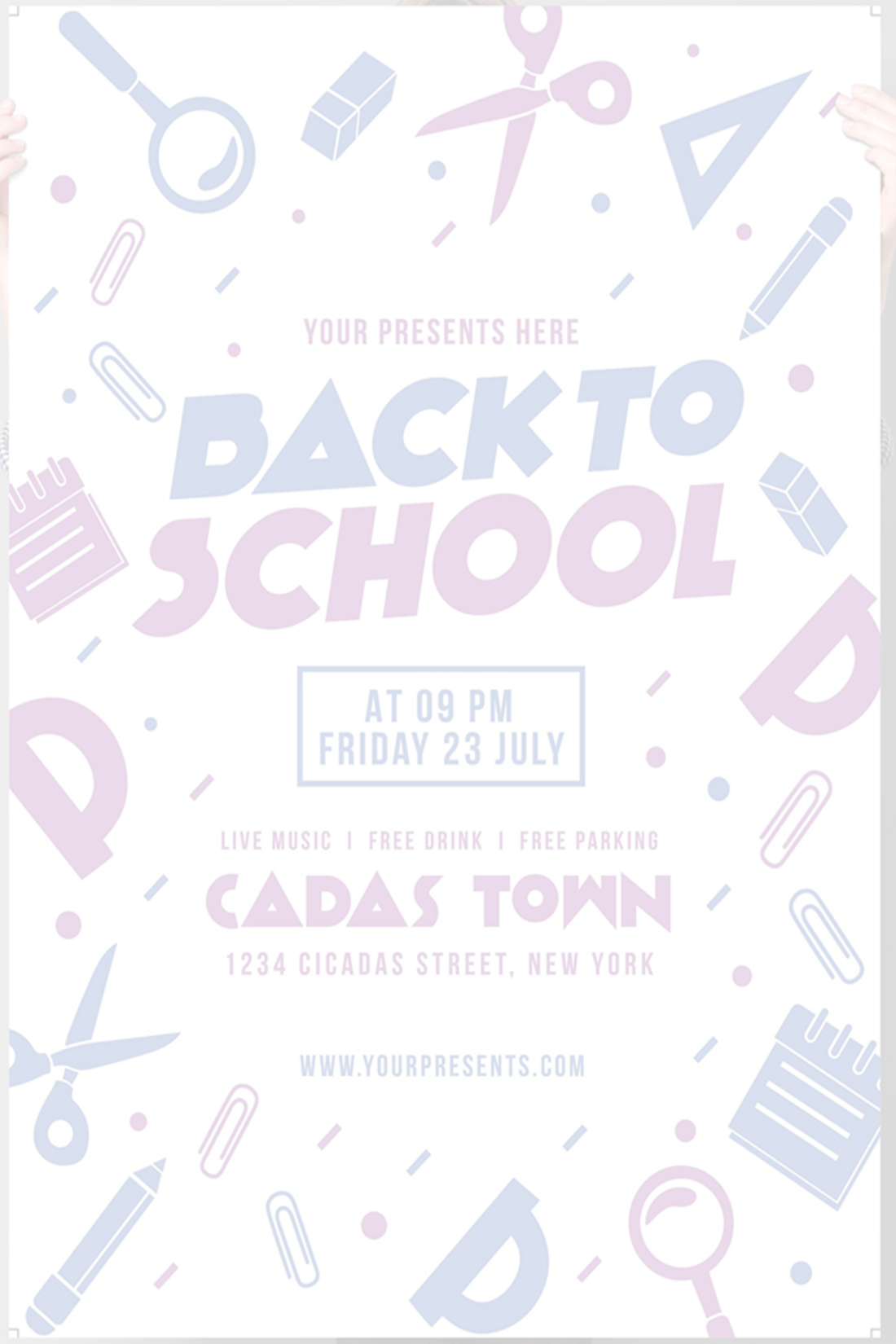 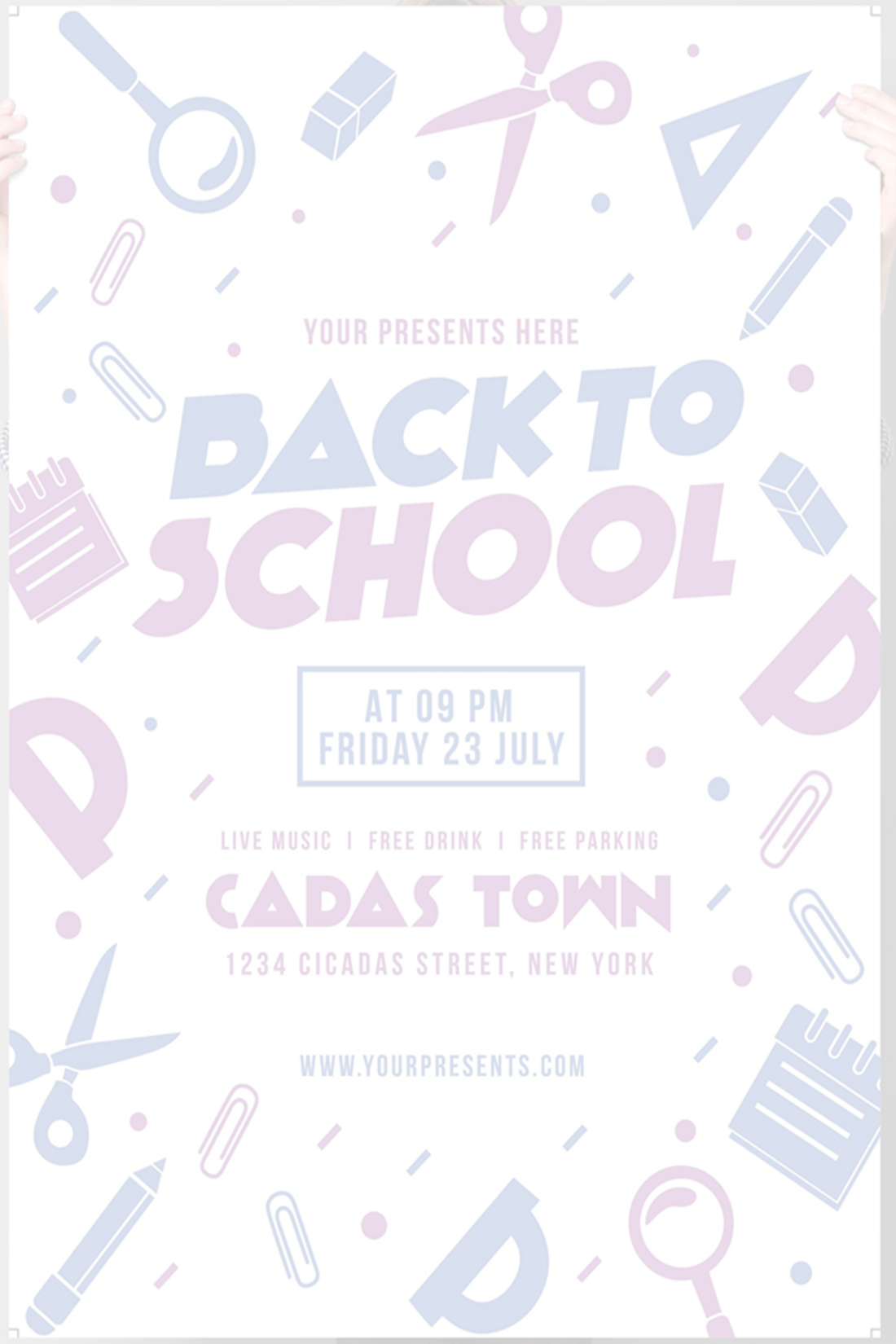 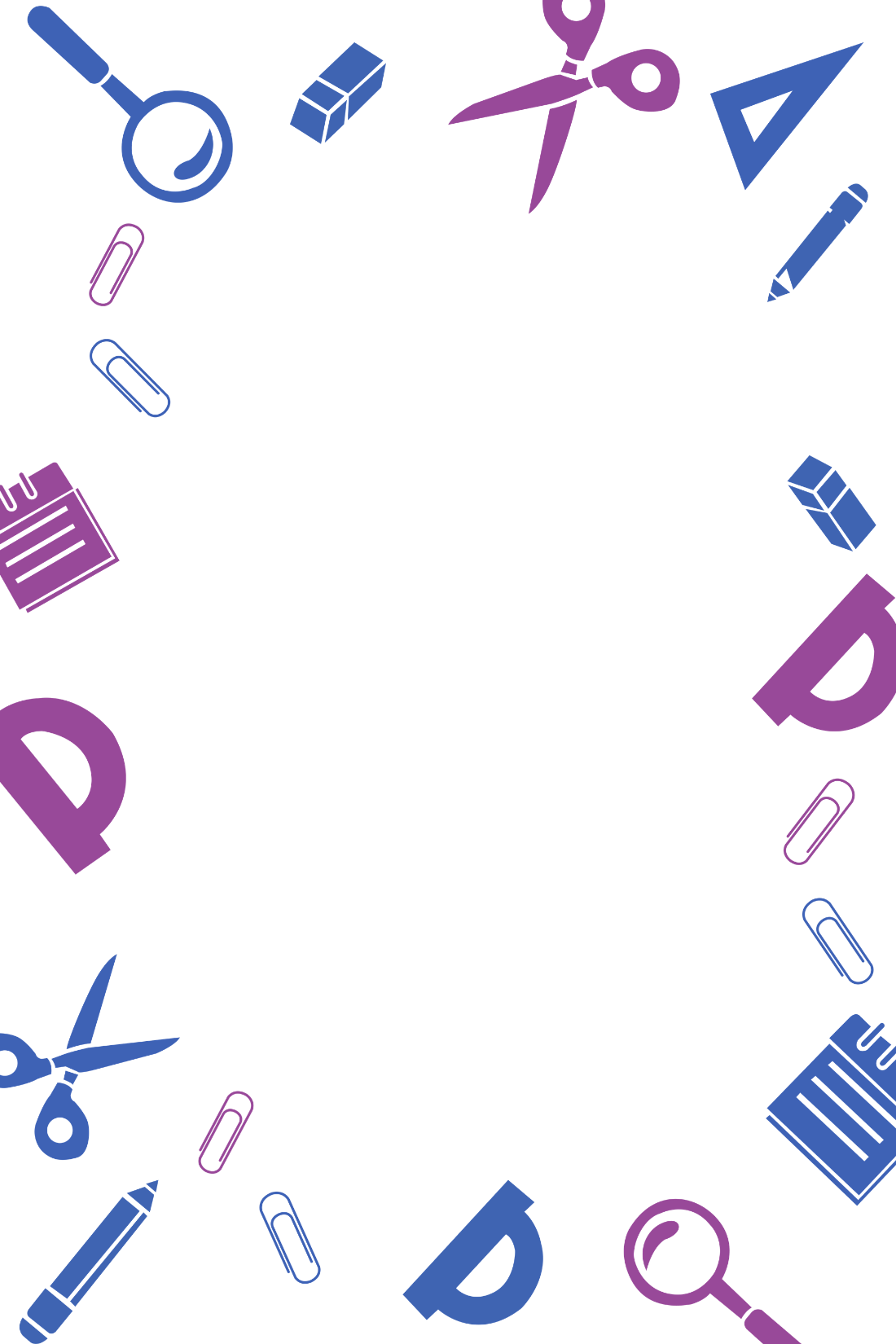 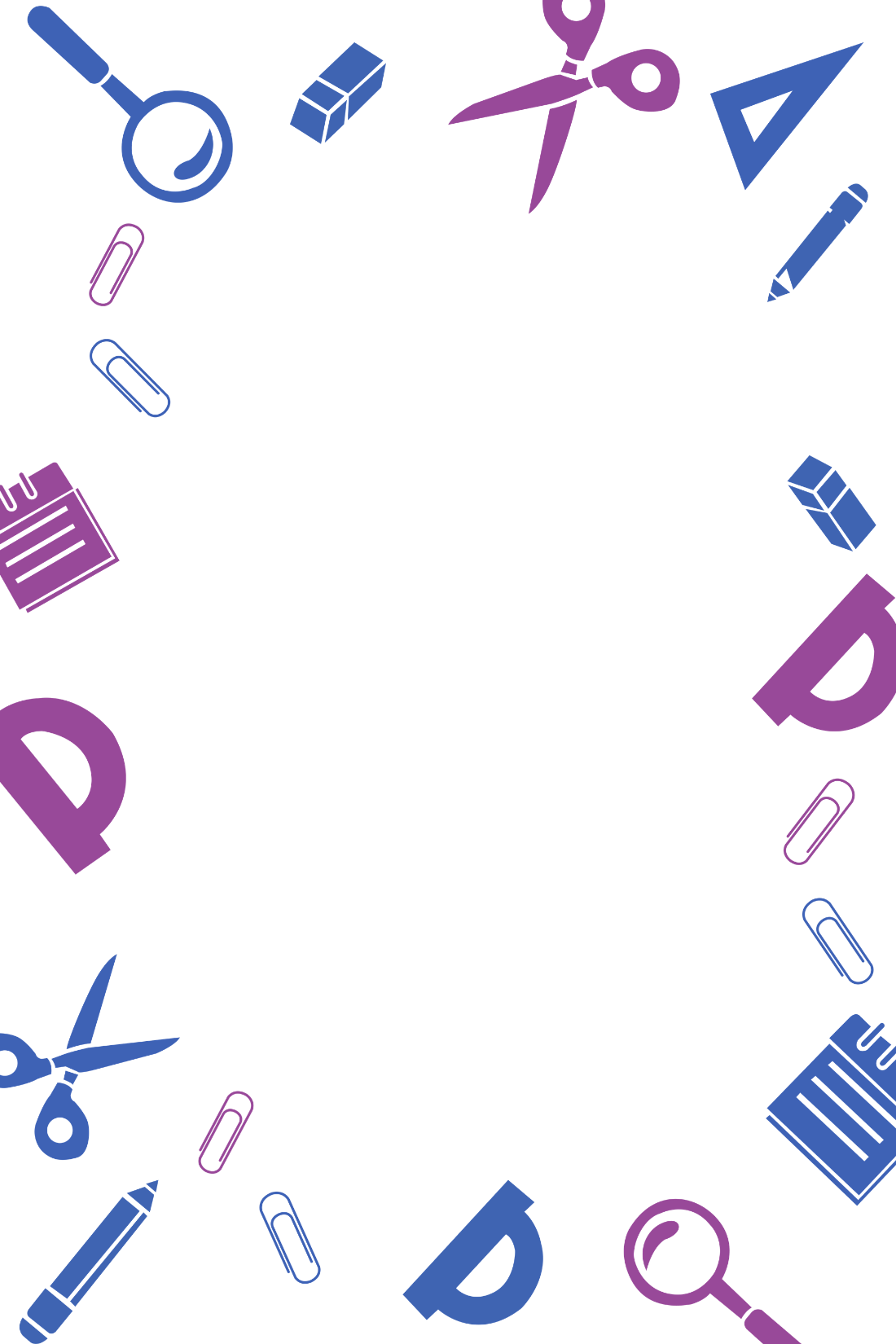 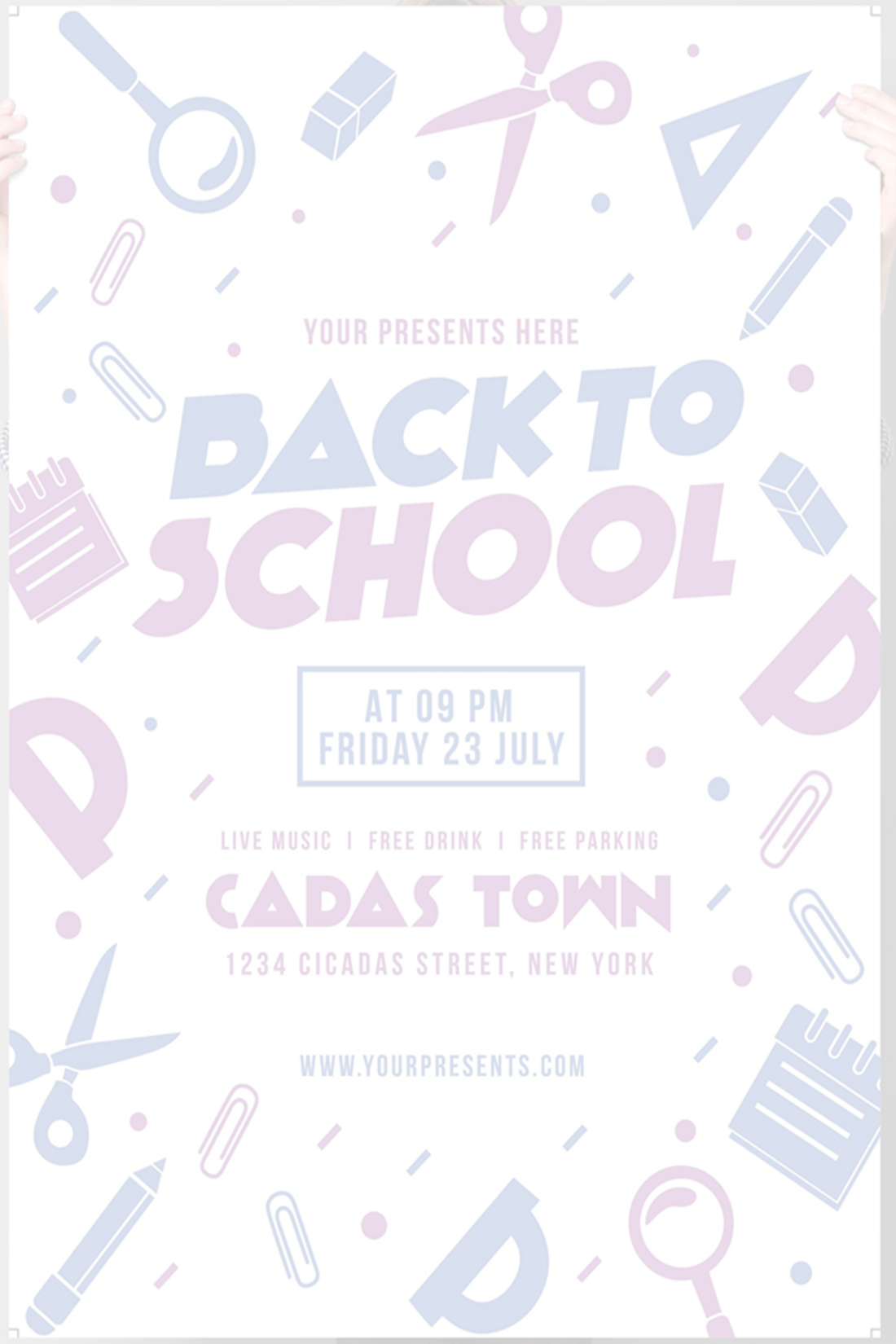 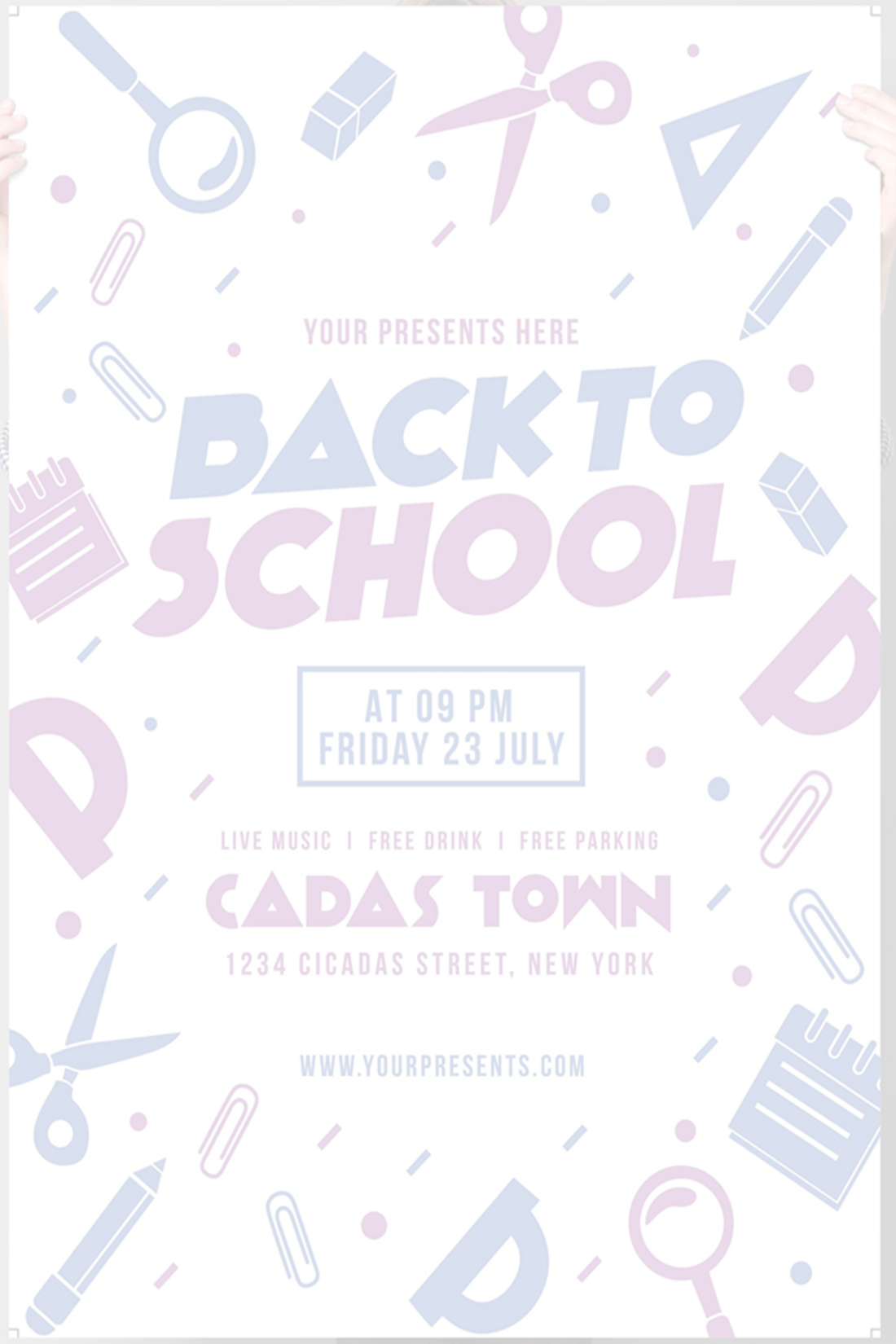 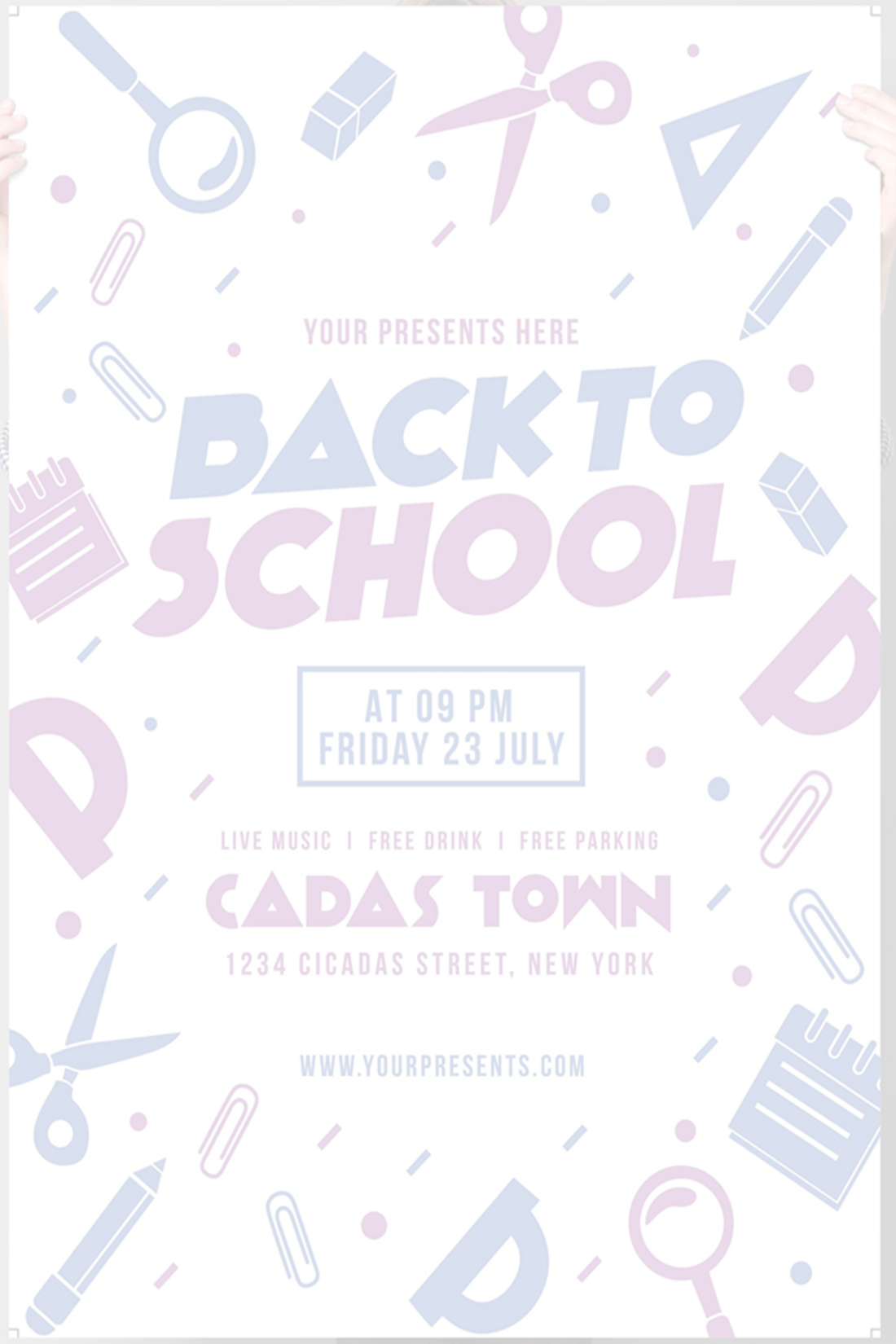 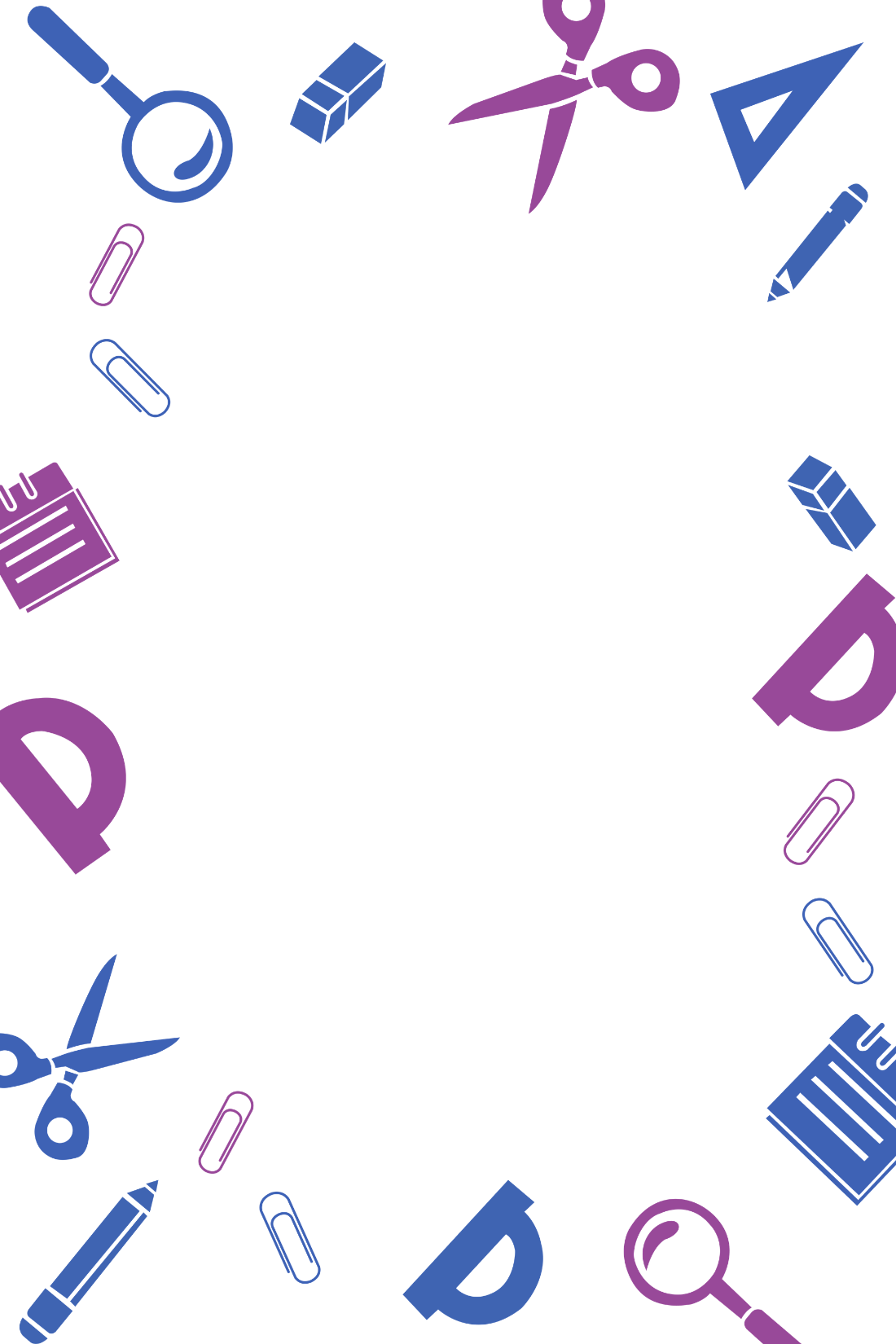 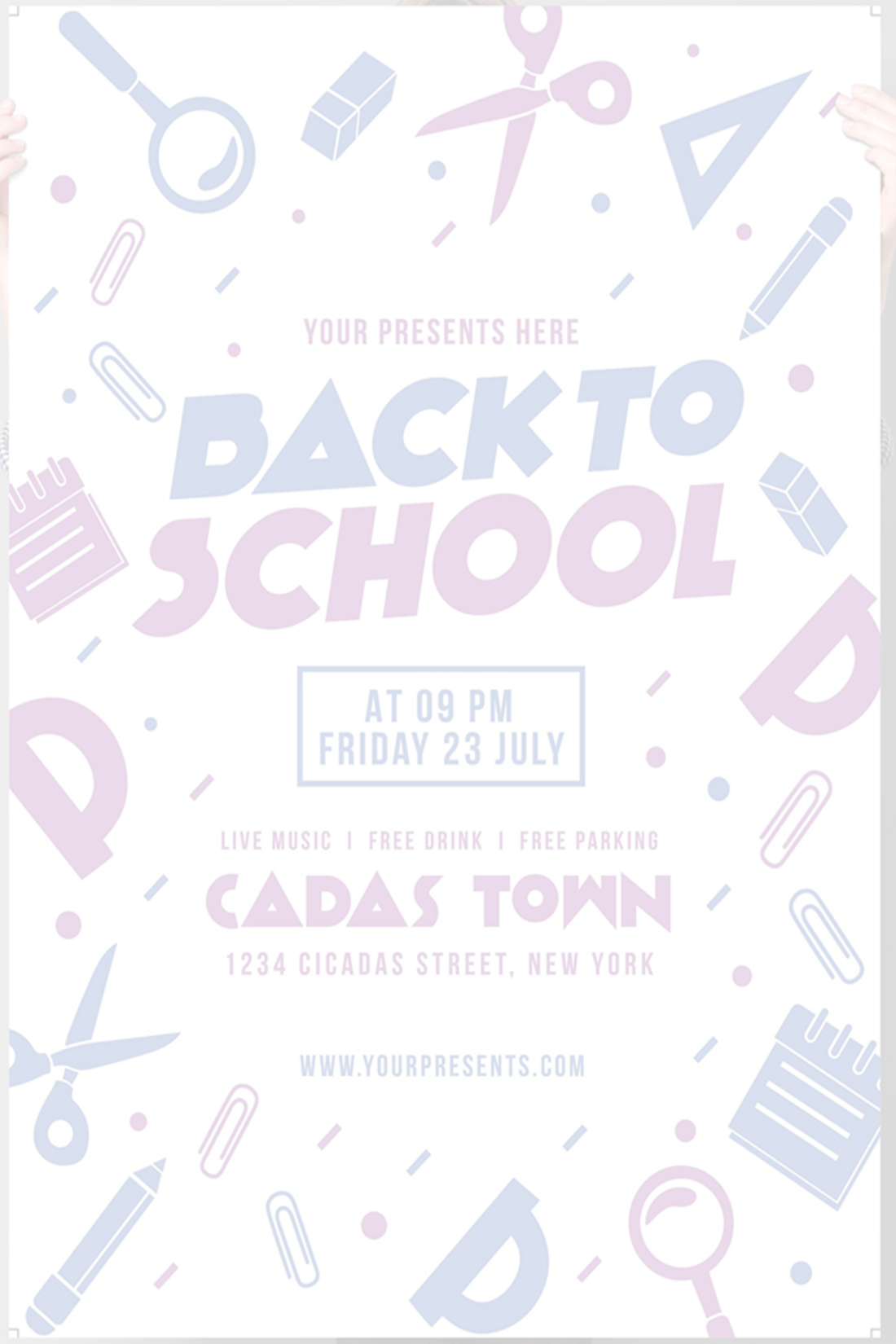 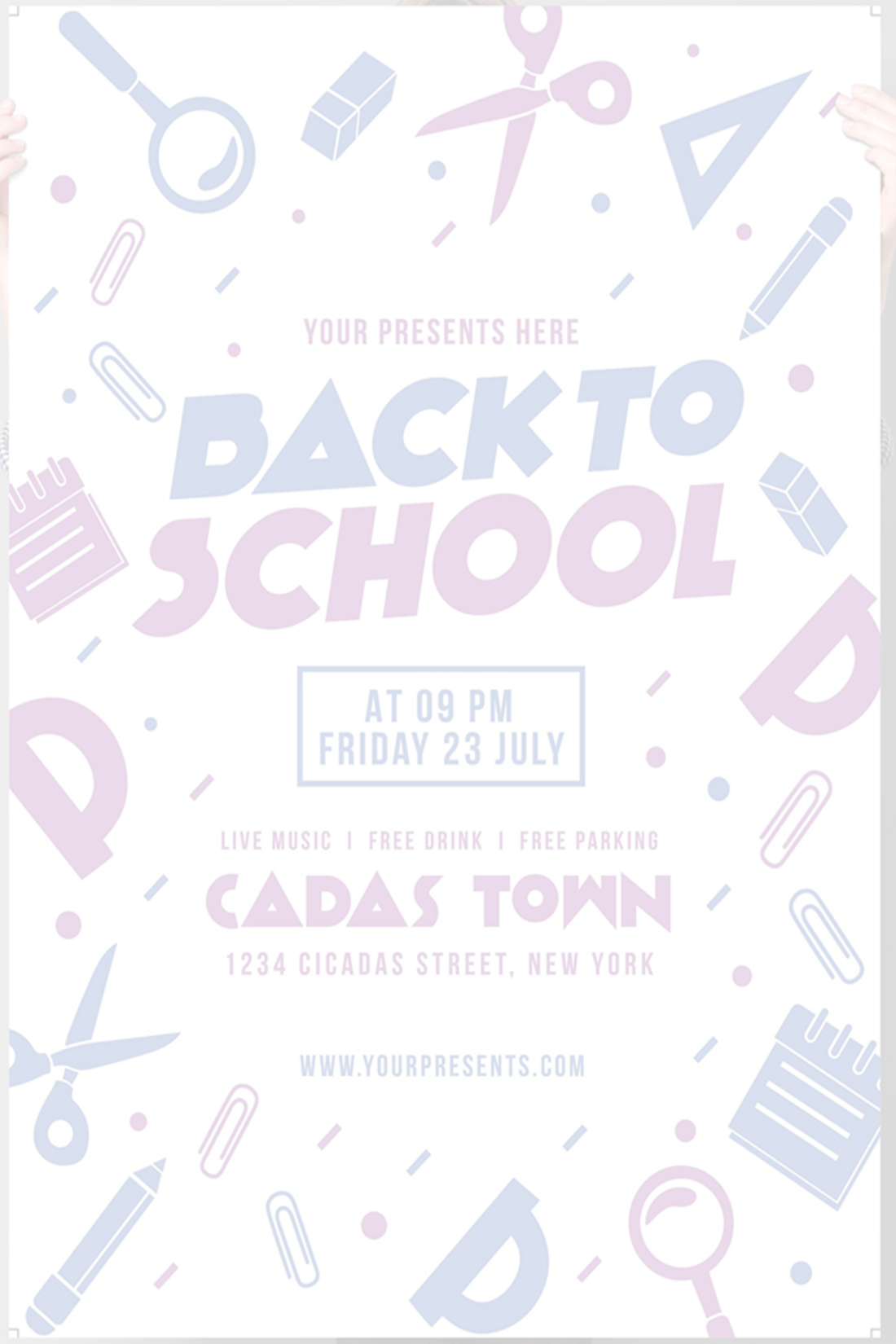 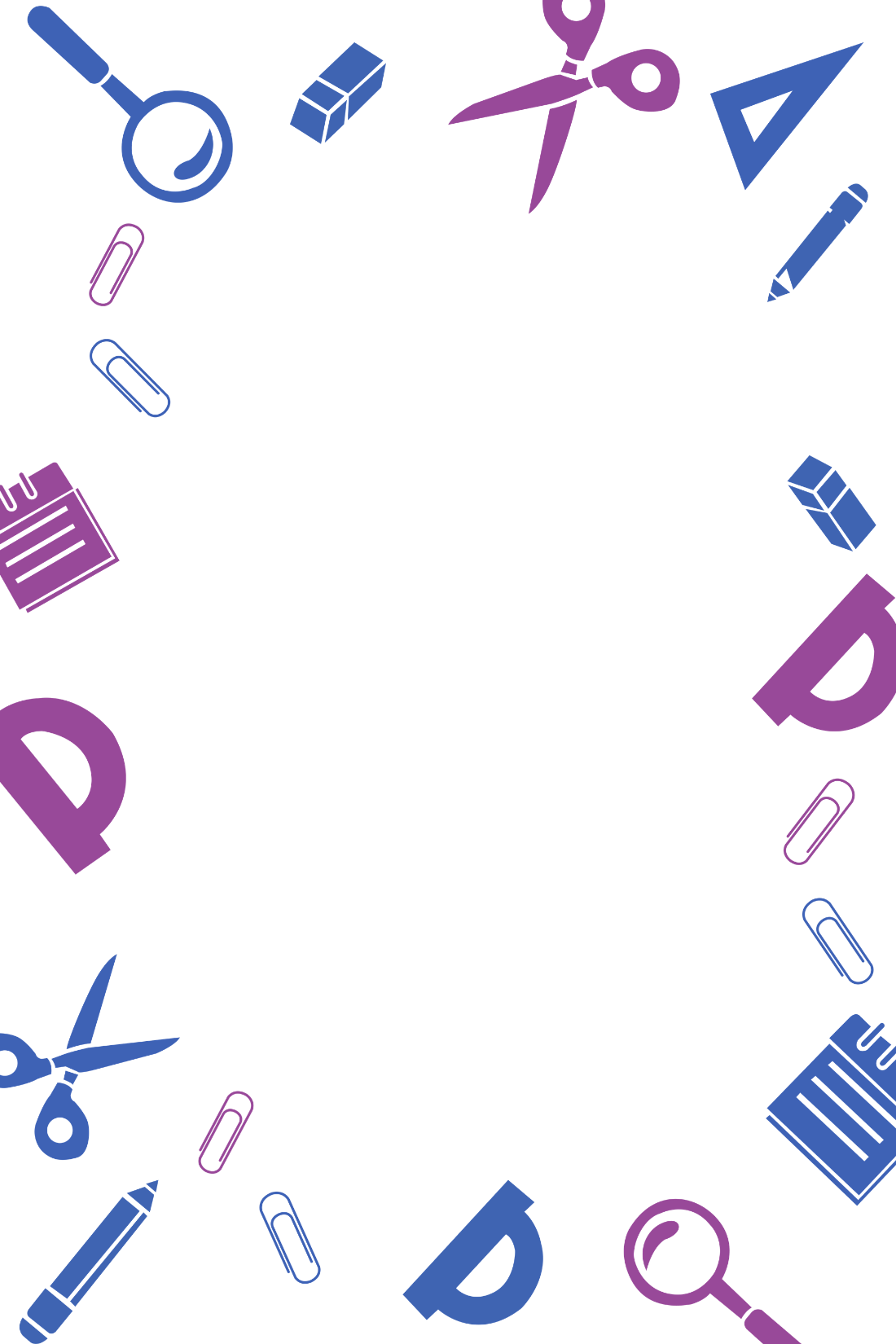 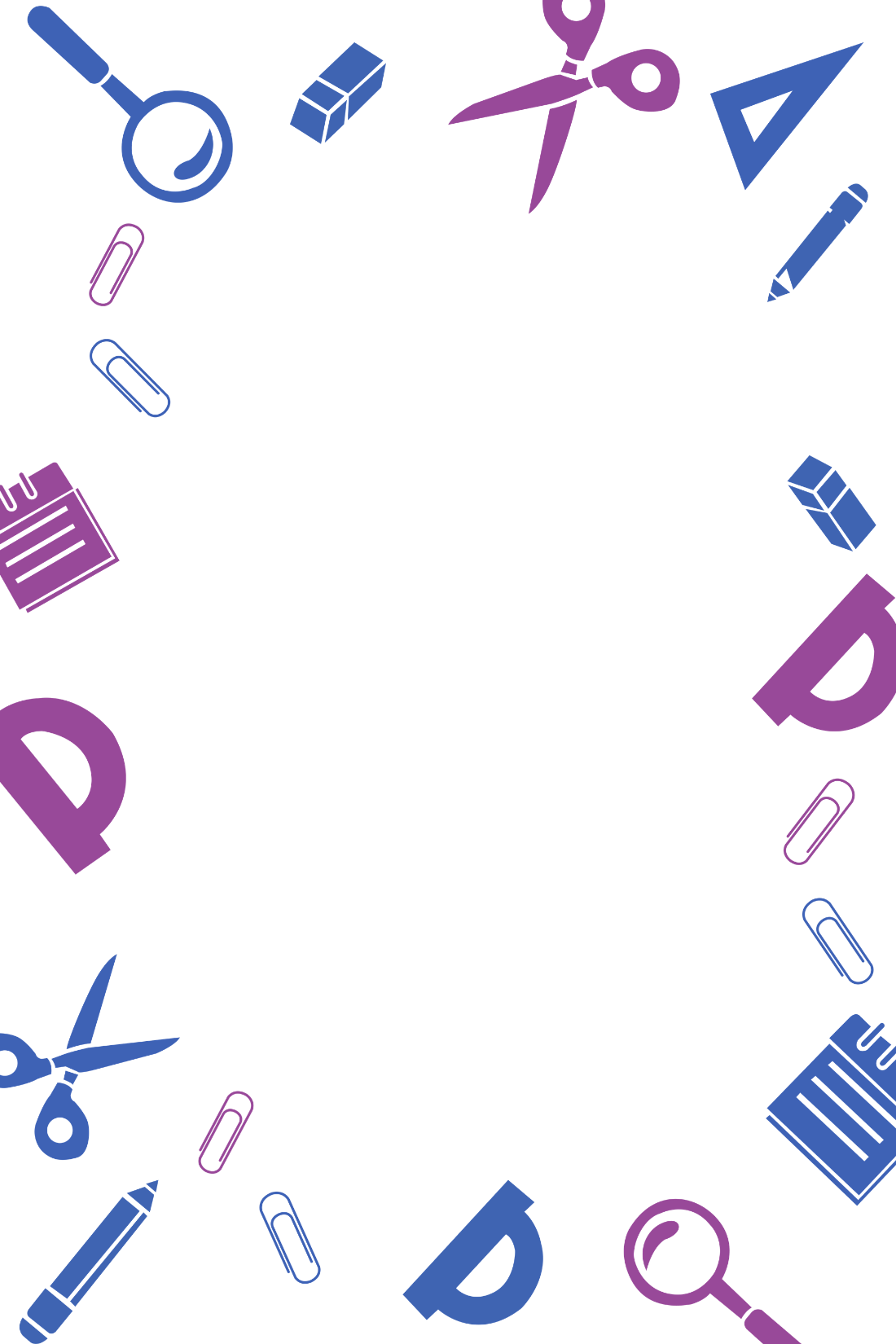 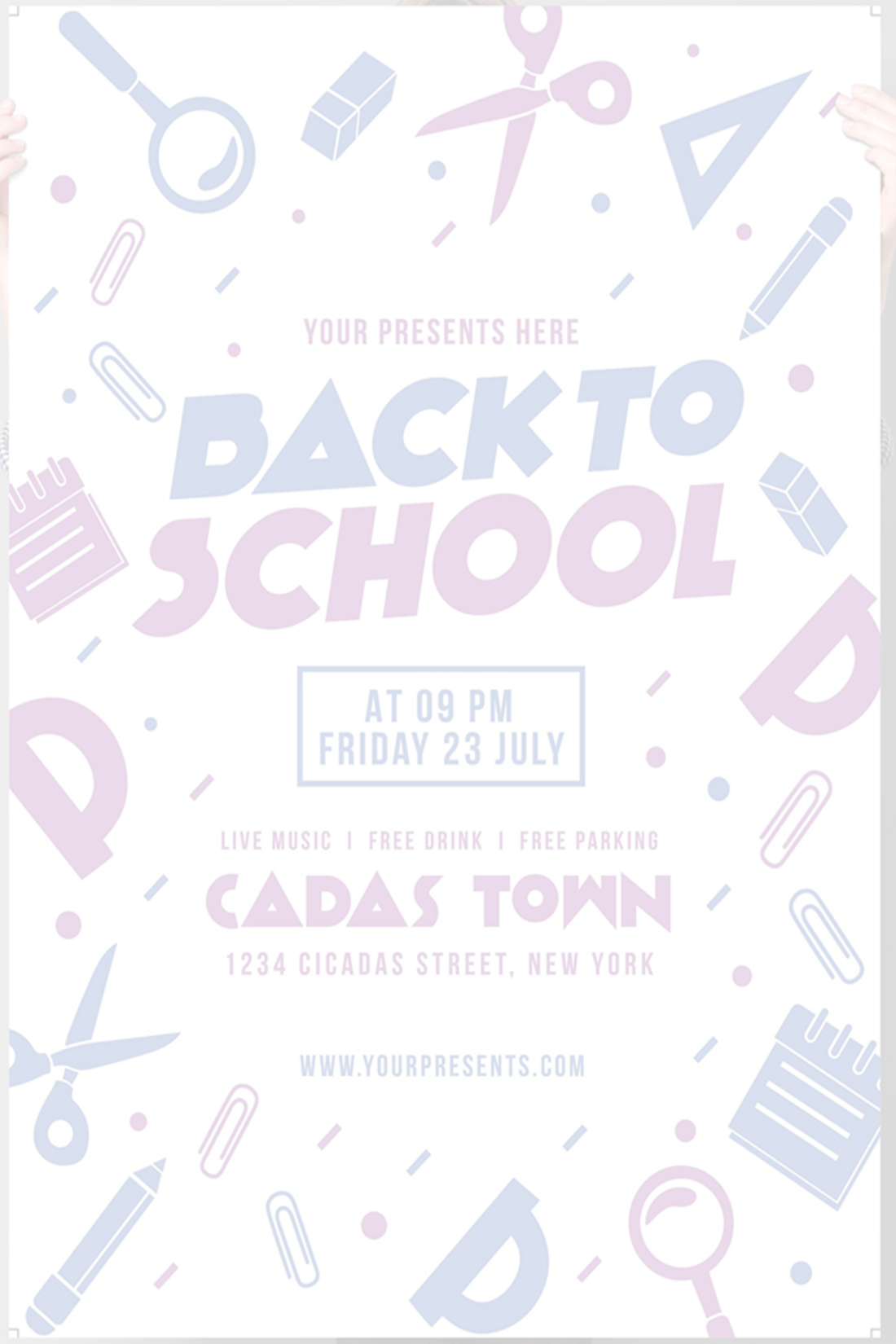 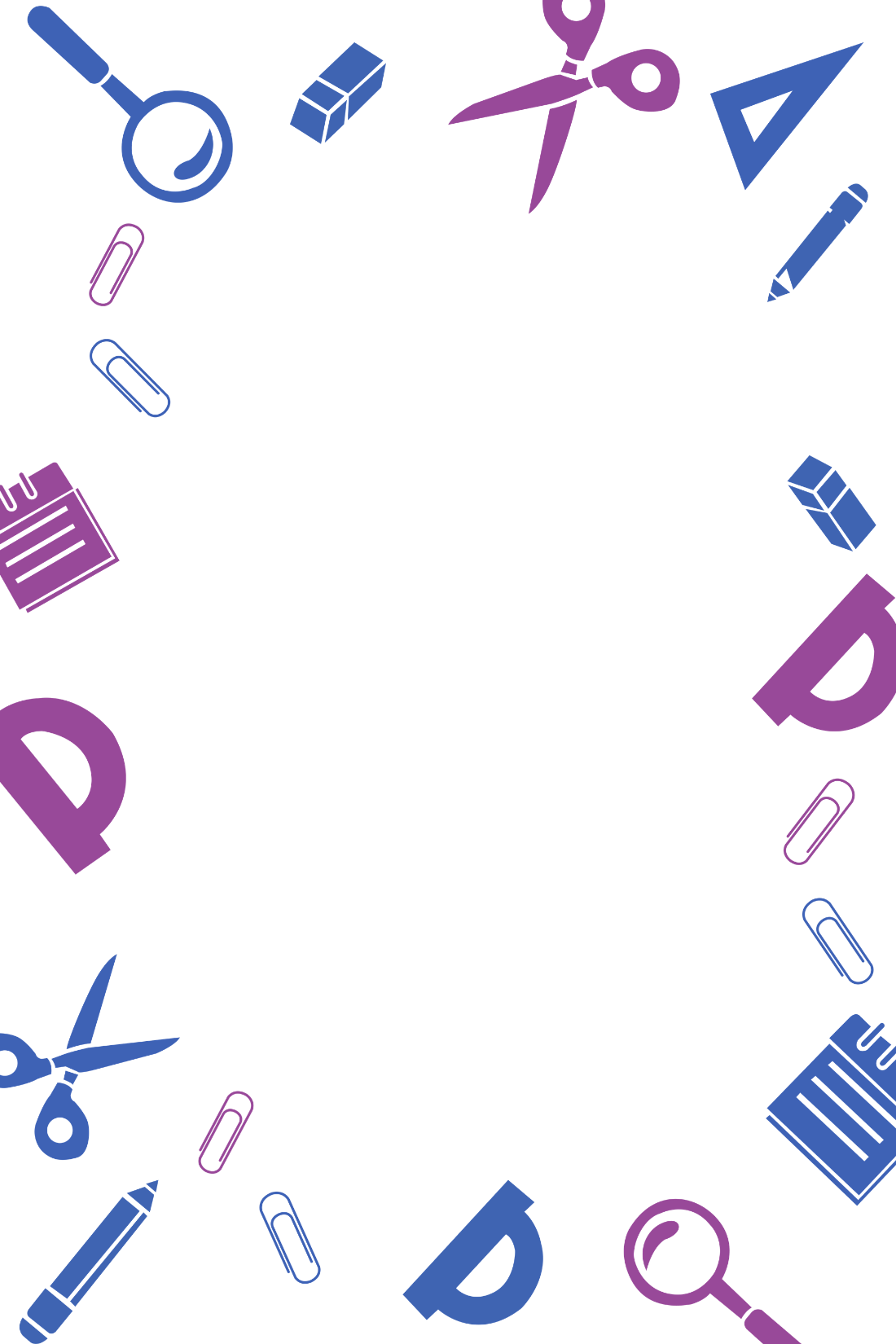 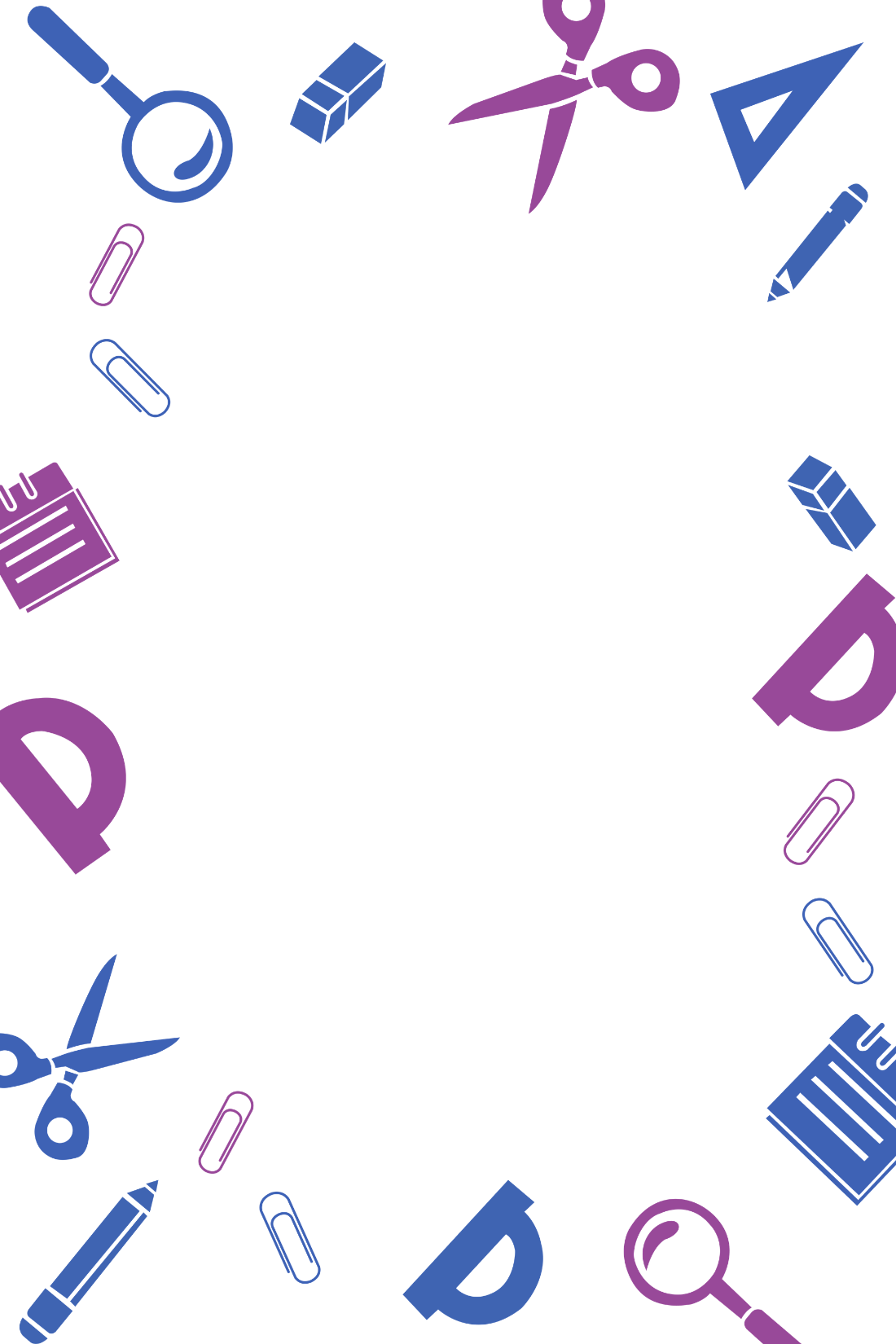 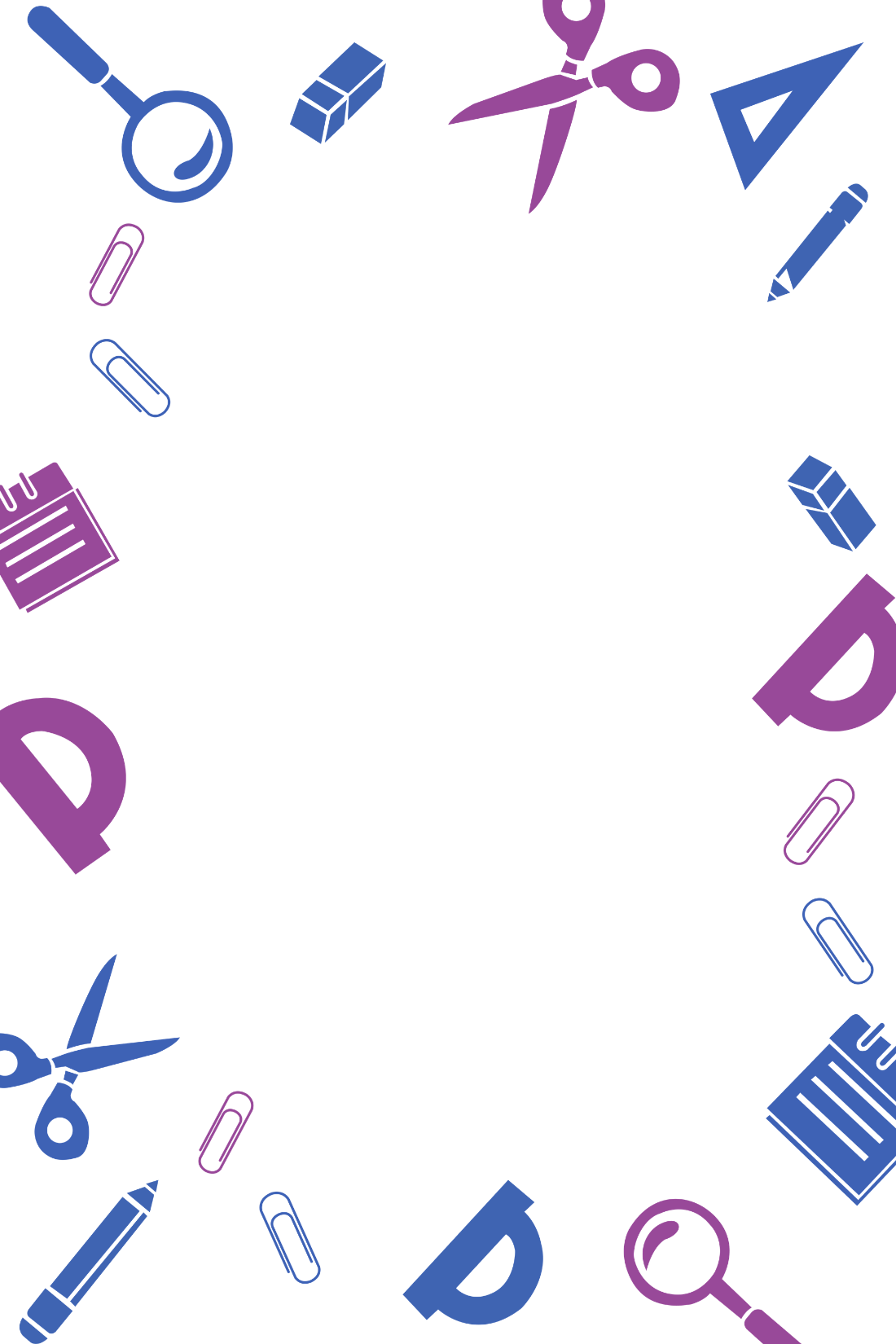 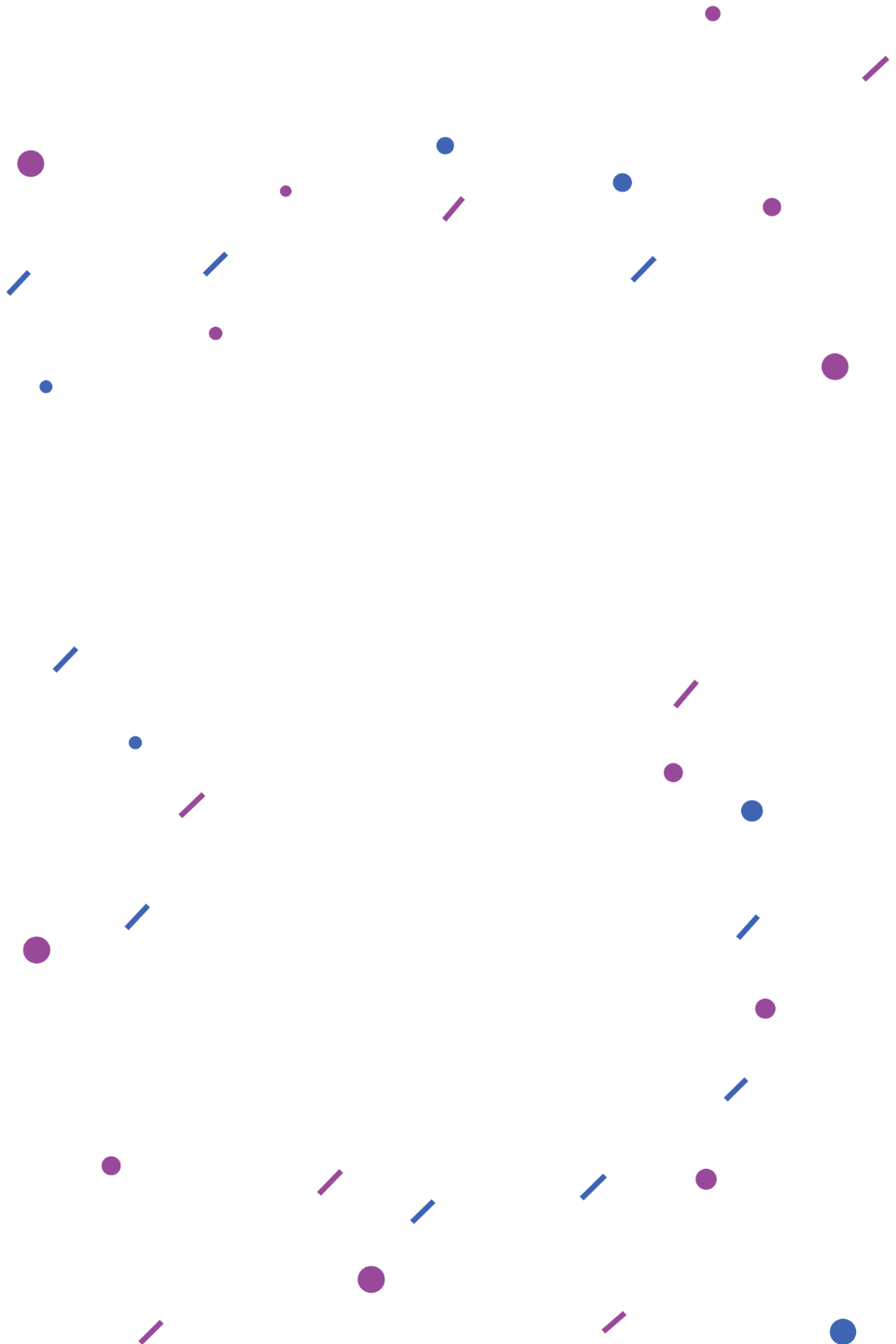 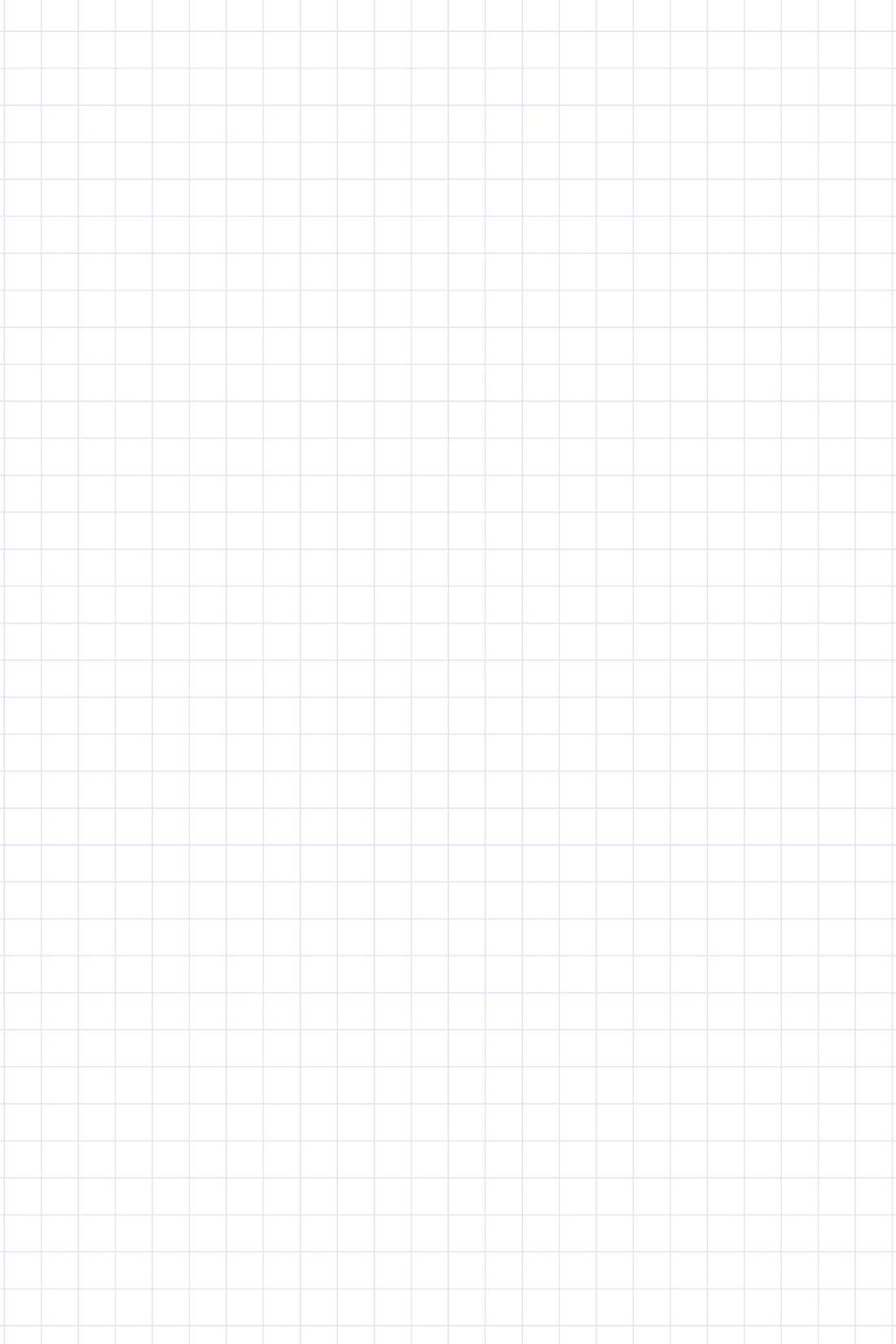 ASCII CODE & ISCII CODE
American Standard Code for Information Interchange, a standard data-encoding format for electronic communication between computers
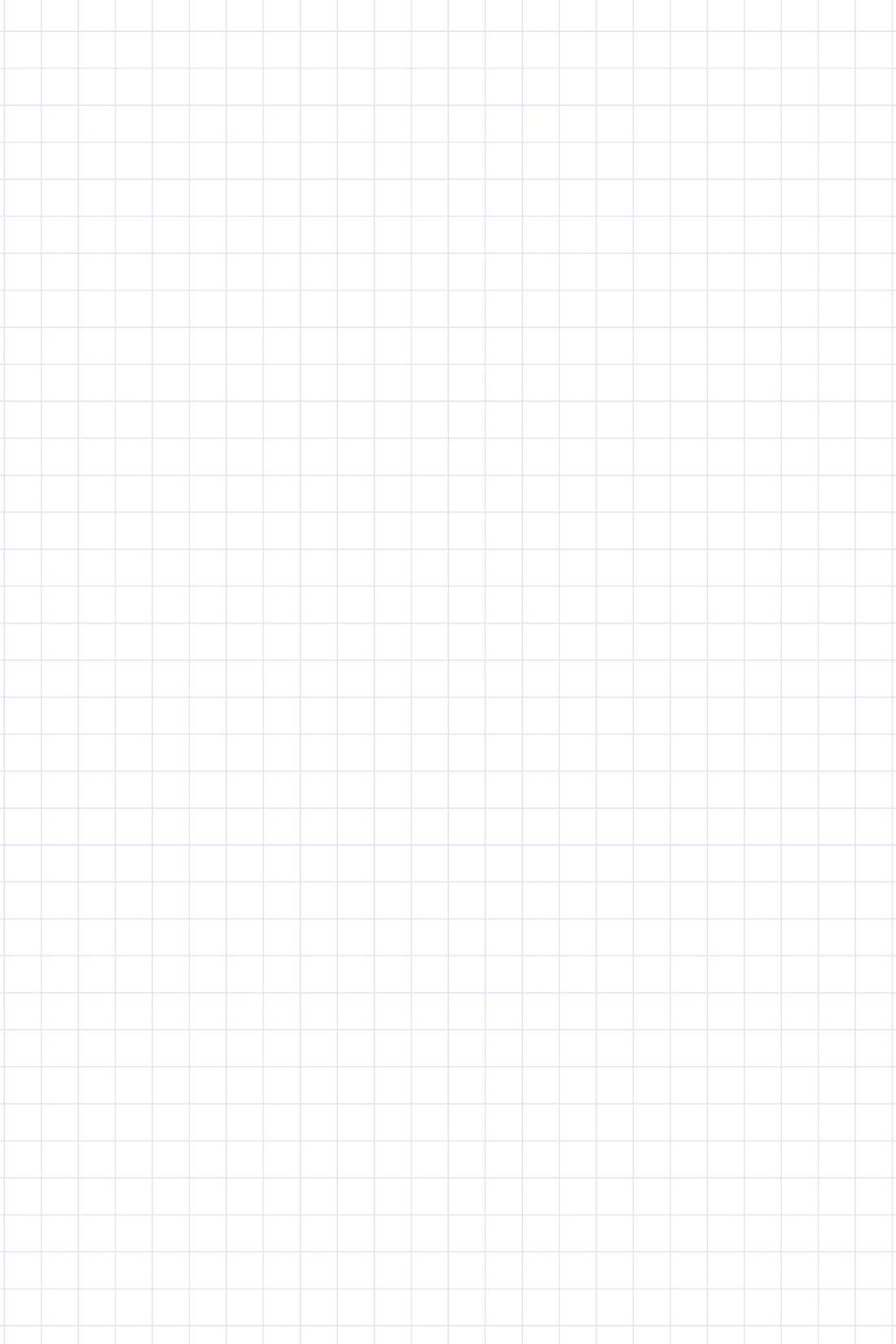 It is a code for representing 128 English characters as numbers, with each letter assigned a number from 0 to 127. For example, the ASCII code for uppercase M is 77. Most computers use ASCII codes to represent text
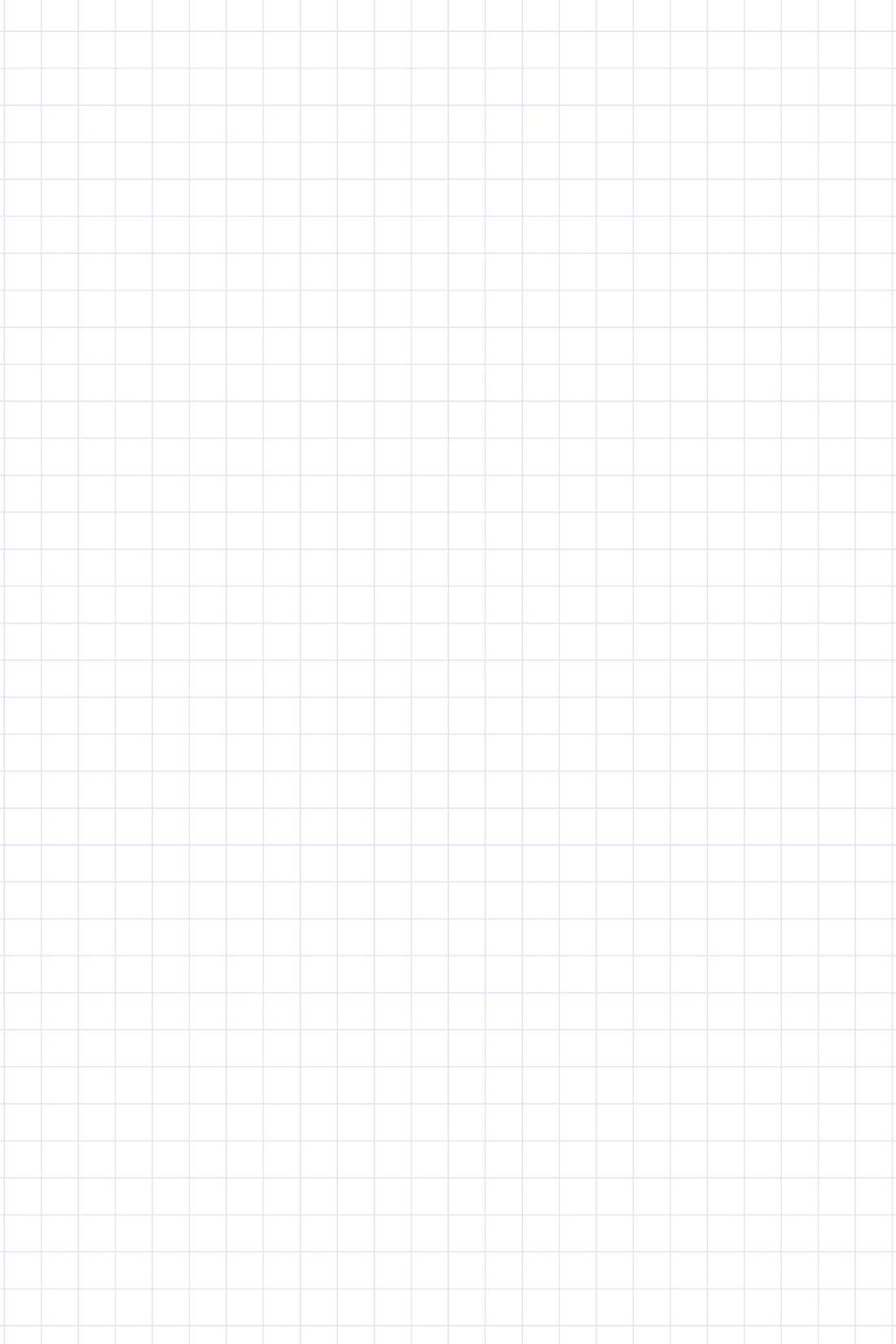 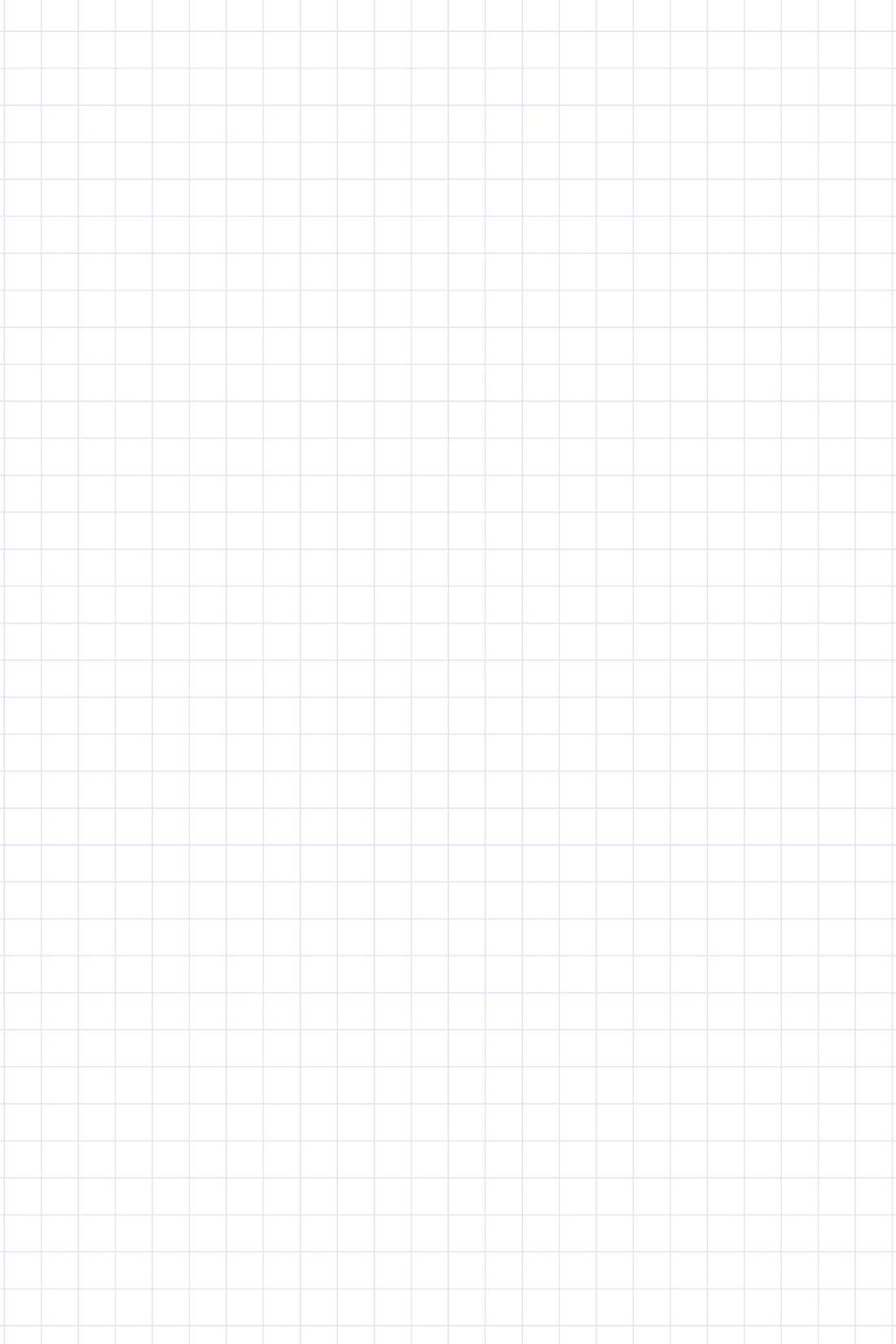 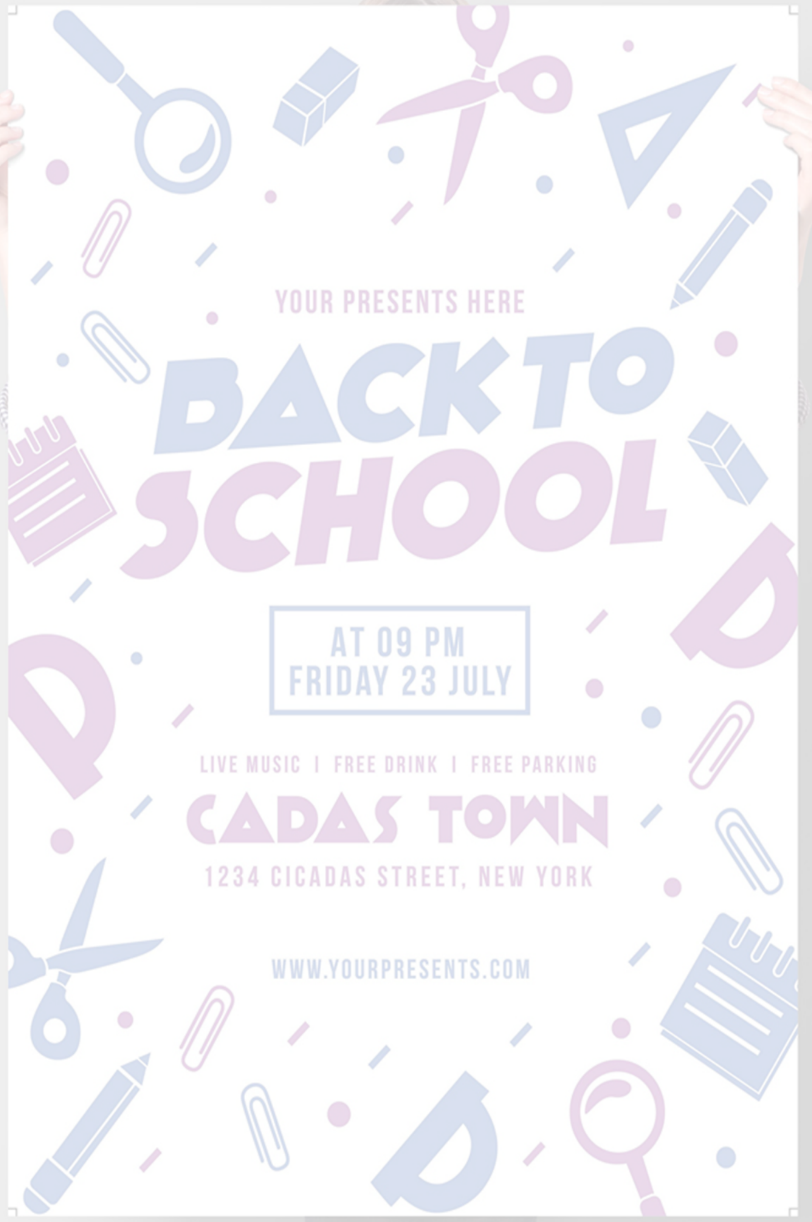 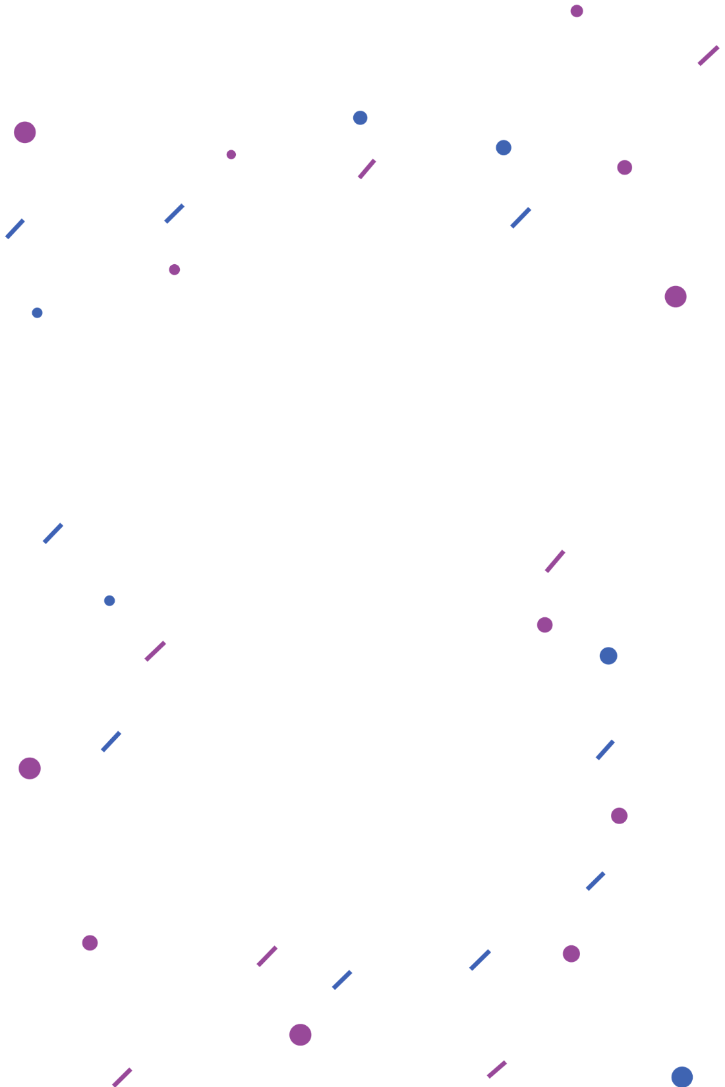 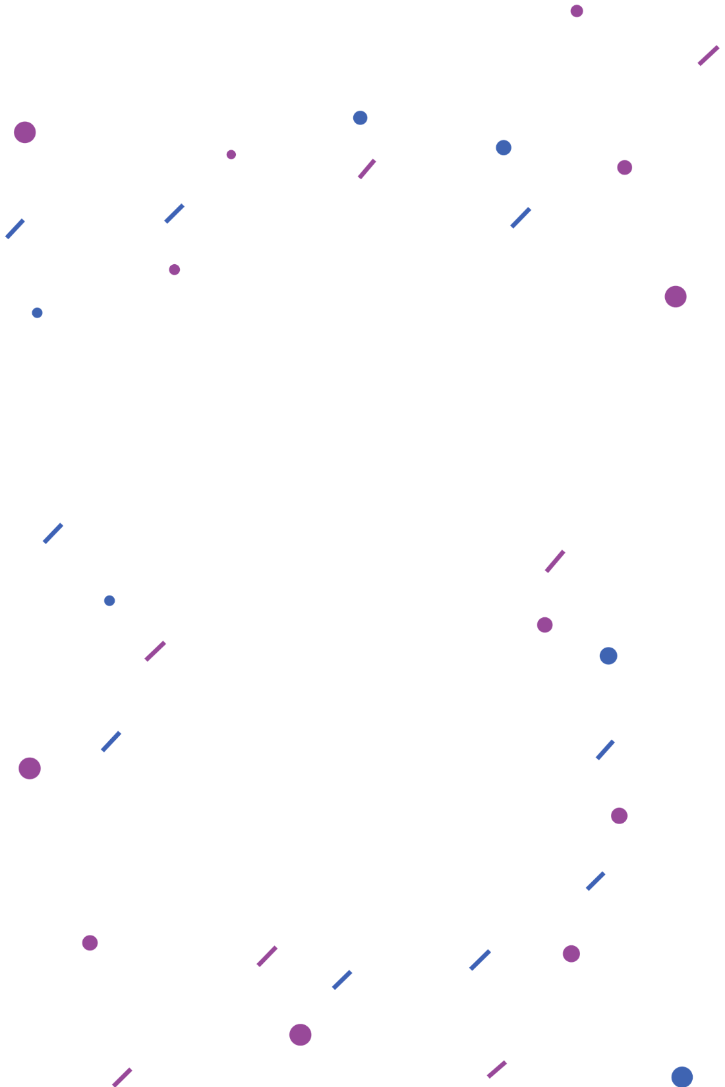 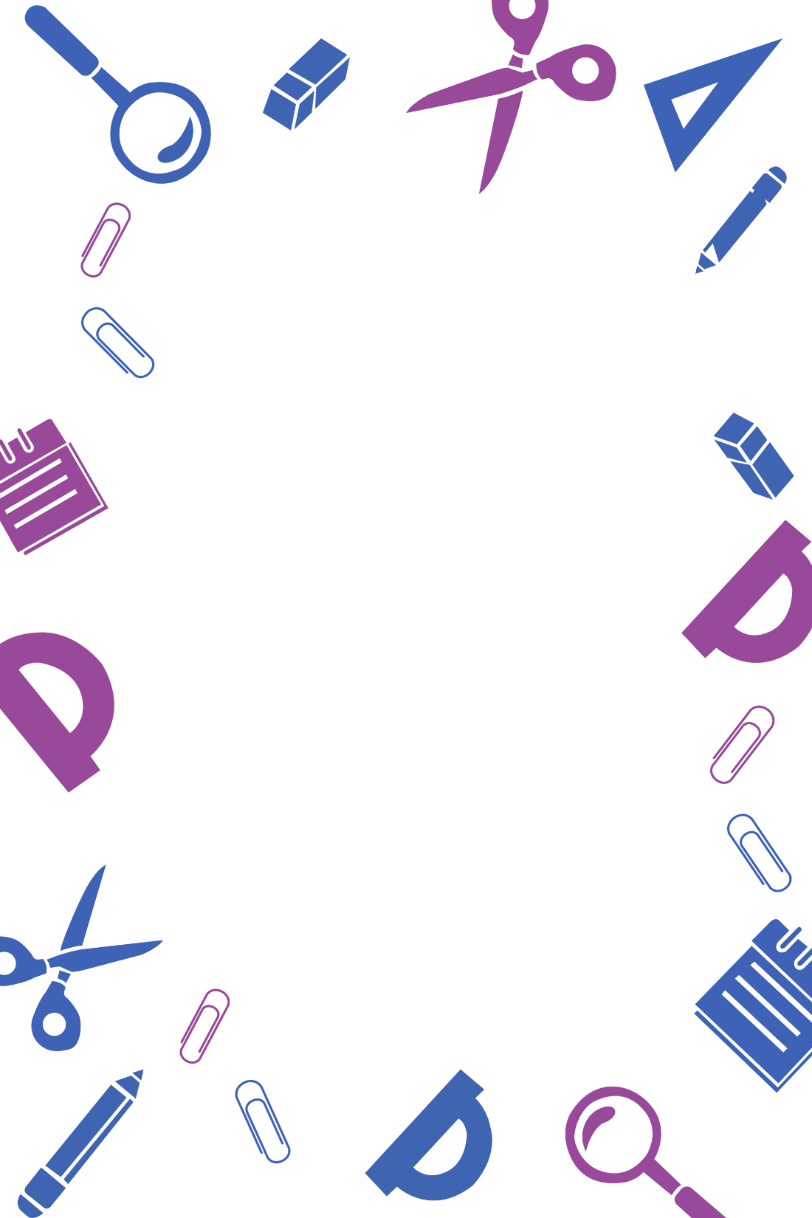 ISCII CODE
this is an encoding standard for the Indian languages. Besides, this standard follows only a single encoding schema which makes it easier to transliterate between different writing systems.

It consists of 256 characters. Furthermore, the first 128 characters are the same as the ASCII coding. And the rest characters from 128-255 are the characters of different Indian languages. Moreover, it uses 8 bits to represent the characters.
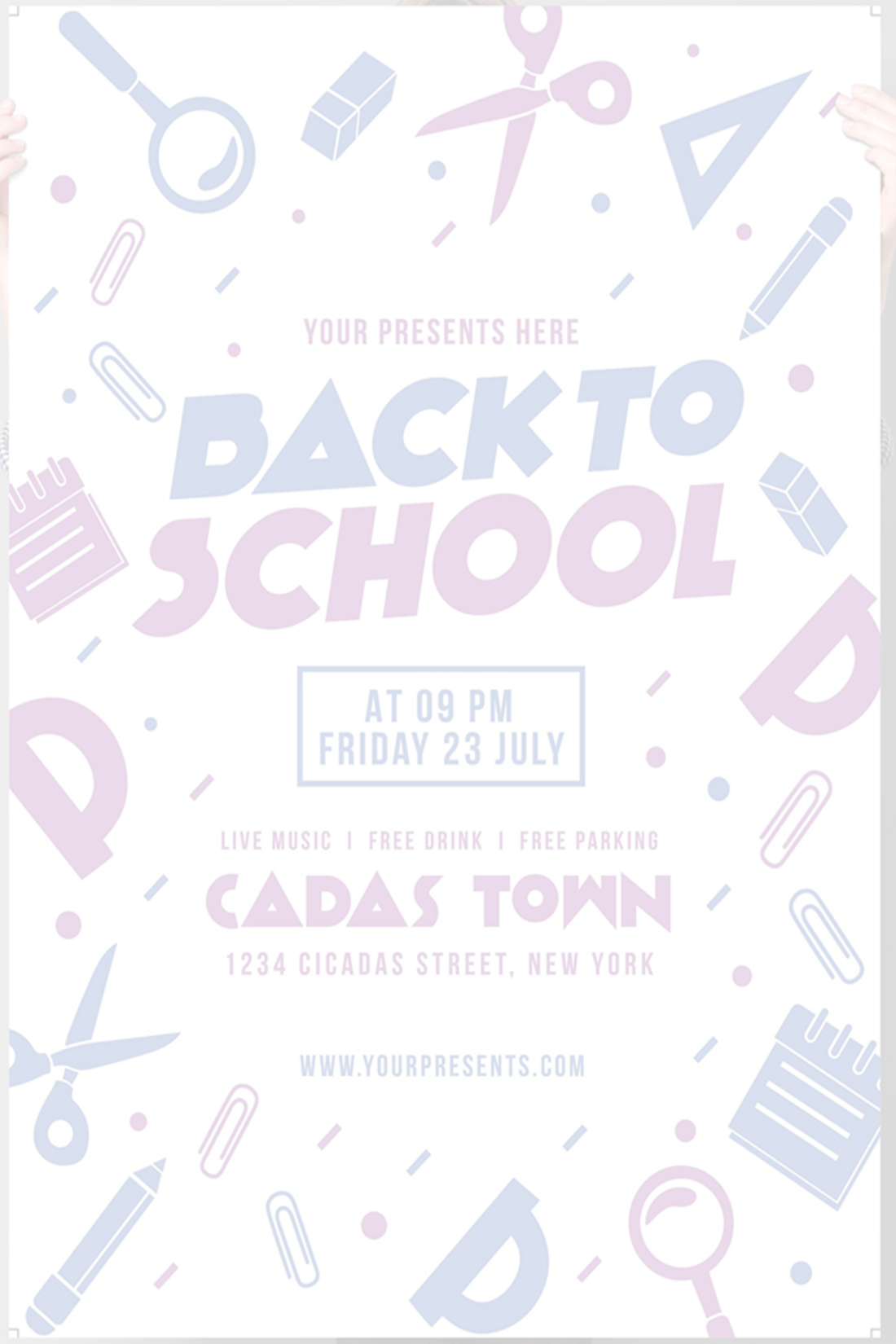 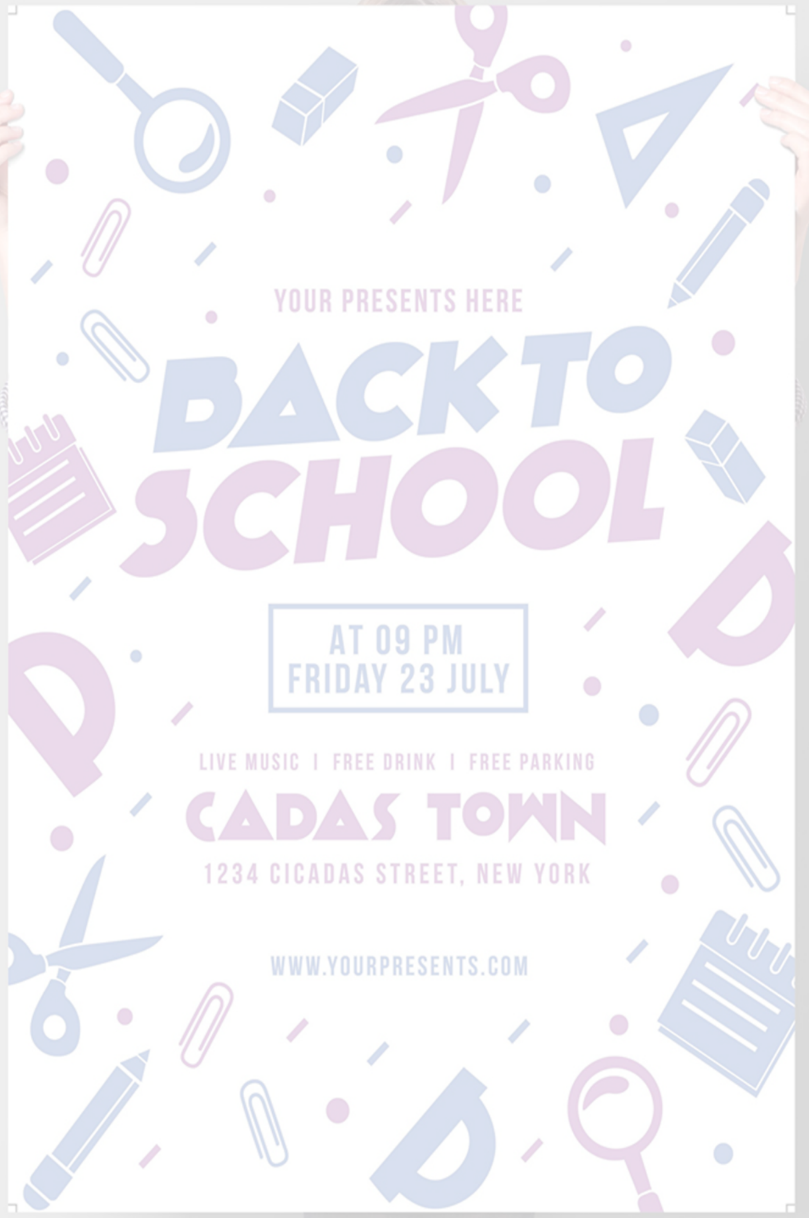 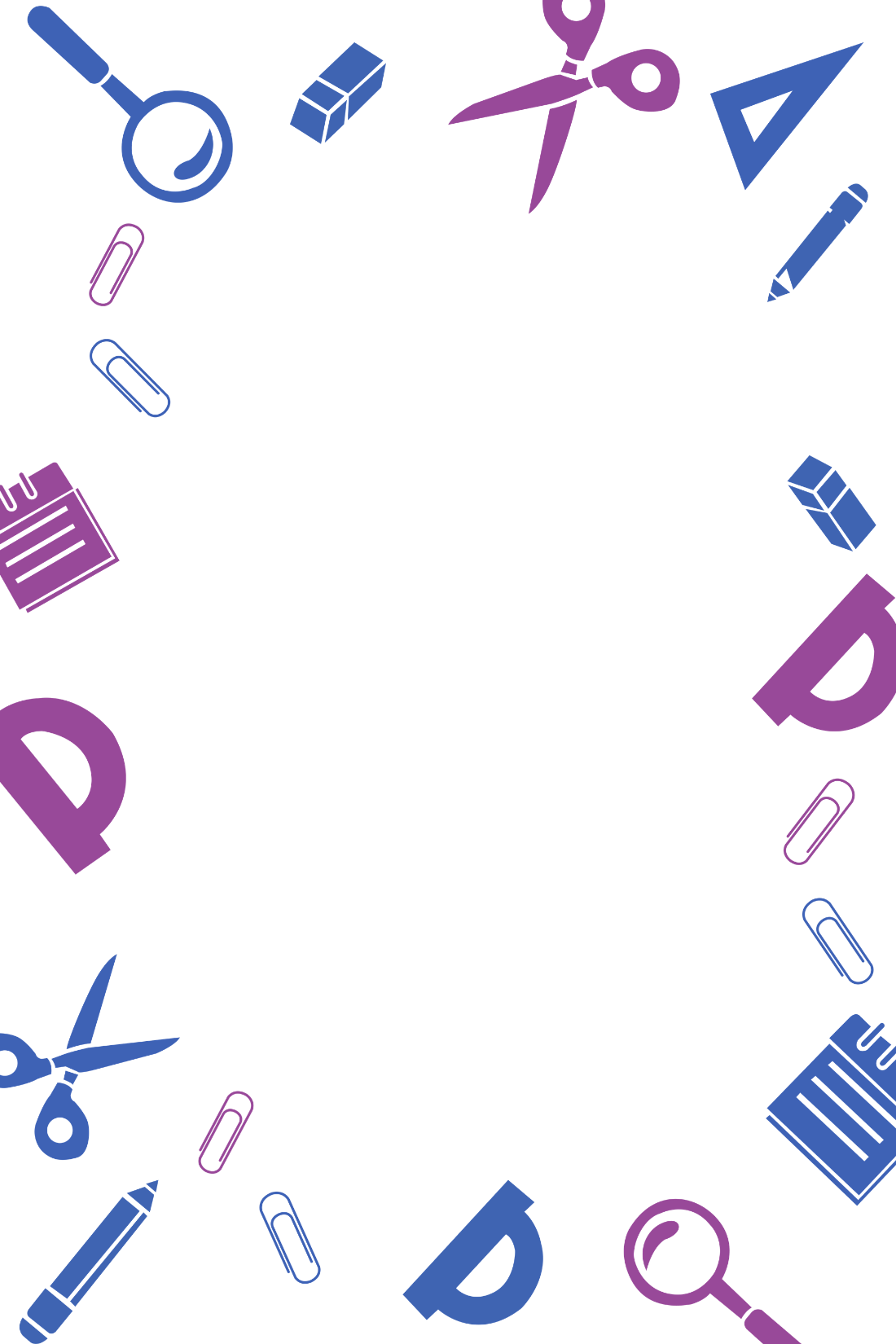 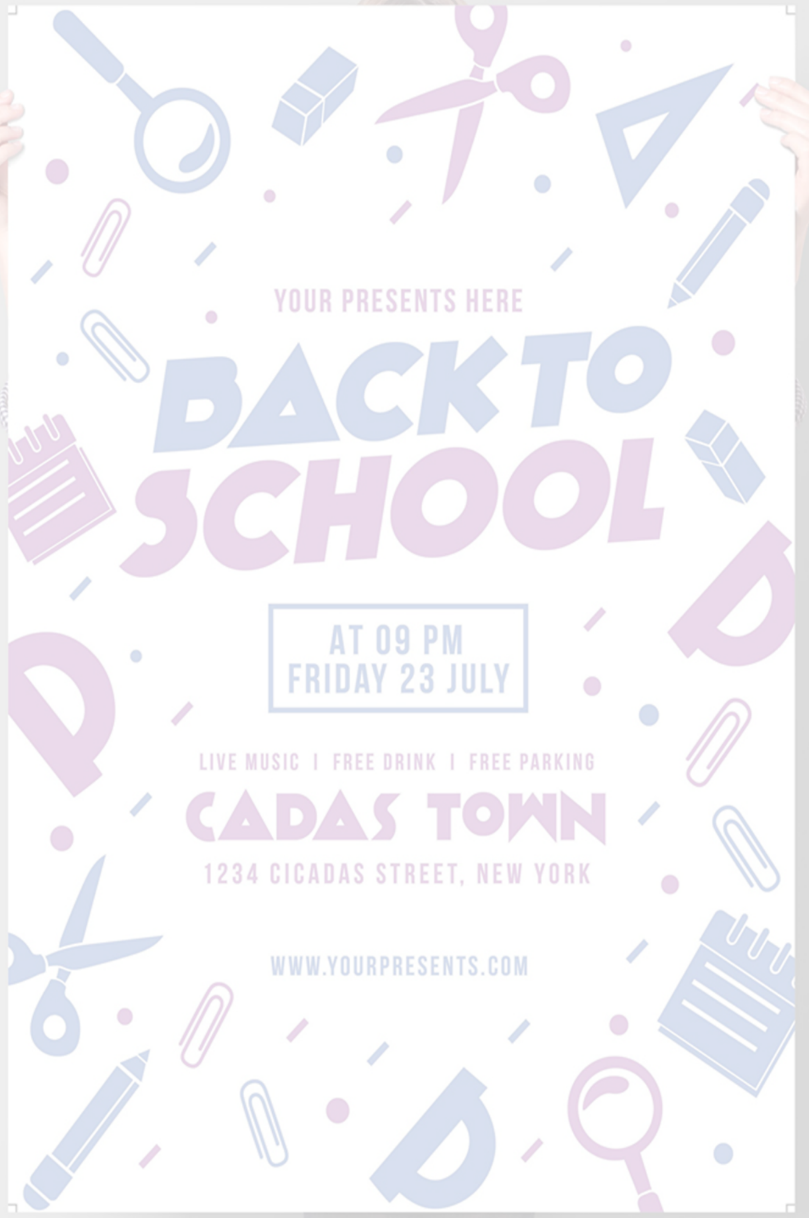 The user can demonstrate on a projector or computer, or print the presentation and make it film
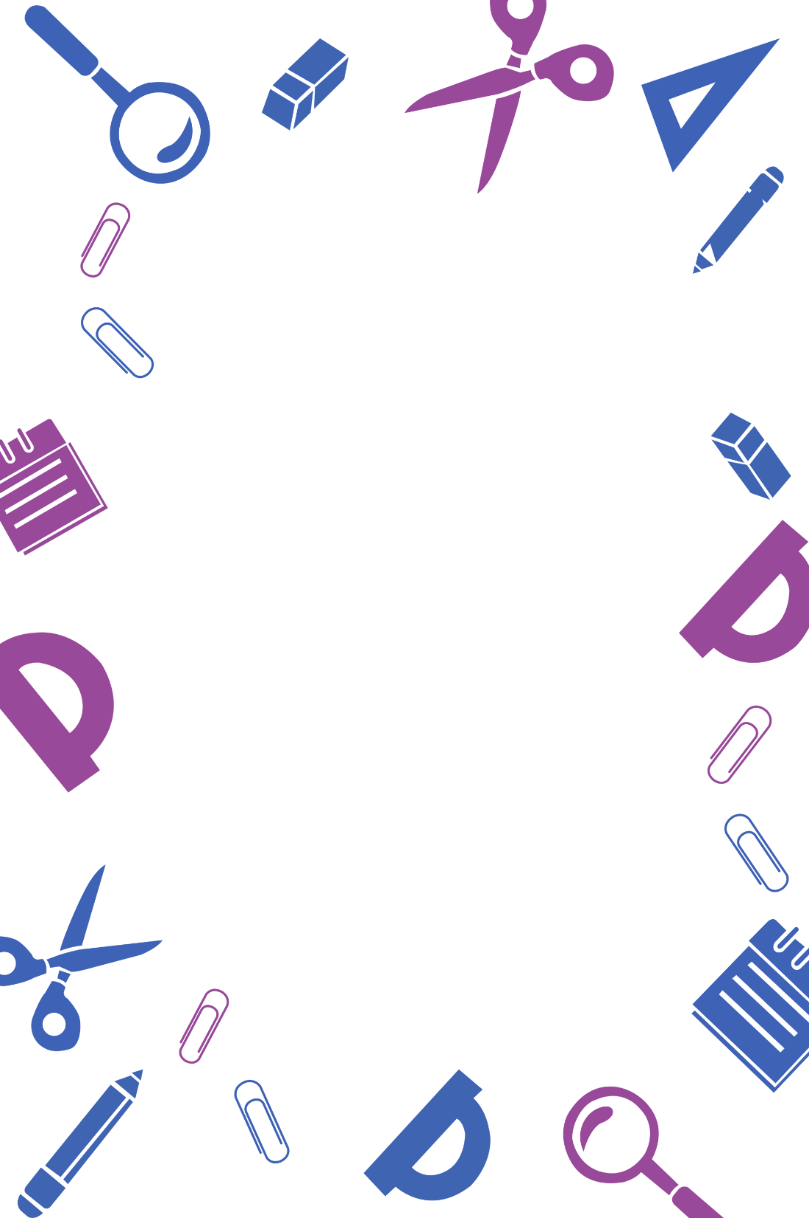 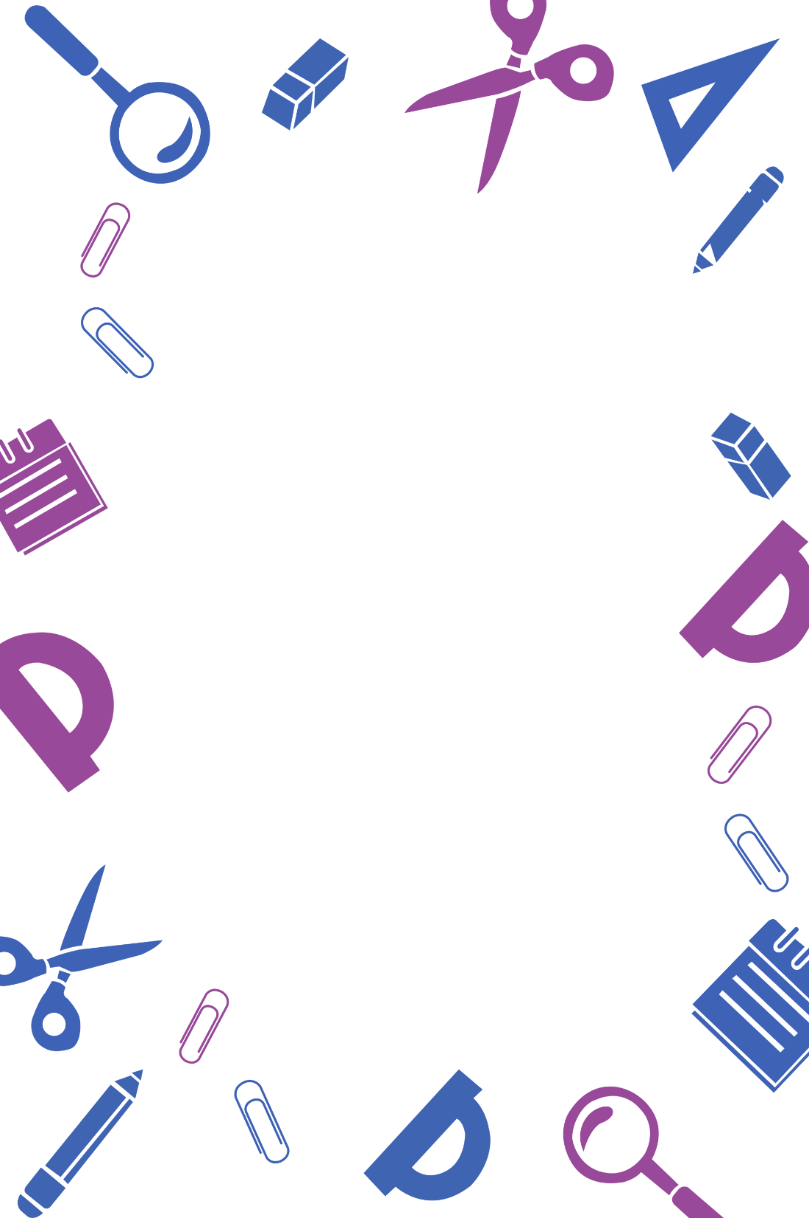 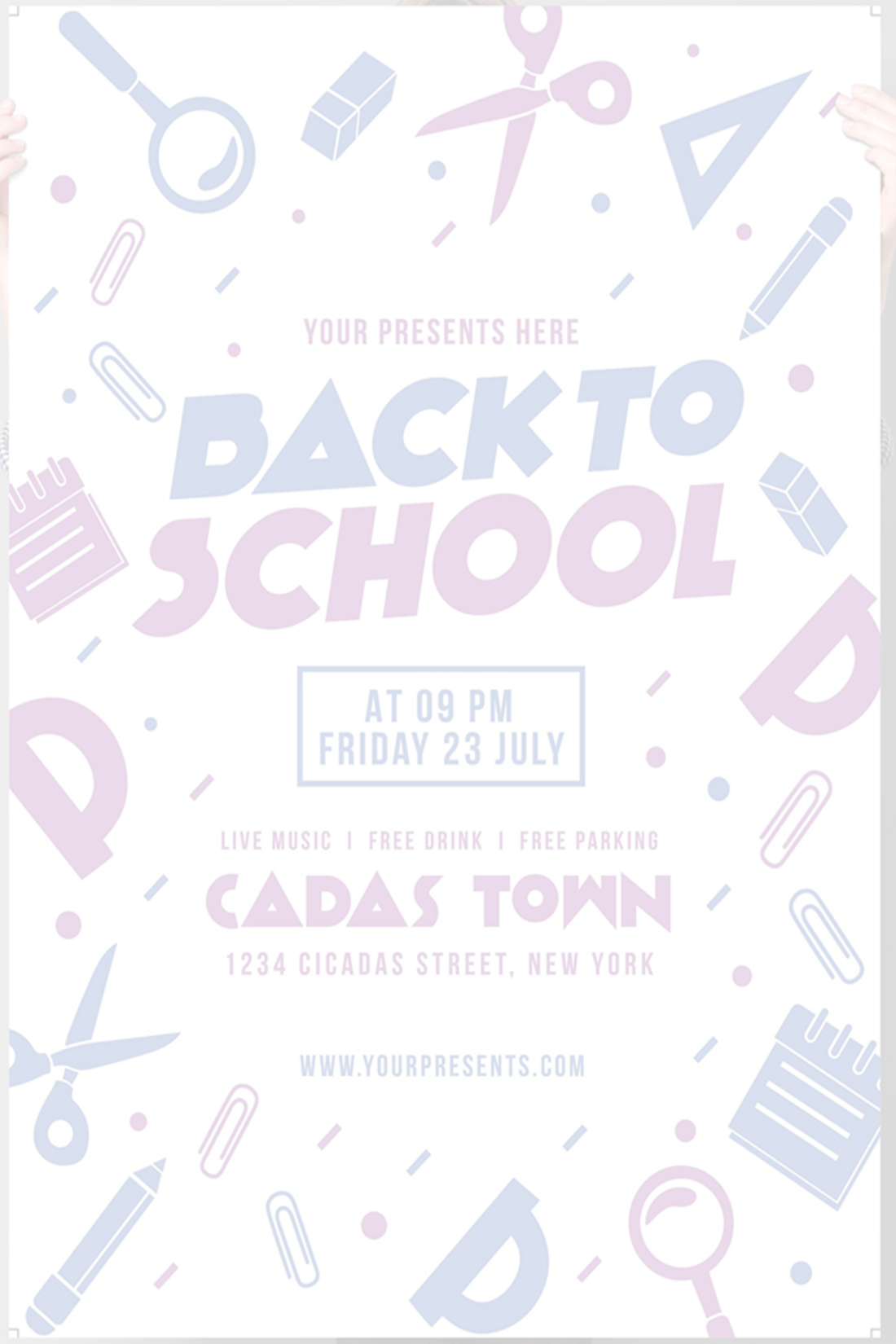 The user can demonstrate on a projector or computer, or print the presentation and make it film
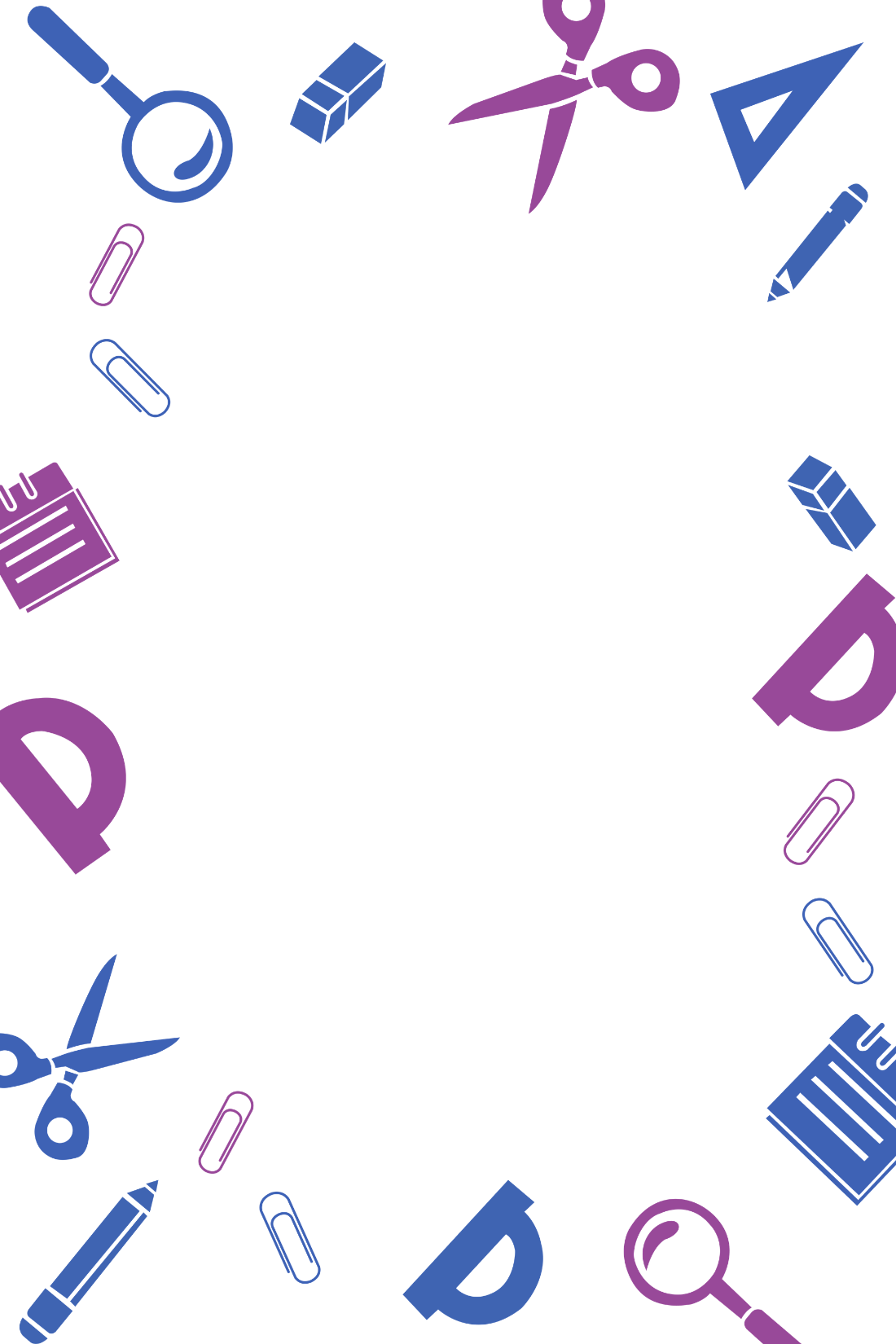 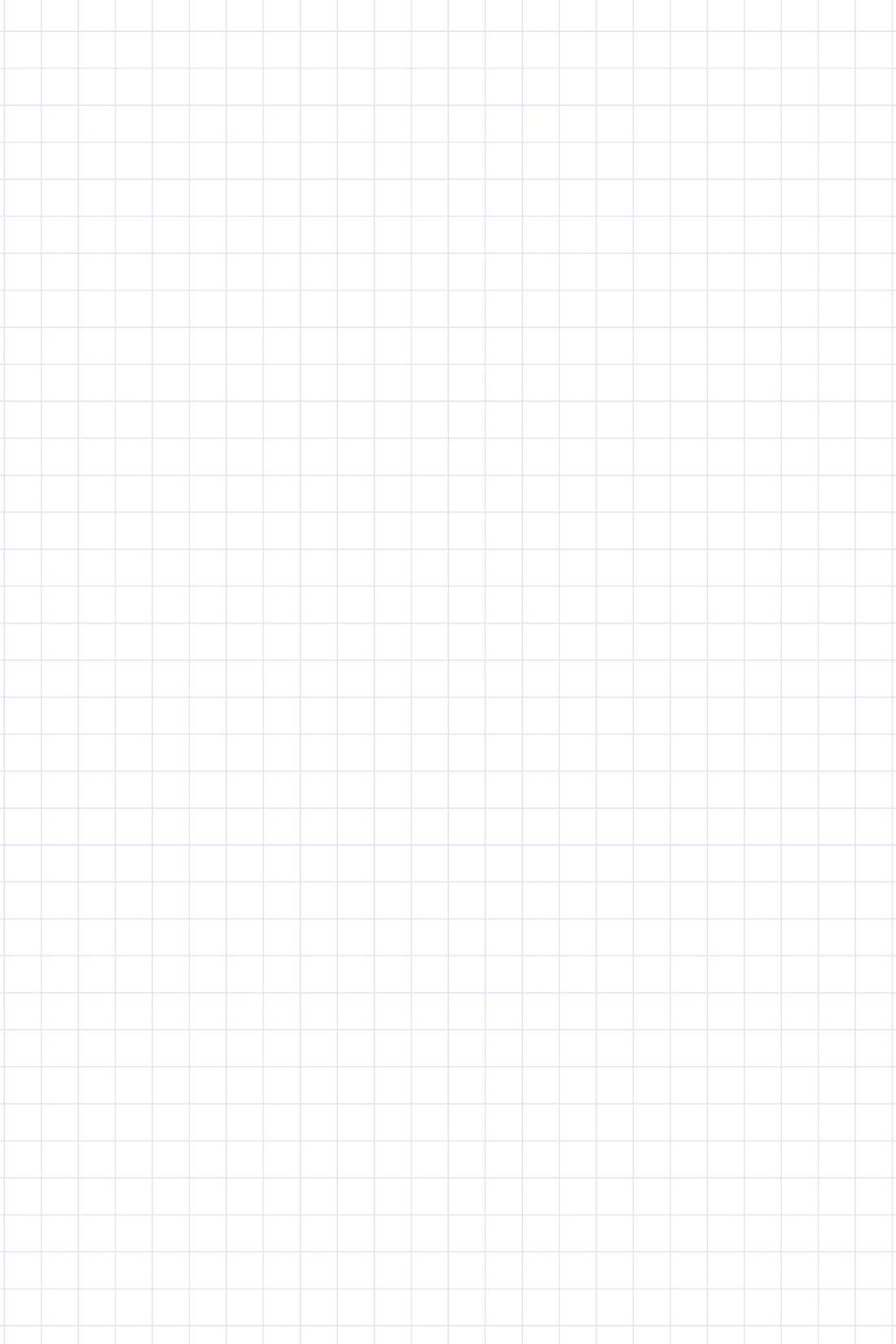 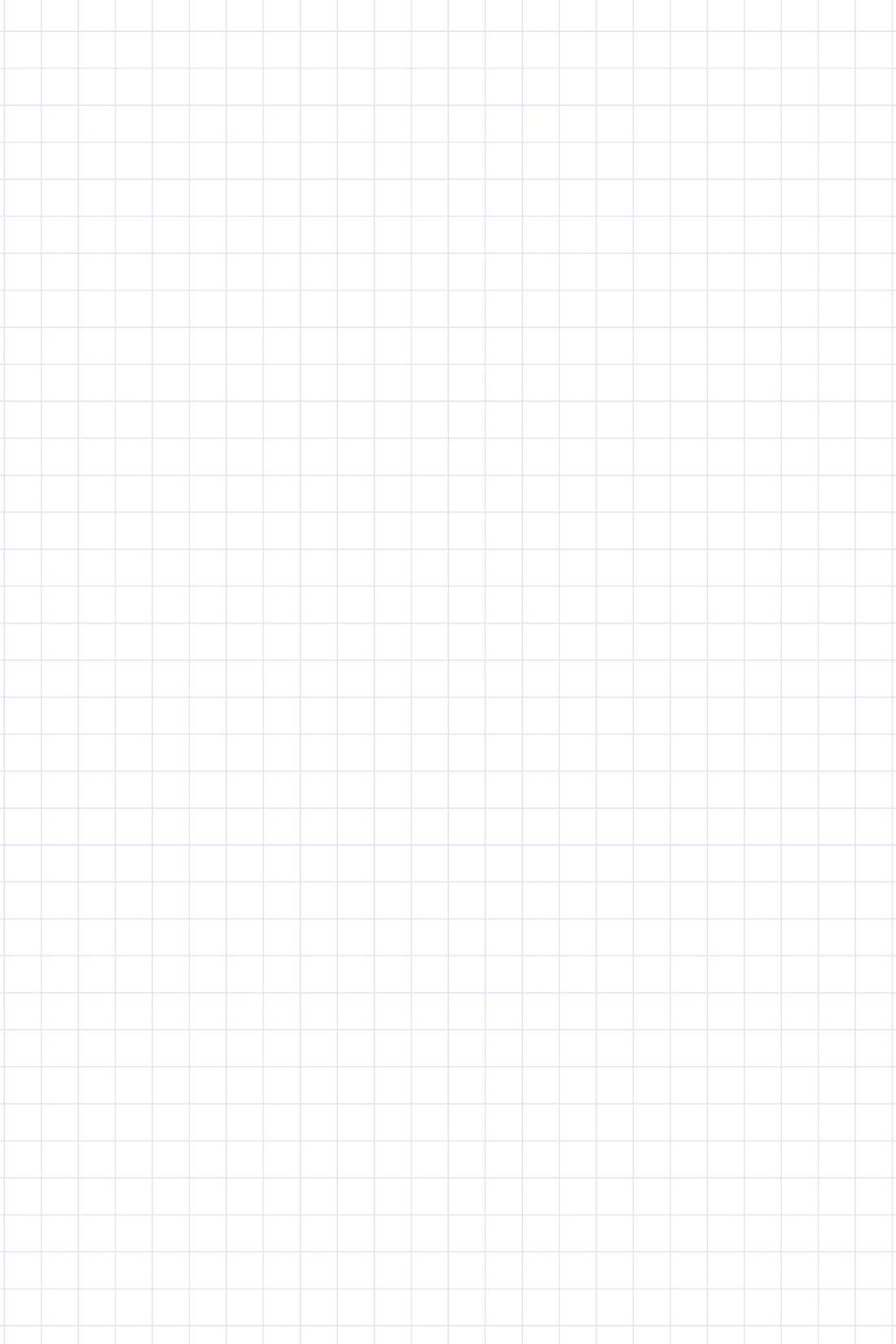 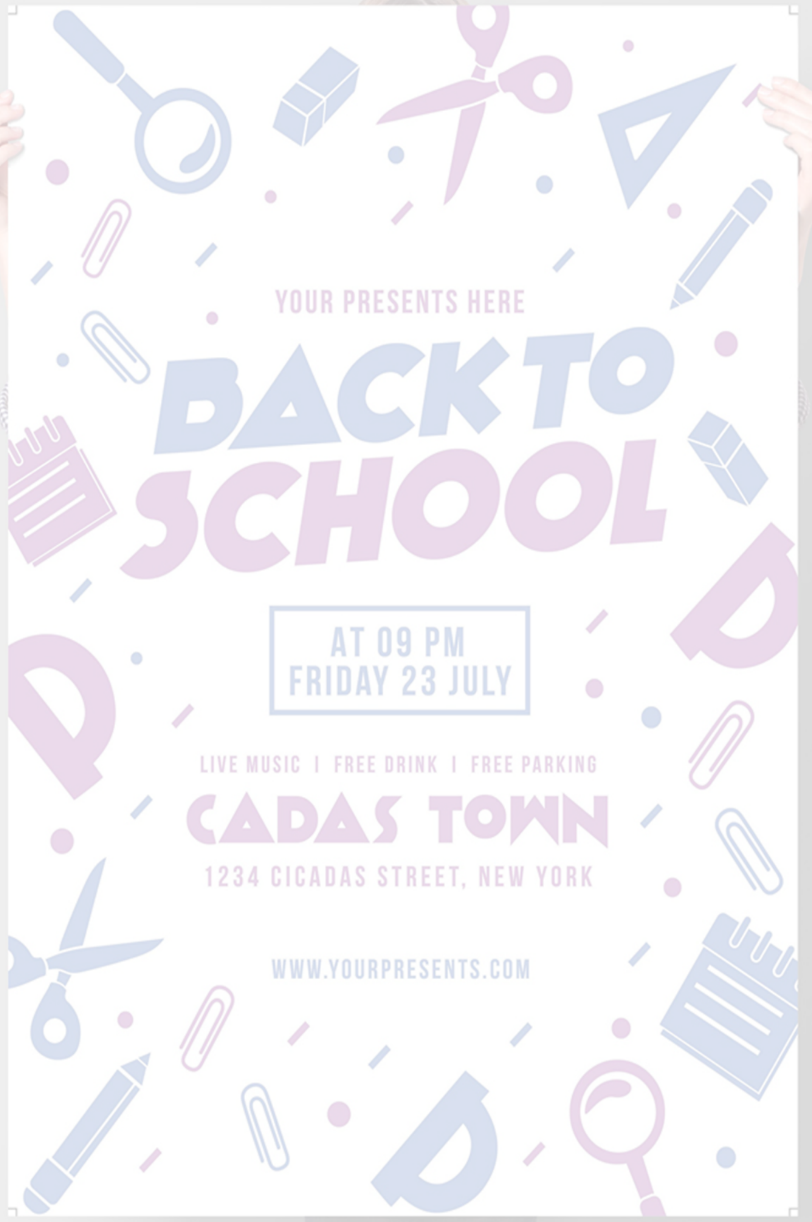 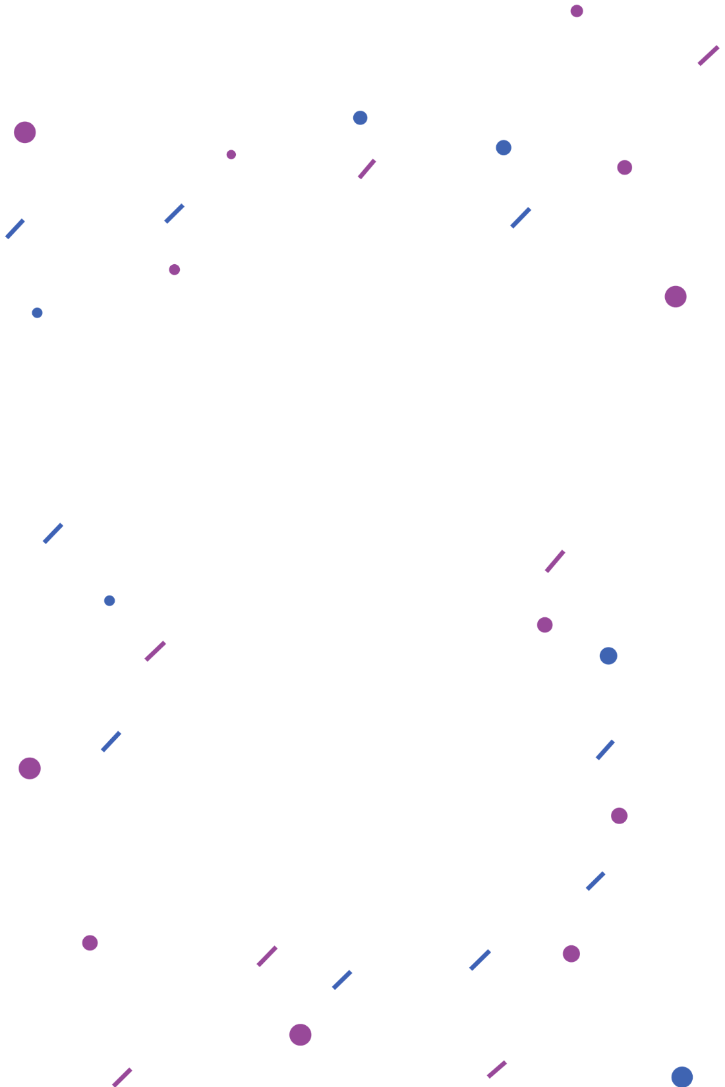 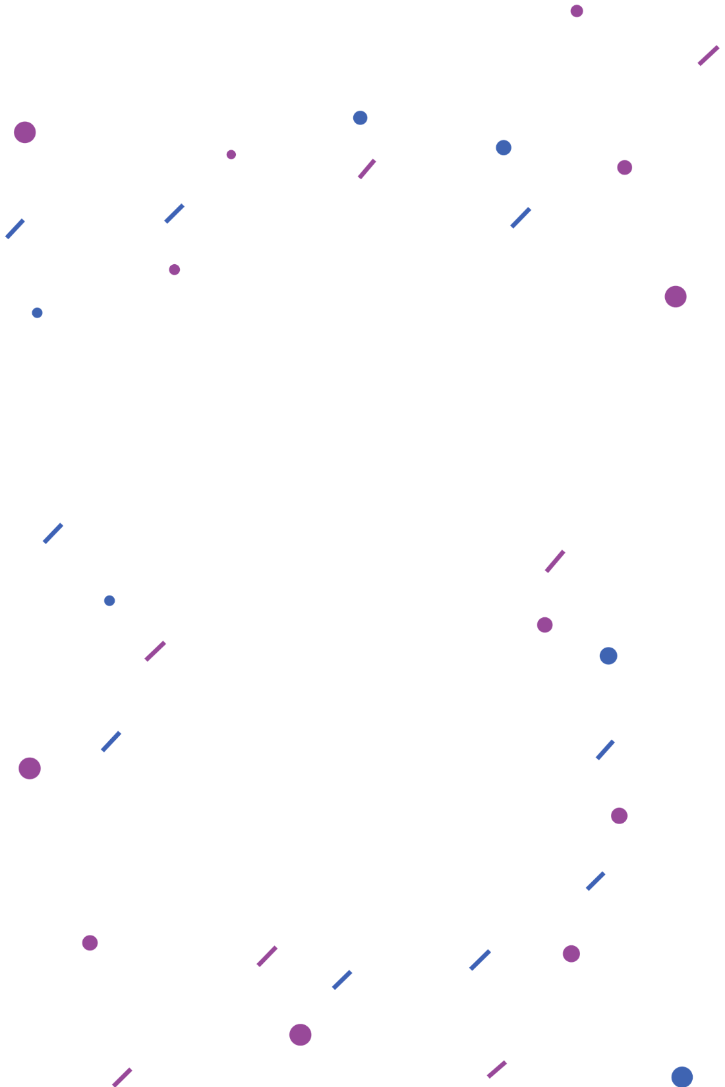 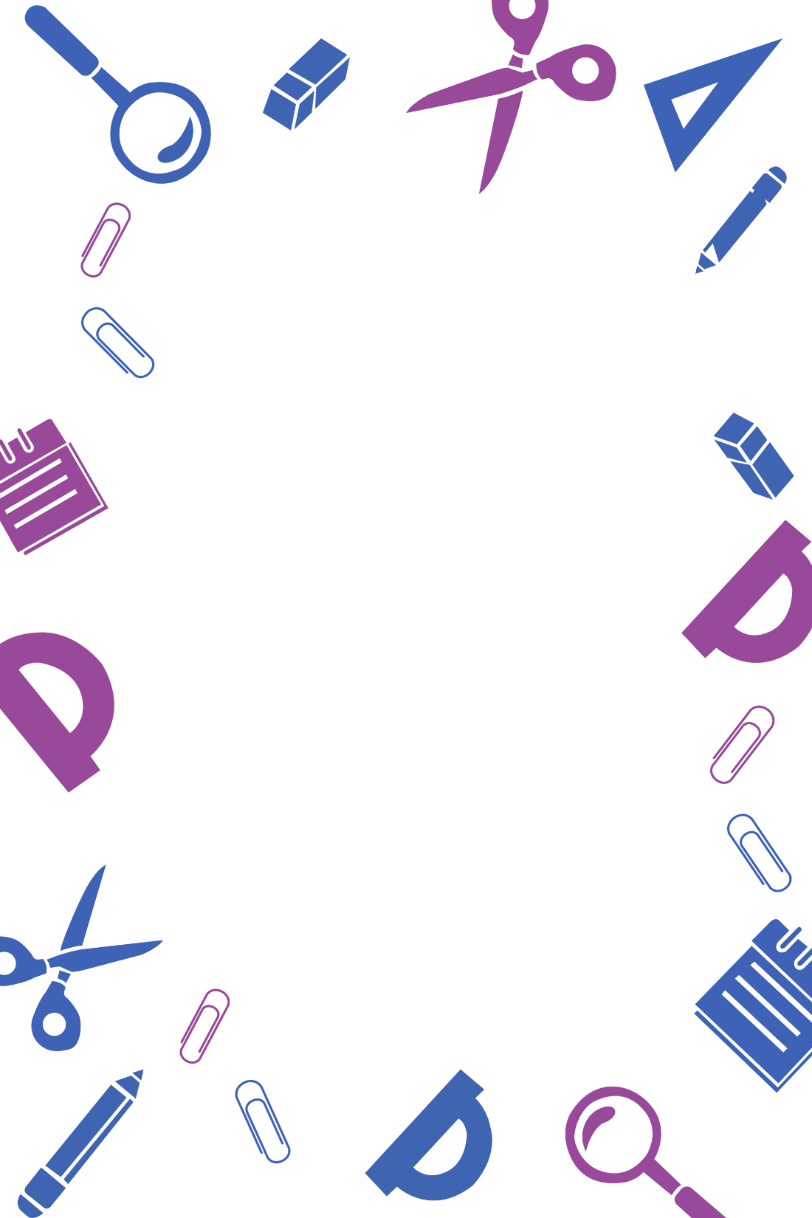 UNICODE
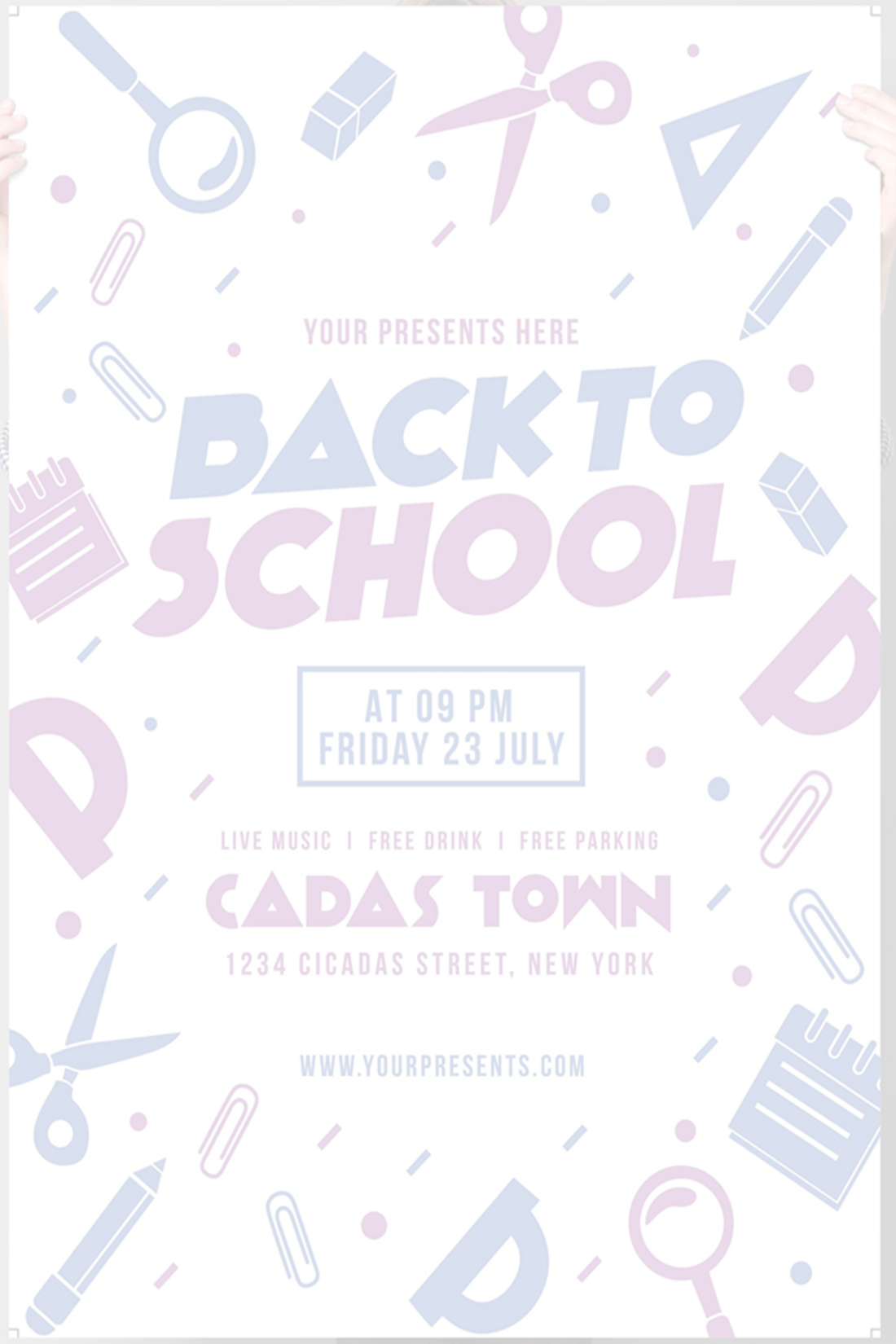 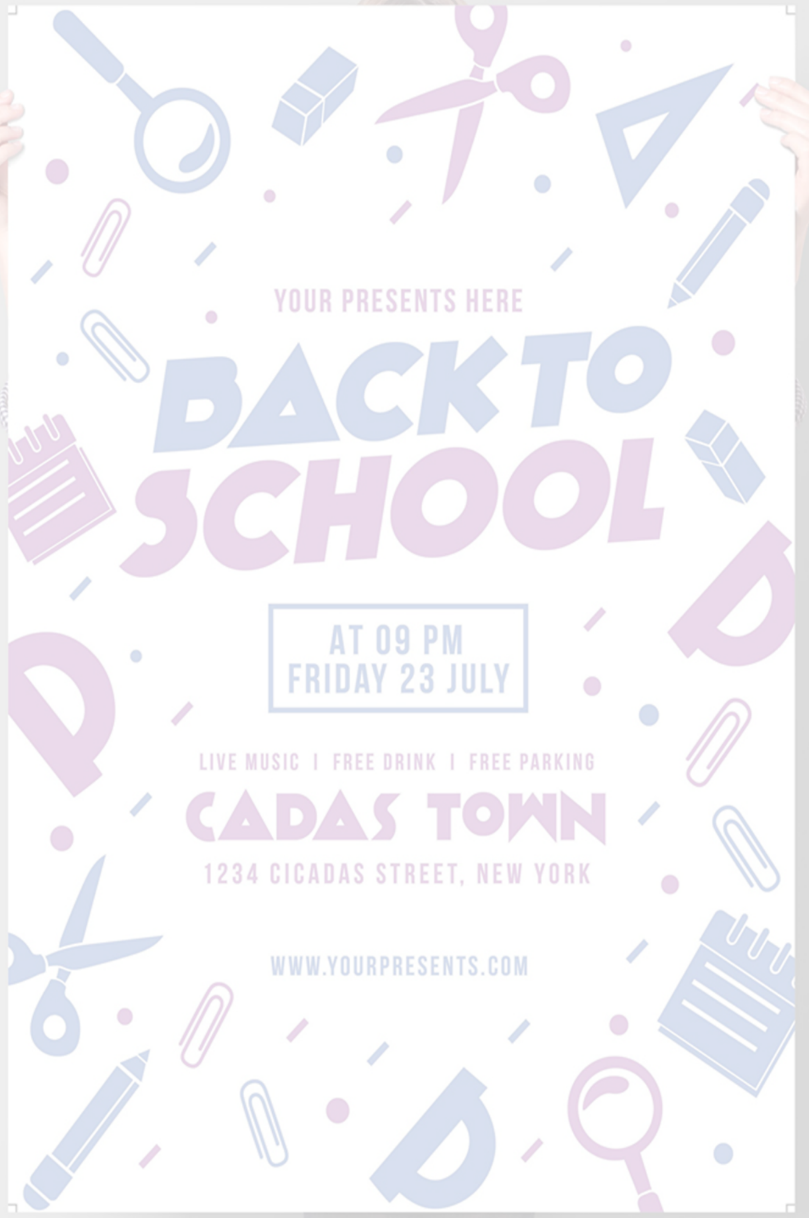 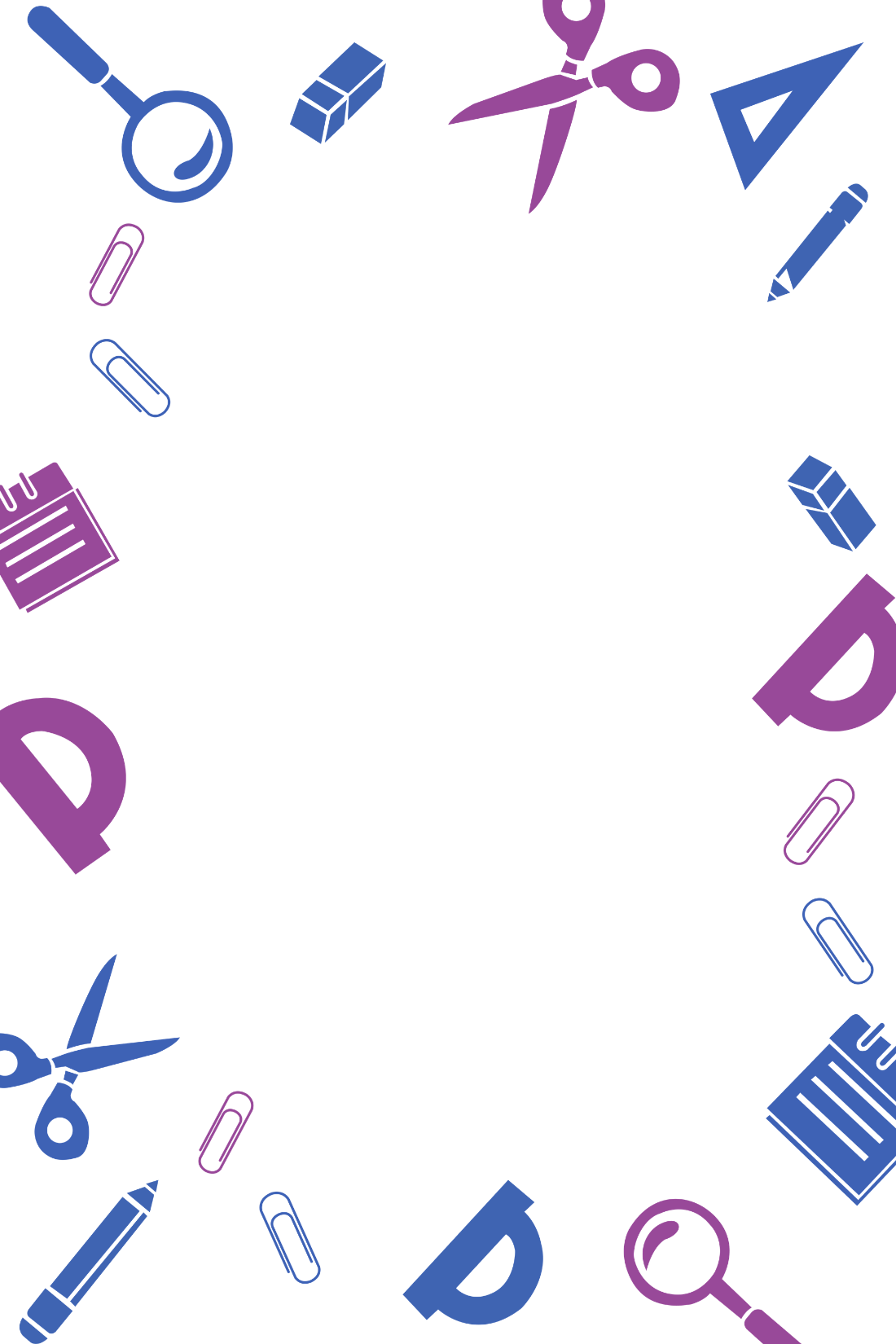 This coding scheme was introduced in 1991. Since the ASCII characters were not enough to represent all the characters there was a need for another coding standard. As, the old scheme was maybe sufficient for the English characters but, it was not able to represent other languages. Today, the Unicode covers more than 128,000 characters.

Moreover, it has different types according to the bits used for encoding such as UTF-8, UTF-16, UTF-32.
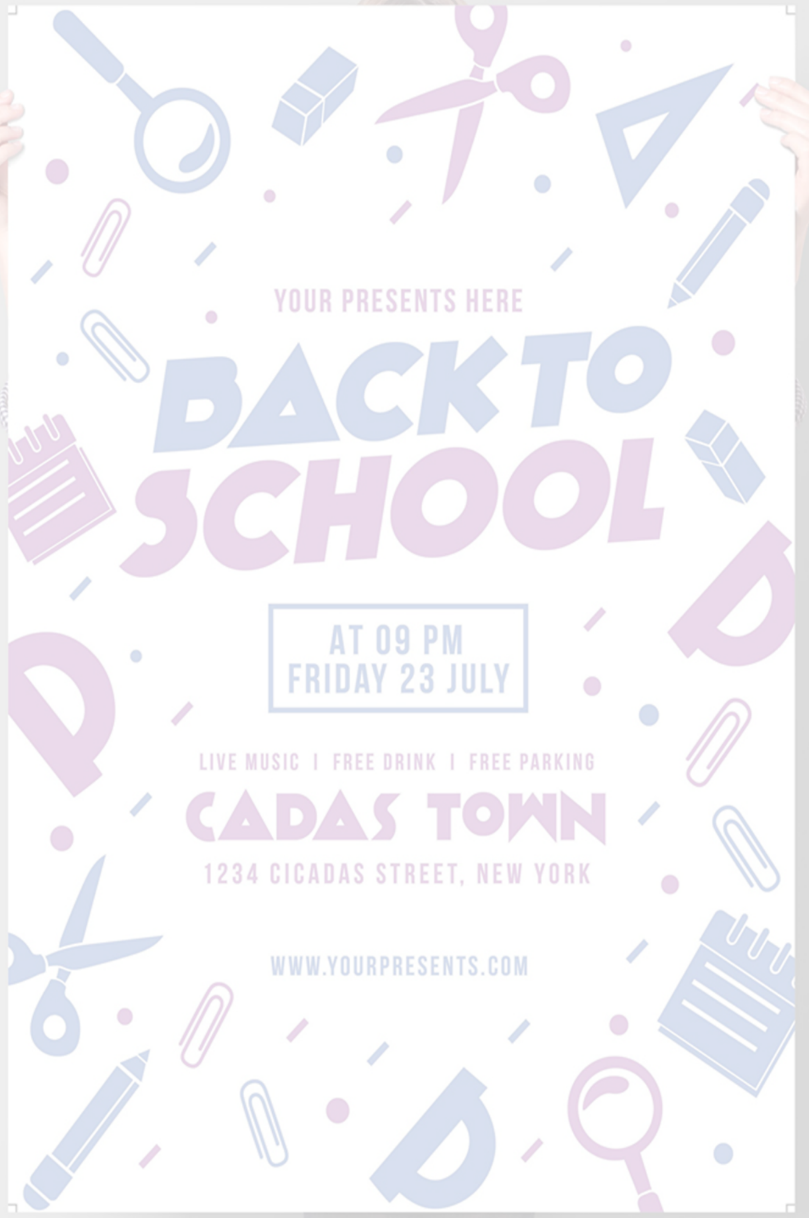 Title text addition
The user can demonstrate on a projector or computer, or print the presentation and make it film
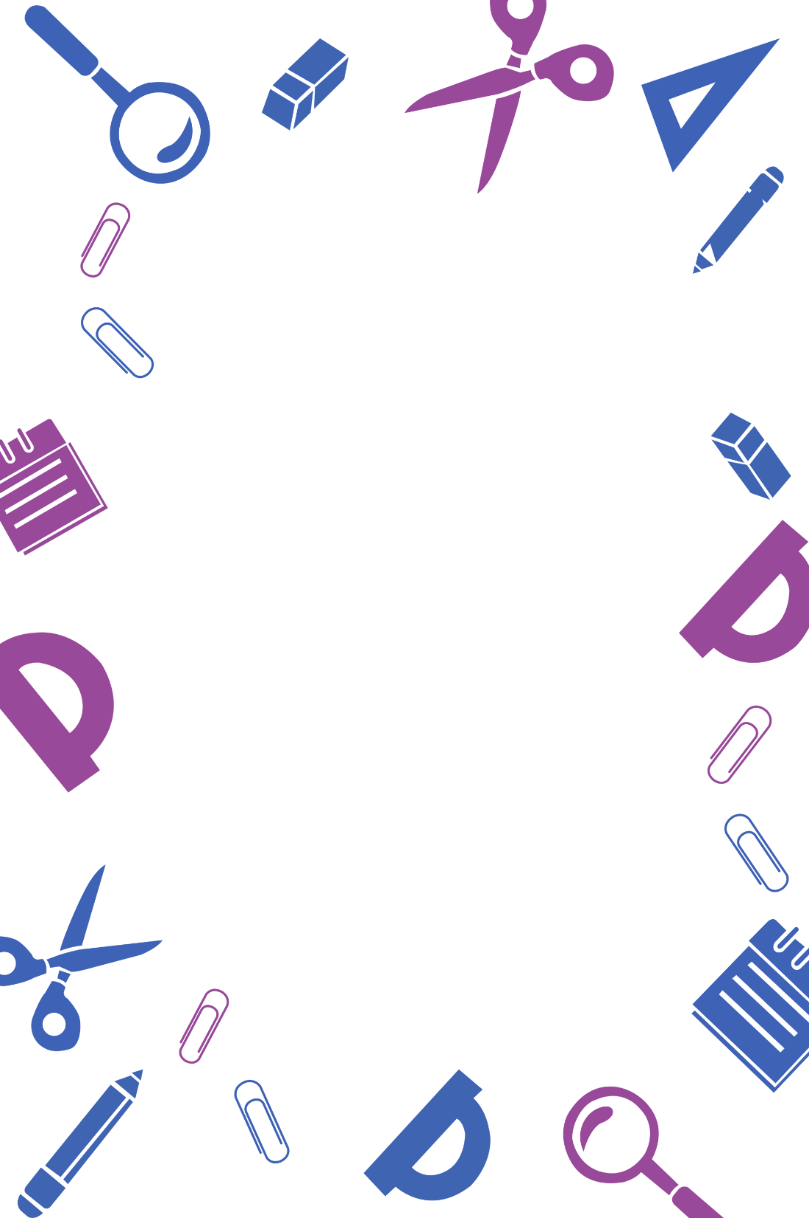 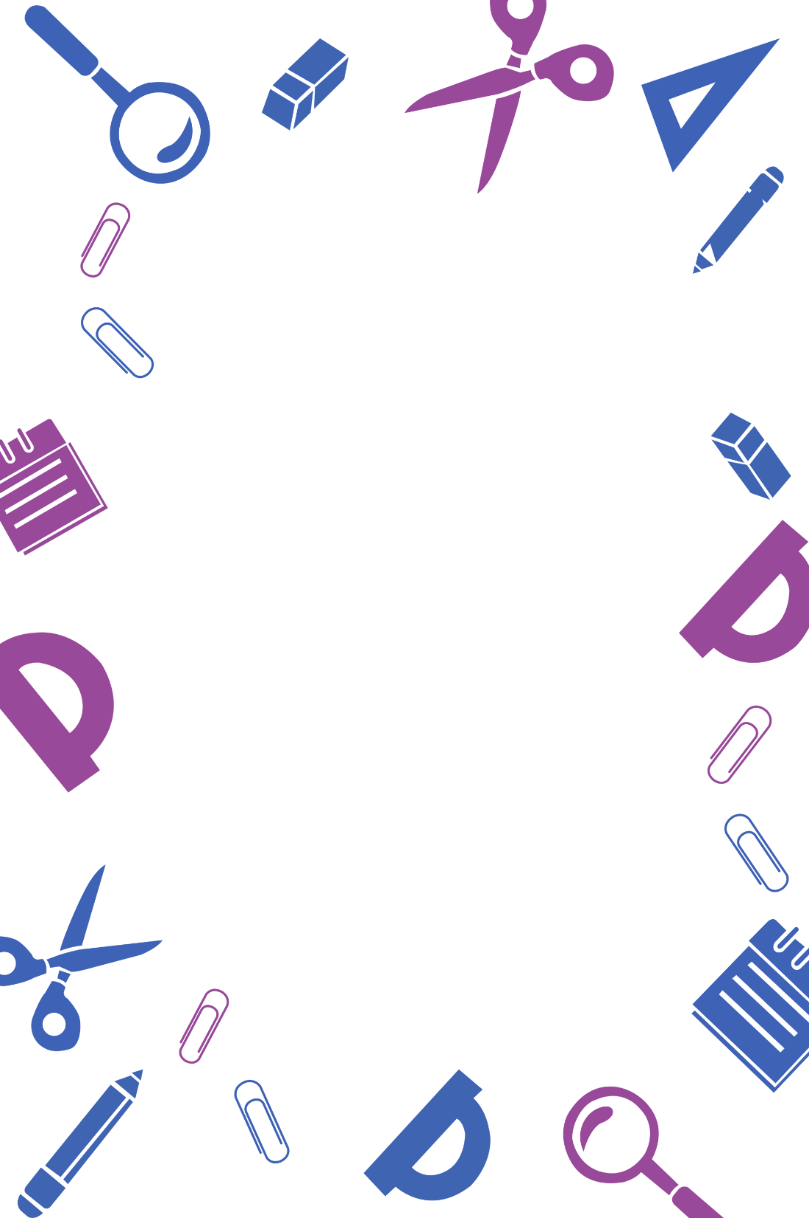 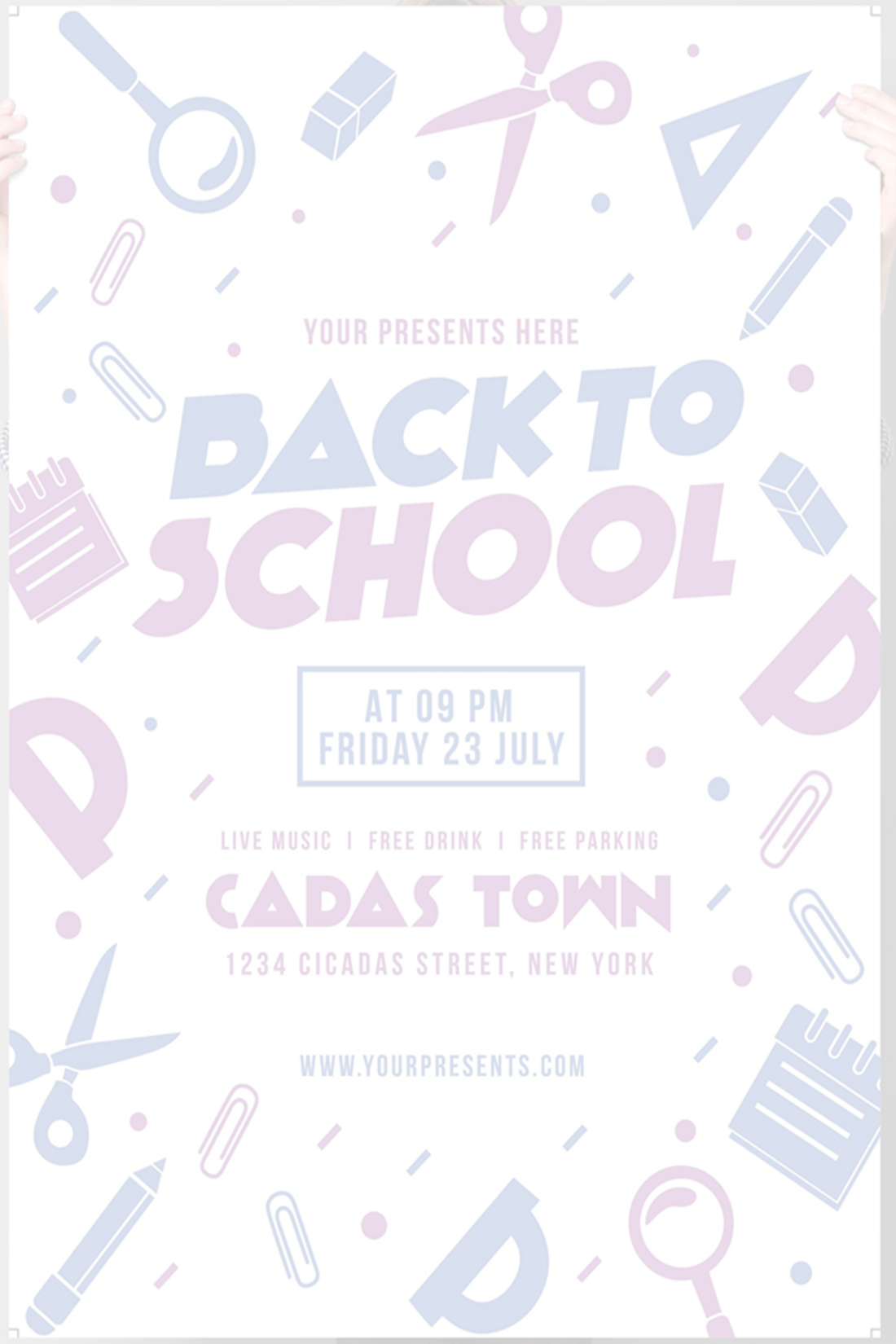 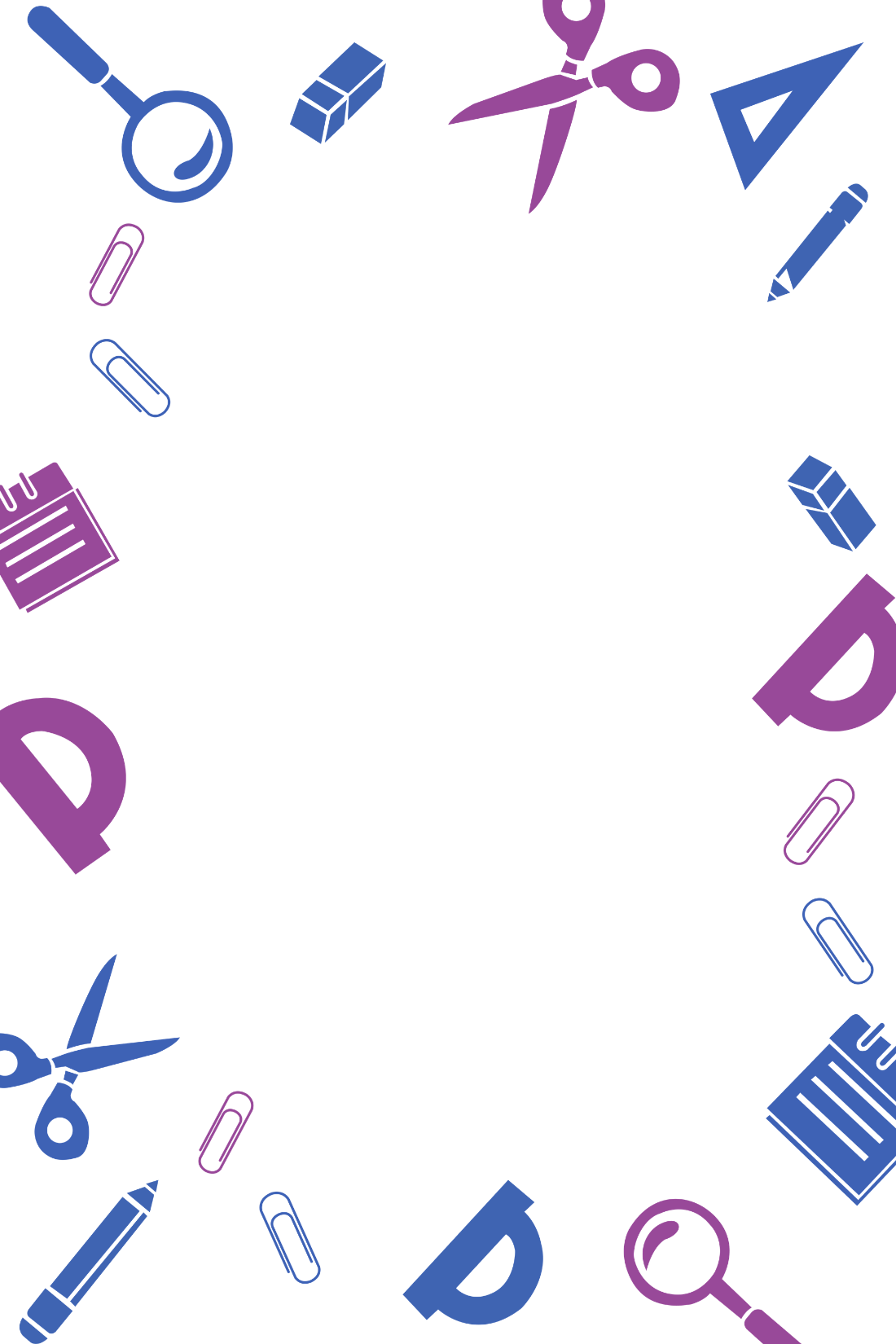 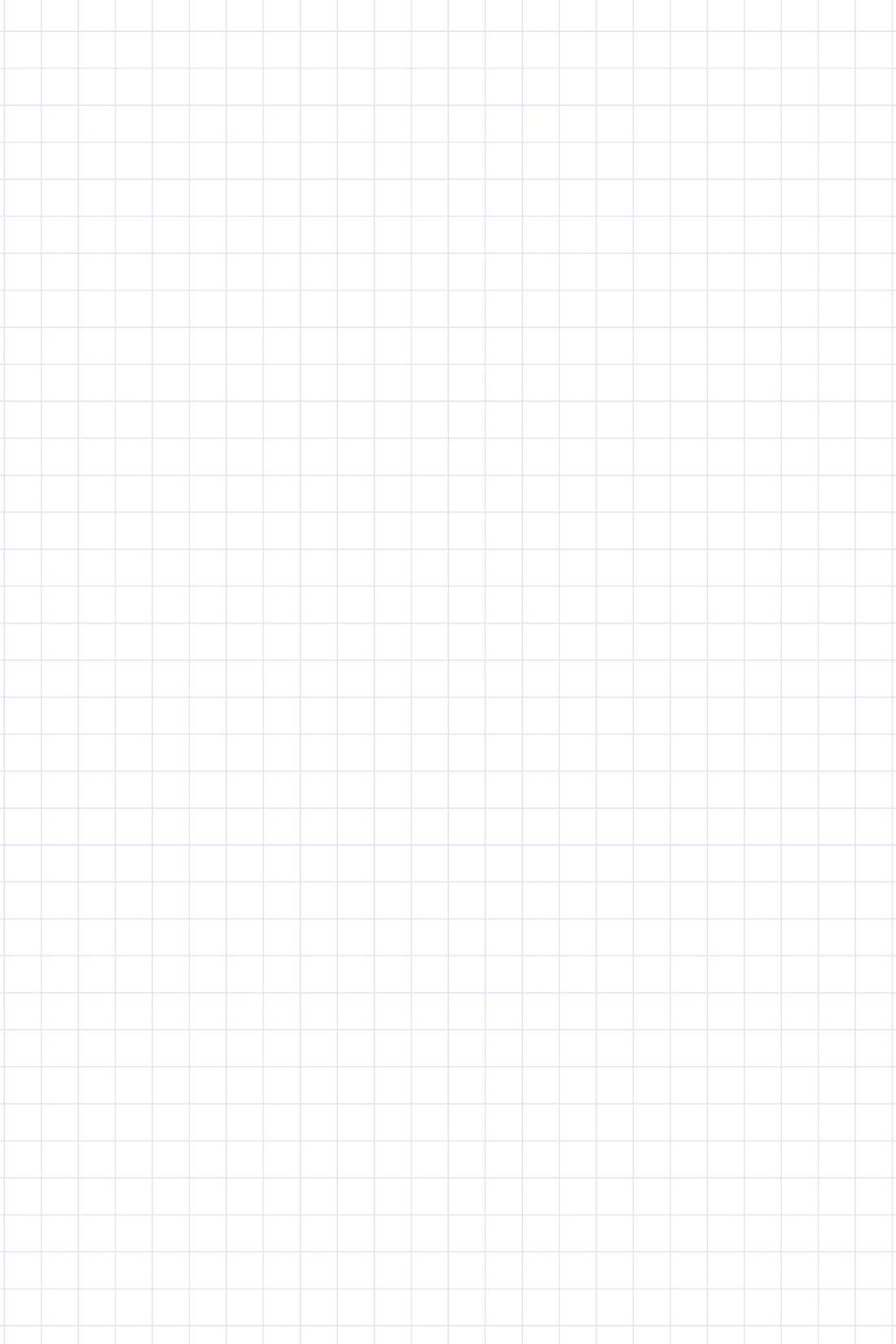 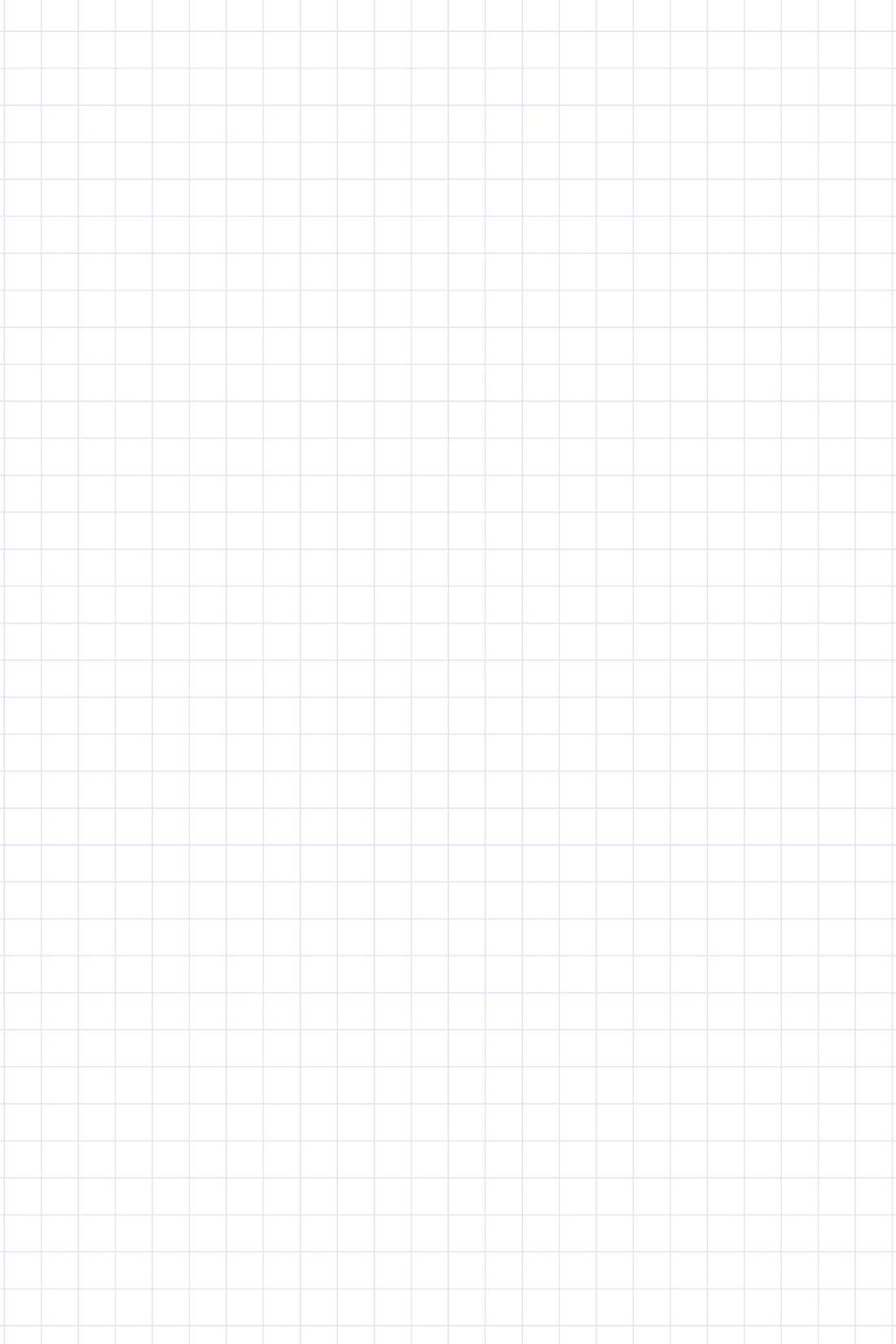 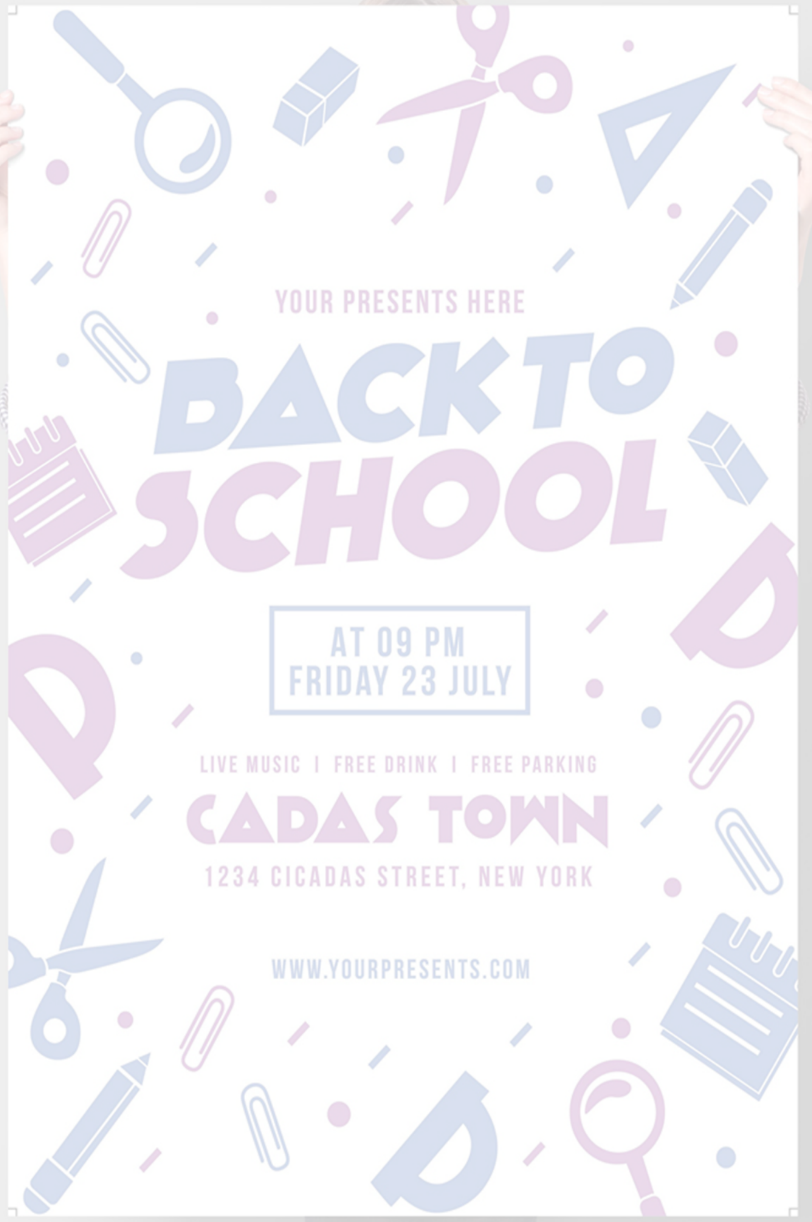 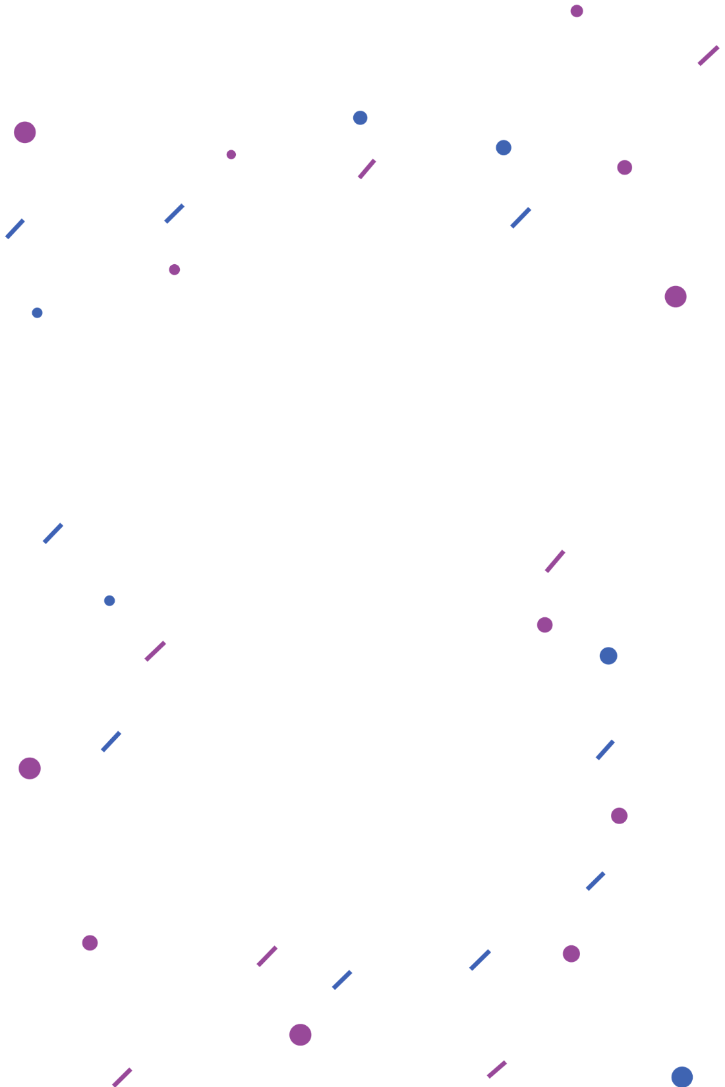 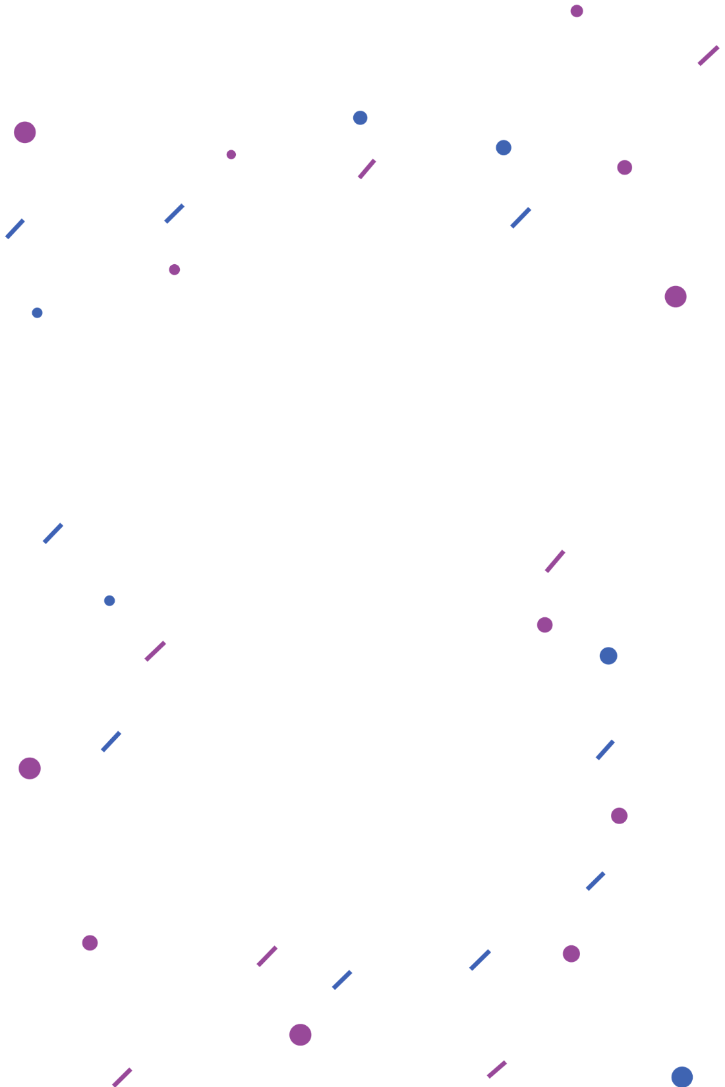 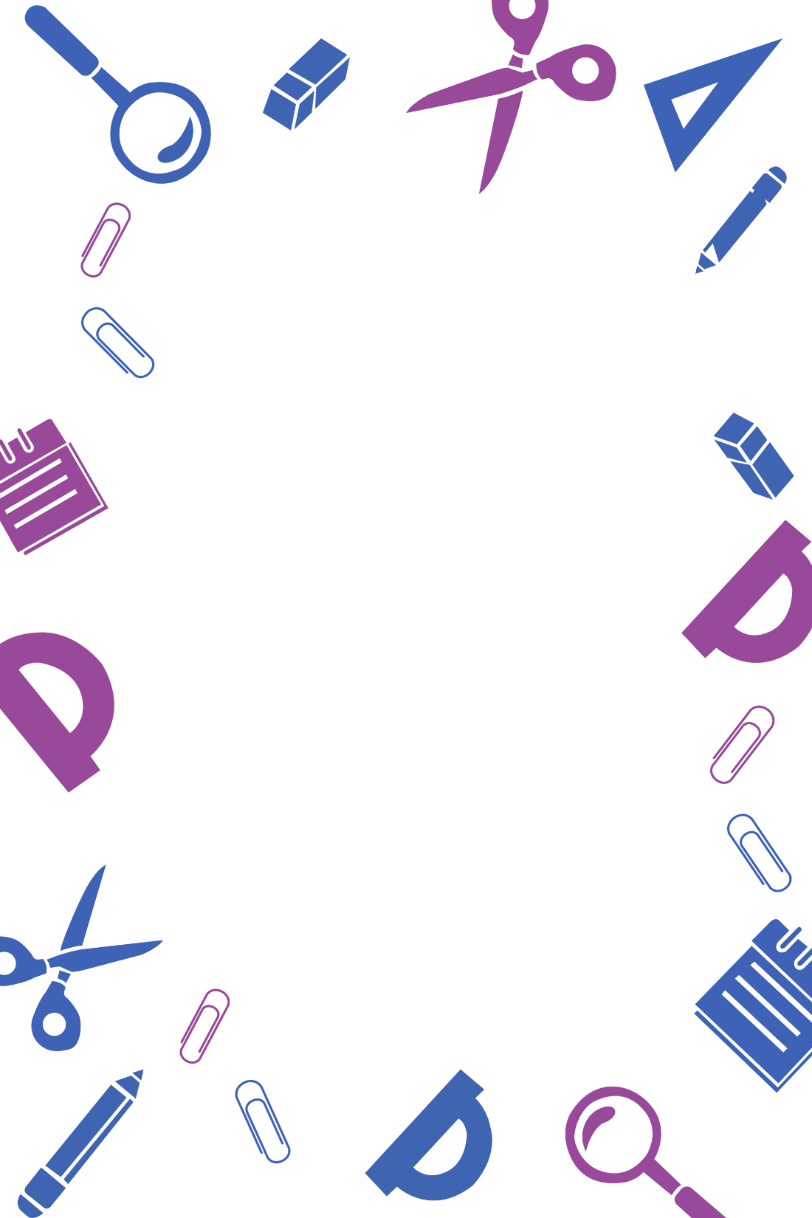 Encoding terminology
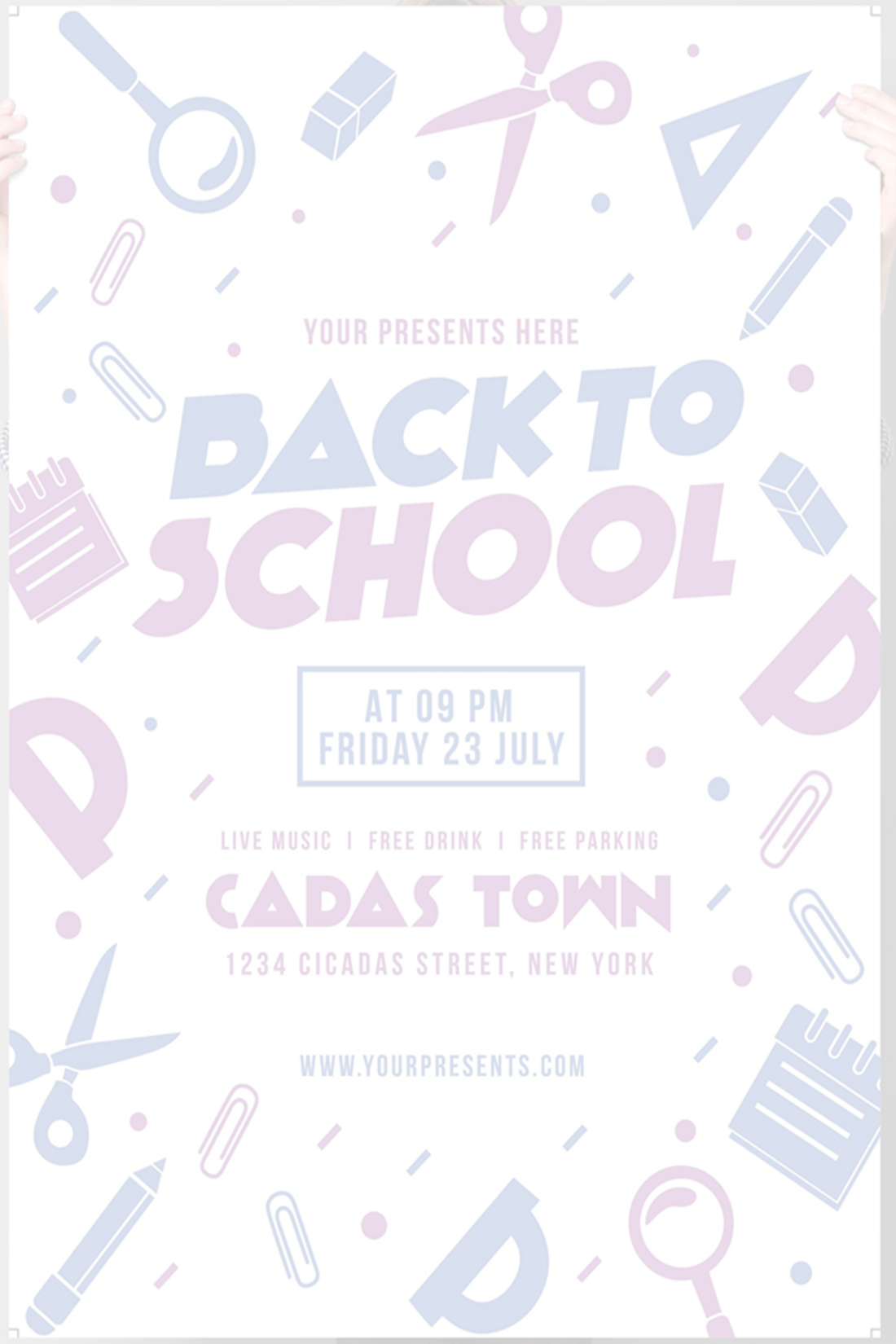 Code space
It refers to all thecodes that an encoding scheme uses to represent character eg 0to127

Code point
The code point refers to a code that represents a single character from character set represented by an encoding scheme eg 0×41 represent A
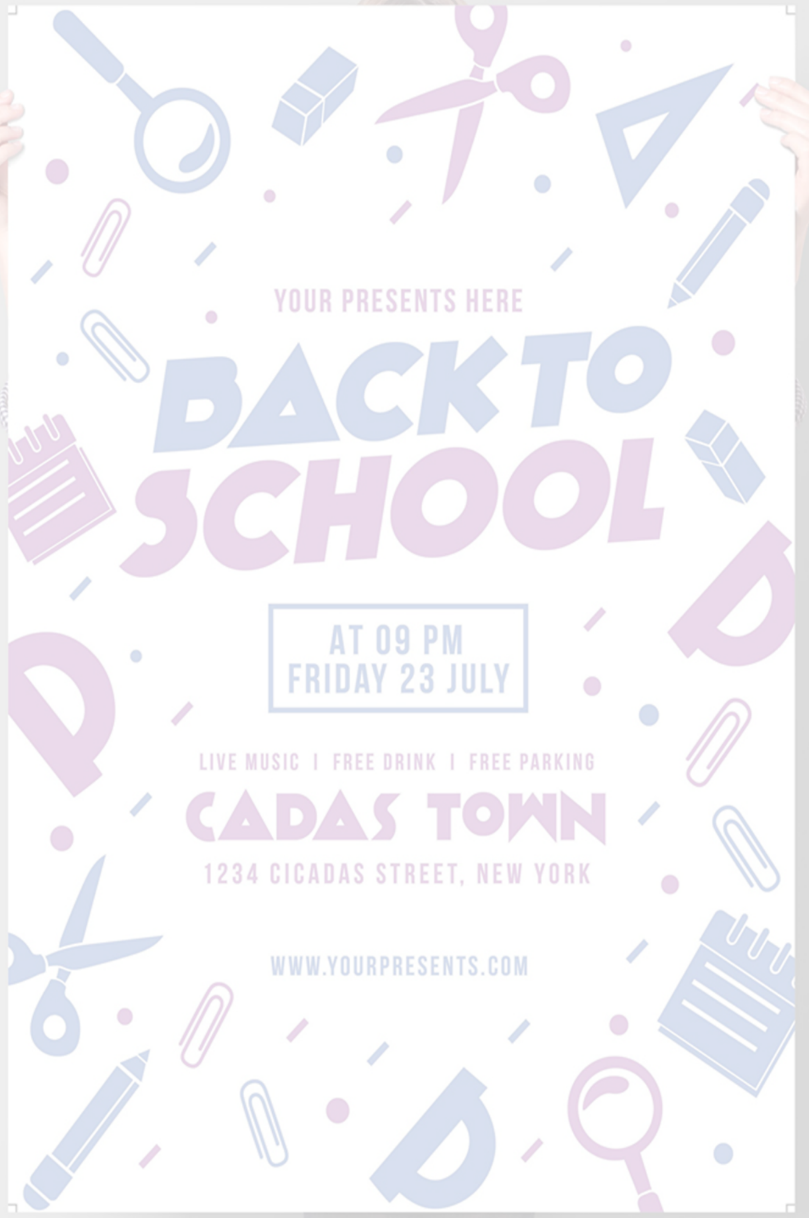 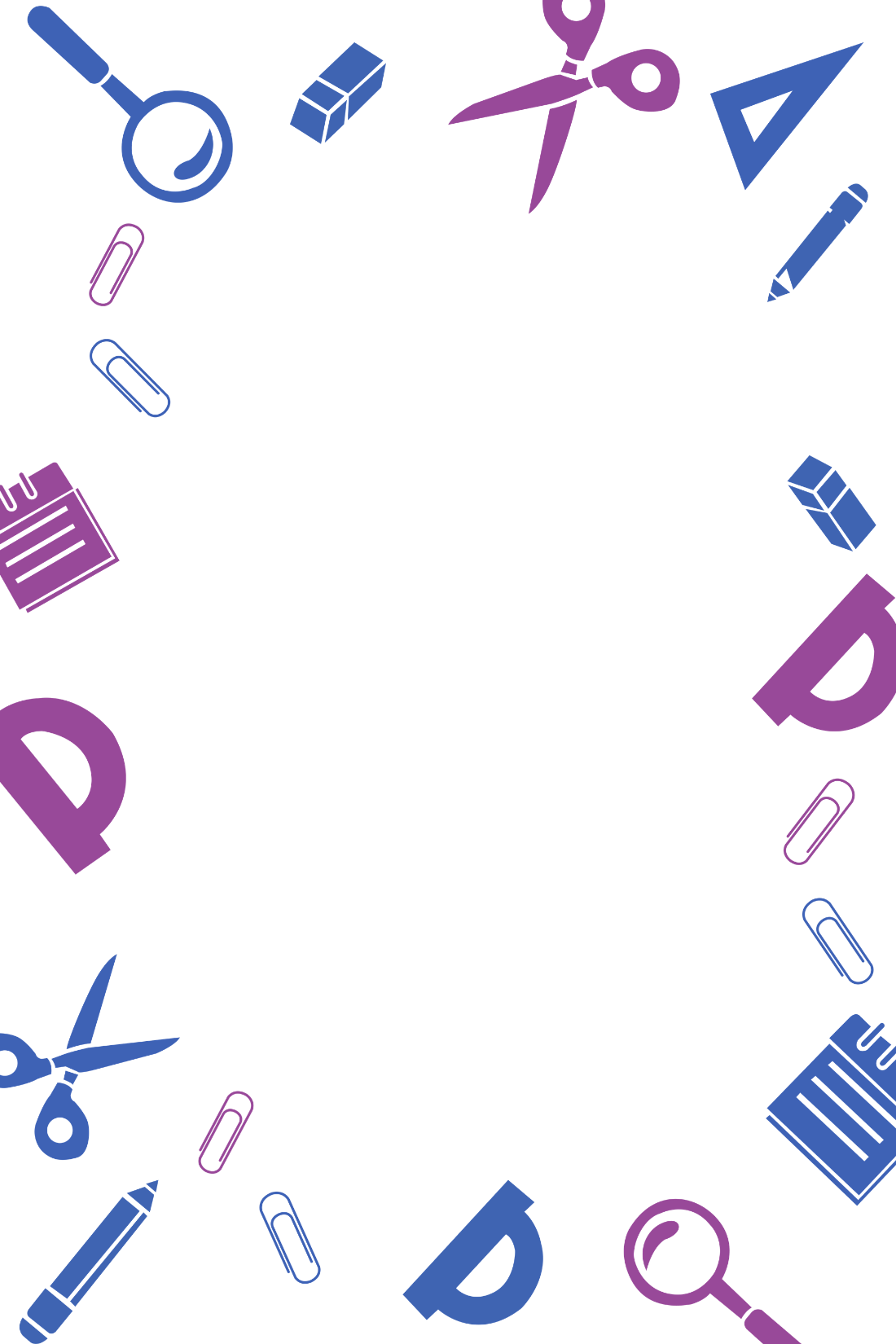 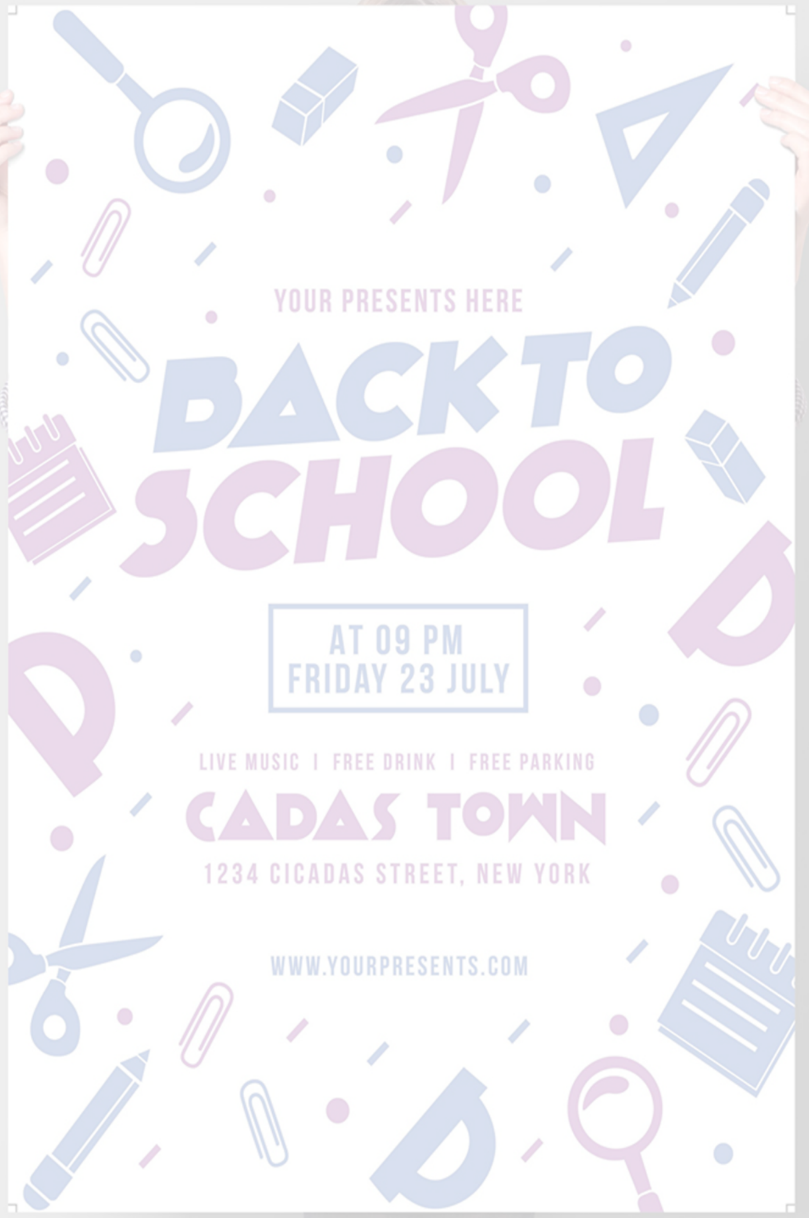 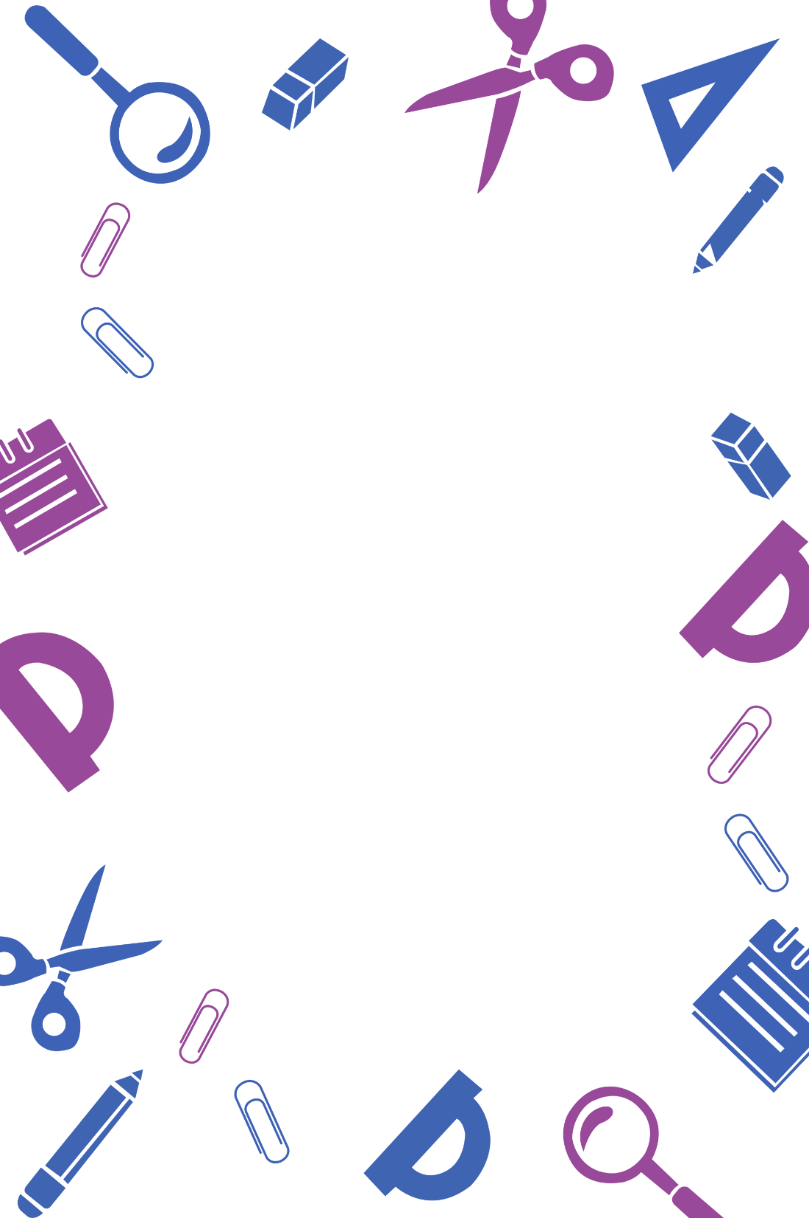 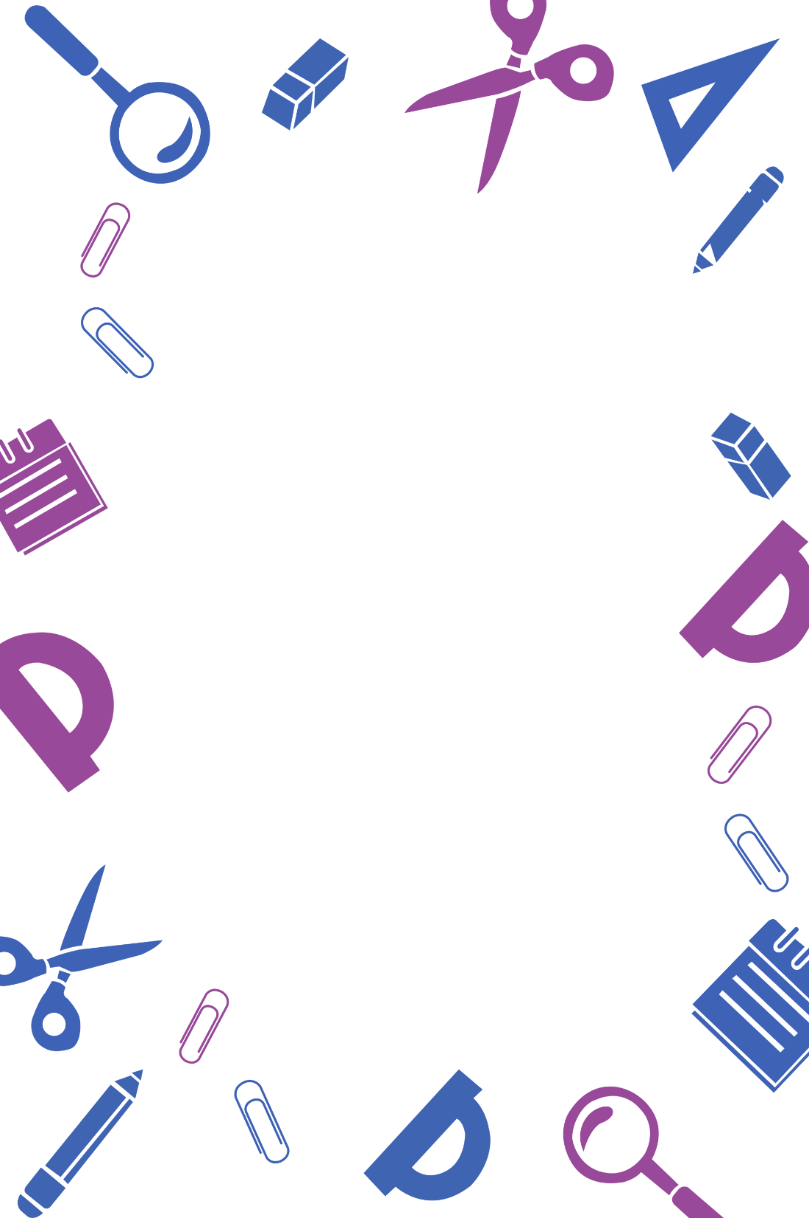 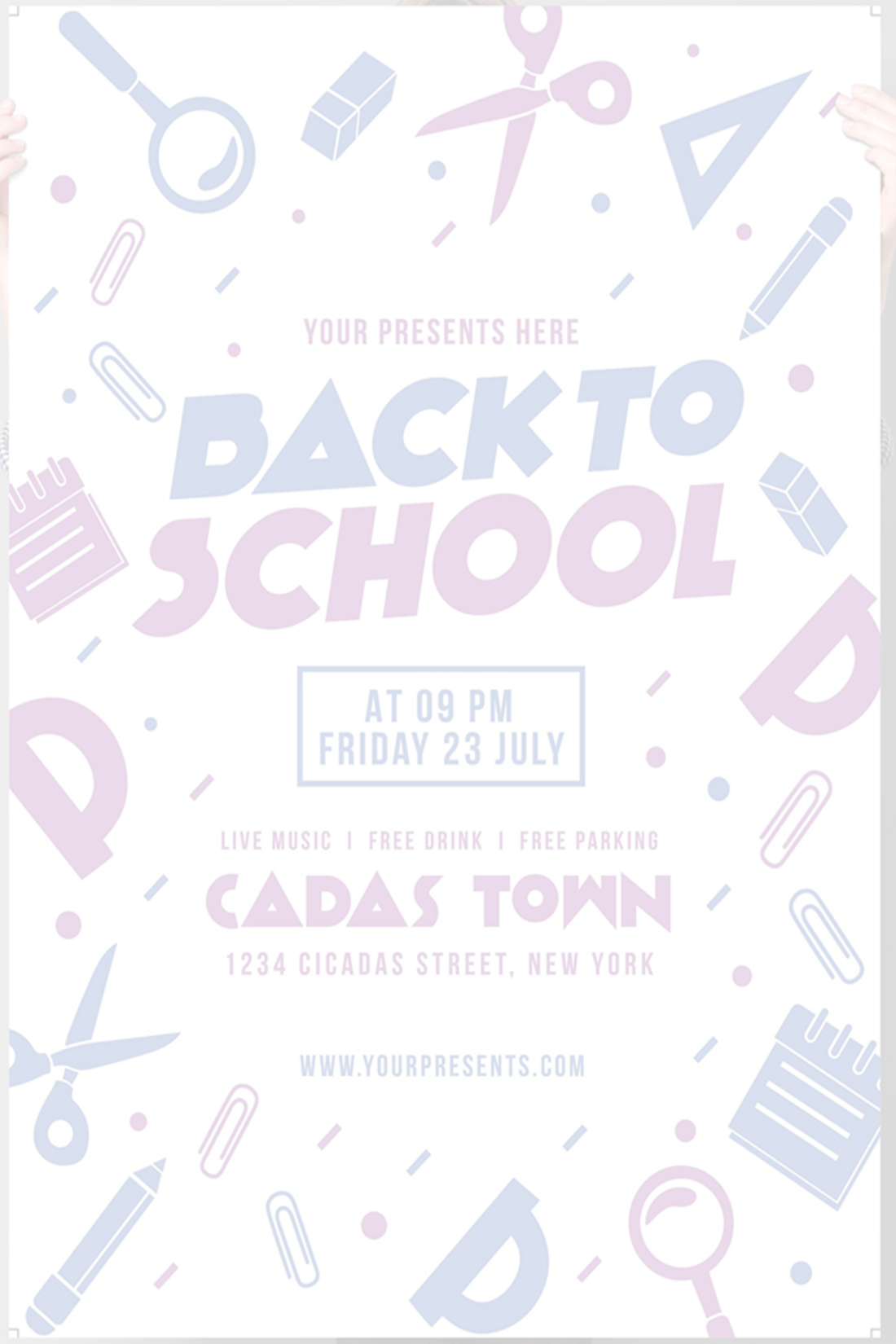 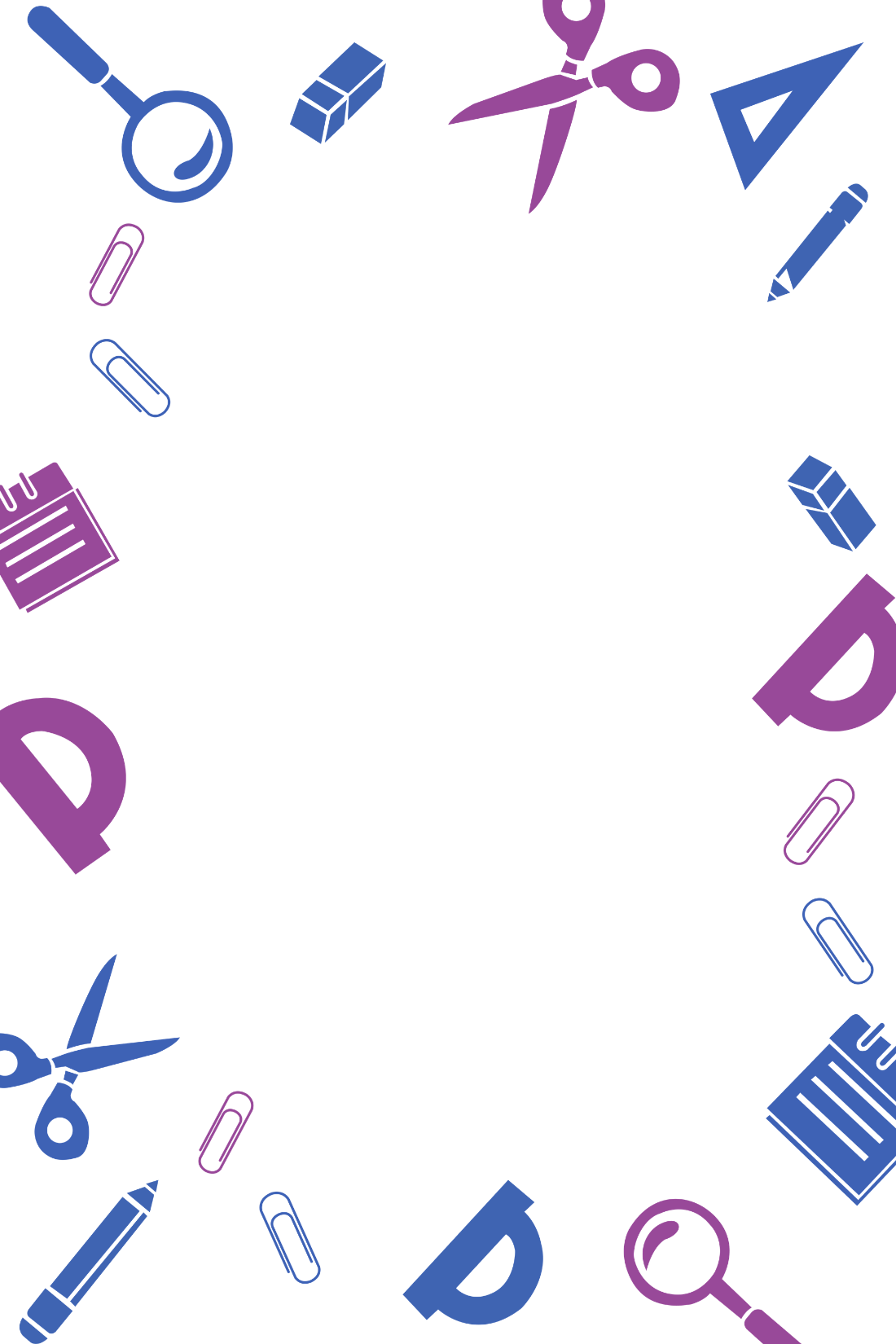 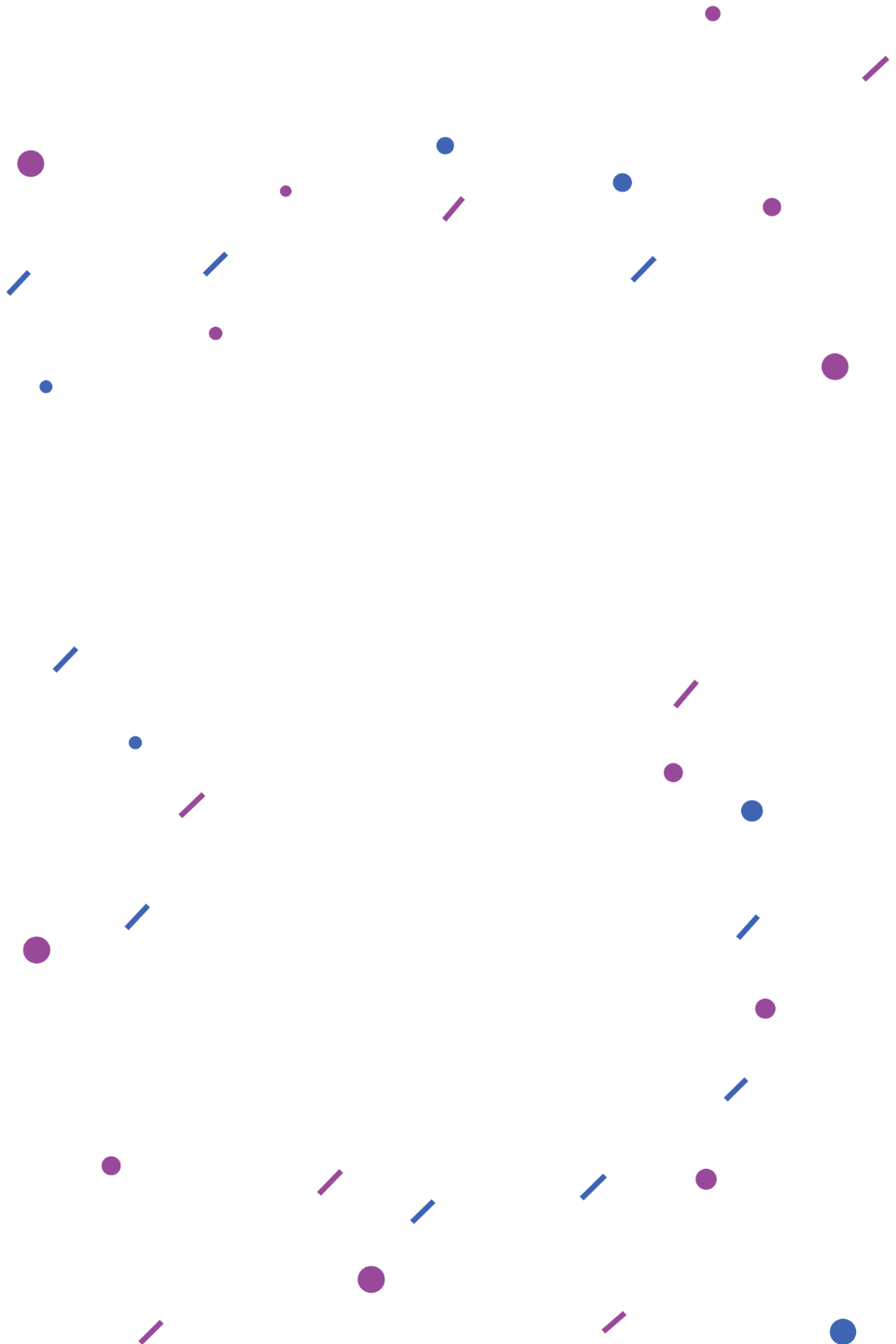 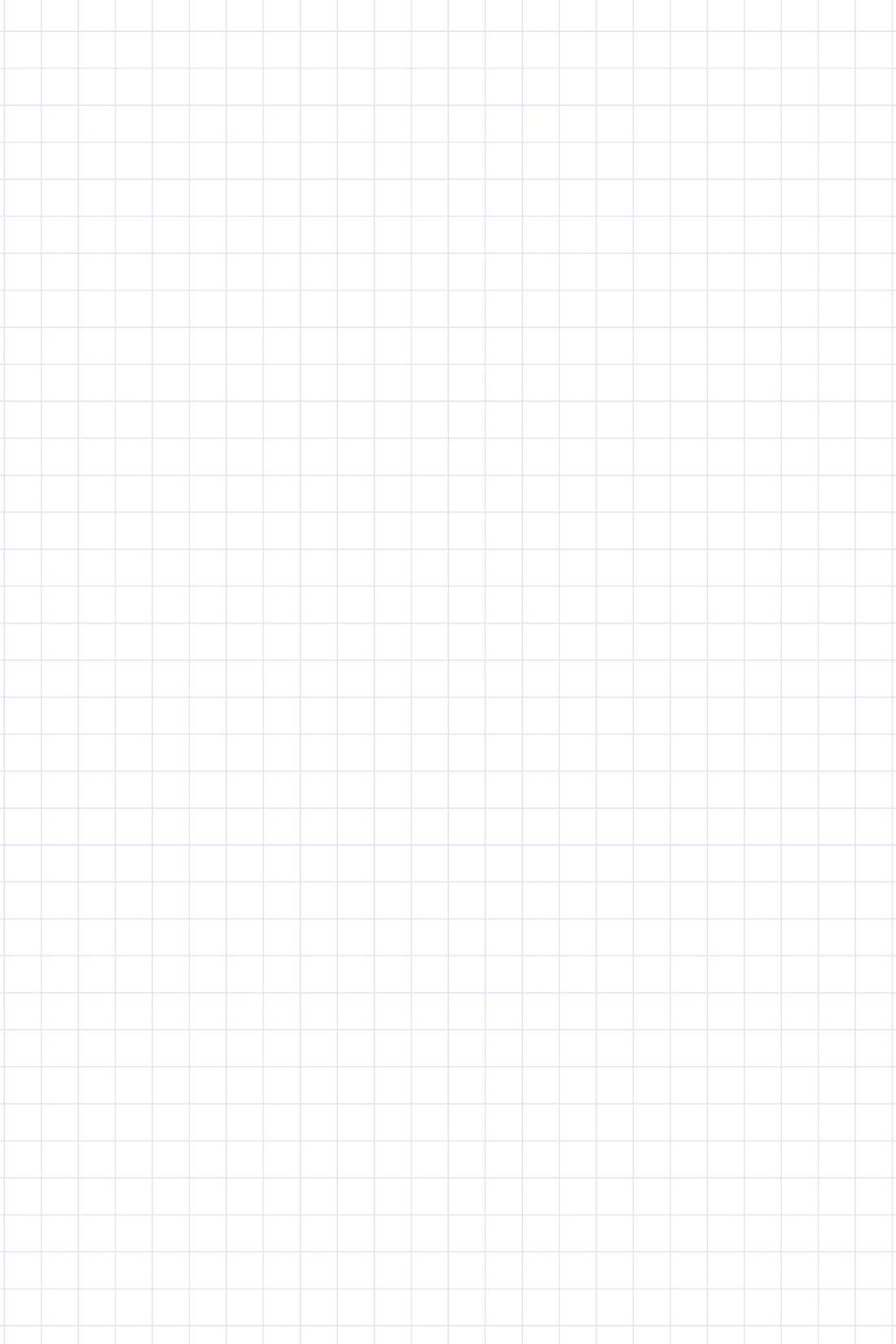 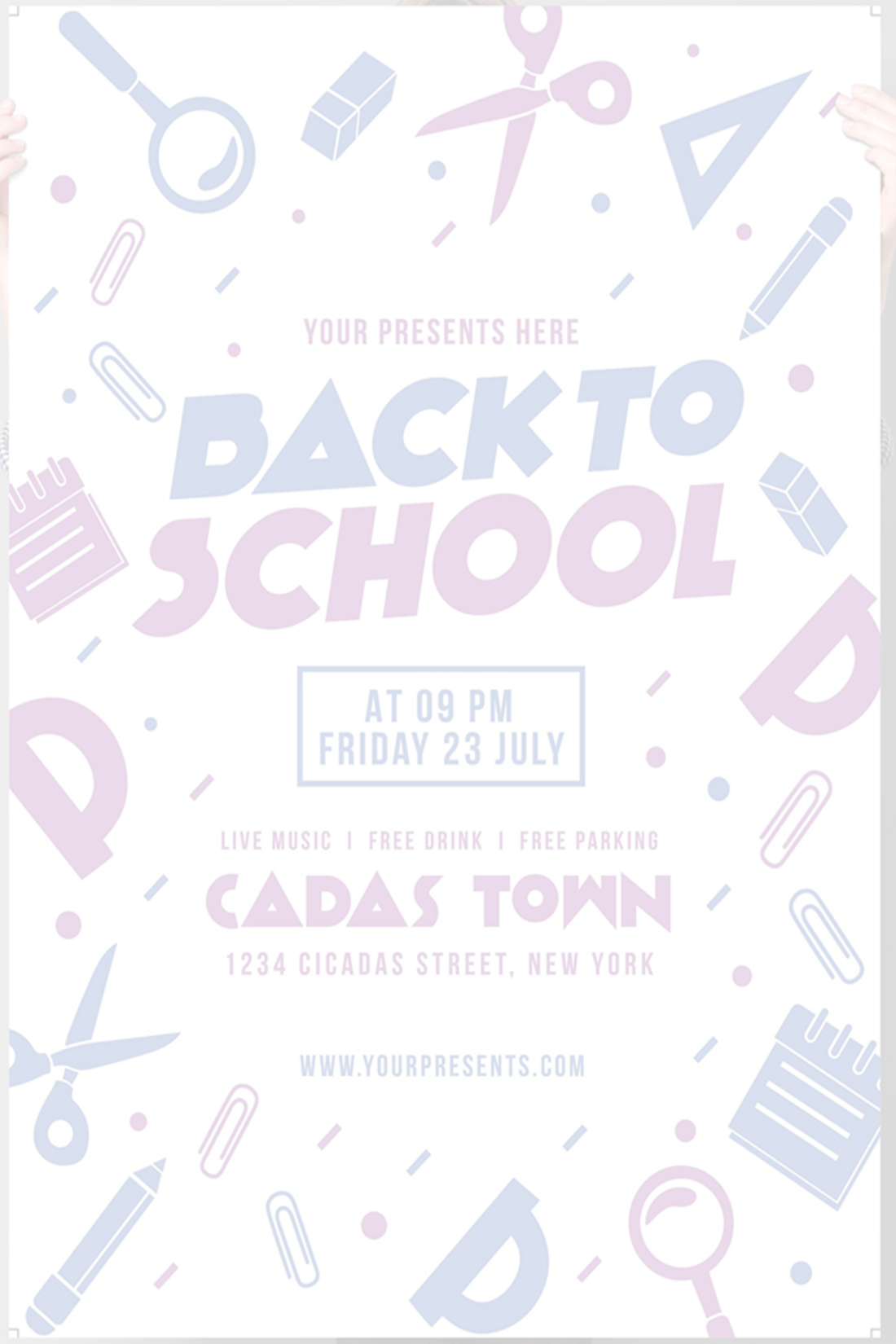 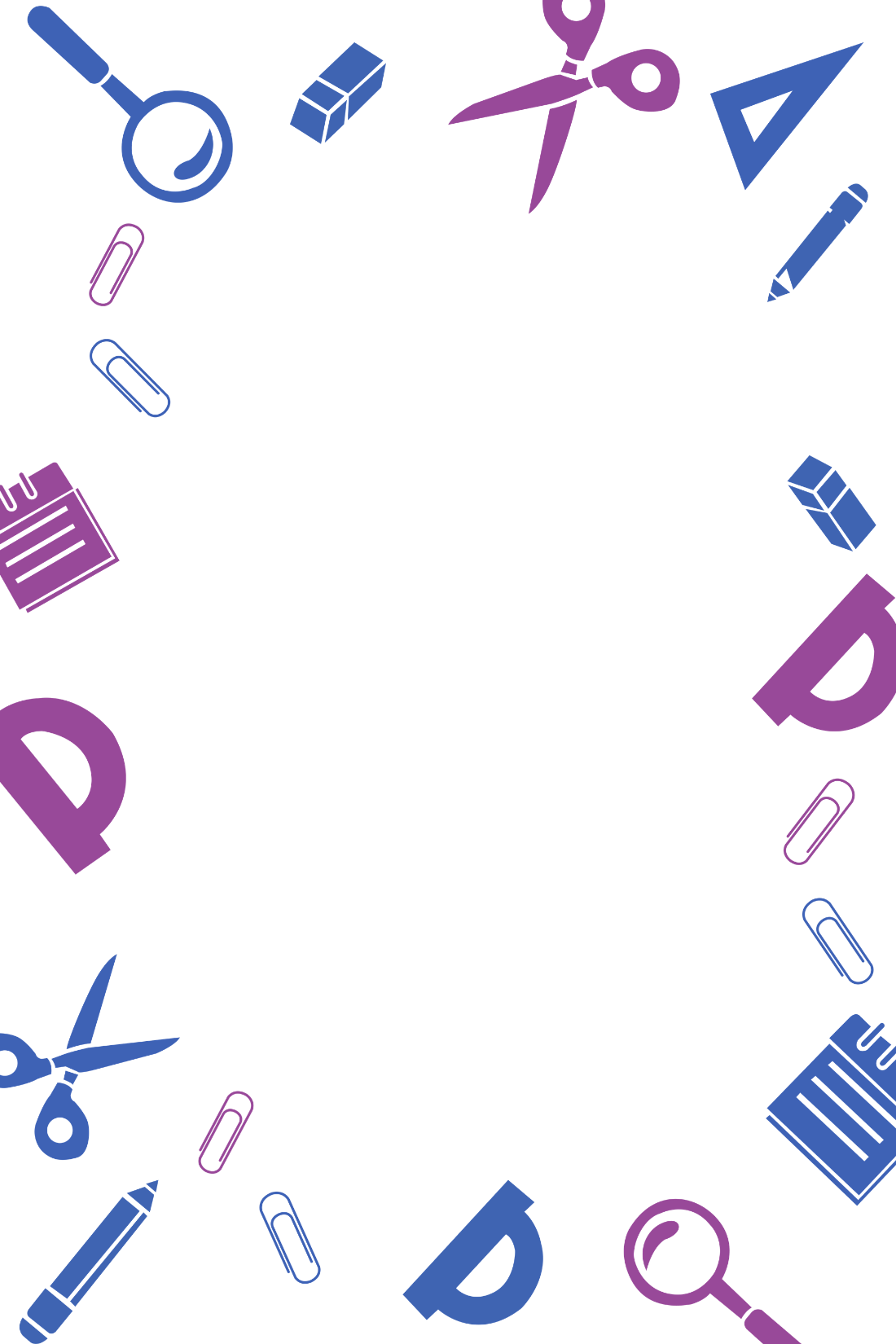 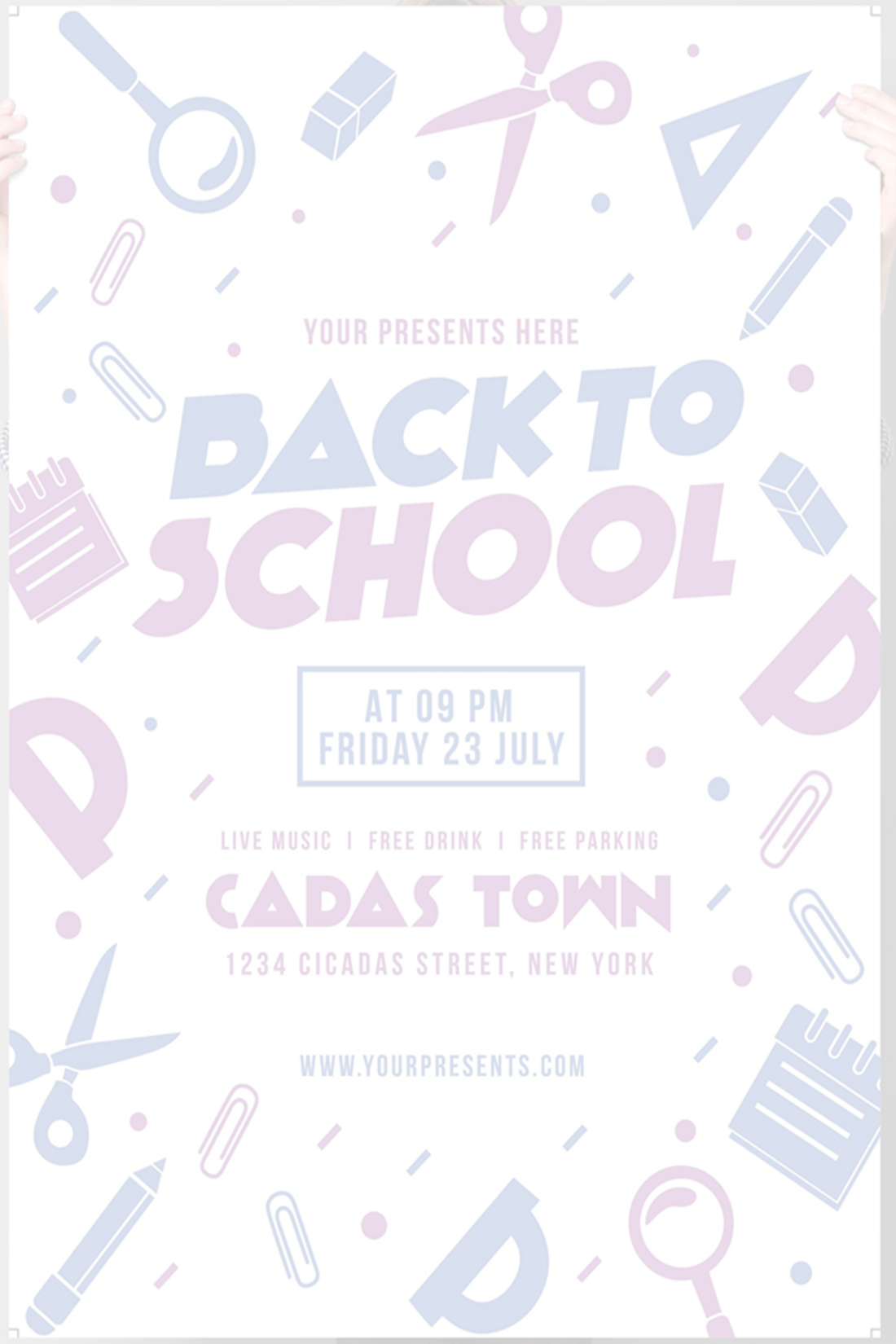 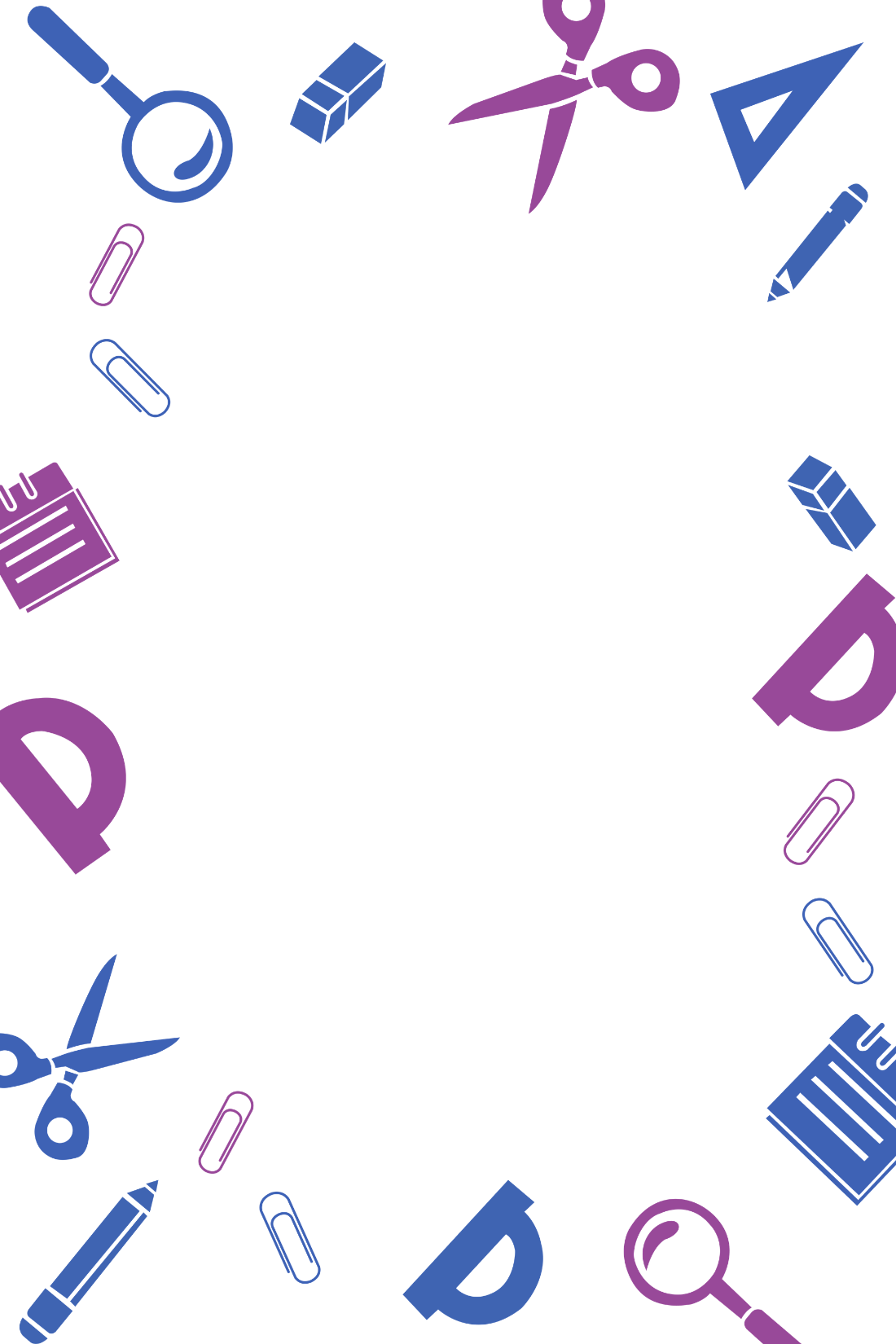 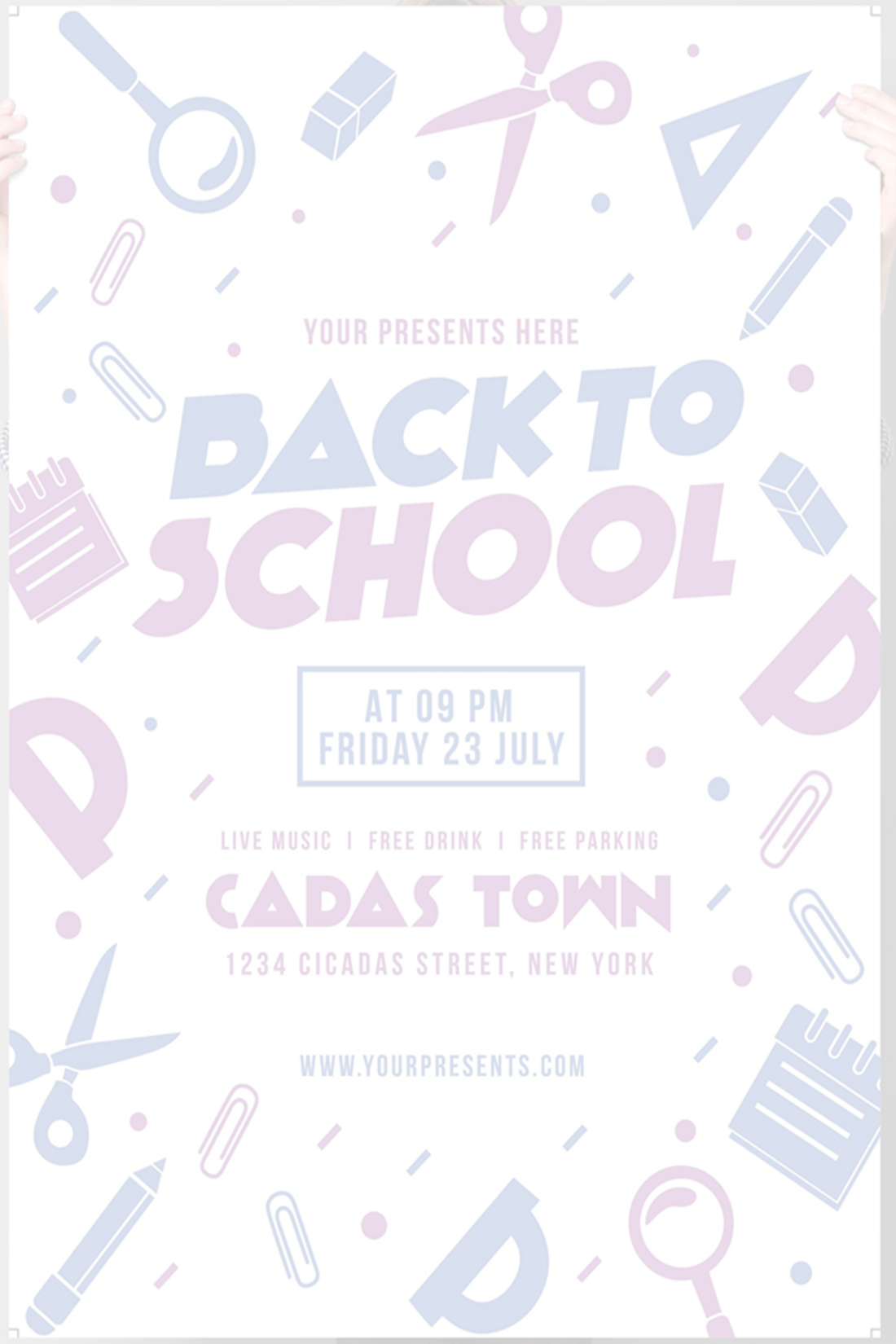 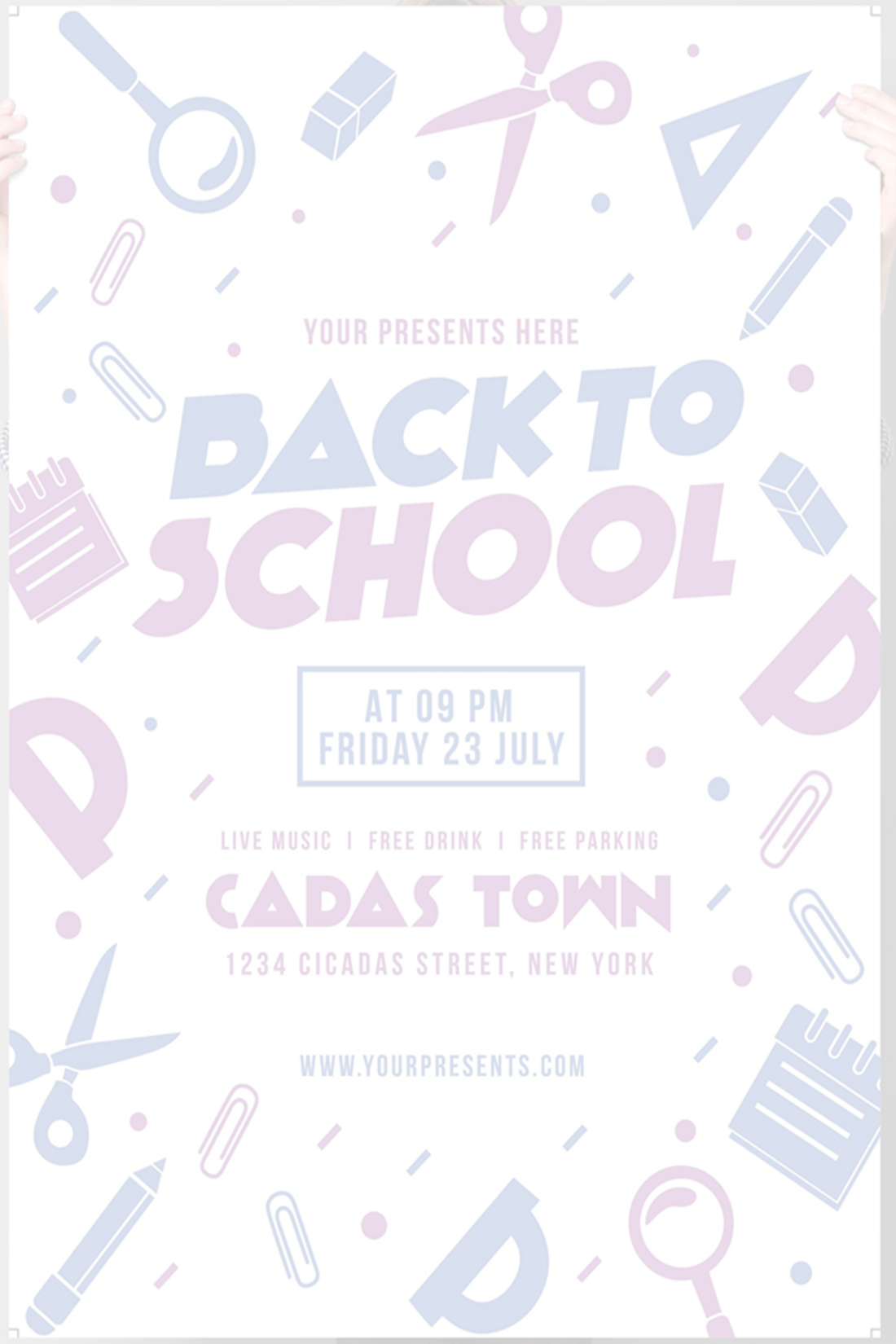 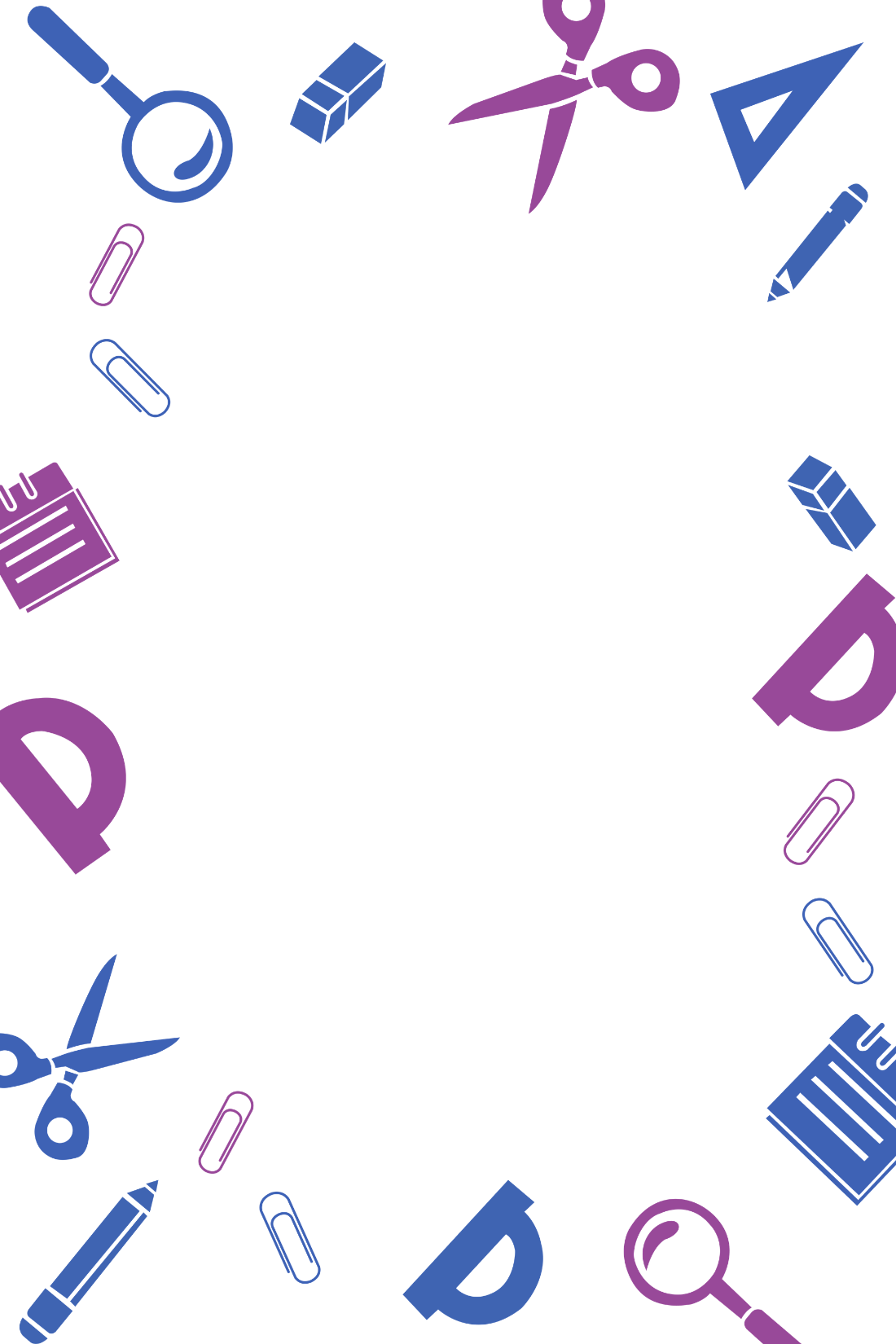 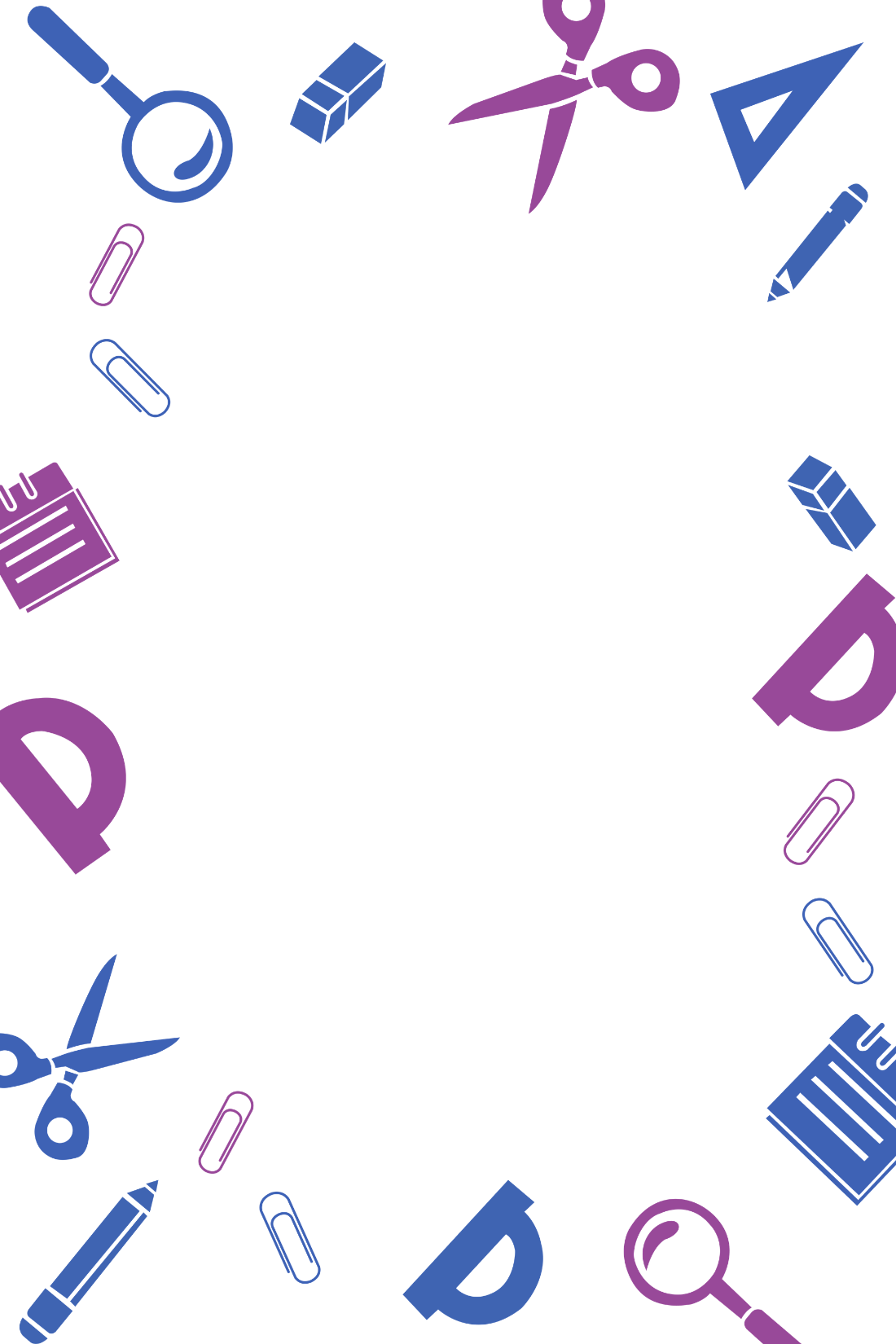 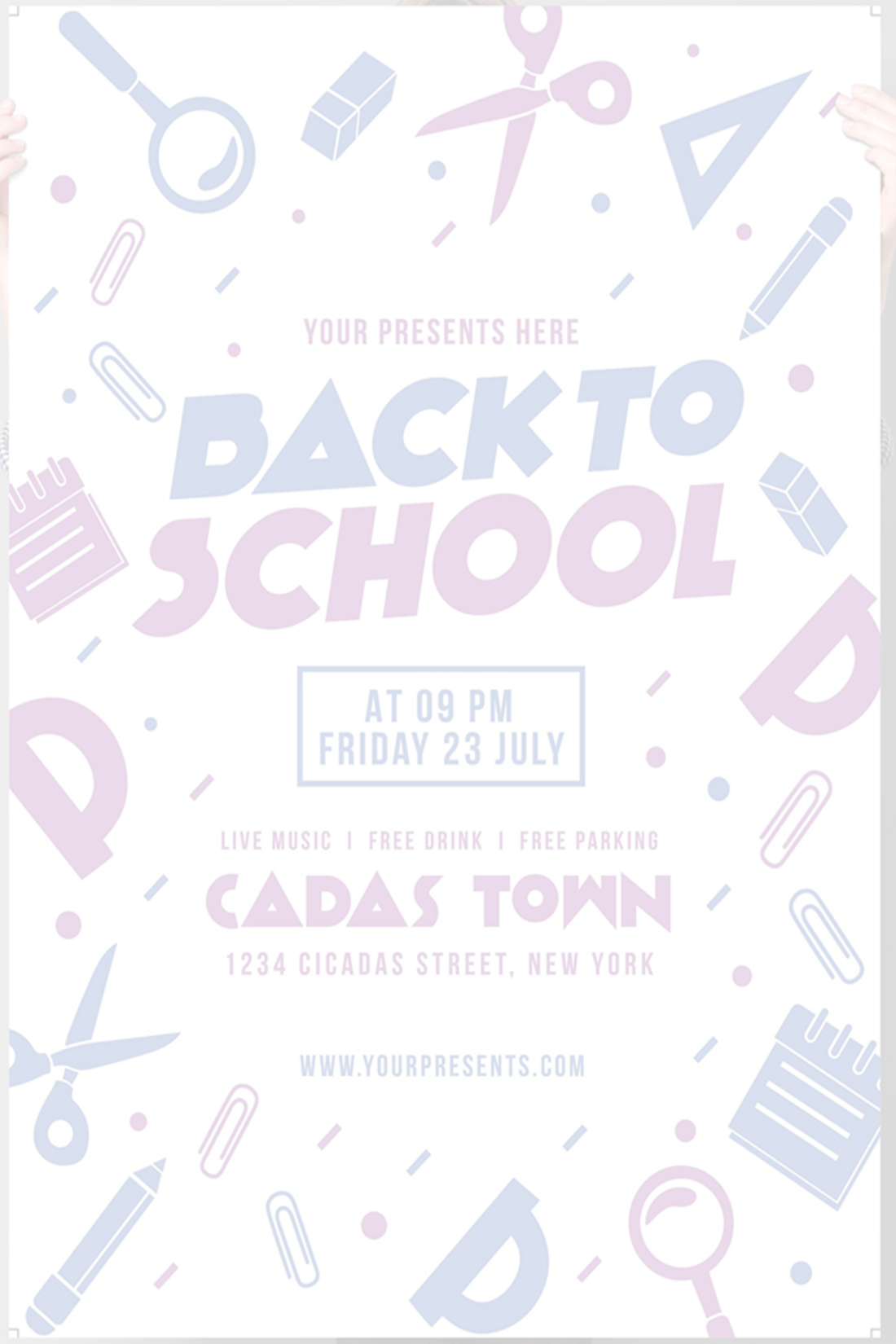 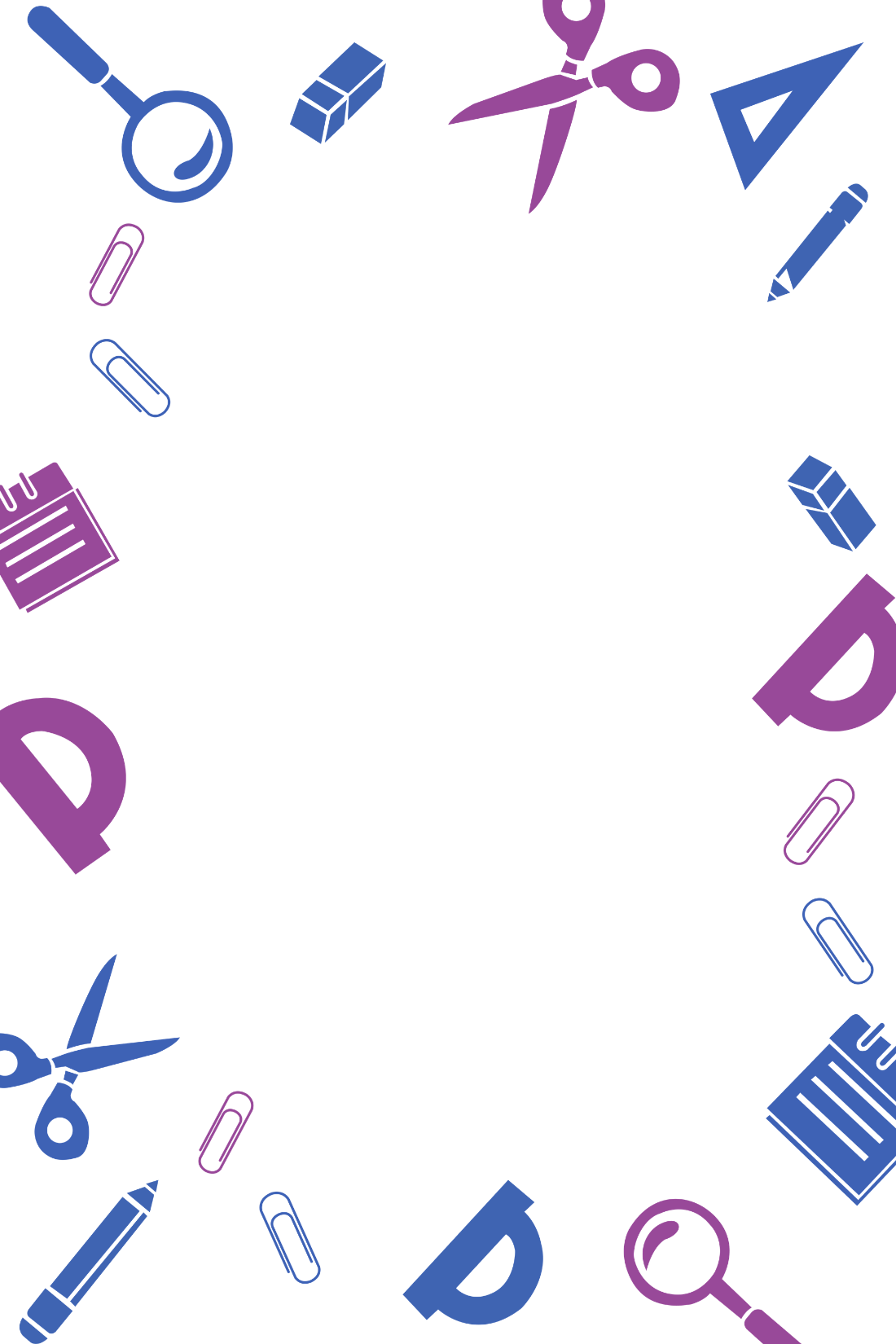 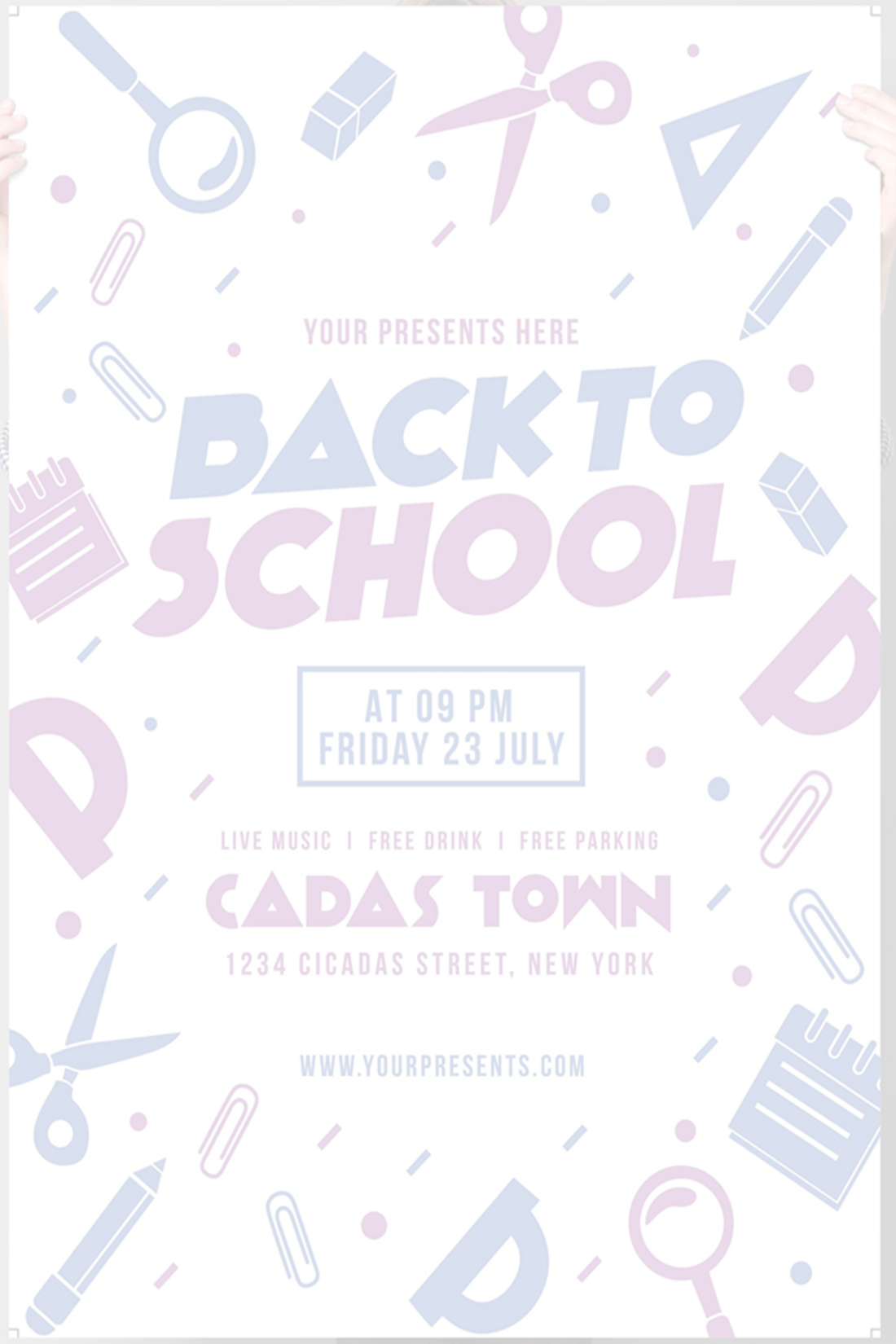 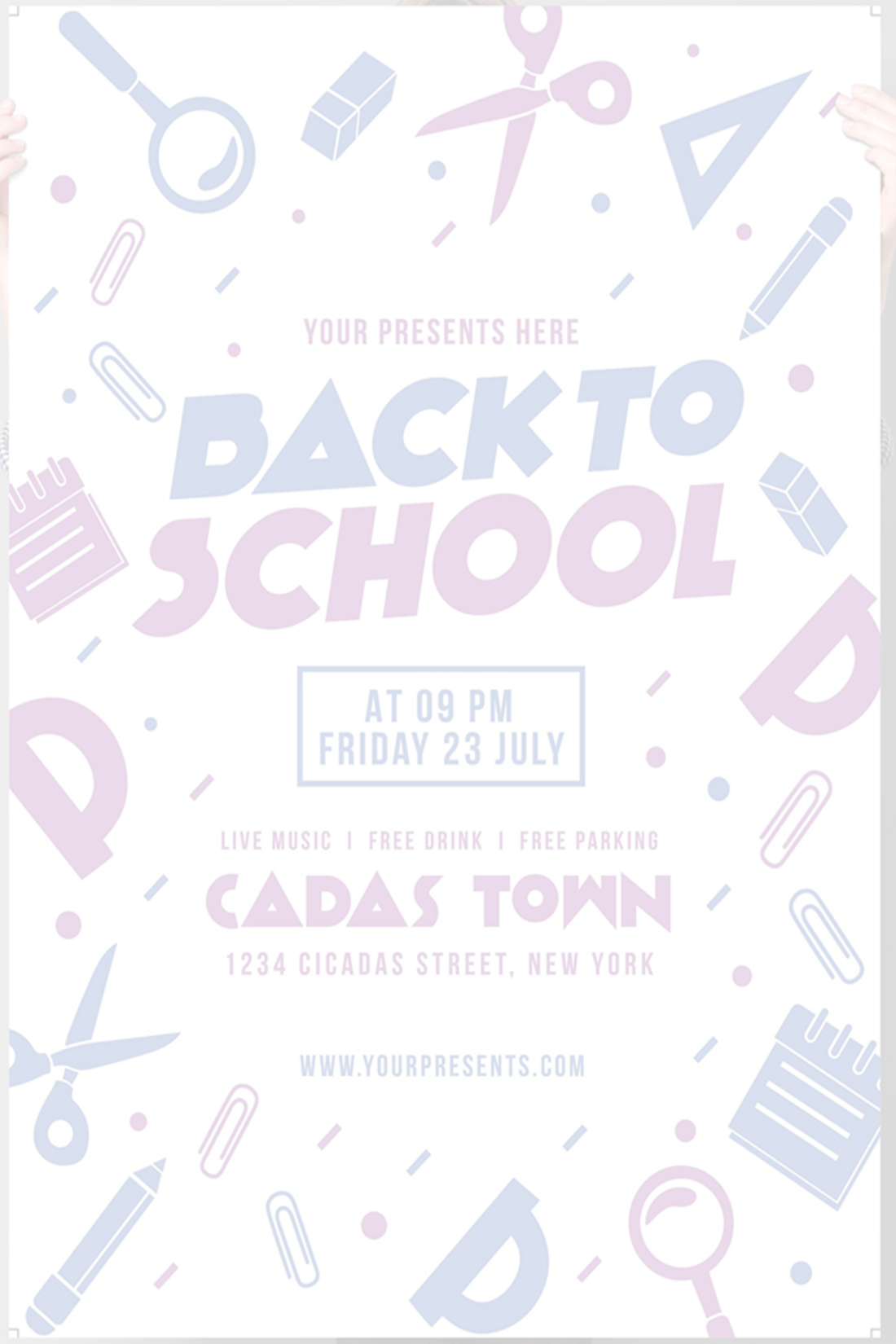 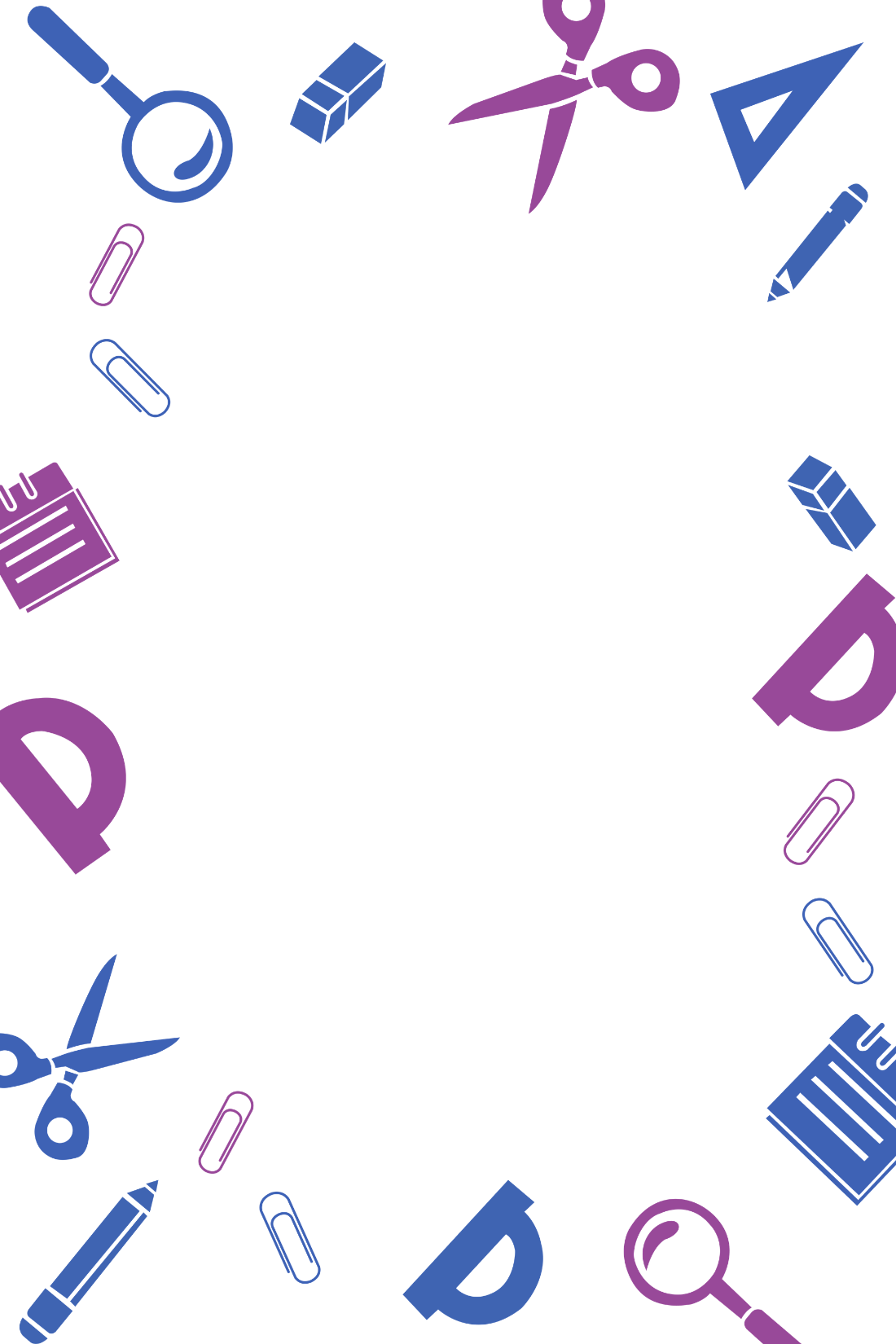 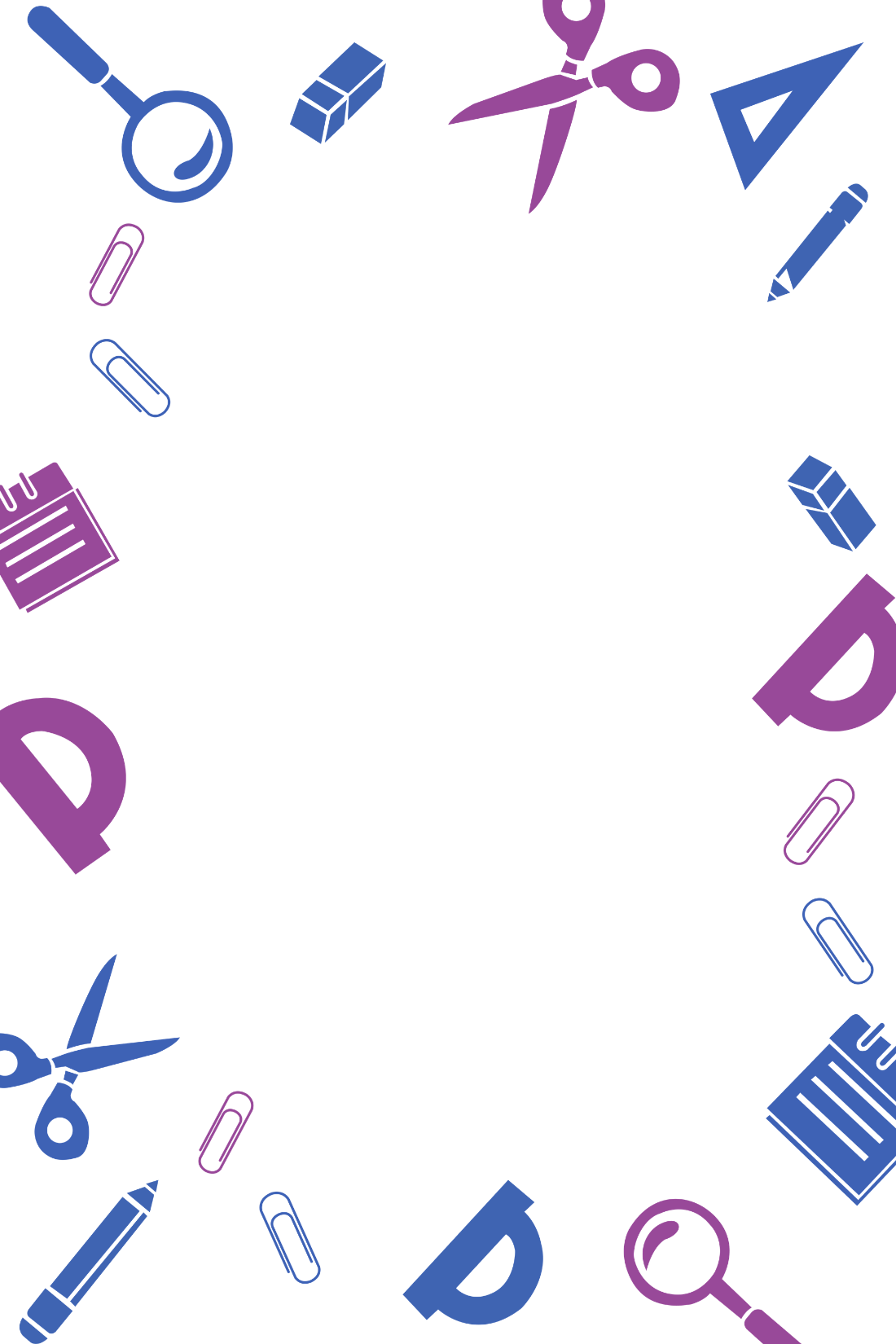 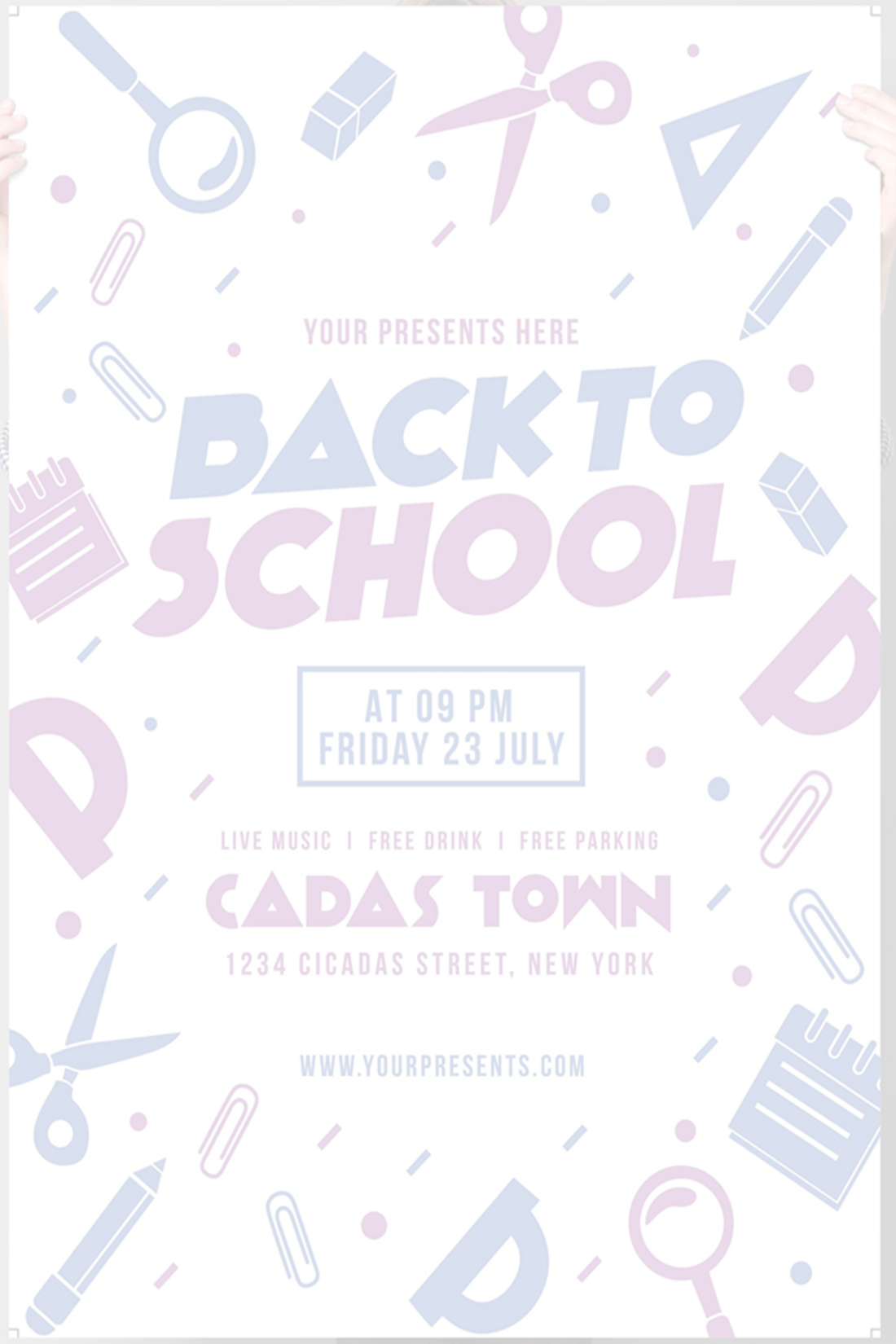 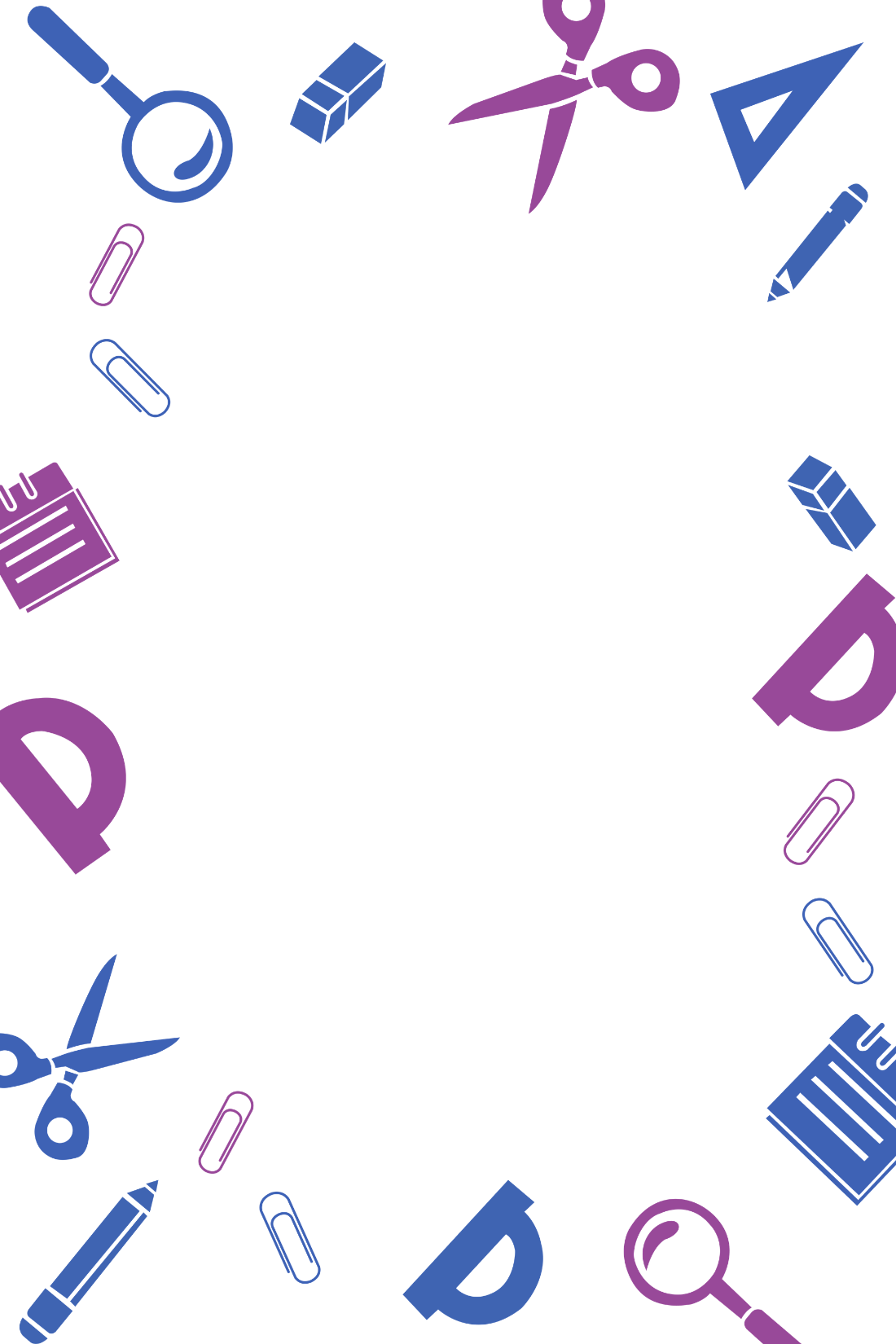 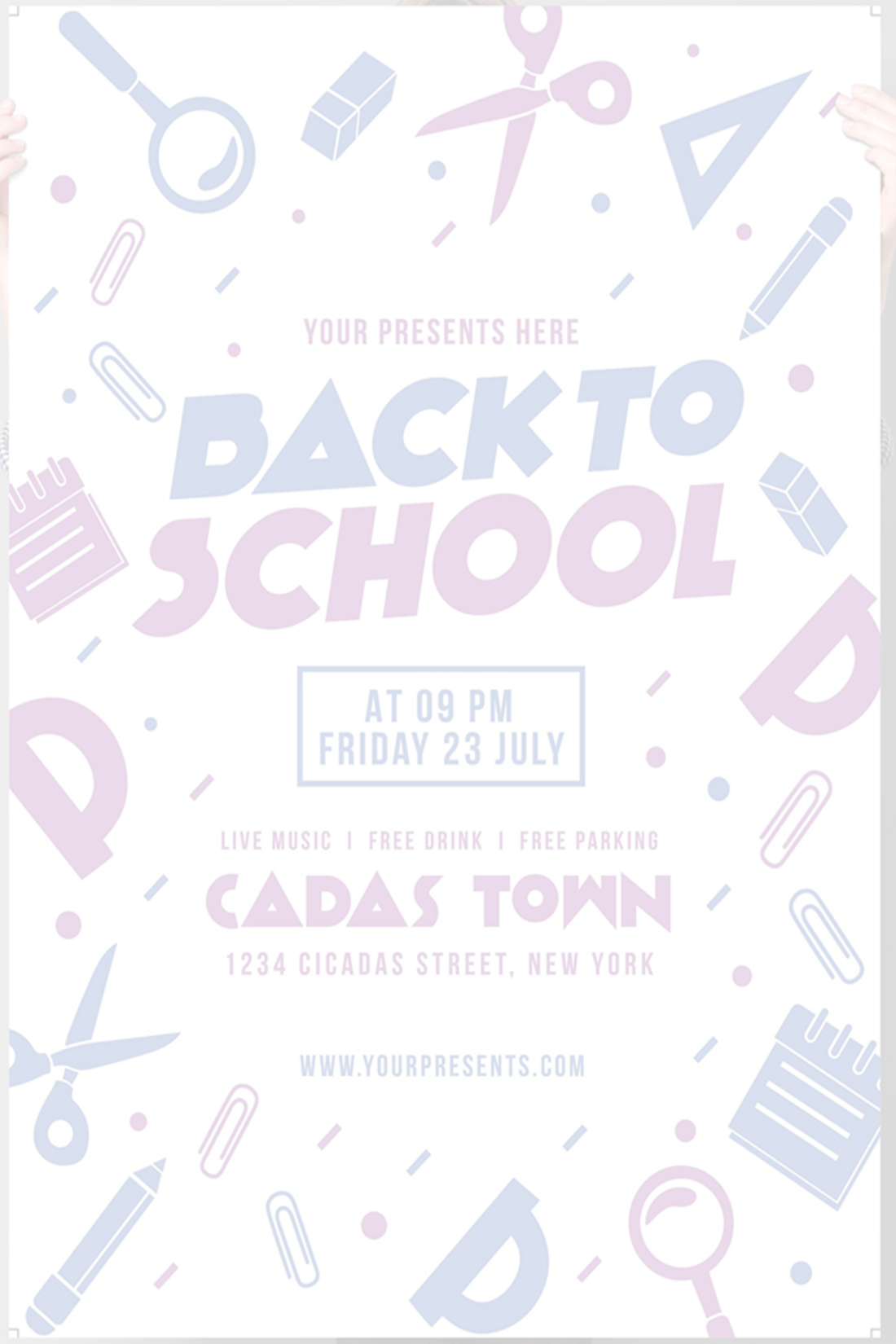 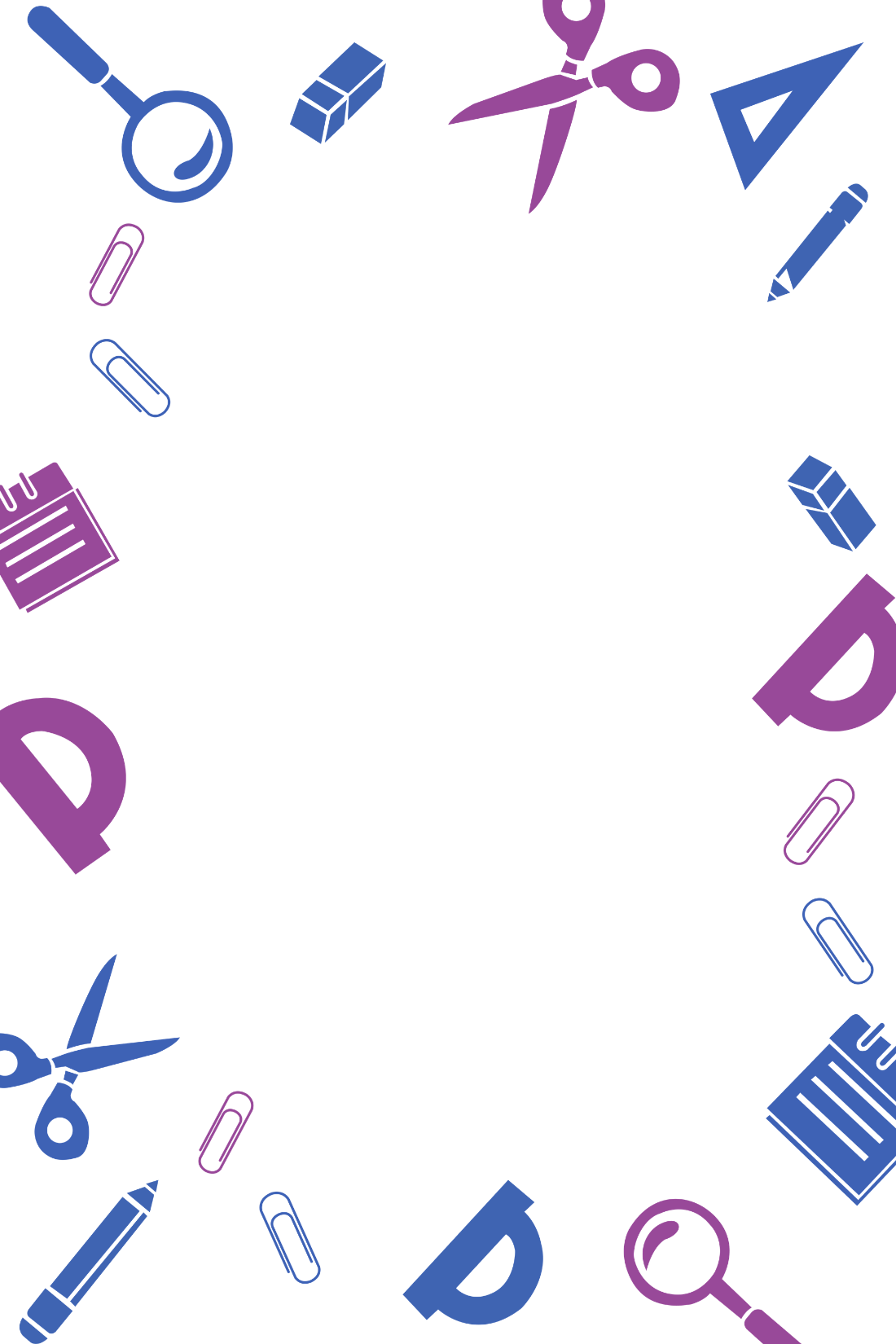 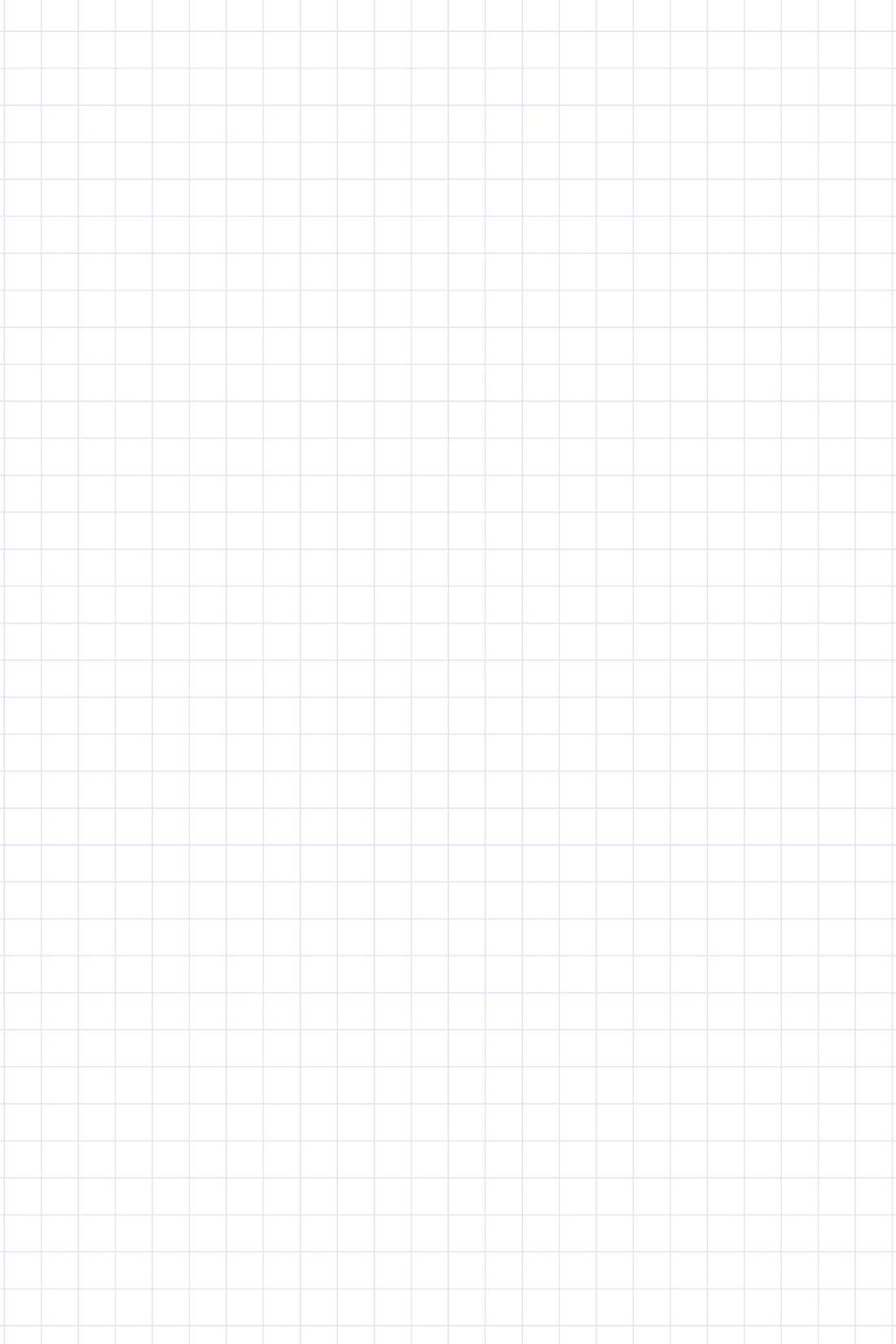 Thank you for listening
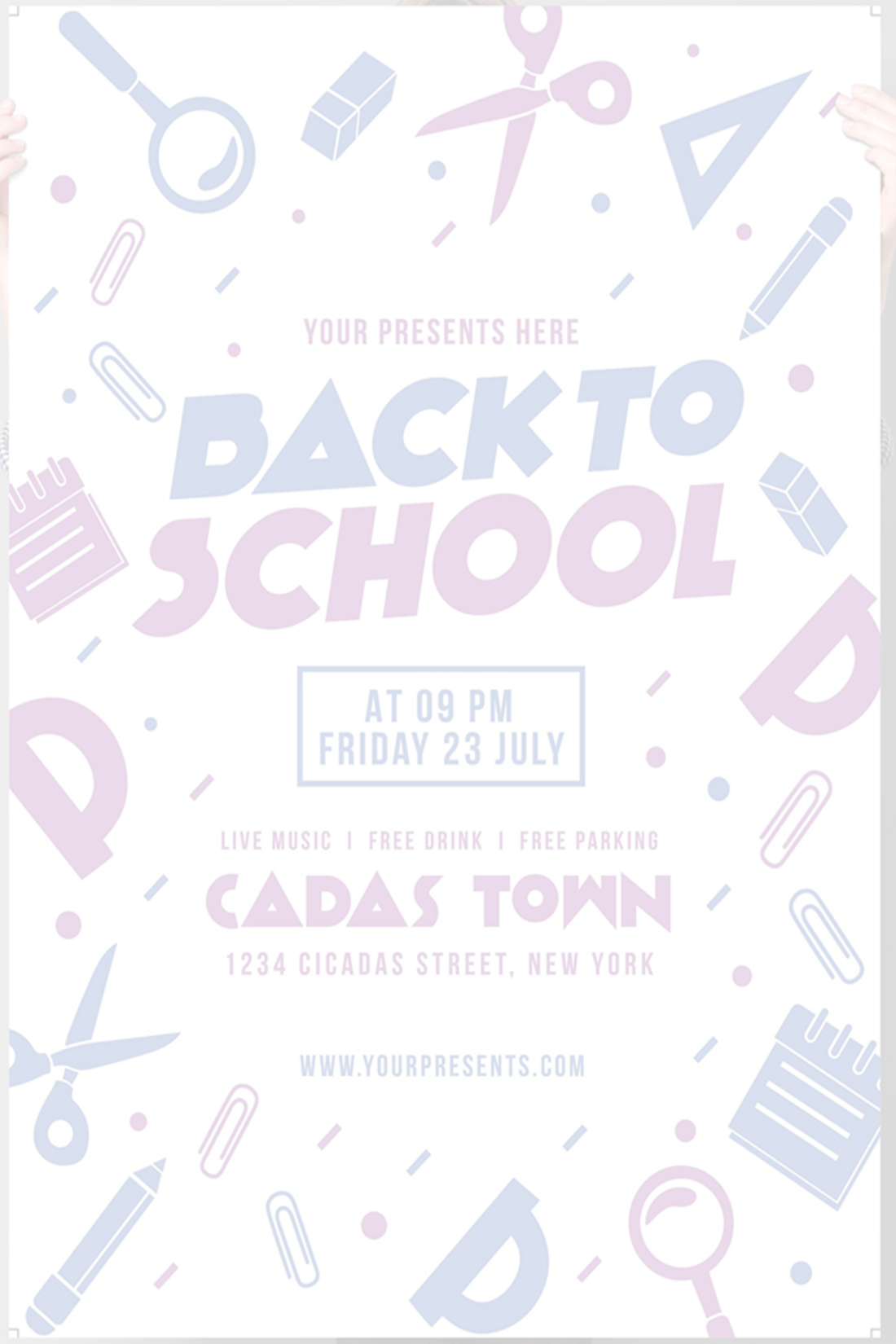 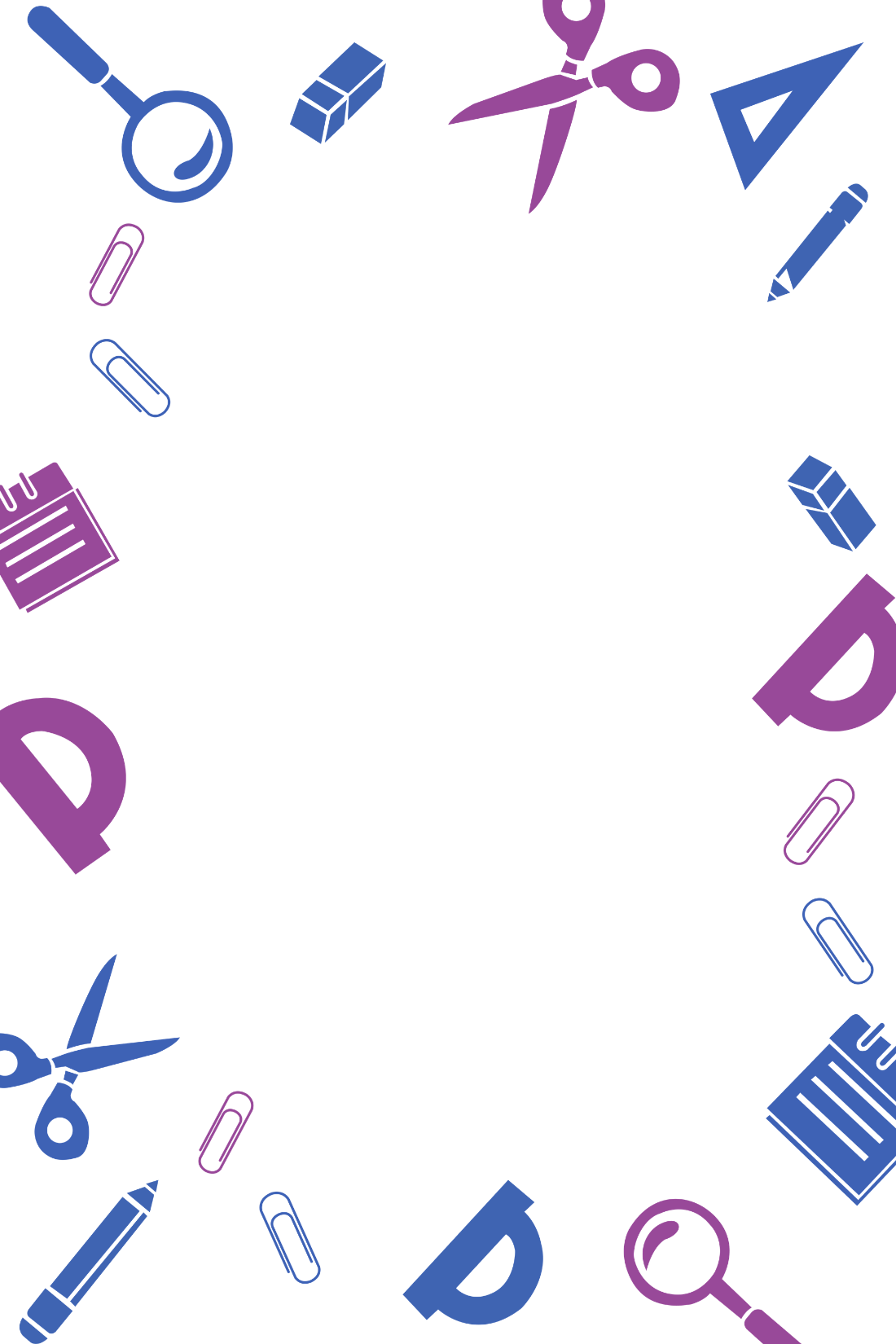 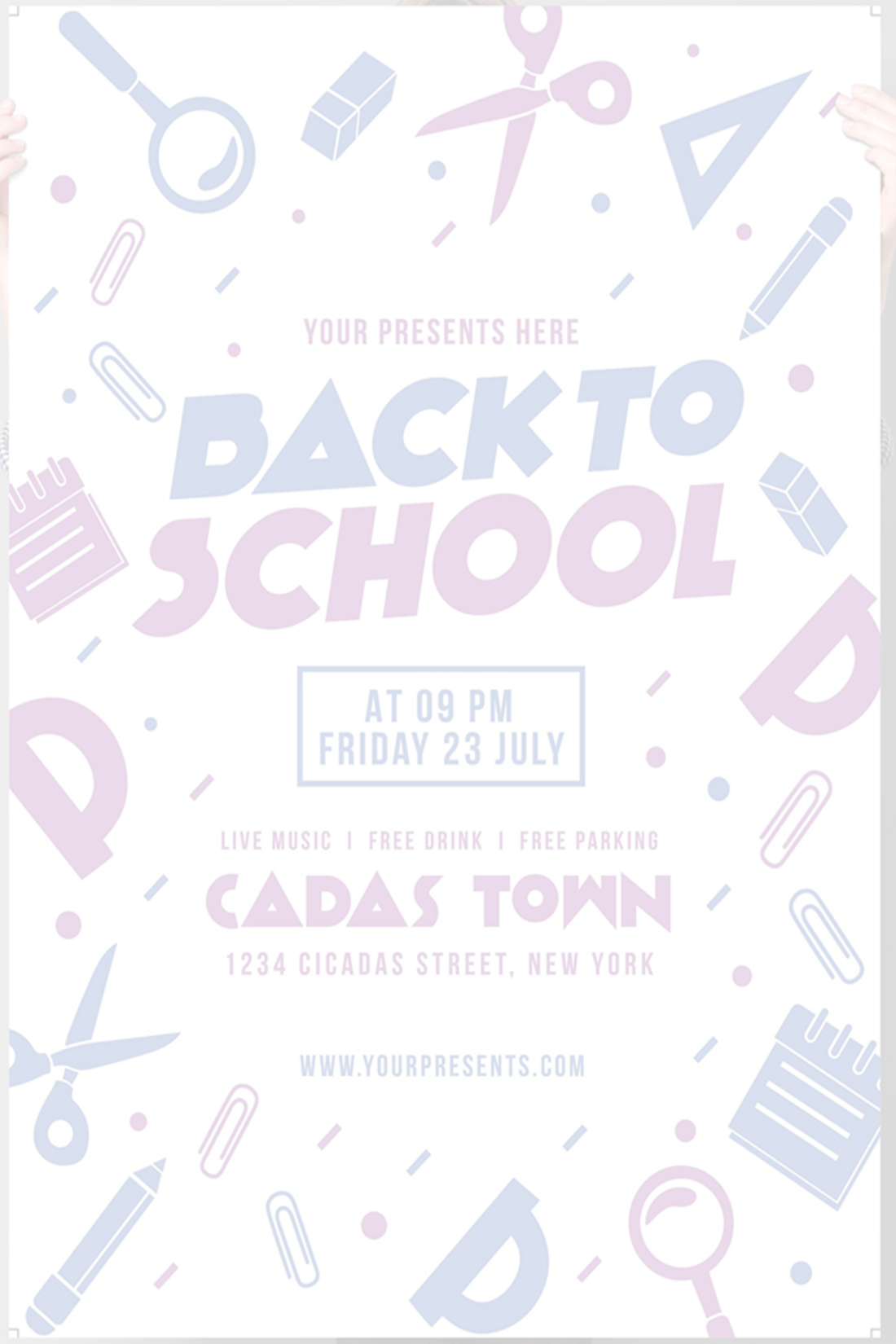 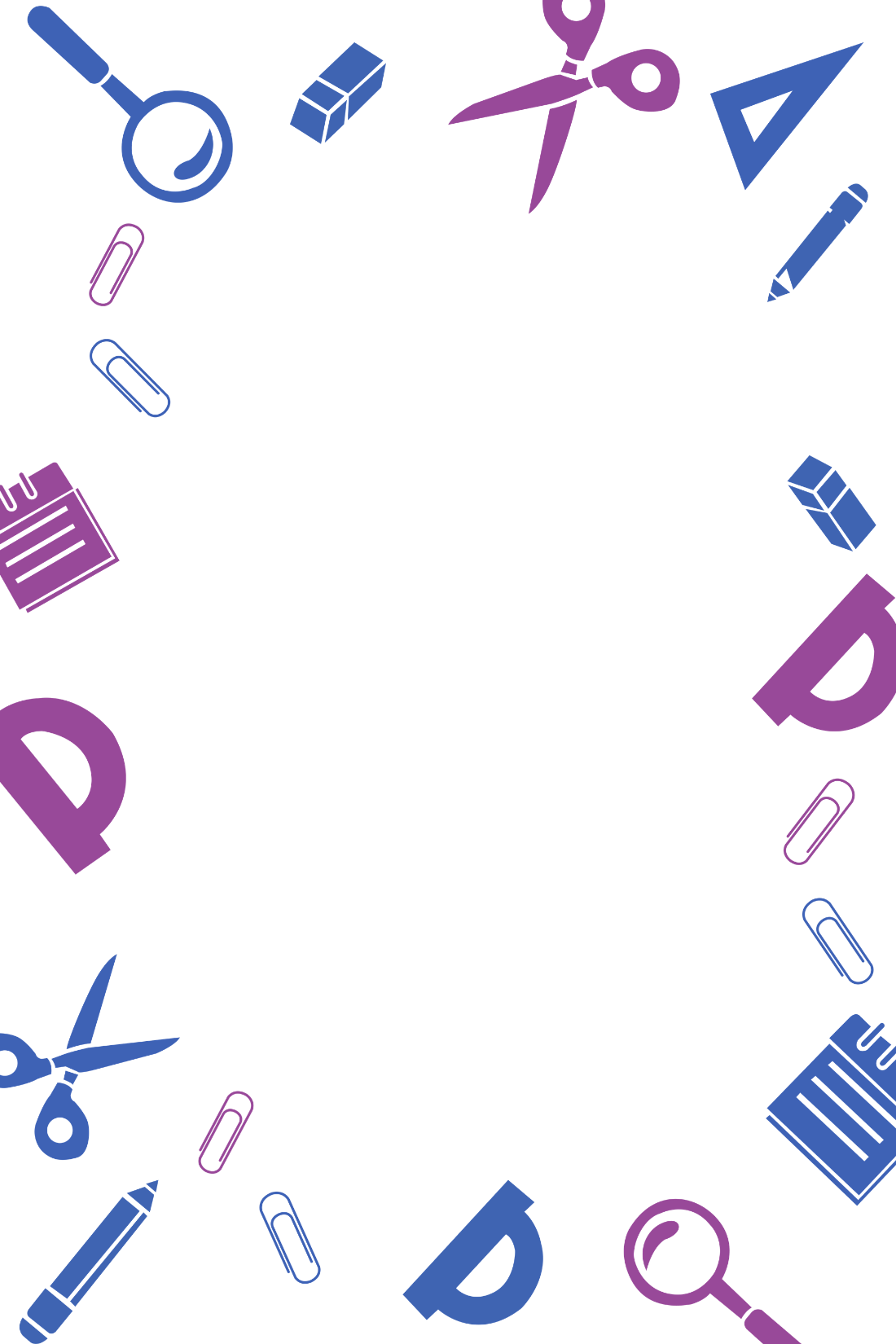 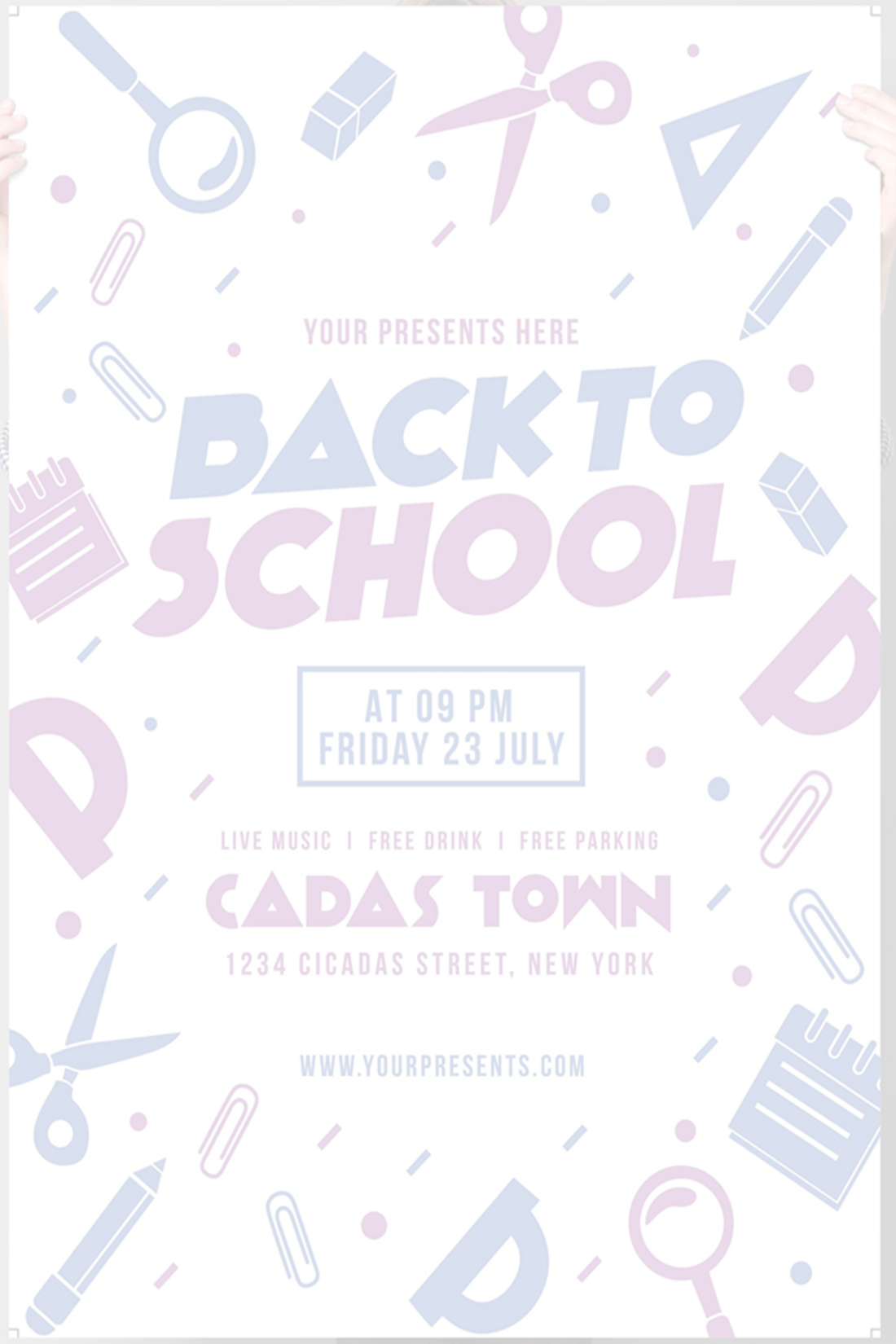 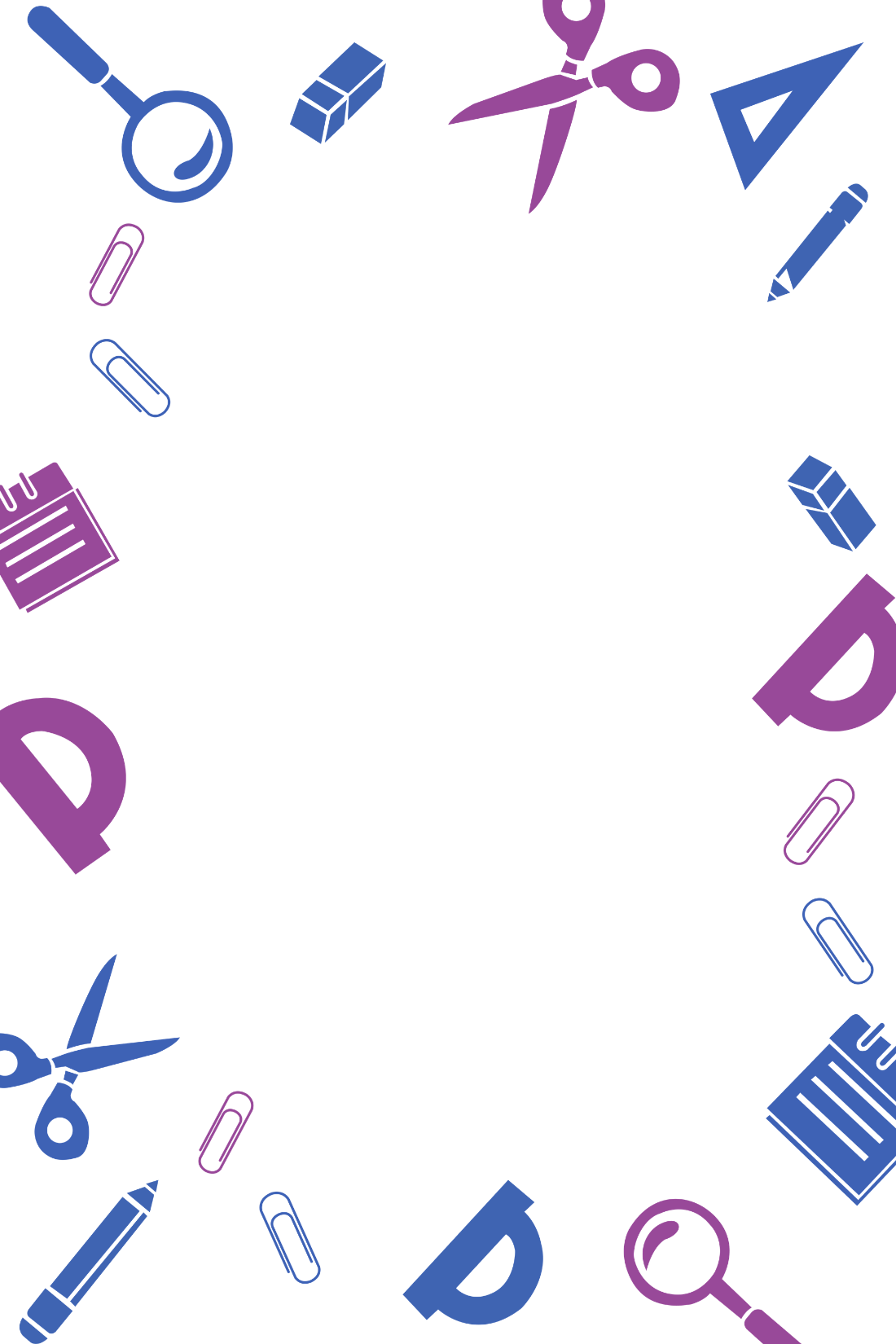 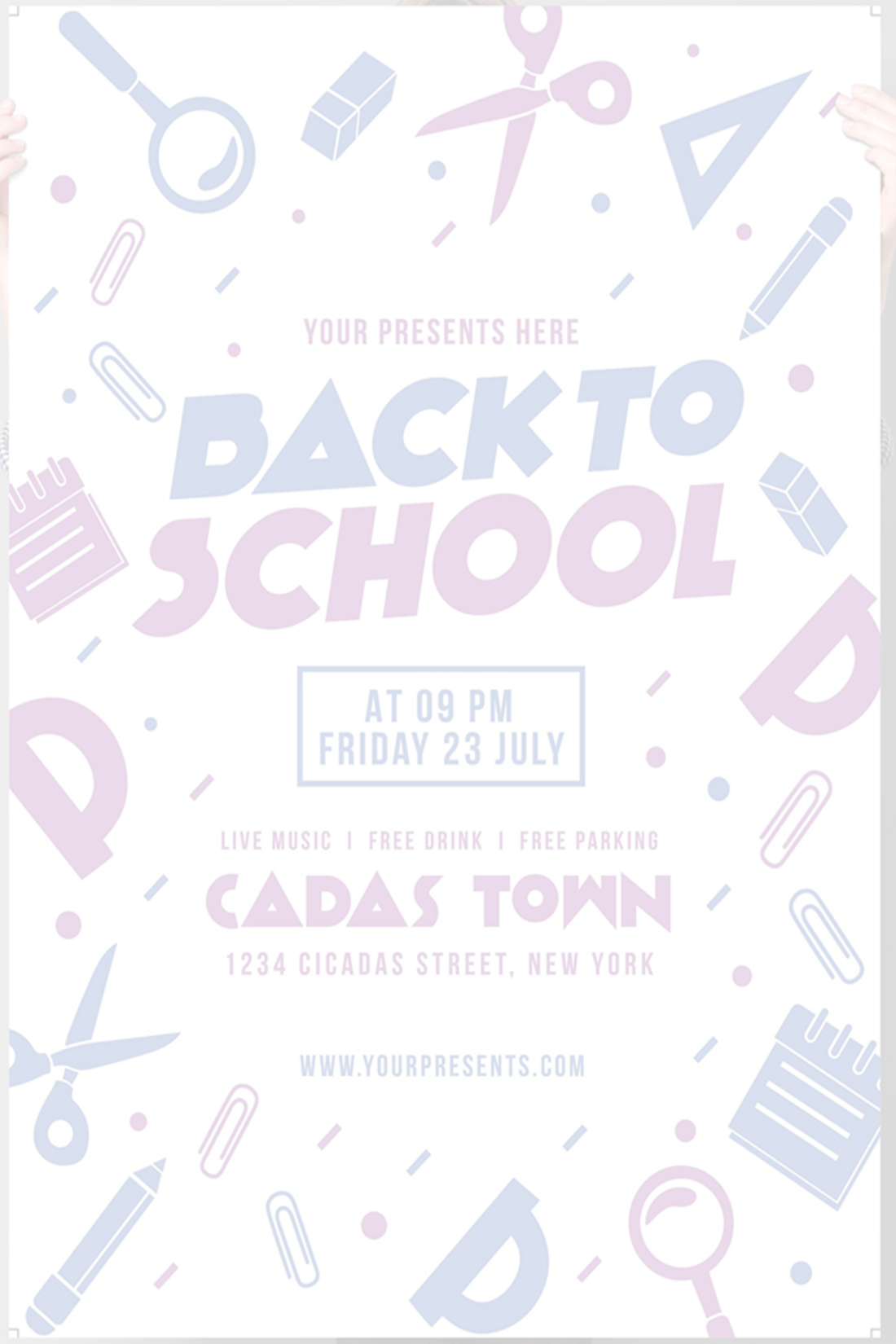 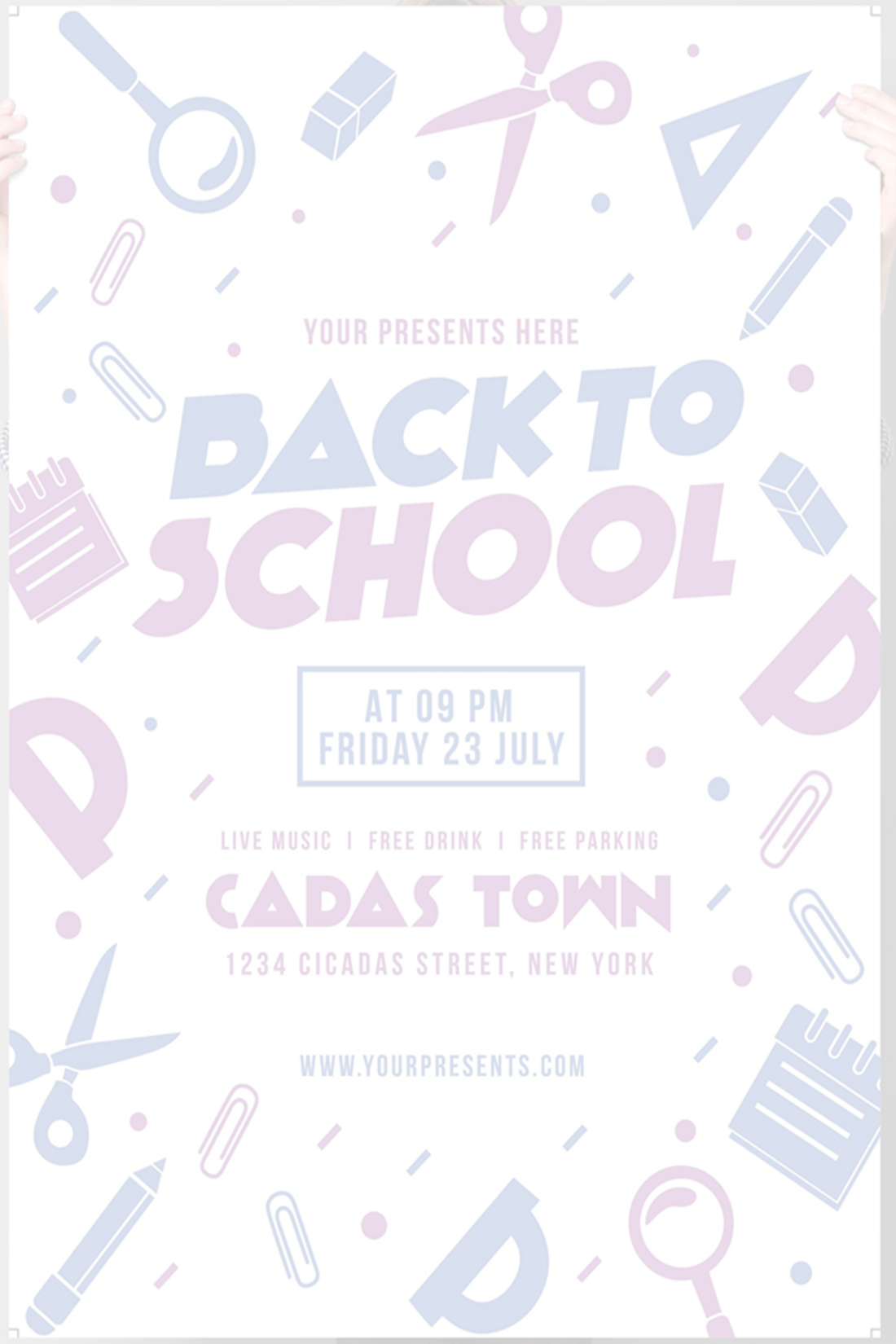 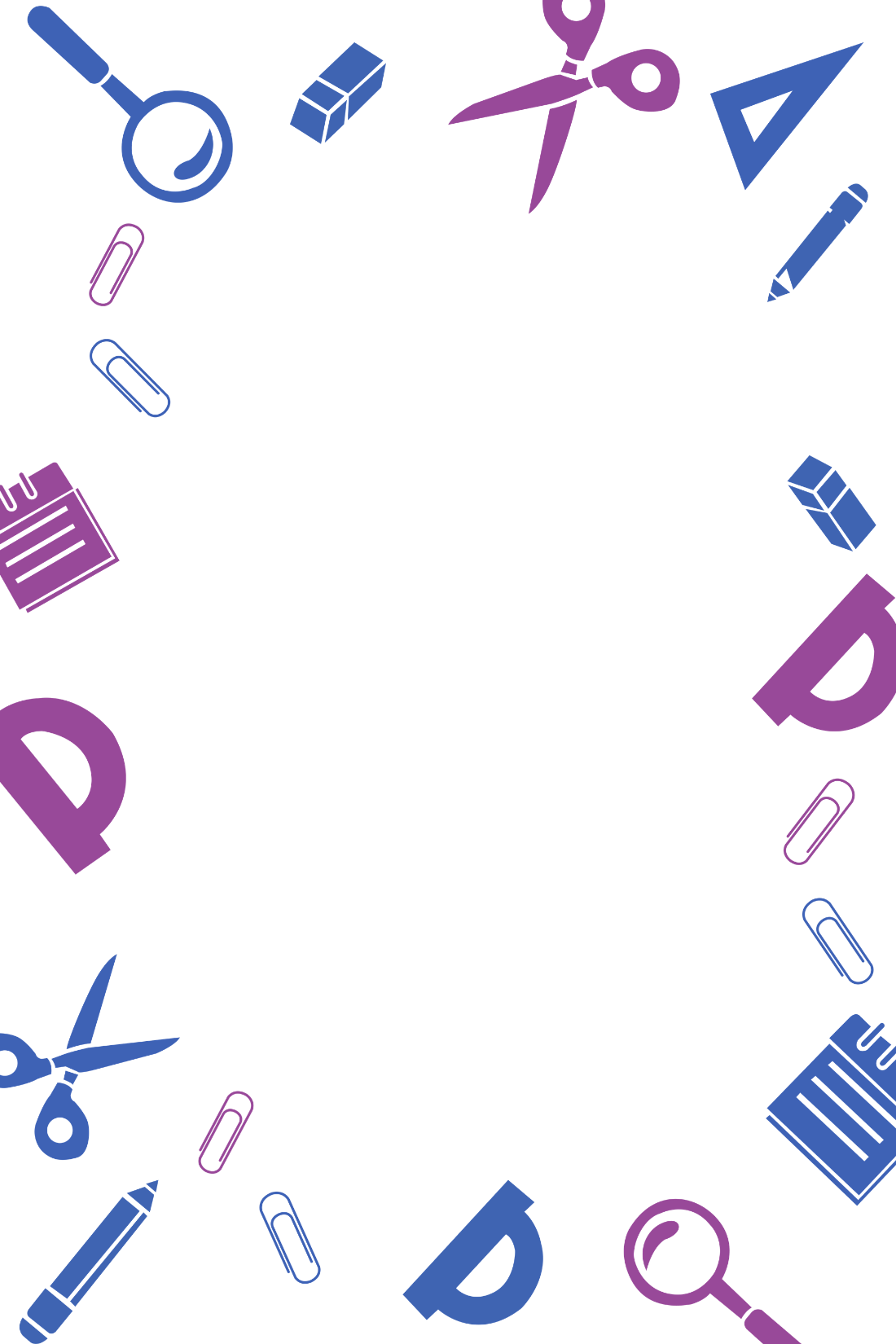 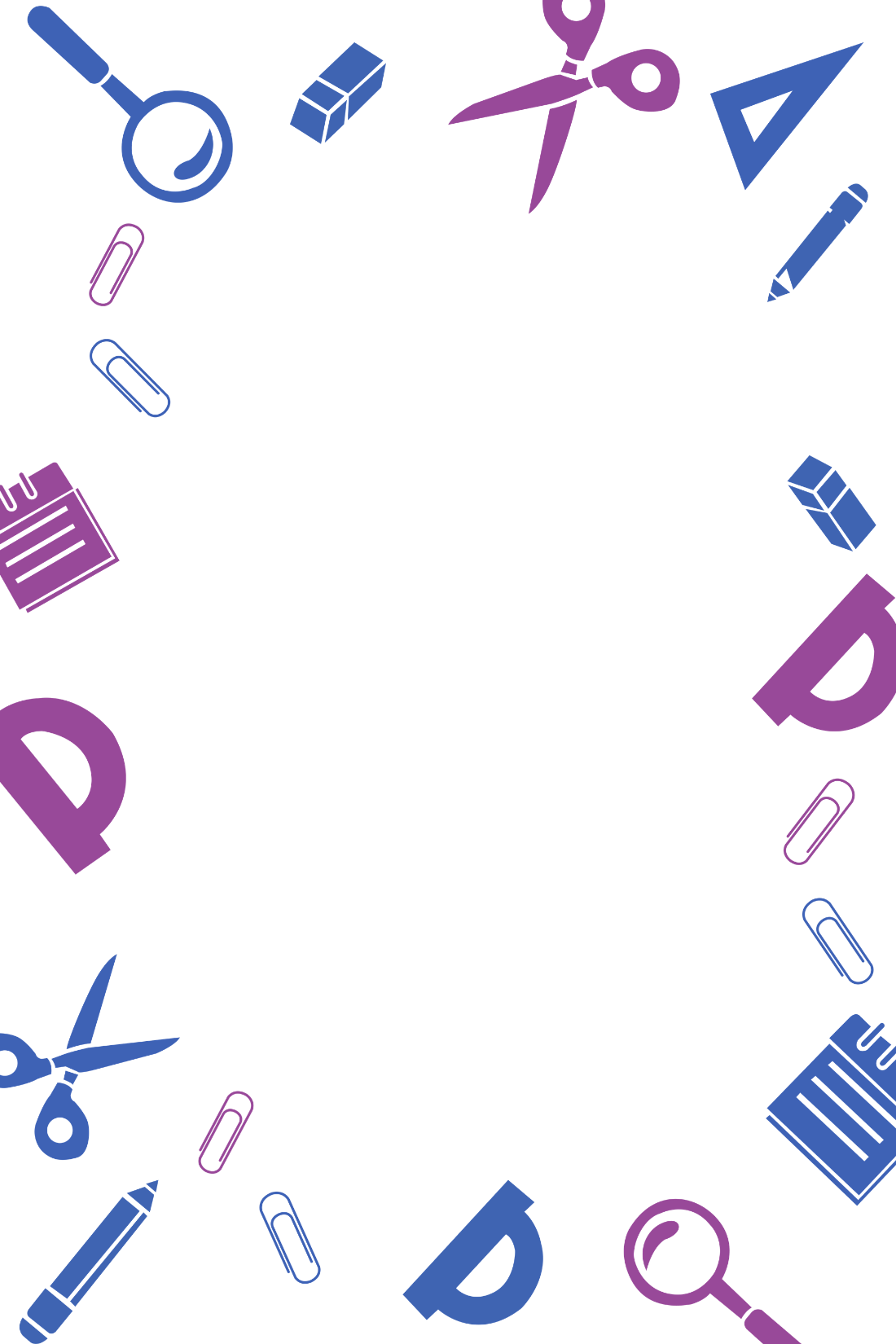 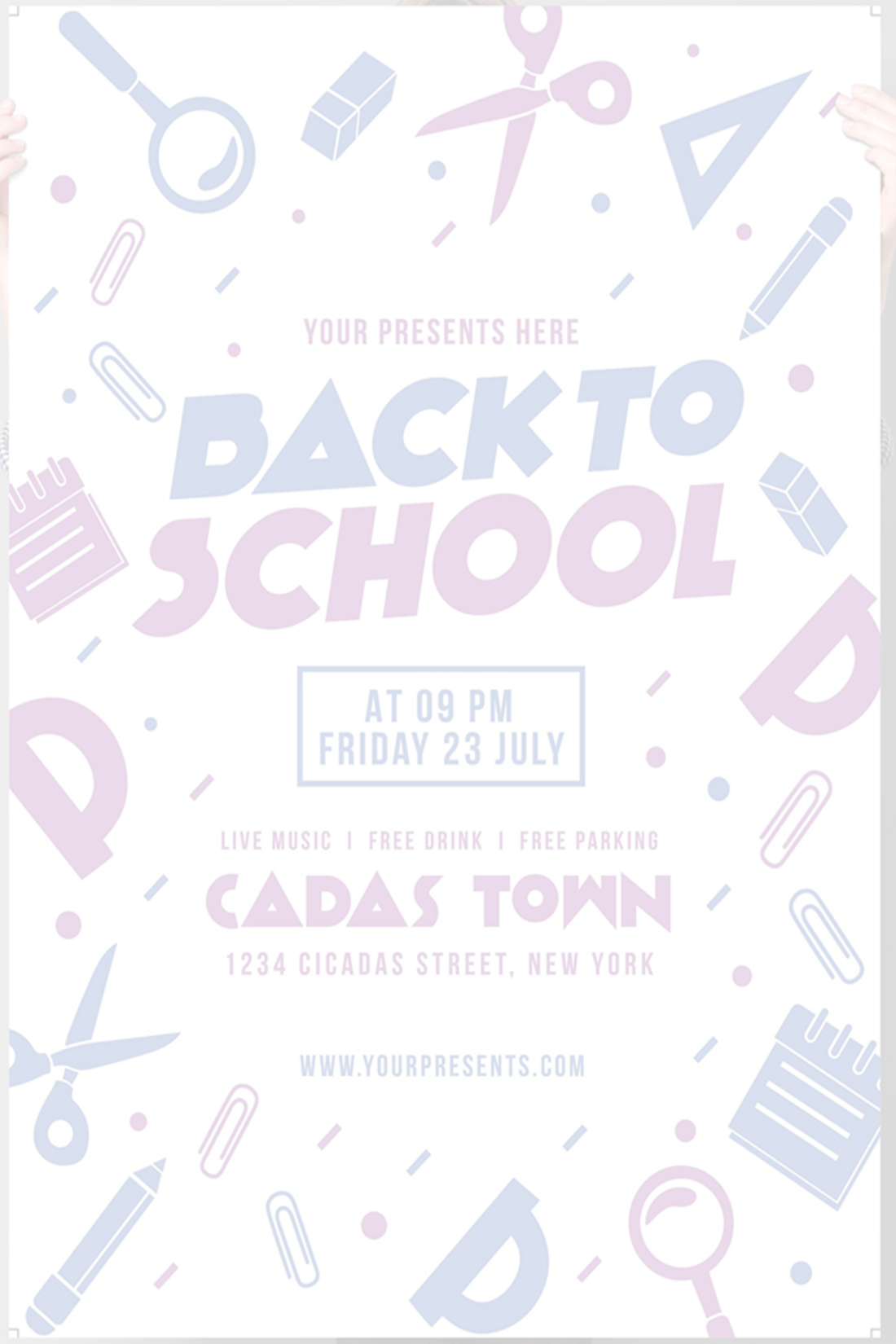 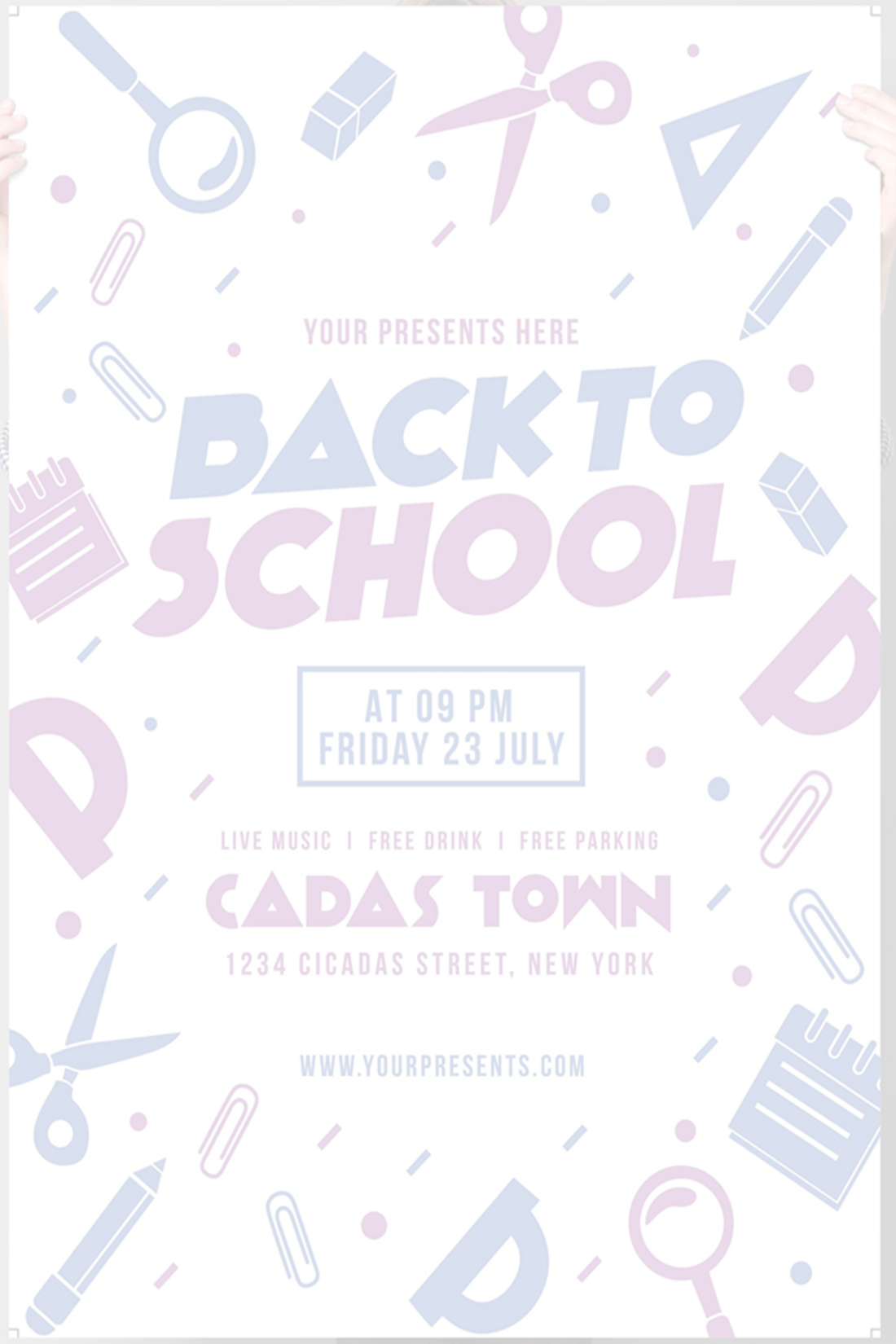 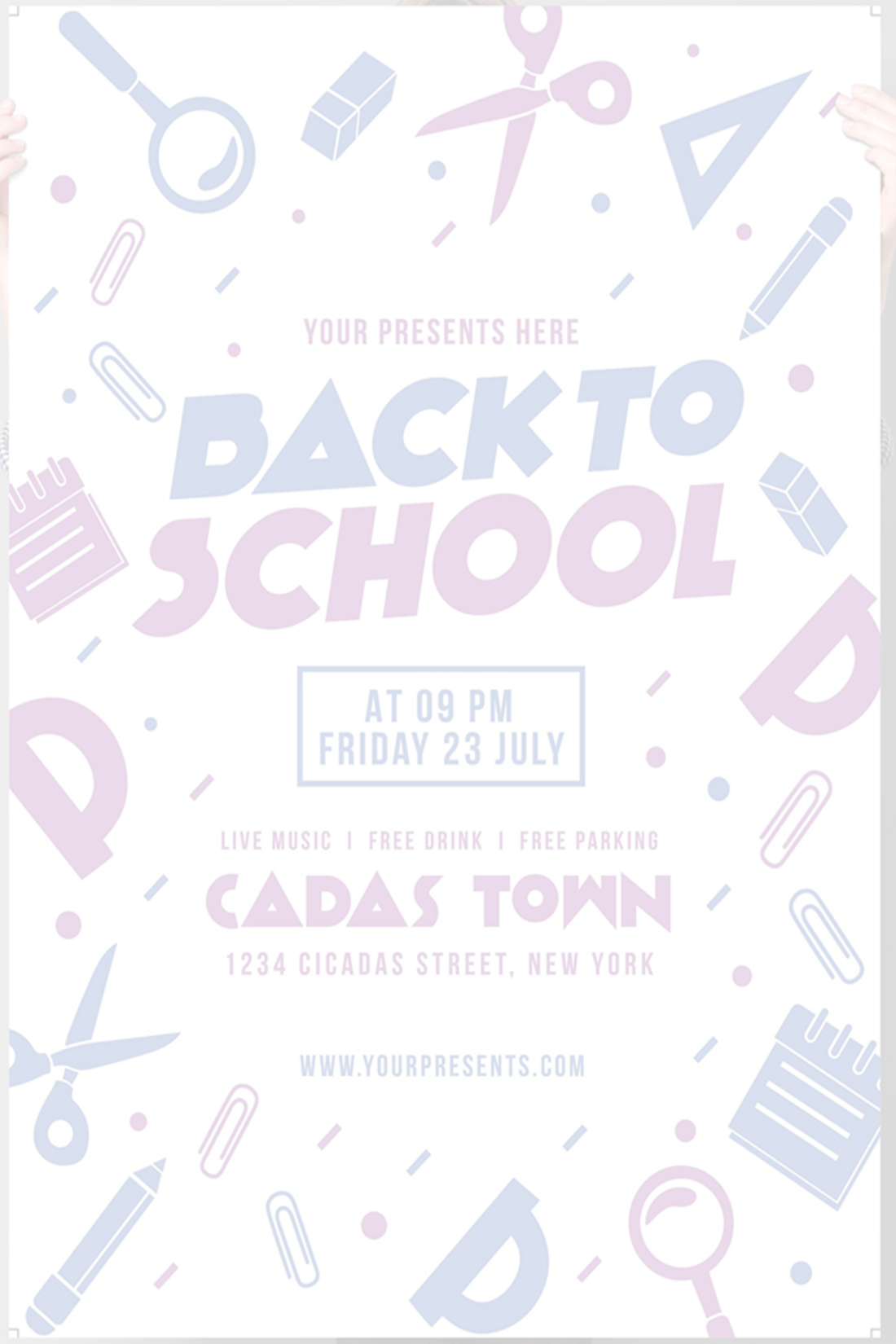 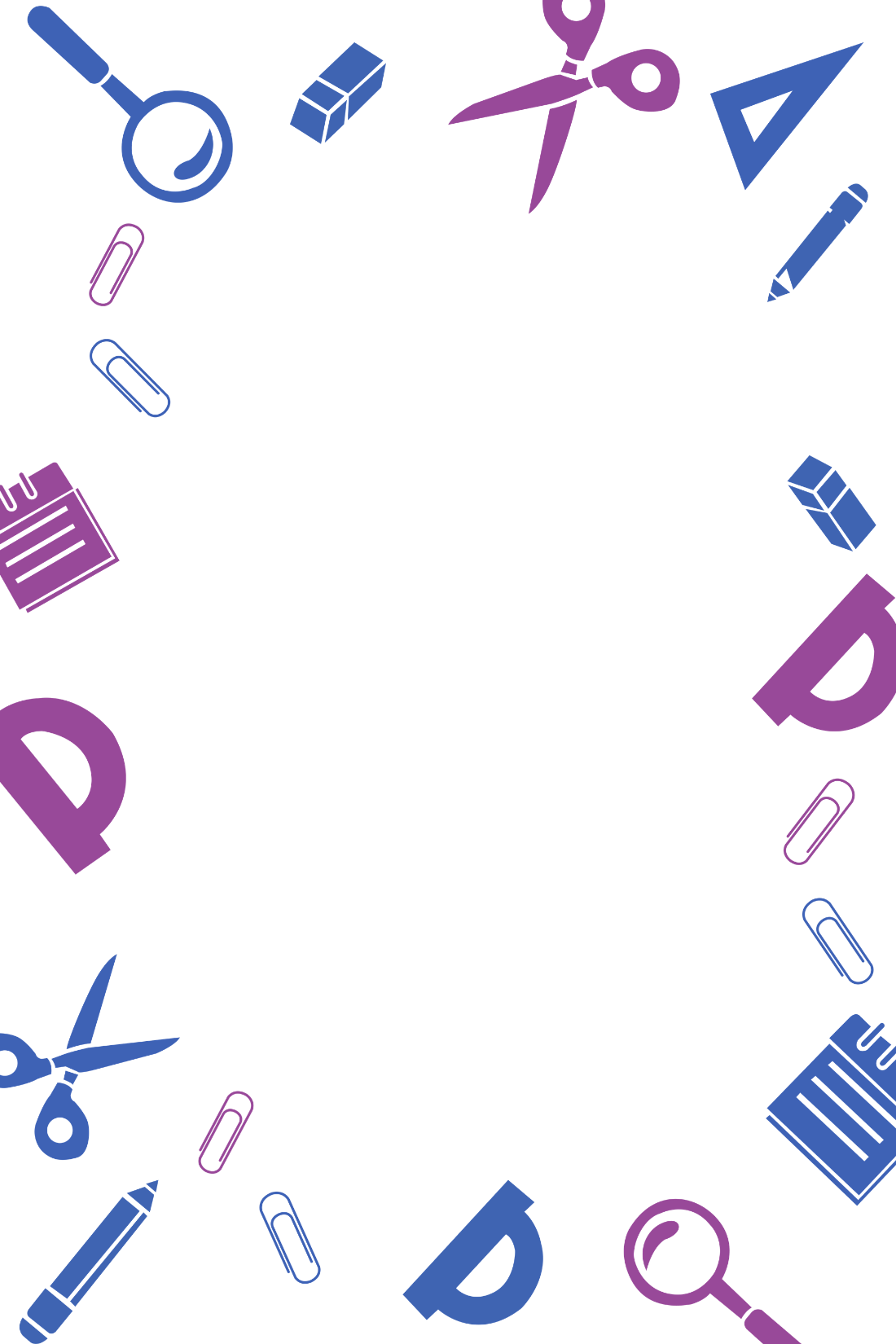 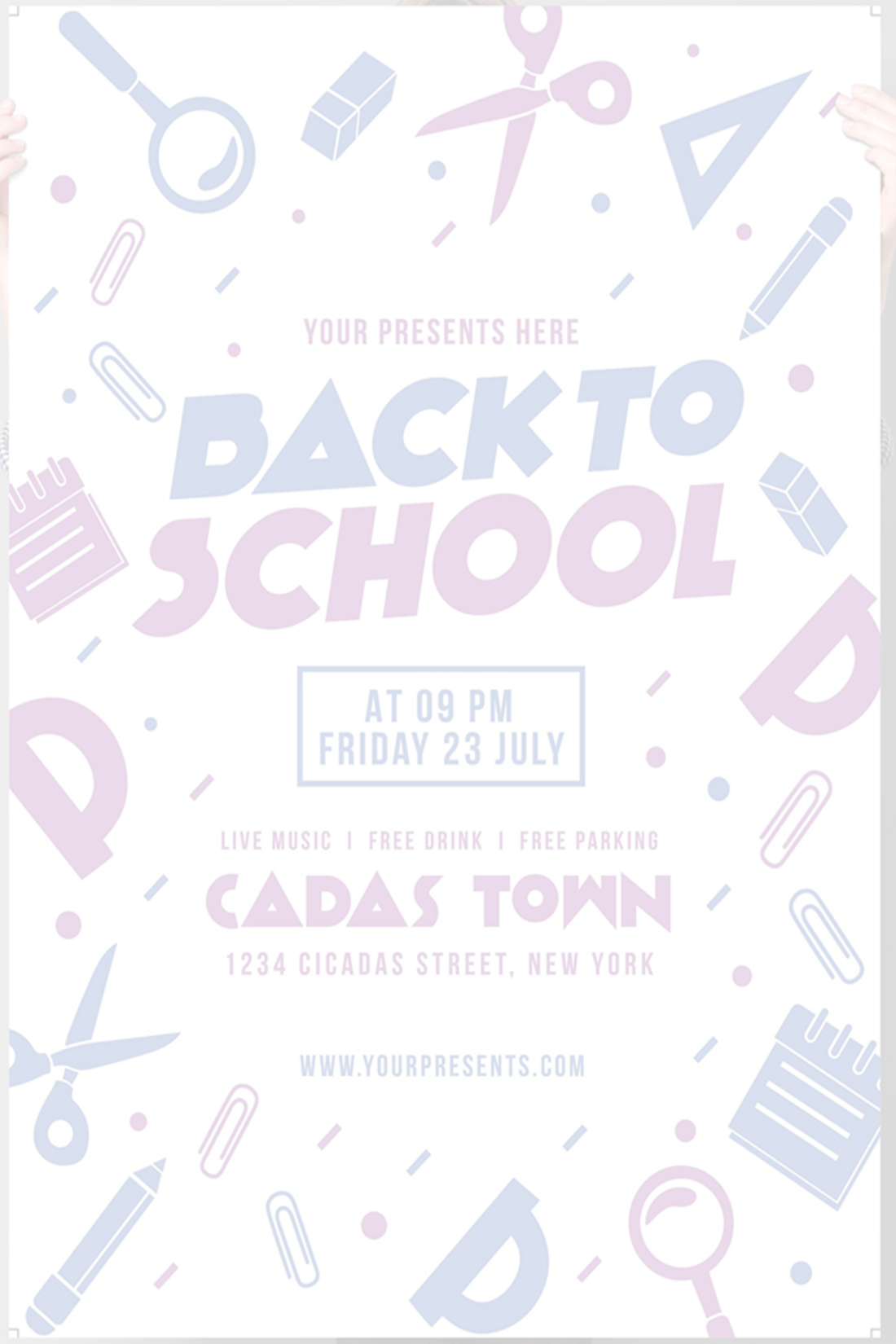 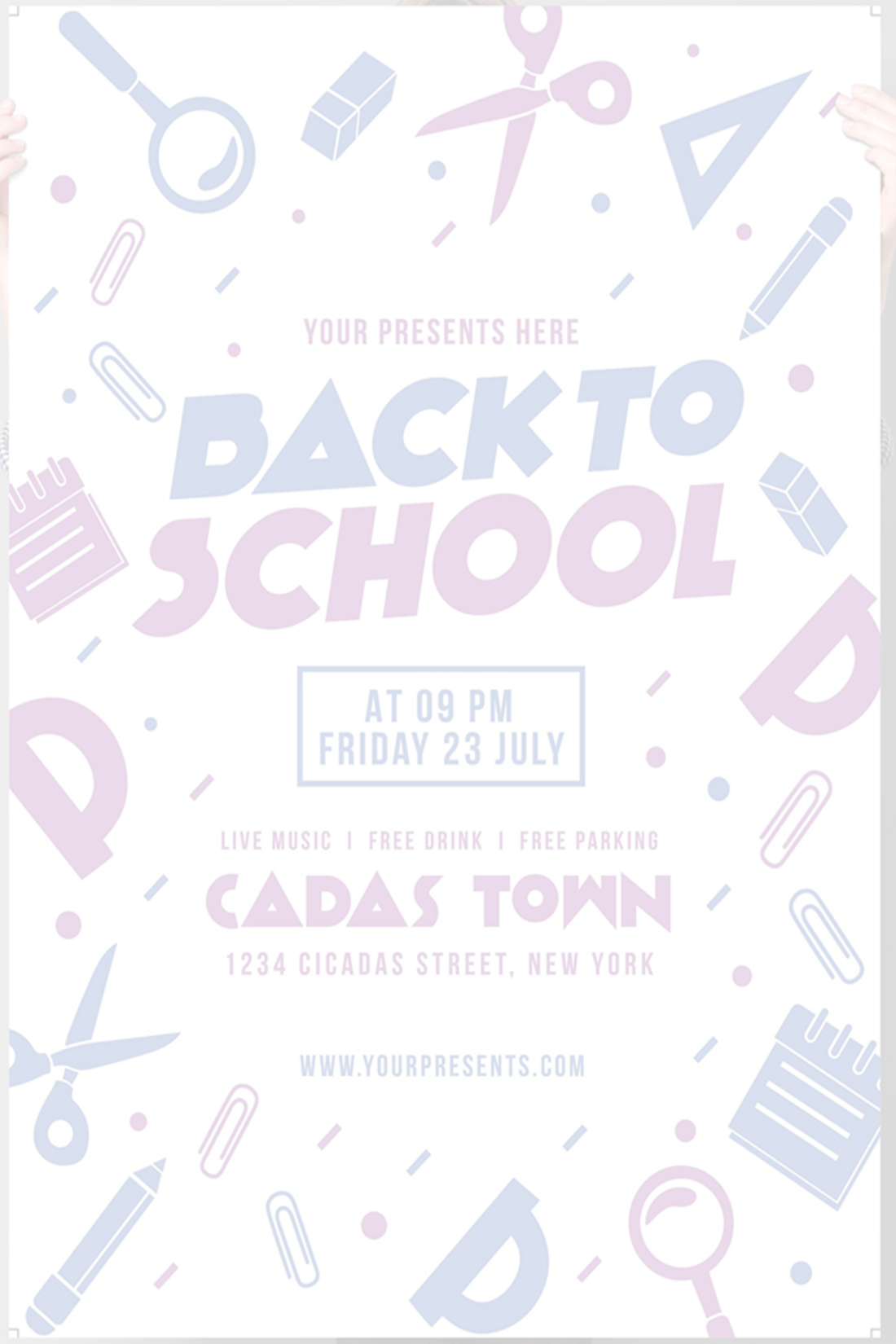 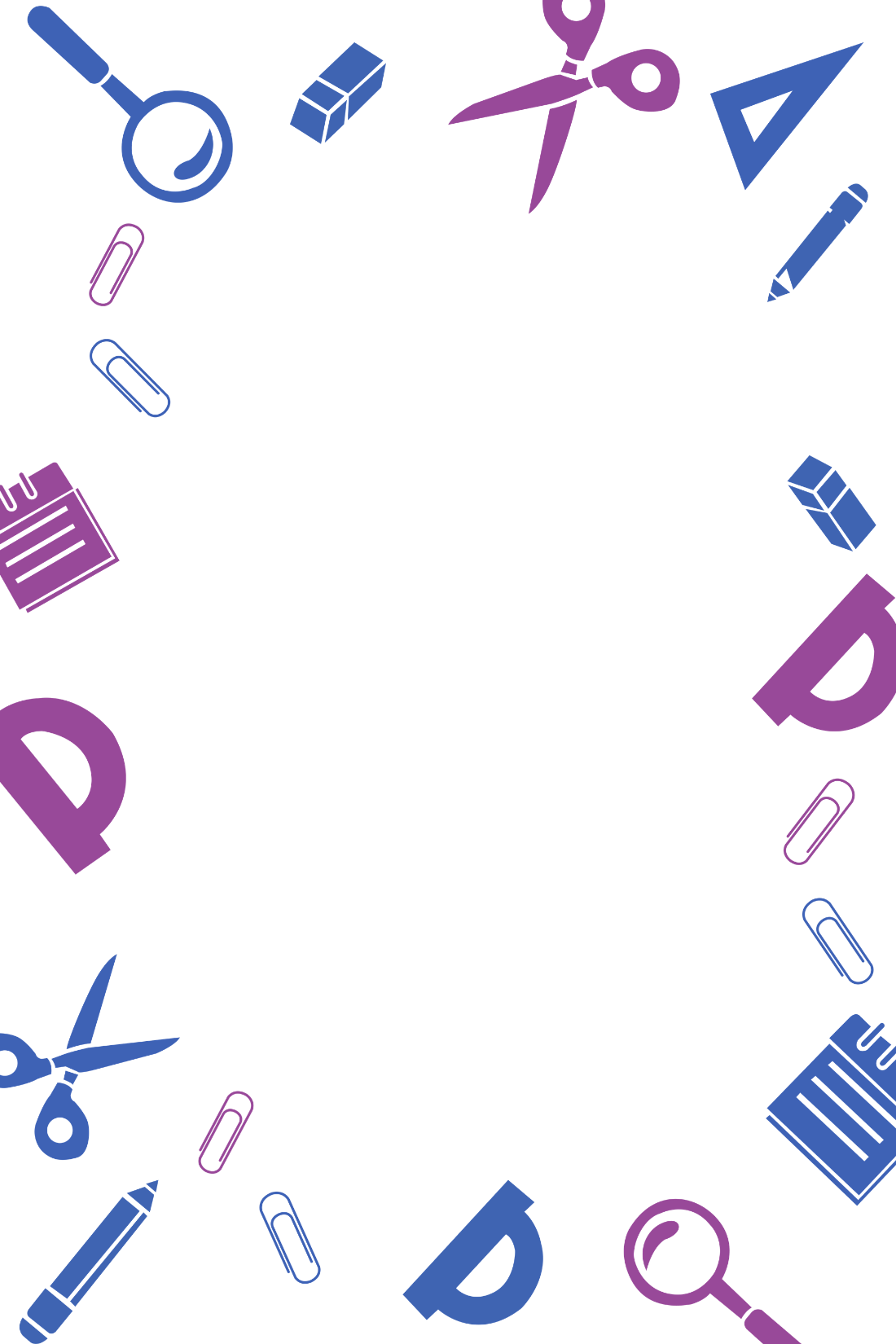 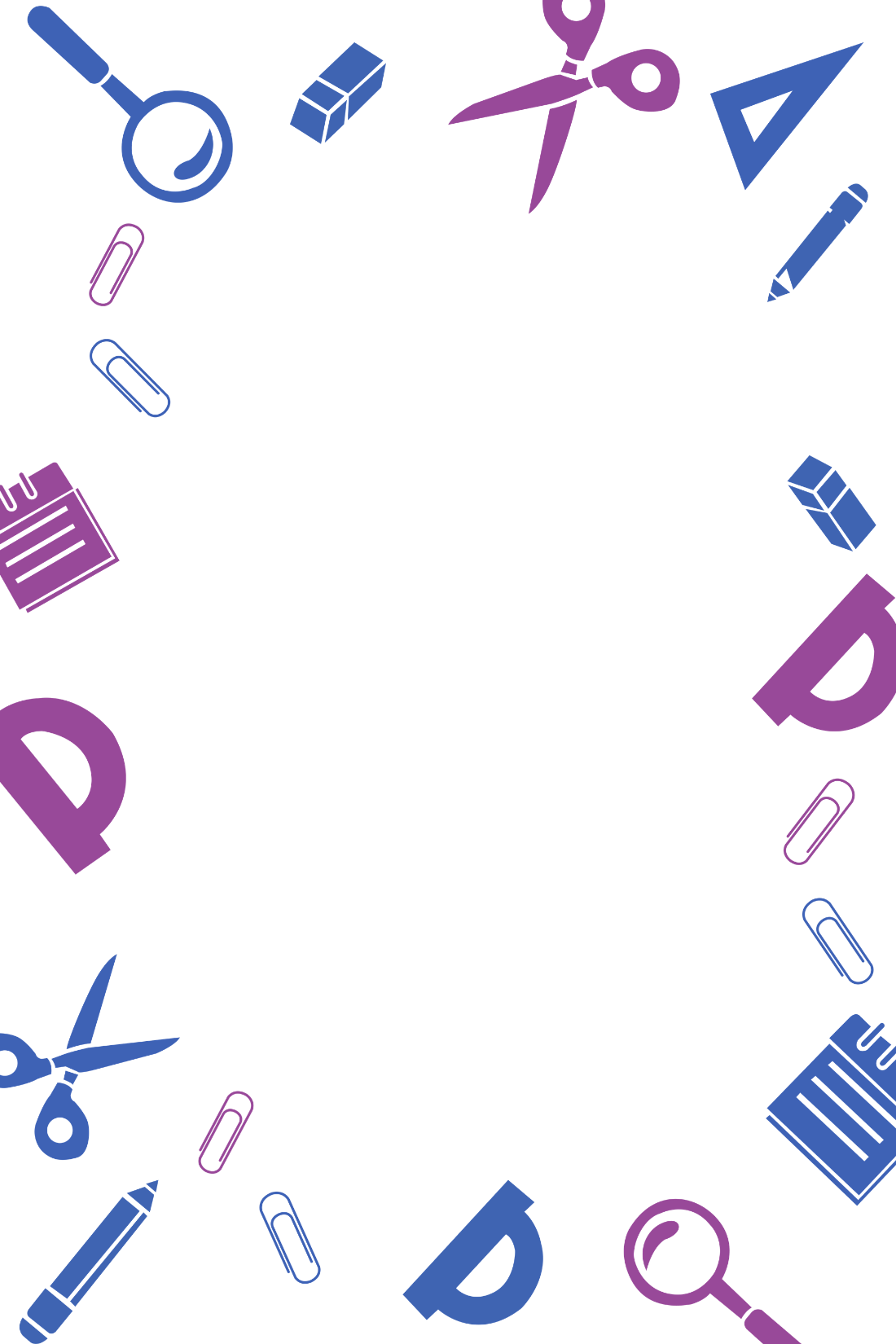 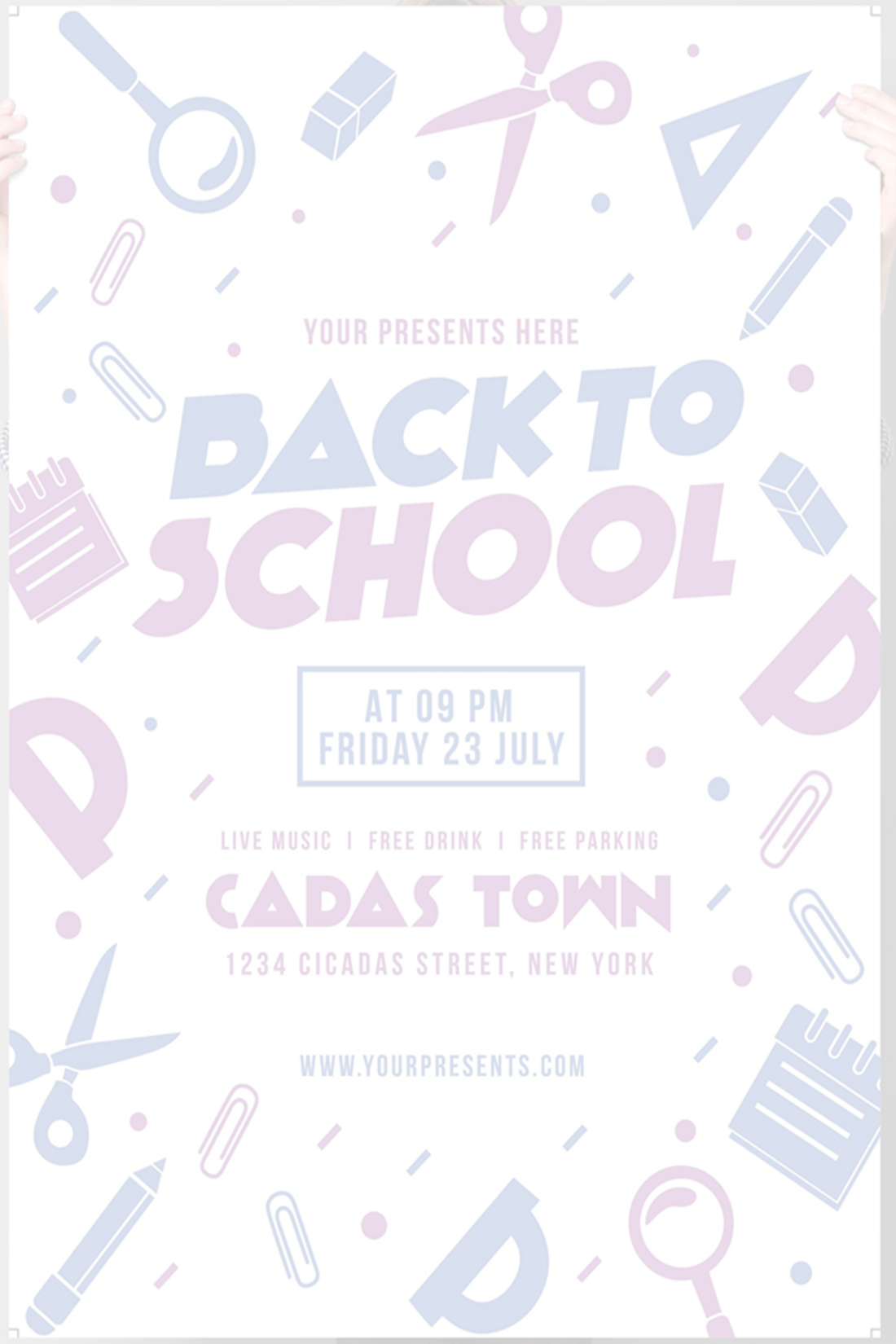 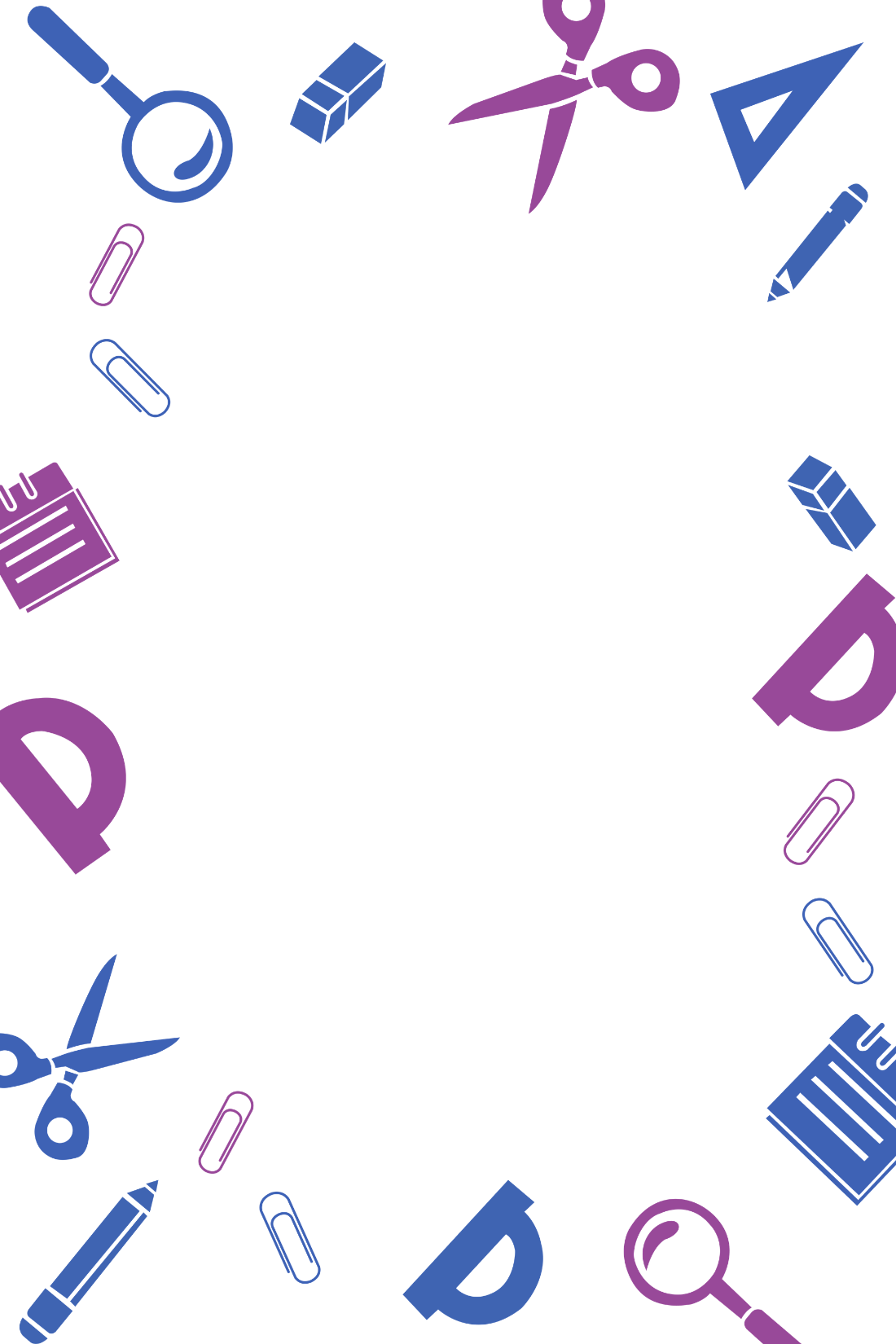 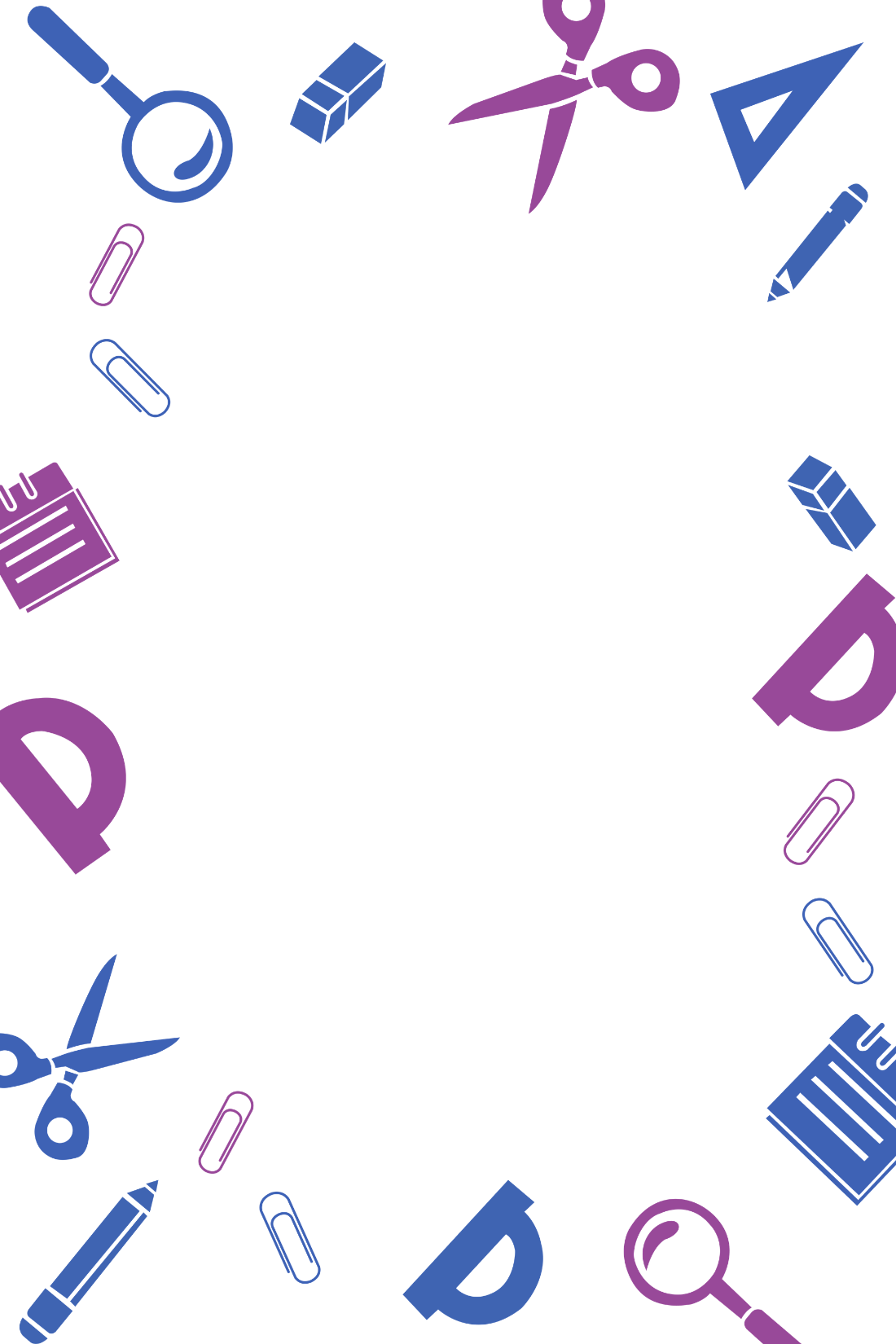 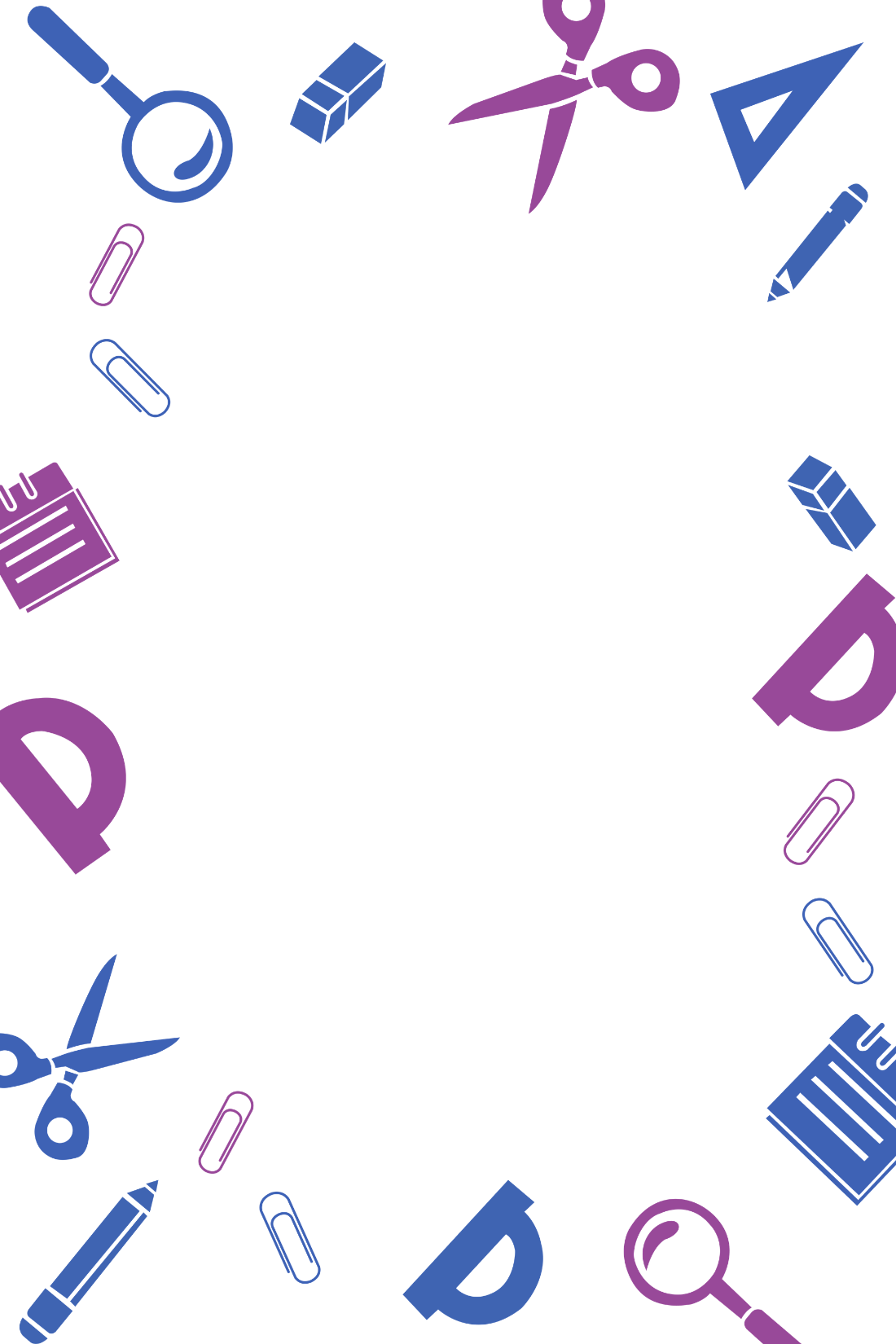